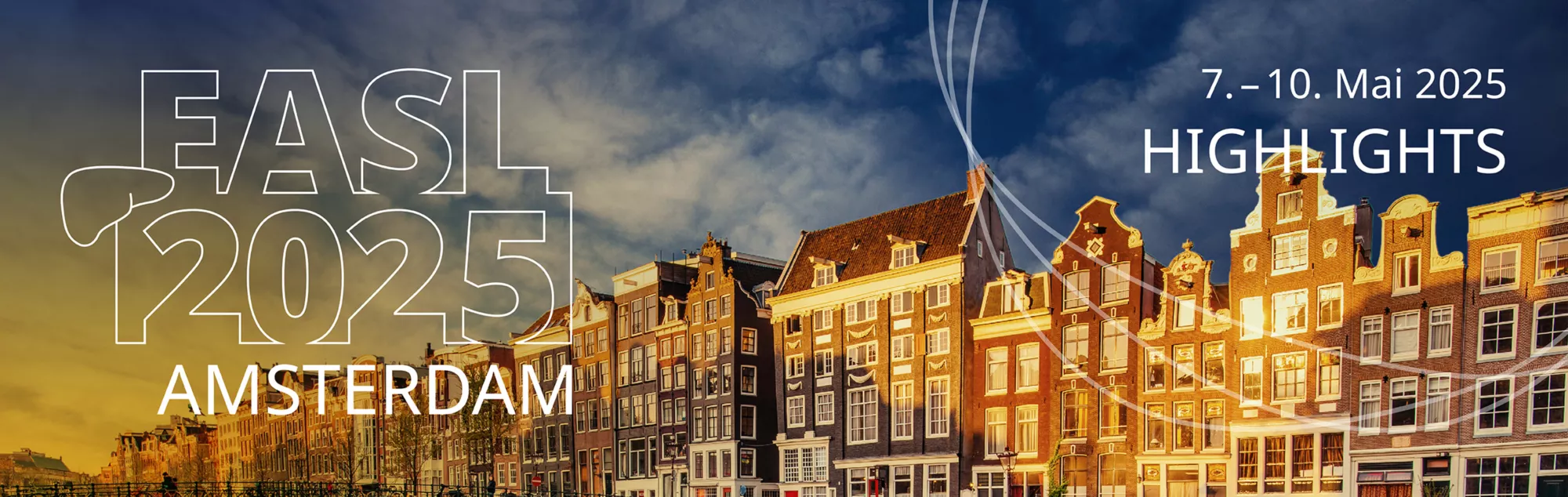 Slidekit Highlights EASL 2025
Inhaltsverzeichnis
Künstliche Intelligenz – neue Daten zu Möglichkeiten und Grenzen
Neue nicht-invasive Test-verfahren für MASLD/MASH
Bedeutung von Ernährung und Lebensstilmodifikation
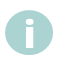 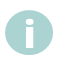 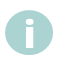 Alkoholgewohnheiten und ALD
Metabolisches Syndrom und Diabetes im Kontext der MASLD
Diabetestherapie und MASLD: Ergebnisse zu etablierten Wirkstoffen
Verlinkung zum Kapitel durch Anklicken im Vollbildmodus
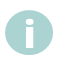 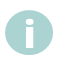 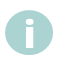 Neue Therapieoptionen in fortgeschrittenen Stadien der MASH & MASH-Zirrhose
Komorbiditäten und MASLD
Neue medikamentöse Therapiestrategien der MASLD
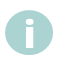 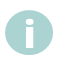 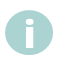 EASL 2025 auf  www.novoakademie.de
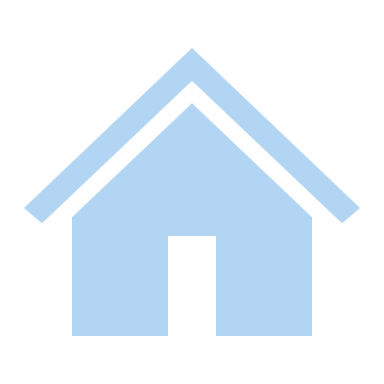 Link zurück zu dieser Seite
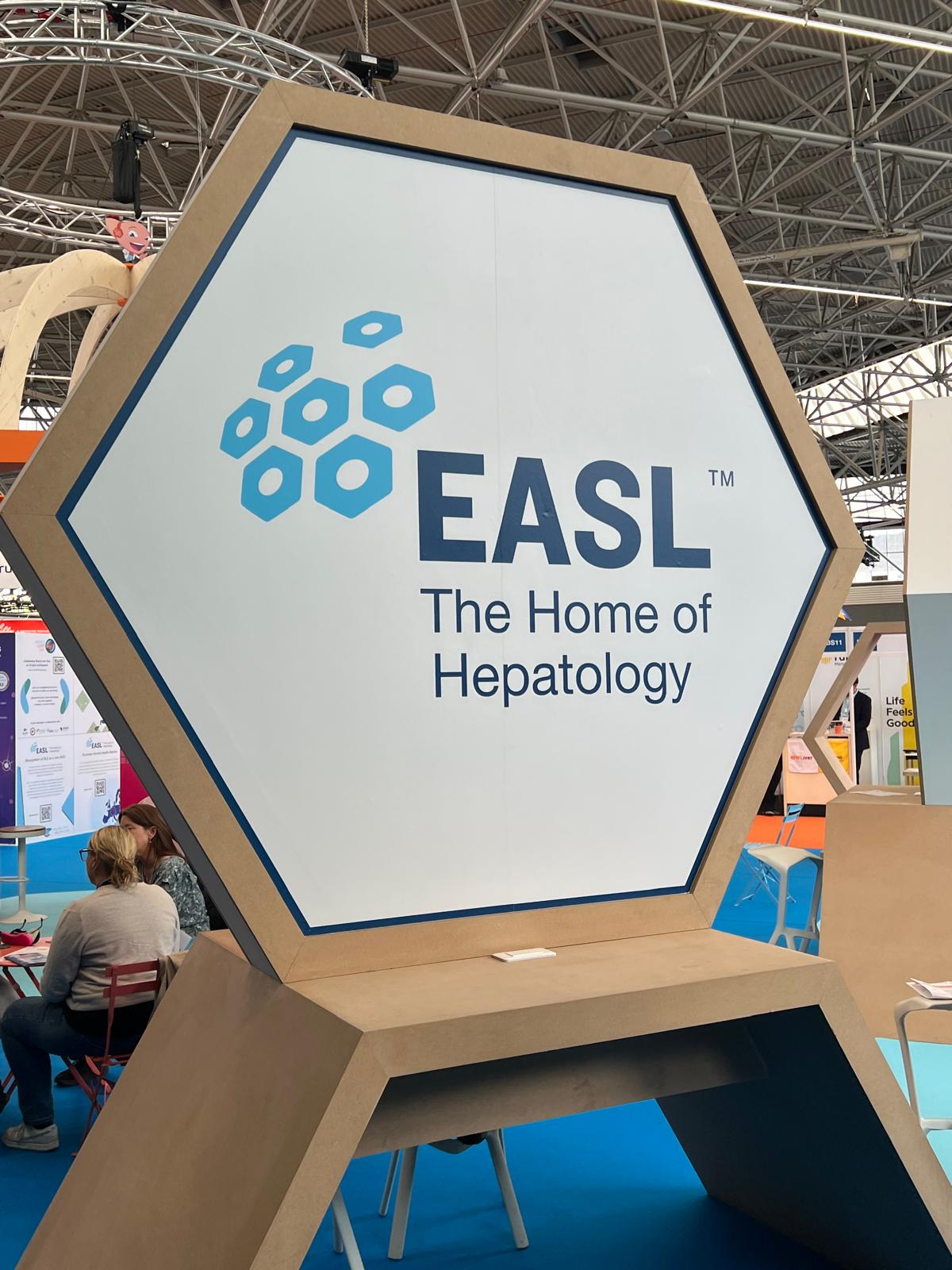 Neue nicht-invasive Testverfahren für MASLD/MASH
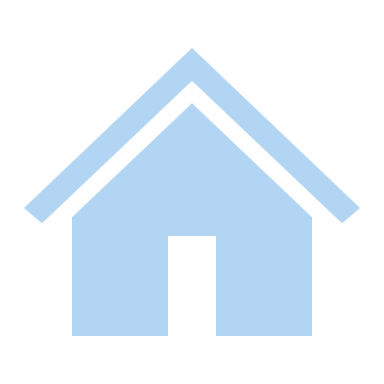 Stadien und Verlauf
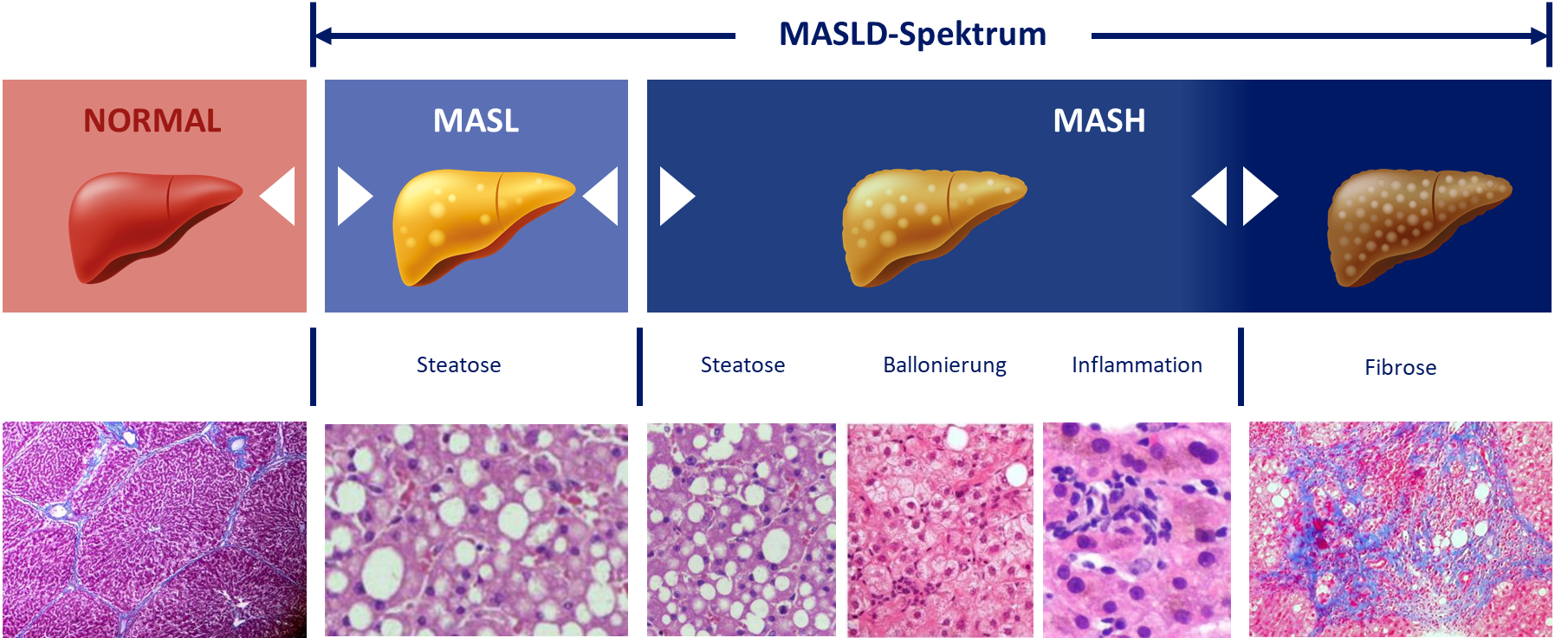 Fibrose-Regression
und
keine Verschlechterung der MASH
MASH-Resolution
und
keine Verschlechterung der Fibrose
Grafik von Novo Nordisk nach Daten von Chalasani N. et al. MASLD, metabolic dysfunction-associated steatotic liver disease, metabolische Dysfunktion-assoziierte steatotische Lebererkrankung; MASH, Metabolische Dysfunktion-assoziierte Steatohepatitis.
Chalasani N. et al. Hepatology. 2018;67:328-357.
Die Rolle der Leberfibrose
Das Vorliegen einer signifikanten Leberfibrose (>F2) ist der bedeutendste prognostische Faktor bei Patienten mit MASH
Patienten mit Leberfibrose sollten idealerweise für eine Therapie evaluiert werden
Histologie: Goldstandard für Identifikation und auch Therapieansprechen von Patienten mit MASH Fibrose 
Leberbiopsie in der klinischen Routine ist als invasives, Zeit- und Kosten-intensives Verfahren schwierig umsetzbar
Neue nicht-invasive Verfahren sind dringend erforderlich
MASH, Metabolische Dysfunktion-assoziierte Steatohepatitis.
Noureddin M. EASL/AASLD endpoints conference on MetALD and ALD. Symposiumsbeitrag vom EASL 2025, 07.-10. Mai 2025, Amsterdam.
Etablierte NIT-Herausforderungen
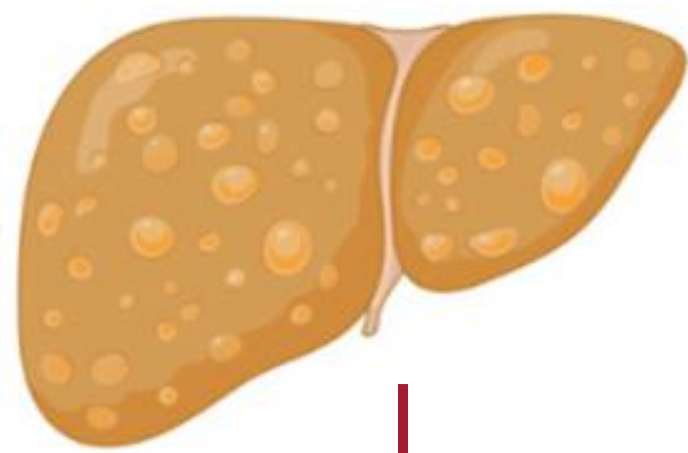 Variabilitätbei VCTE
Weniger ein Problem bei MALO-Studien
Problematischer bei der Kontrolle von Veränderungen in kPa
CAP ist weniger zuverlässig
NIT in MASH
Blutbasierte Biomarker
Bildgebungs-basiert
Veränderungen noch nicht ausreichend erforscht
Unbekannte Effekte der einzelnen Komponenten
ELF
ALT, AST, FIB-4, NFS, ELF
FibroScan®,MAST, MEFIB
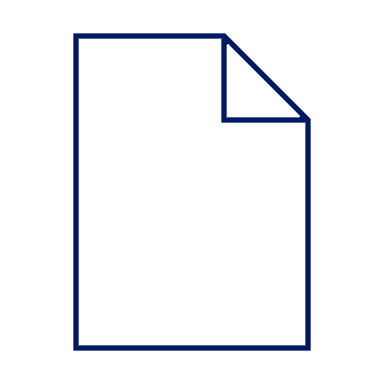 MRI-PDFF
Weniger verfügbar
Proprietäre  Tests
NIS4MASTMEFIB
Weniger verfügbar
Veränderungen sind noch nicht ausreichend erforscht
MRE
NIS4, MAST,MEFIB Wert
MASEF Wert
Grafik von Novo Nordisk nach Daten von Noureddin M. ALT, Alanin-Aminotransferase; AST, Aspartat-Aminotransferase; CAP, controlled attenuation parameter, kontrollierter Abschwächungsparameter; ELF, enhanced liver fibrosis, erweiterte Leberfibrose; FIB-4, Fibrose-4-Index; kPa, Kilopascal; MALO, major adverse liver outcomes, schwerwiegende negative Leberoutcomes; MASH, Metabolische Dysfunktion-assoziierte Steatohepatitis; MASEF, metabolomics-advanced steatohepatitis fibrosis score, metabolomisch-basierter Score zur Beurteilung der fortgeschrittenen Steatohepatitis-Fibrose; MAST, MRI-AST Wert; MEFIB, MR-Elastografie + Fibrose-4-Score; MRE, Magnetresonanz-Elastographie; MRI, magnetic resonance imaging, Magnetresonanztomographie; MRI-PDFF, Magnetresonanztomographie-Protonendichte-Fettfraktion; NAFLD, non-alcoholic fatty liver disease, nichtalkoholische Fettlebererkrankung; NFS, NAFLD-Fibrose-Score; NIS2+/4, nicht-invasiver Test blutbasierter Biomarker; NIT, nicht-invasiver Test; VCTE, vibration controlled transient elastography, vibrationsgesteuerte transiente Elastographie.
Noureddin M. EASL/AASLD endpoints conference on MetALD and ALD. Symposiumsbeitrag vom EASL 2025, 07.-10. Mai 2025, Amsterdam.
Evaluating the influence of obesity and diabetes on fibrosis staging discrepancies in patients with metabolic-associated steatotic liver disease: Comparing liver biopsy and transient elastography
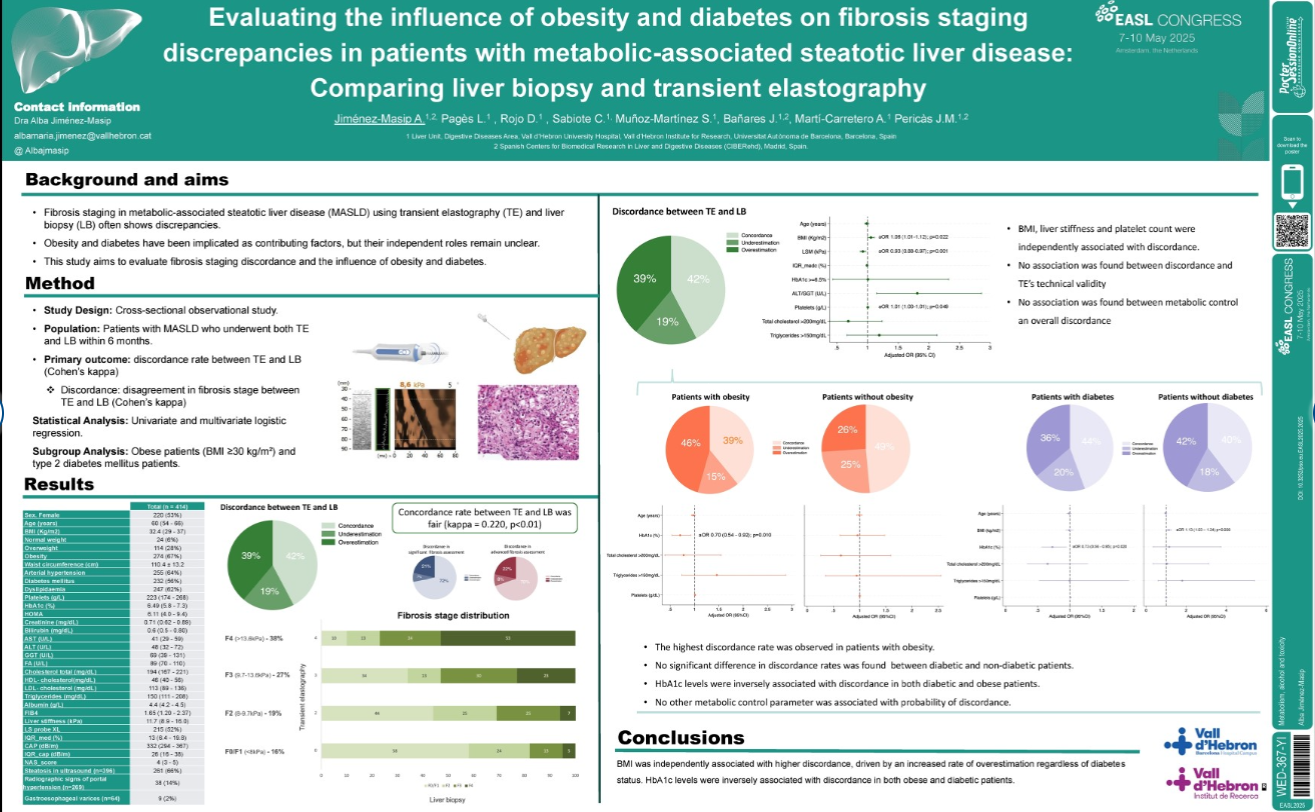 Jiménez-Masip, A. et al.
ePoster (WED-357-YI) vom EASL 2025, 07.-10. Mai 2025, Amsterdam.
Beobachtungsstudie bei Patienten mit Diabetes Typ 2 und/oder Adipositas
Diskordanz zwischen  TE und LB
Die Konkordanzrate zwischen TE und LB war mäßig (Kappa = 0,220, p <0,01)
Analyse der Übereinstimmung  des Fibrosegrades basierend auf FibroScan® und Leberbiopsie in Patienten mit T2D und/oder Adipositas
Beobachtungsstudie, n = 414 Patienten
BMI: 32 kg/m2
56 % Patienten mit T2D
Unstimmigkeiten bei der Bewertung der fortgeschrittenen Fibrose
Unstimmigkeiten bei der Bewertung einer signifikanten Fibrose
Konkordanz
Unterschätzung
Konkordanz
Überschätzung
Unterschätzung
Verteilung der Fibrosegrade
Überschätzung
F4 (>13,6 kPa) – 38 %
F3 (>9,7-13,6 kPa) – 27 %
F2 (>8,97 kPa) – 19 %
F0/F1 (<8 kPa) – 16 %
Leberbiopsie
Grafiken von Novo Nordisk nach Daten von Jimenez-Masip R. et al.BMI, Body-Mass-Index; LB, Leberbiopsie; T2D, Diabetes Typ 2; TE, transiente Elastographie.
Jimenez-Masip R. et al. J Hepatol. 2025;82(Suppl.1):WED-367-YI.
Ergebnisse
Diskordanz zwischen TE und LB
Patienten ohne Diabetes
Patienten mit Diabetes
Patienten ohne Adipositas
Patienten mit Adipositas
aOR 1,06 (1,01-1,12); p=0,022
aOR 0,93 (0,88-0,97); p=0,001
Alter (Jahre)
Blutplättchen (g/L)
ALT/GGT (U/L)
HbA1c ≥6,5 %
BMI (kg/m2)
LSM (kPa)
aOR 1,01 (1,00-1,01); p=0,049
IQR_medc (%)
Gesamtcholesterin >200 mg/dl
Konkordanz
Konkordanz
Konkordanz
Triglyceride >159 mg/dl
Unterschätzung
Unterschätzung
Unterschätzung
Überschätzung
Überschätzung
Überschätzung
0,5
1
1,5
2
2,5
3
Bereinigtes OR (95 % CI)
FibroScan® ist geeignet für den Ausschluss einer fortgeschrittenen Fibrose
Das Vorhandensein von Adipositas ist mit einer höheren Diskordanz zwischen FibroScan® und Biopsie assoziiert und kann das Fibroseausmaß überschätzen
Grafiken von Novo Nordisk nach Daten von Jimenez-Masip R. et al. ALT, Alanin-Aminotransferase; BMI, Body-Mass-Index; aOR, adjusted Odds Ratio, bereinigtes Chancenverhältnis; CI, confidence interval, Konfidenzintervall; GGT, Gamma-Glutamyltransferase; HbA1c, glykiertes Hämoglobin, glykiertes Hämoglobin; IQR, interquartile range, Interquartilsabstand; IQR_medc, IQR of the median-controlled measurement, Interquartilsabstand der median-kontrollierten Messung; LB, Leberbiopsie; LSM, liver stiffness measure, Lebersteifigkeitsmessung; OR, odds ratio, Chancenverhältnis; TE, transiente Elastographie.
Jimenez-Masip R. et al. J Hepatol. 2025;82(Suppl.1):WED-367-YI.
Screening-Algorithmus nach den 
„EASL-EASD-EASO Clinical Practice Guidelines“
Diabetes Typ 2
oder
Adipositas + ≥1 kardiometabolischer Risikofaktor(en)
oder
anhaltend erhöhte Leberenzyme
FIB-4*
A
1,3 – 2,67
>2,67
<1,3
VCTE
oder alternativer Test***
B
Intensivierte Behandlung von Komorbiditäten**
<8.0 kPa
<8,0 kPa
Überweisung in die Hepatologie
Erneuter FIB-4 in ≤ 1 Jahr
Diagnostische Abklärung und Managementplan für leberbezogene Ergebnisse
Intensivierte Behandlung von Begleiterkrankungen (in einem multidisziplinären Team)
Erneuter FIB-4 alle 1-3 Jahre
FIB-4
<1,3
FIB-4
≥1,3
Grafiken von Novo Nordisk nach Daten von Tacke F. et al.*FIB-4-Grenzwerte gelten für ein Alter ≤65 Jahre (für Alter >65 Jahre: niedrigerer FIB-4-Grenzwert von 2,0); ** z. B. Lebensstilintervention, Behandlung von Begleiterkrankungen (z. B. GLP-1 RA), bariatrische Eingriffe; *** z. B. MRE, SWE, ELF mit angepassten Grenzwerten.Ⓐ und Ⓑ sind Optionen, abhängig von Krankengeschichte, klinischem Kontext und lokalen Ressourcen.EASD, European Association for Study of Diabetes; EASL, European Association for the Study of the Liver; EASO, European Association for the Study of Obesity; FIB-4, Fibrose-4 Index; GLP-1 , Glucagon-like Peptid 1 ; GLP-1 RA, GLP-1 Rezeptorantagonist; VCTE, vibration controlled transient elastography, vibrationsgesteuerte transiente Elastographie.
Tacke F. et al. J Hepatol. 2024;81(3):492-542.
Inzidenz der hepatischen Dekompensation nach nicht-invasivem 2-Stufen-Algorithmus (pro Jahr)
Primäre Risikobewertung durch FIB-4
Sekundäre Risikobewertung durch VCTE
FIB-4 <1,3 (2,0 für ≥65 Jahre)
(n=8.582; 66 %)
FIB-4 ≥1,3 (2,0 für ≥65 Jahre)
(n=4.368; 34 %)
LSM 8-10 kPa n=498 
(11 %)
LSM 10-12 kPa n=352 
(8 %)
LSM 12-15 kPa n=350 
(8 %)
LSM 15-20 kPa n=265 
(6 %)
LSM 20-25 kPa n=182 
(4 %)
LSM ≥25 kPa n=323 
(7 %)
LSM <8 kPa n=2.398 
(55 %)
jährliches Risiko
0,40 %
jährliches Risiko
0,05 %
jährliches Risiko
0,14 %
jährliches Risiko
0,88 %
jährliches Risiko
2,46 %
jährliches Risiko
4,27 %
jährliches Risiko
1,77 %
jährliches Risiko
0,04 %
Grafiken von Novo Nordisk nach Daten von Bech K. FIB-4, Fibrose-4-Index; LSM, liver stiffness measure, Lebersteifigkeitsmessung; VCTE, vibration controlled transient elastography, vibrationsgesteuerte transiente Elastographie.
Bech K. Discrepancies between self-reported alcohol intake and phosphatidylethanol in 2,924 individuals at risk of steatotic liver disease. Symposiumsbeitrag vom EASL 2025, 07.-10. Mai 2025, Amsterdam.
LITMUS-Imaging-Studie: Diagnostische Leistungsfähigkeit bildgebender und serumbasierter MASLD-Biomarker
Pavlides, M.
Vortrag (GS-001) vom EASL 2025, 07.-10. Mai 2025, Amsterdam.
Hintergrund
Mehrere Biomarker wurden beschrieben
Blutbasierte Biomarker
Bildgebung einschließlich Elastographie 
Die Bewertung von Biomarkern wurde größtenteils in kleinen Studien durchgeführt

Ziel der Studie: 
Das Ziel der LITMUS Imaging-Studie war es, die Leistungsfähigkeit von Bildgebungs-Biomarkern (MR- und ultraschallbasierte Bildgebung und Elastographie-Biomarker) sowie blutbasierten Biomarkern für die genaue Bewertung und Stadieneinteilung von MASLD robust und unabhängig zu evaluieren.
LITMUS, liver investigation: testing marker utility in steatohepatitis; MR, Magnetresonanz; MASLD, metabolic dysfunction-associated steatotic liver disease, metabolische Dysfunktion-assoziierte steatotische Lebererkrankung.
Pavlides M. J Hepatol. 2025;82(Suppl.1):GS-001.
LITMUS-Imaging-Studie: Methode
2018-2023, 19 NIT analysiert in Laboren aus 13 Ländern
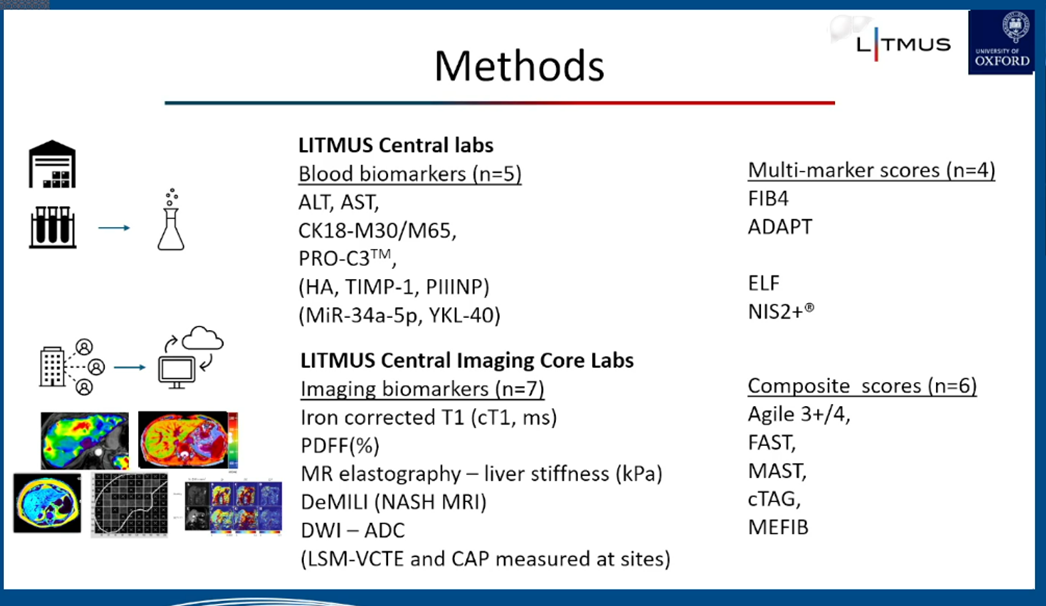 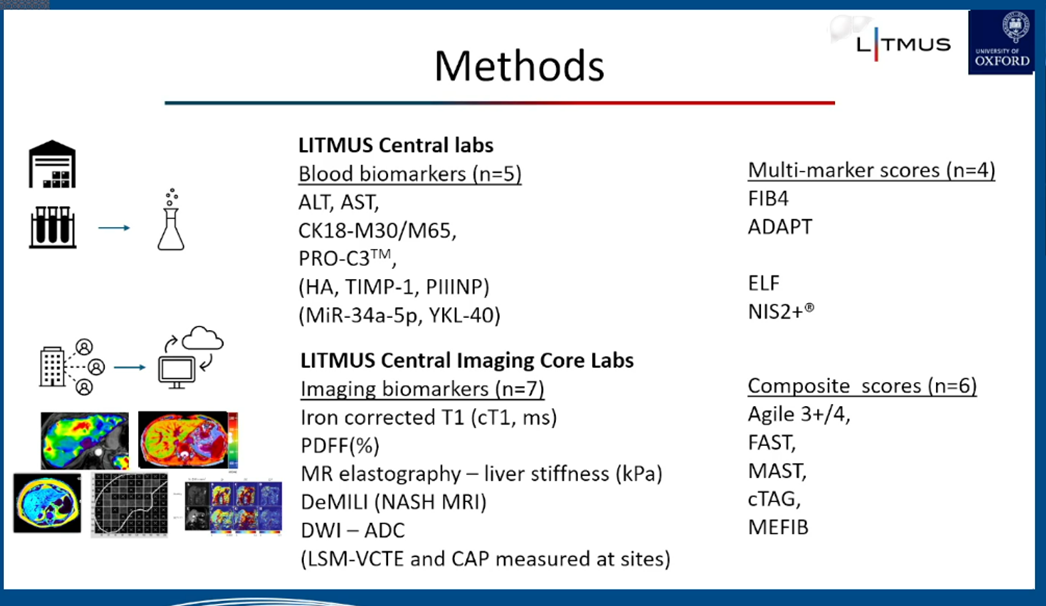 Grafiken von Novo Nordisk nach Daten von Pavlides M. ADAPT, Algorithm Derived from Age, Diabetes and Platelets, Algorithmus basierend auf Alter, Diabetes und Thrombozytenzahl; ADC, apparent diffusion coefficient, scheinbarer Diffusionskoeffizient; Agile 3+/4, FibroScan®-basierter Fibrose-Score; ALT, Alanin-Aminotransferase; AST, Aspartat-Aminotransferase; CAP, controlled attenuation parameter, kontrollierter Abschwächungsparameter; CK18, Cytokeratin 18, Zytokeratin 18; cT1, korrigierter Magnetresonanz-Relaxationsparameter; cTAG, kombinierte Analyse von cT1, Aspartat-Aminotransferase und Nüchternglucose; DWI, diffusion-weighted imaging, diffusionsgewichtete Bildgebung; ELF, enhanced liver fibrosis, erweiterte Leberfibrose; FAST, FibroScan®-AST; FIB-4, Fibrose-4-Index; HA, hyaluronic acid, Hyaluronsäure; LSM, liver stiffness measure, Lebersteifigkeitsmessung; MAST, MRI-AST-Wert; MEFIB, MR-Elastografie + Fibrose-4-Score; M30/M65, Fragmente von Zytokeratin 18; MiR-34a-5p, MicroRNA; MR/I, magnetic resonance /imaging, Magnetresonanz /-Tomographie; NIS2+/4, nicht-invasiver Test blutbasierter Biomarker; PIIINP, Prokollagen Typ III N-terminales Propeptid; PDFF, Protonendichte-Fettfraktion; Pro-C3, Prokollagen Typ III; RNA, ribonucleic acid, Ribonukleinsäure; TIMP-1, Tissue Inhibitor of Metalloproteinases 1, Gewebsinhibitor der Metalloproteinasen 1; VCTE, vibration controlled transient elastography, vibrationsgesteuerte transiente Elastographie; YKL-40, Entzündungsmarker der Chitinase-3-like Protein-Familie.
Pavlides M. J Hepatol. 2025;82(Suppl.1):GS-001.
LITMUS-Imaging-Studie: Methode
Neuer Ansatz: Leberbiopsie nur bei Marker-positiven Patienten
Derzeitiger Ansatz: Leberbiopsie bei allen infrage kommenden Patienten
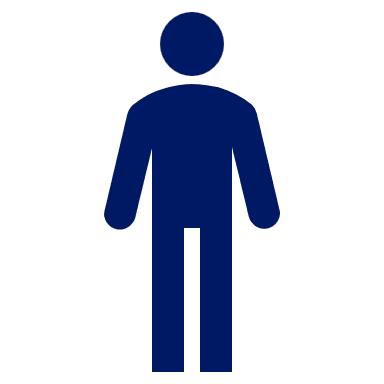 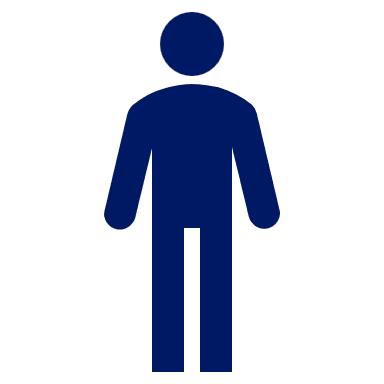 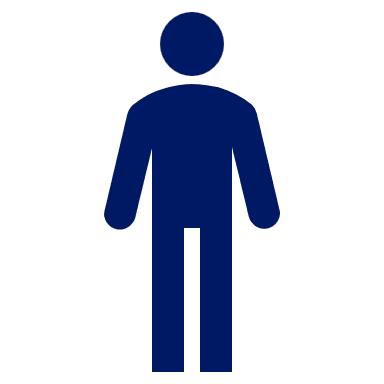 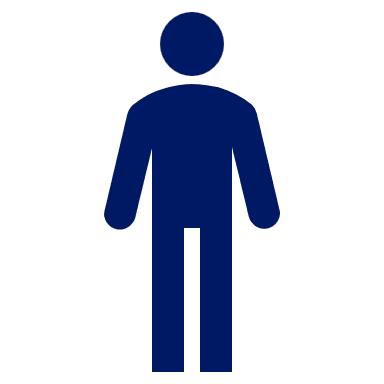 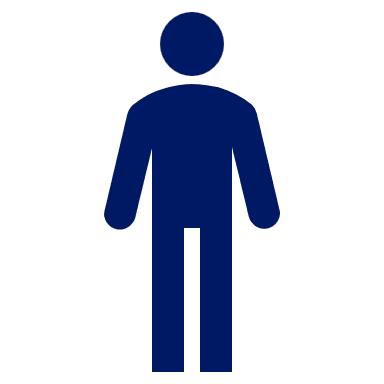 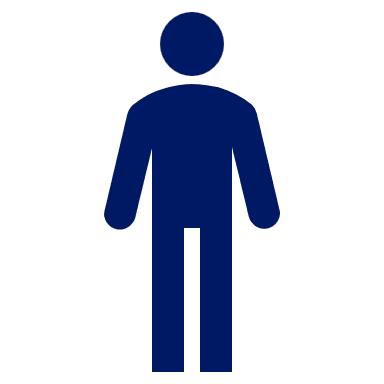 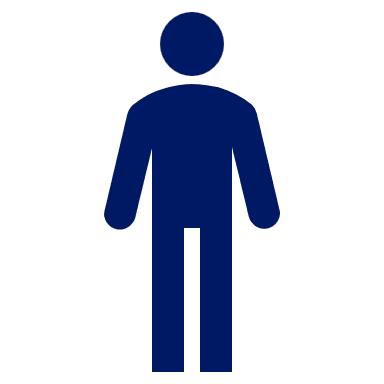 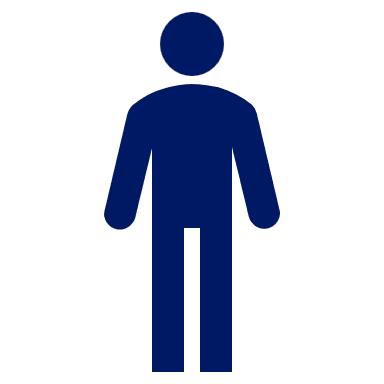 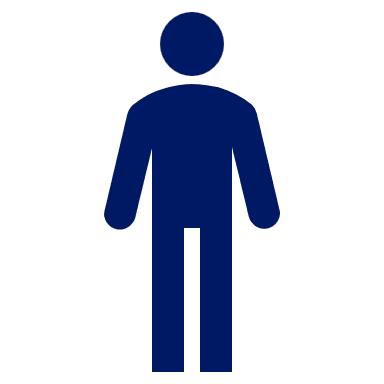 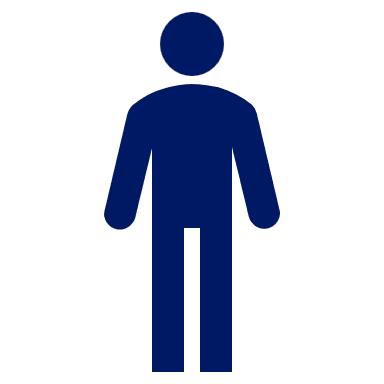 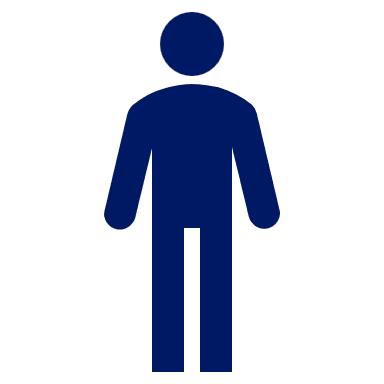 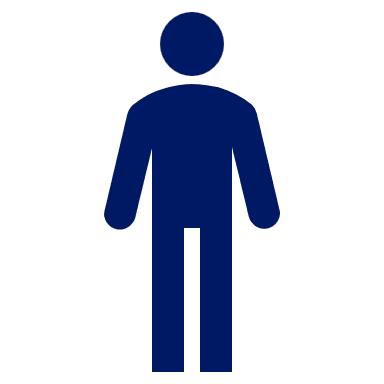 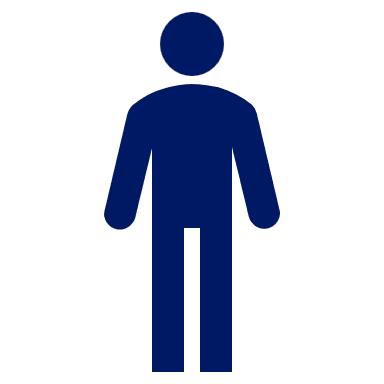 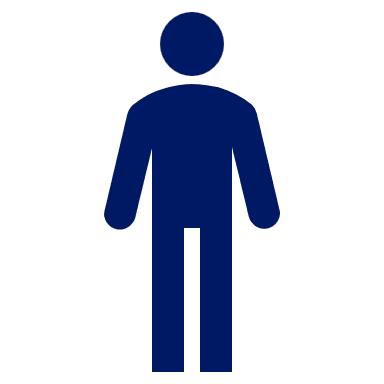 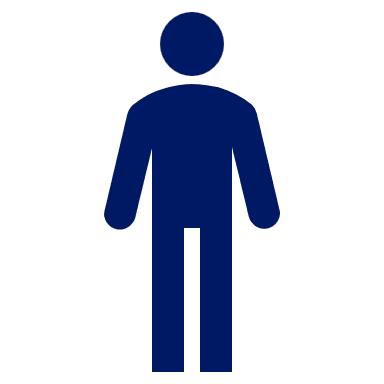 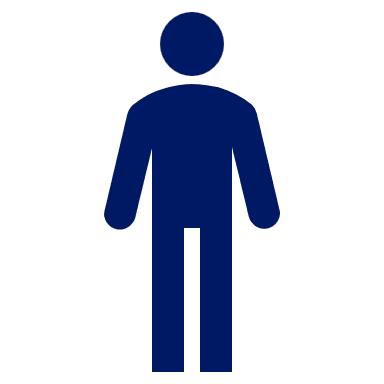 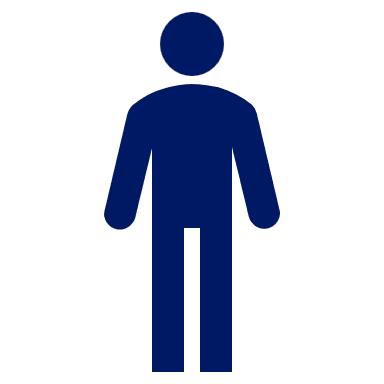 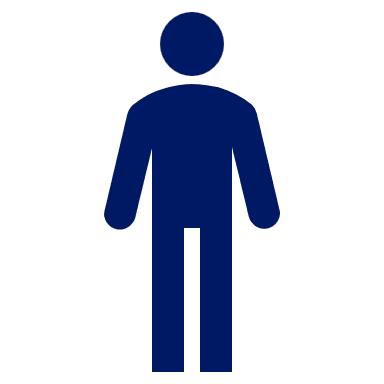 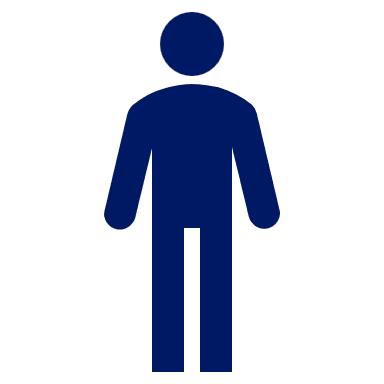 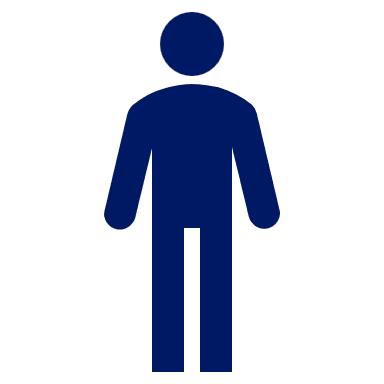 Ein/Ausschlusskriterien
Ein/Ausschlusskriterien
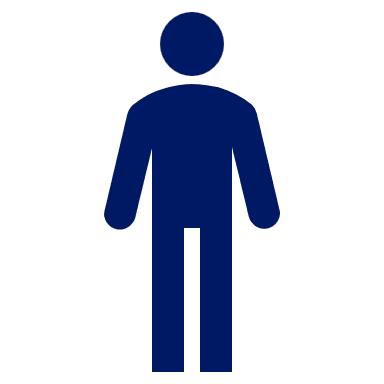 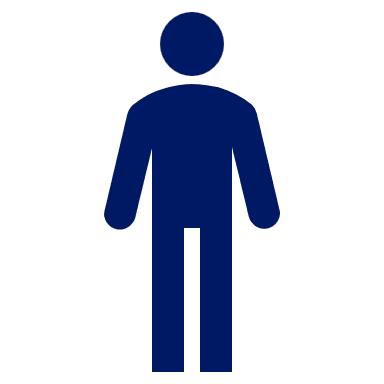 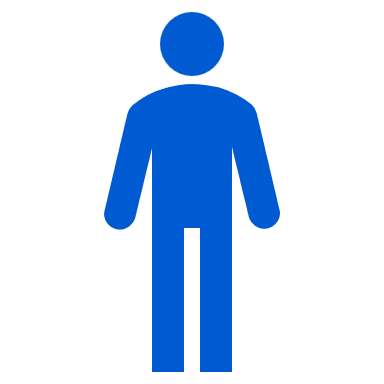 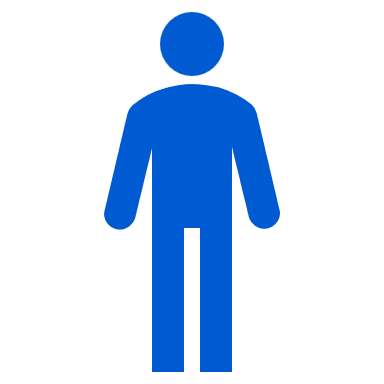 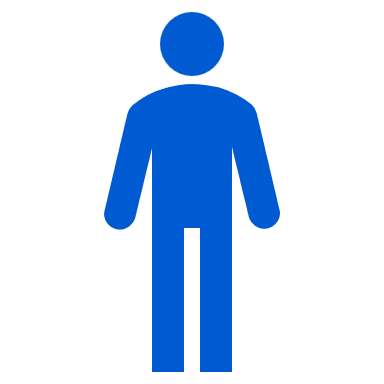 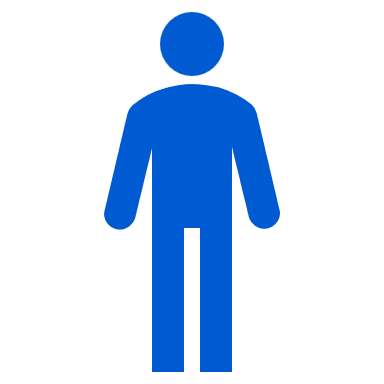 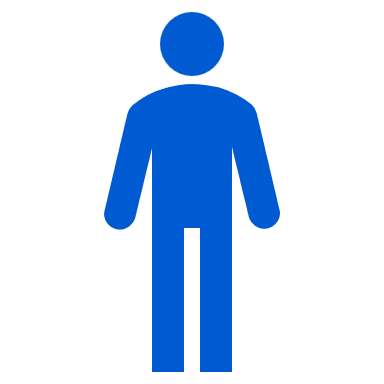 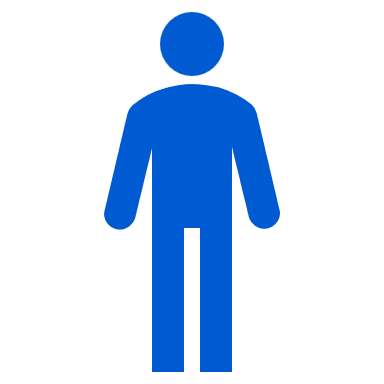 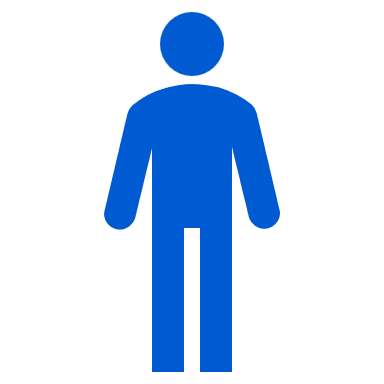 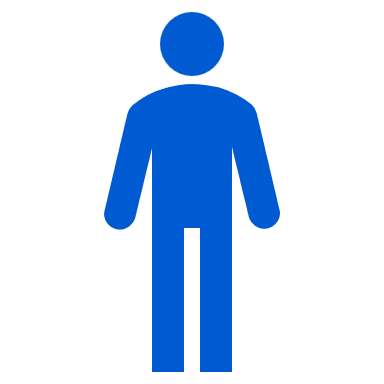 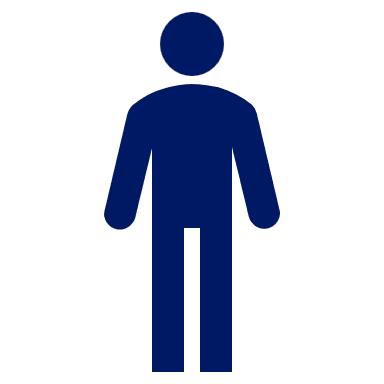 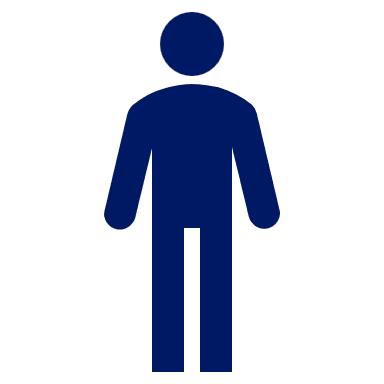 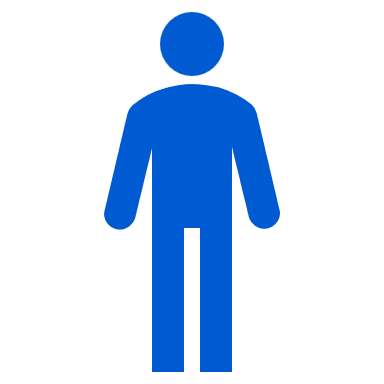 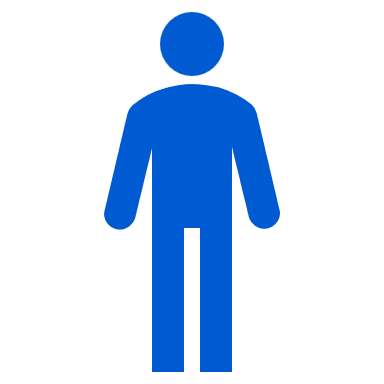 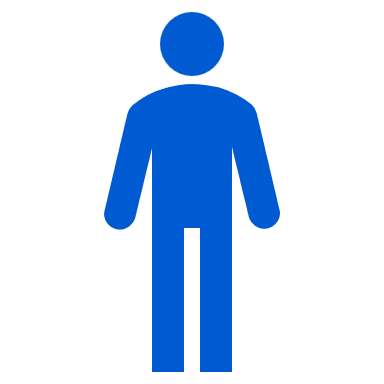 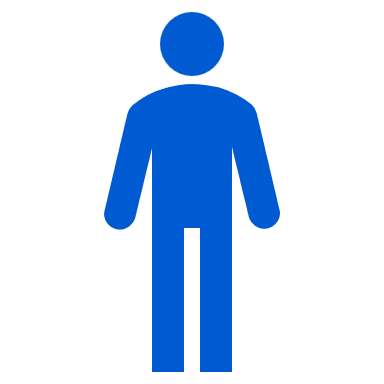 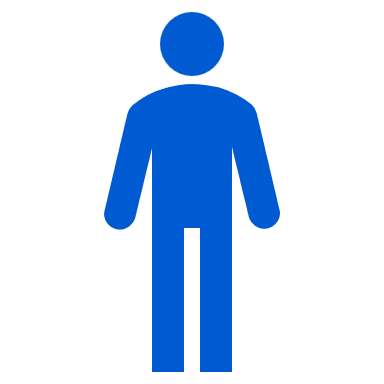 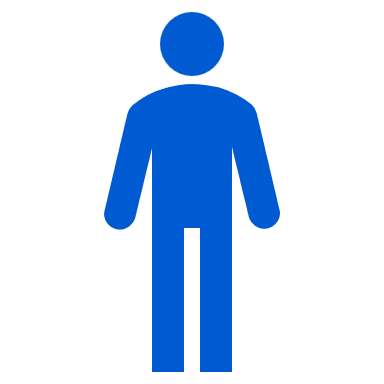 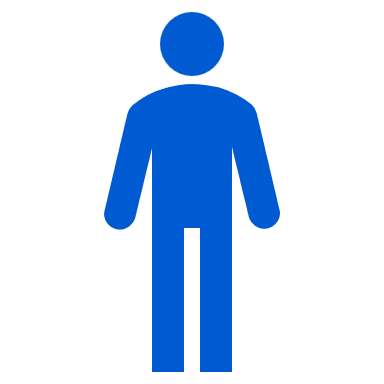 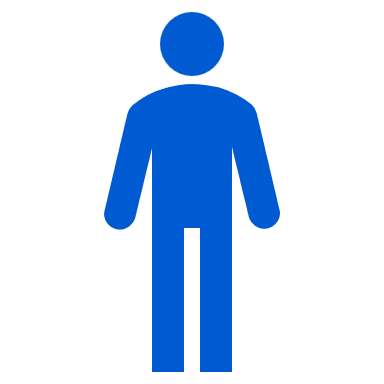 Geeignet
Geeignet
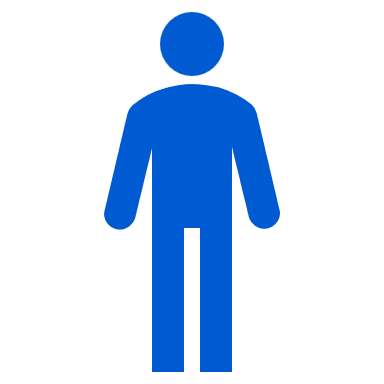 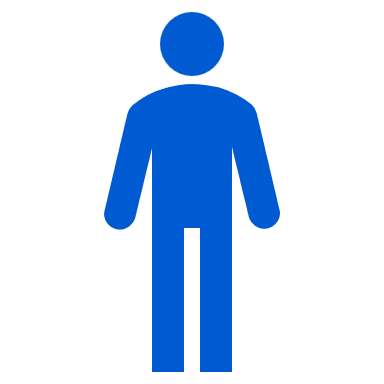 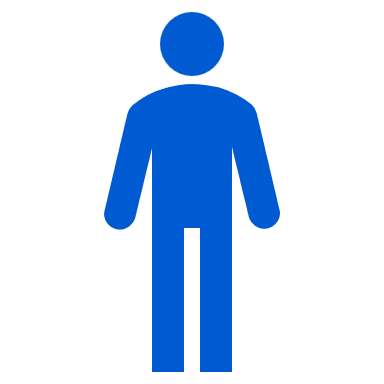 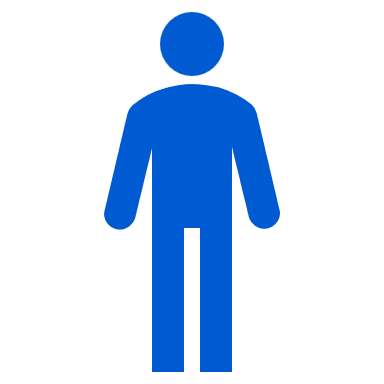 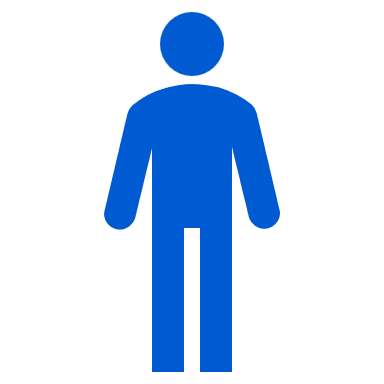 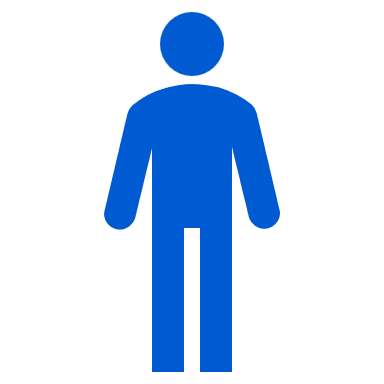 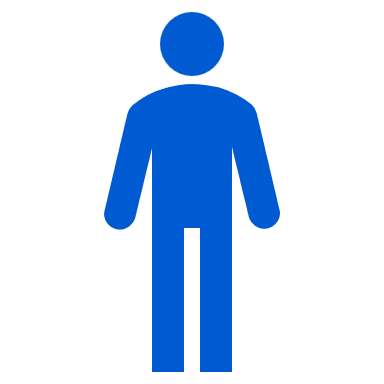 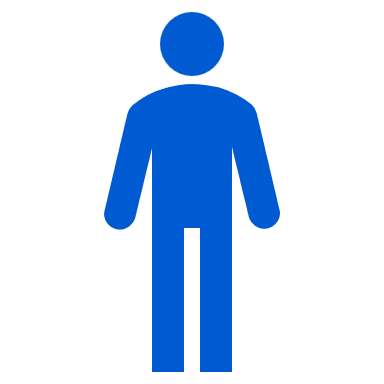 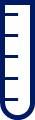 Biomarker-Bewertung
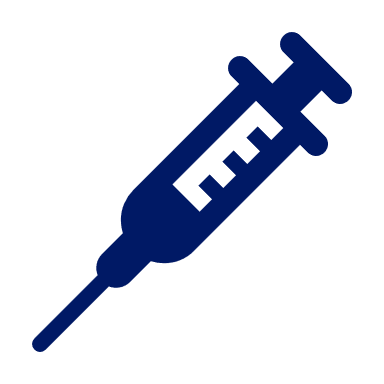 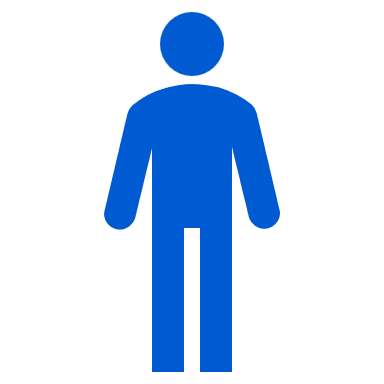 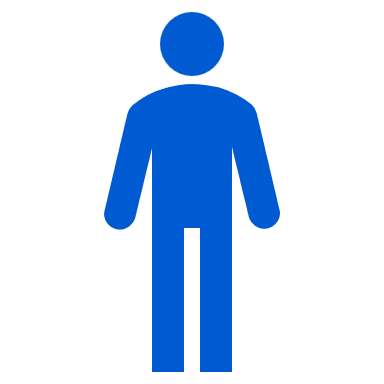 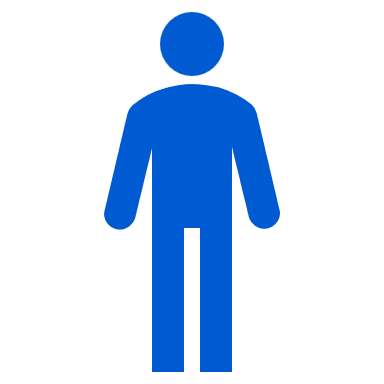 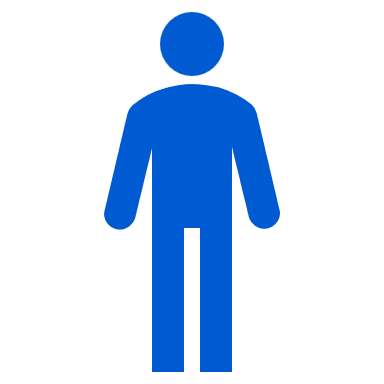 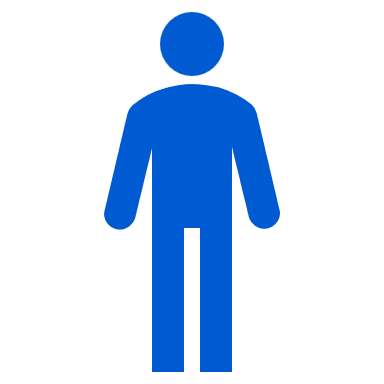 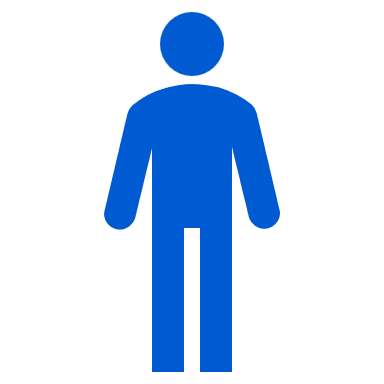 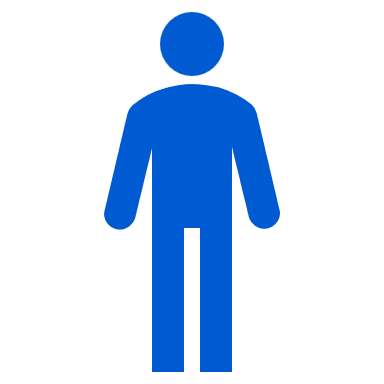 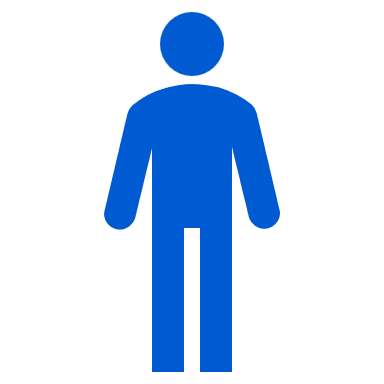 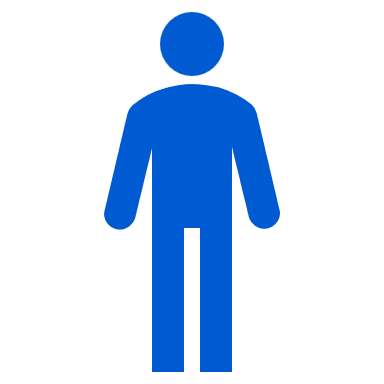 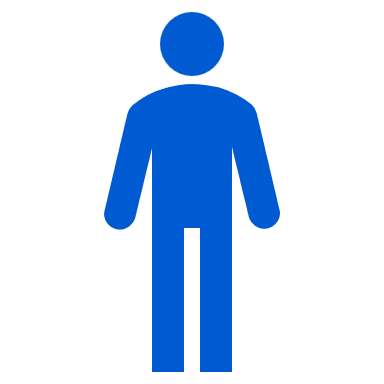 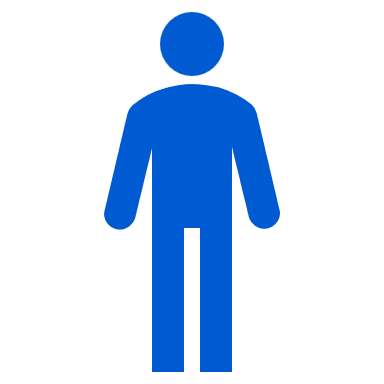 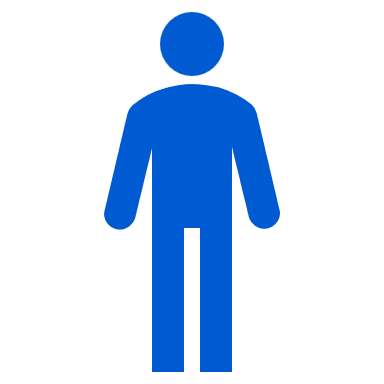 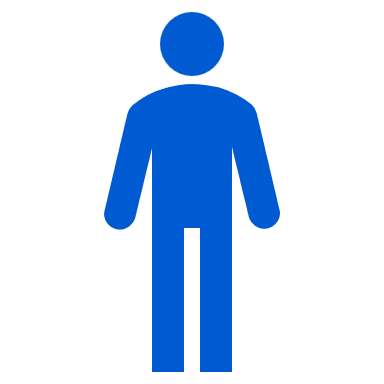 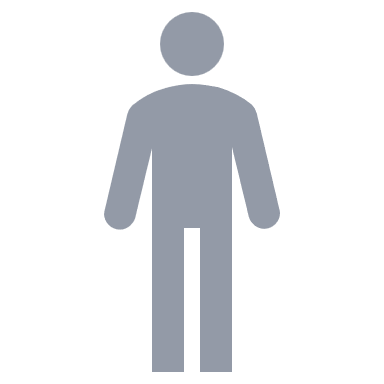 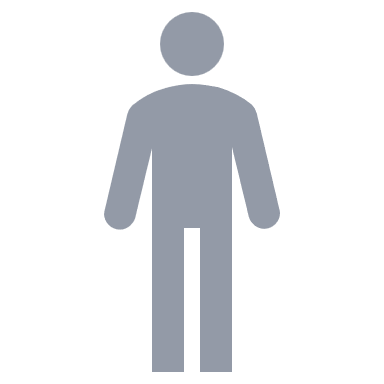 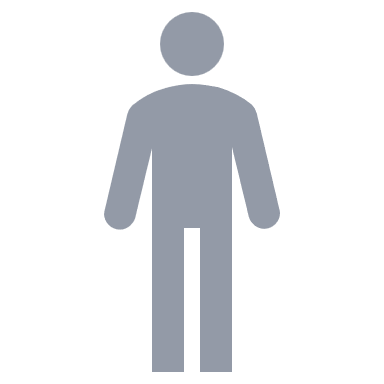 Leberbiopsie
Negativ
Positiv
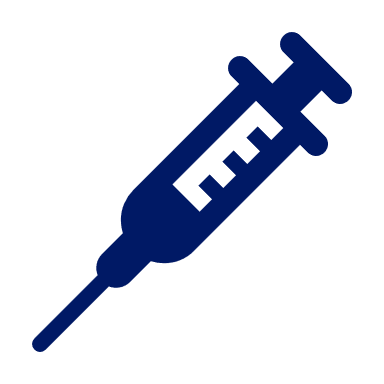 Leberbiopsie
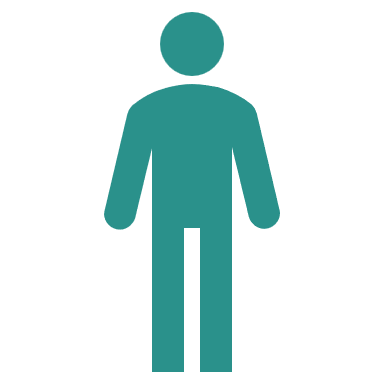 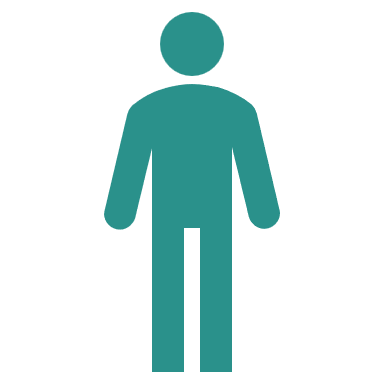 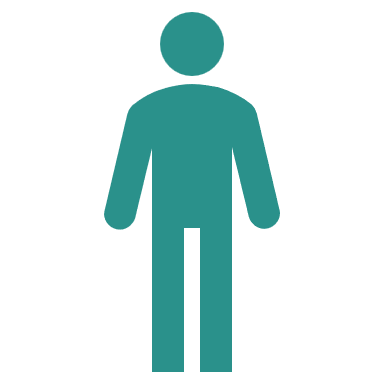 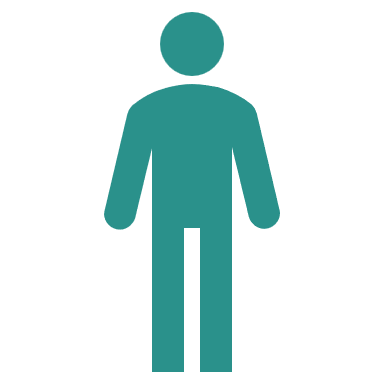 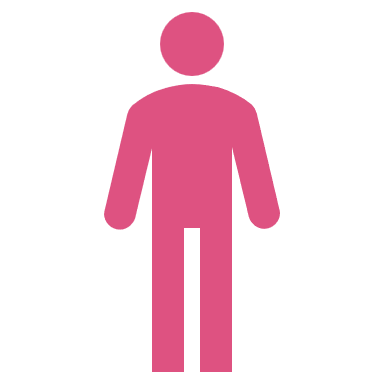 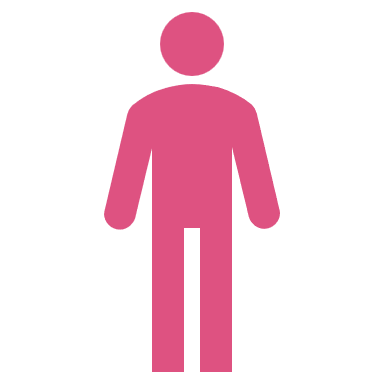 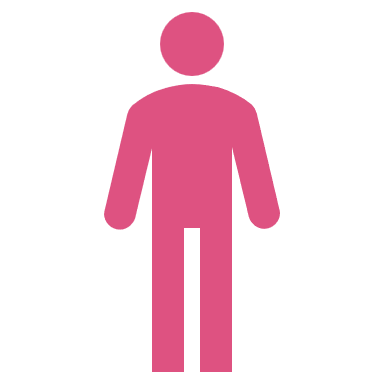 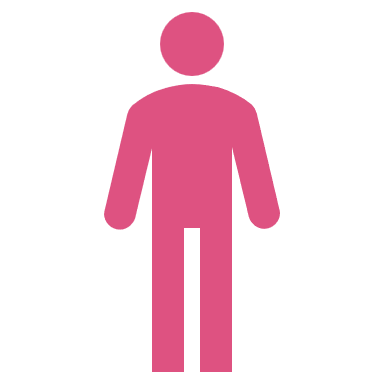 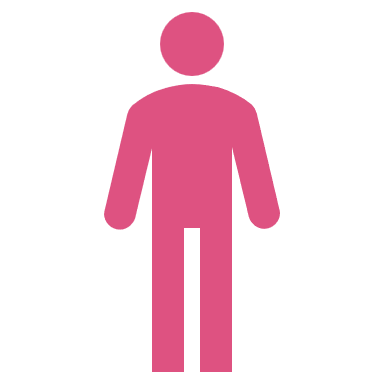 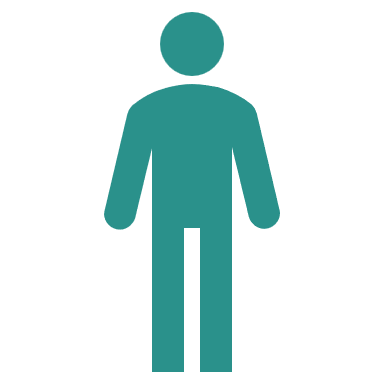 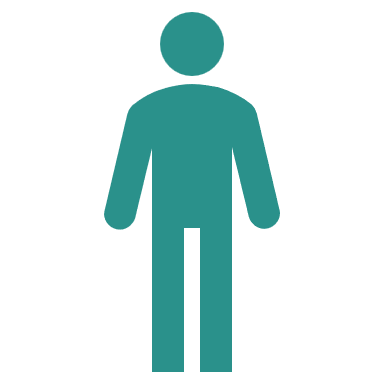 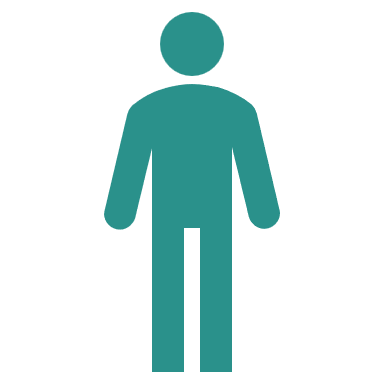 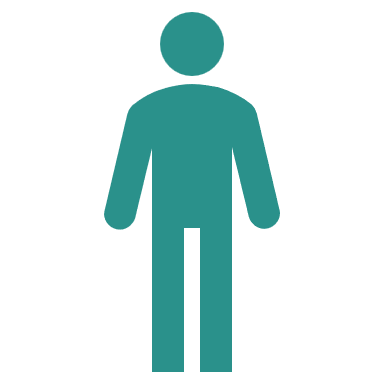 Eingeschlossen
Nicht eingeschlossen
Eingeschlossen
Nicht eingeschlossen
SFR: 50 %
SFR: 20 %
Grafiken von Novo Nordisk nach Daten von Pavlides M. SFR,  Screeningfailurerate.
Pavlides M. J Hepatol. 2025;82(Suppl.1):GS-001.
LITMUS-Imaging-Studie: Ergebnisse I
19 NIT wurden analysiert
MASH mit signifikanter Fibrose: MAS ≥ 4 (mit mindestens 1 Punkt pro Komponente) & Fibrose ≥ F2
ABC3D, Age-BMI-Creatinine-Diabetes-Dyslipidemia Score, Alter-BMI-Kreatinin-Diabetes-Dyslipidämie-Score; ADAPT, Age-Diabetes-AST-Platelets Score, Alter-Diabetes-AST-Thrombozyten-Wert; APRI, AST/Thrombozyten-Ratio Index; AST, Aspartat-Aminotransferase; CK18, Cytokeratin 18, Zytokeratin 18; ELF, enhanced liver fibrosis, erweiterte Leberfibrose; FAST, FibroScan®-AST; FIB-4, Fibrose-4-Index; FNI, Fibrose-NASH-Index; GDF15, growth differentiation factor 15, Wachstumsdifferenzierungsfaktor 15; M65, Fragment von Zytokeratin 18; MACK-3, metabolic-age-cytokeratin-18-ALT Index, Stoffwechsel-Alter-Zytokeratin-18-ALT-Index; MAS, MASLD-Aktivitätsscore; MASH, Metabolische Dysfunktion-assoziierte Steatohepatitis; MASLD, metabolic dysfunction-associated steatotic liver disease, metabolische Dysfunktion-assoziierte steatotische Lebererkrankung; NIS2+/4, nicht-invasiver Test blutbasierter Biomarker; Pro-C3, Prokollagen Typ III; TSP2, Thrombospondin-2.
Pavlides M. J Hepatol. 2025;82(Suppl.1):GS-001.
LITMUS-Imaging-Studie: Ergebnisse II
Gepaarte Bildgebung und zentral gelesene Histologie in 357 Fällen verfügbar
Mittleres Intervall zwischen Biopsie und bildgebenden Untersuchungen: 7 Wochen (SD 5,1)
F0
F1
F2
F3
F4
Histologische Diagnose
12%
16%
26%
32%
14%
Fibrose
52%
MASH
MASH mit signifikanter Fibrose
46%
60%
80%
20%
30%
50%
70%
90%
0%
10%
40%
100%
Grafik von Novo Nordisk nach Daten von Pavlides M. BMI, Body-Mass-Index; MASH, Metabolische Dysfunktion-assoziierte Steatohepatitis; SD, standard deviation, Standardabweichung.
Pavlides M. J Hepatol. 2025;82(Suppl.1):GS-001.
LITMUS-Imaging-Studie: Ergebnisse III
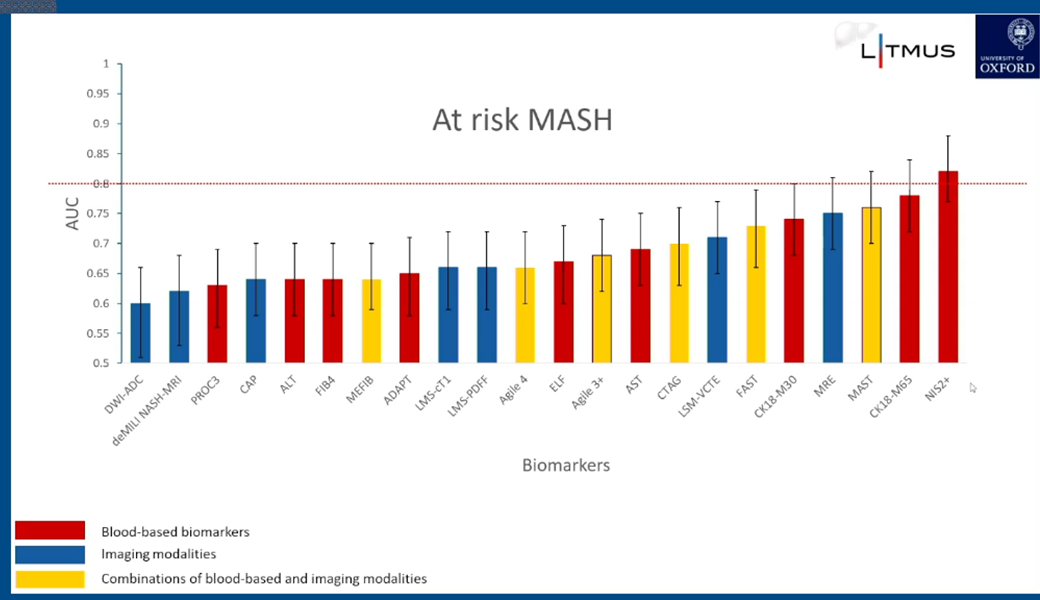 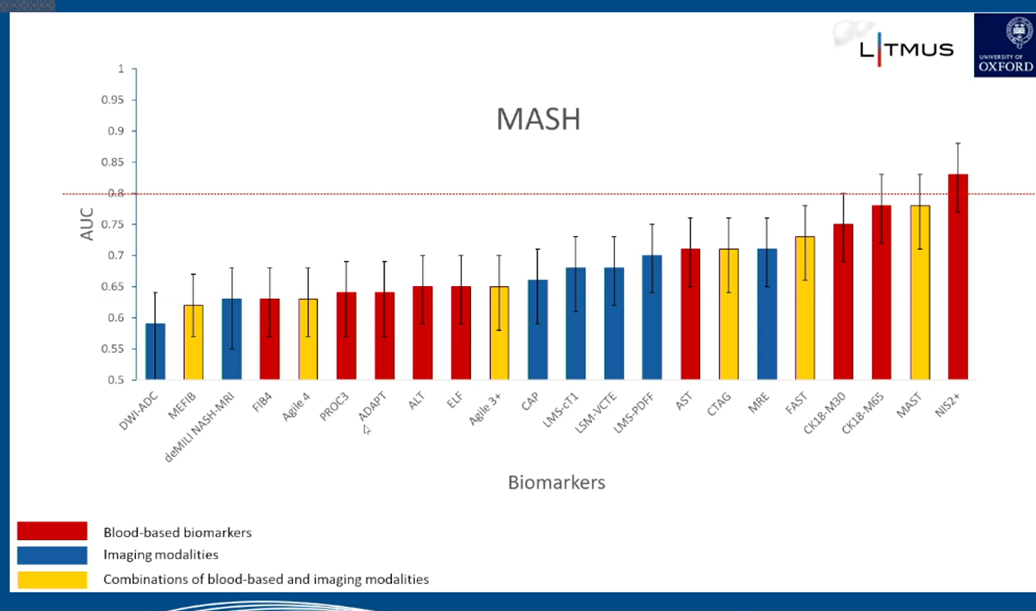 MASH mit signifikanter Fibrose
MASH
1
0,95
0,9
0,85
0,8
0,75
0,7
0,65
0,6
0,55
0,5
1
0,95
0,9
0,85
0,8
0,75
0,7
0,65
0,6
0,55
0,5
AUC
AUC
AST
ELF
ALT
AST
MRE
FAST
FAST
CAP
cTAG
ELF
FIB-4
CAP
ALT
cTAG
NIS2+
Agile4
NIS2+
MAST
Agile3+
ADAPT
MEFIB
ADAPT
Agile 4
PRO-C3
FIB-4
LSM-VCTE
DWI-ADC
LSM-cT1
LMS-PDFF
MEFIB
LSM-PDFF
LSM-VCTE
DWI-ADC
CK18-M30
Agile 3+
CK18-M30
CK18-M65
CK18-M65
MRE
MAST
LSM-cT1
PRO-C3
DeMILI/NASH-MRI
DeMILI/NASH-MRI
Biomarker
Biomarker
Blutbasierte Biomarker
Bildgebende Verfahren
Kombinationen von blutbasierten und bildgebenden Verfahren
Grafiken von Novo Nordisk nach Daten von Pavlides M. ADAPT, Algorithm Derived from Age, Diabetes and Platelets, Algorithmus basierend auf Alter, Diabetes und Thrombozytenzahl; Agile 3+/4, FibroScan®-basierter Fibrose-Score; ADC, apparent diffusion coefficient, scheinbarer Diffusionskoeffizient; ALT, Alanin-Aminotransferase; AST, Aspartat-Aminotransferase; AUC, area under the curve, Fläche unter der Kurve; CAP, controlled attenuation parameter, kontrollierter Abschwächungsparameter, kontrollierter Abschwächungsparameter; CK18, Cytokeratin 18, Zytokeratin 18; cT1, korrigierter Magnetresonanz-Relaxationsparameter; cTAG, kombinierte Analyse von cT1, Aspartat-Aminotransferase und Nüchternglucose; DeMILI / NASH-MRI, MRI-basierter Index zur Bewertung von NASH; DWI, diffusion-weighted imaging, diffusionsgewichtete Bildgebung; ELF, enhanced liver fibrosis, erweiterte Leberfibrose; FAST, FibroScan®-AST; FIB-4, Fibrosis-4 Index; LMS-cT1, Liver Mean Signal – corrected T1, mittleres Leber-Signal – korrigierte T1-Zeit; LSM, liver stiffness measure, Lebersteifigkeitsmessung; M30/M65, Fragmente von Zytokeratin 18; MASH, Metabolische Dysfunktion-assoziierte Steatohepatitis; MAST, MRI-AST-Wert; MEFIB, MR-Elastografie + FIB-4, Fibrose-4-Index; MRE, Magnetresonanz-Elastographie; MRI, magnetic resonance imaging, Magnetresonanztomographie NIS2+/4, nicht-invasiver Test blutbasierter Biomarker; PDFF, Protonendichte-Fettfraktion; Pro-C3, Prokollagen Typ III; VCTE, vibration controlled transient elastography, vibrationsgesteuerte transiente Elastographie
Pavlides M. J Hepatol. 2025;82(Suppl.1):GS-001.
LITMUS-Imaging-Studie: Ergebnisse III
1
0,95
0,9
0,85
0,8
0,75
0,7
0,65
0,6
0,55
0,5
1
0,95
0,9
0,85
0,8
0,75
0,7
0,65
0,6
0,55
0,5
Fortgeschrittene Fibrose
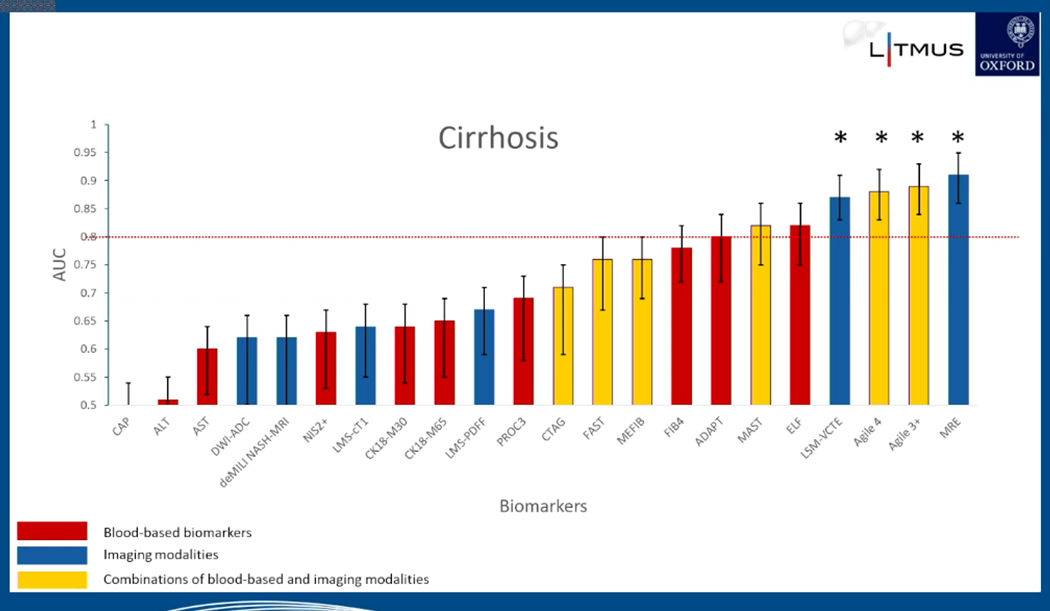 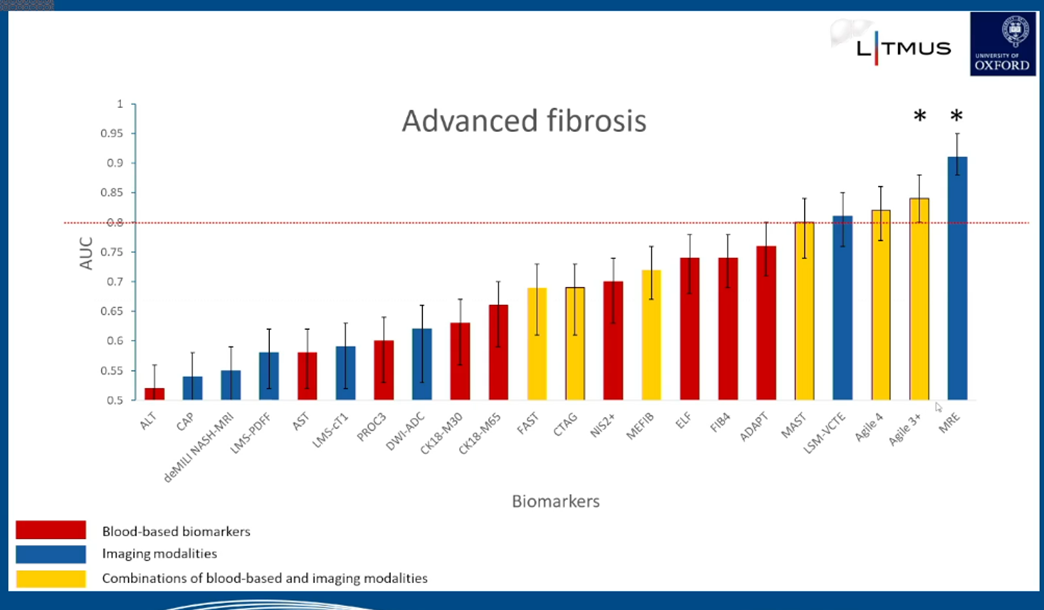 Zirrhose
AUC
AUC
ELF
ELF
FIB-4
AST
FIB-4
FAST
NIS2+
FAST
MAST
MAST
NIS2+
ADAPT
ADAPT
MEFIB
MEFIB
MRE
MRE
PRO-C3
LSMcT1
PRO-C3
CAP
ALT
LSM-cT1
CK18-M30
DWI_ADC
Agile3+
CK18-M30
CK18-M65
LSM-PDFF
DWI_ADC
CAP
ALT
CK18-M65
LSM-PDFF
Agile3+
LSM-VCTE
LSM-VCTE
Agile4
Agile4
cTAG
cTAG
DMILI NASH-MRI
DeMILI/NASH-MRI
AST
Biomarker
Biomarker
Blutbasierte Biomarker
Bildgebende Verfahren
Kombinationen von blutbasierten und bildgebenden Verfahren
Grafiken von Novo Nordisk nach Daten von Pavlides M. ADAPT, Algorithm Derived from Age, Diabetes and Platelets, Algorithmus basierend auf Alter, Diabetes und Thrombozytenzahl; ADC, apparent diffusion coefficient, scheinbarer Diffusionskoeffizient; Agile 3+/4, FibroScan®-basierter Fibrose-Score; ALT, Alanin-Aminotransferase; AST, Aspartat-Aminotransferase; AUC, area under the curve, Fläche unter der Kurve; CAP, controlled attenuation parameter, kontrollierter Abschwächungsparameter, kontrollierter Abschwächungsparameter; CK18, Cytokeratin 18, Zytokeratin 18; cT1, korrigierter Magnetresonanz-Relaxationsparameter; cTAG, kombinierte Analyse von cT1, Aspartat-Aminotransferase und Nüchternglucose; DeMILI / NASH-MRI, MRI-basierter Index zur Bewertung von NASH; DWI, diffusion-weighted imaging, diffusionsgewichtete Bildgebung; ELF, enhanced liver fibrosis, erweiterte Leberfibrose; FAST, FibroScan®-AST; FIB-4, Fibrosis-4 Index; LMS-cT1, Liver Mean Signal – corrected T1, mittleres Leber-Signal – korrigierte T1-Zeit; LSM, liver stiffness measure, Lebersteifigkeitsmessung; M30/M65, Fragmente von Zytokeratin 18; MASH, Metabolische Dysfunktion-assoziierte Steatohepatitis; MAST, MRI-AST-Wert; MEFIB, MR-Elastografie + FIB-4; MRE, Magnetresonanz-Elastographie; NIS2+/4, nicht-invasiver Test blutbasierter Biomarker; PDFF, Protonendichte-Fettfraktion; Pro-C3, Prokollagen Typ III; VCTE, vibration controlled transient elastography, vibrationsgesteuerte transiente Elastographie.
Pavlides M. J Hepatol. 2025;82(Suppl.1):GS-001.
Zusammenfassung & Fazit
Keiner der Biomarker überschritt signifikant die Mindestanforderungen für MASH/MASH-Risiko
Blutbasierte Marker schnitten besser ab als bildgebende Verfahren
Biologisch plausible zirkulierende Entzündungsmarker sind vielversprechend für den Einsatz bei der Erkennung von MASH

Biomarker könnten möglicherweise die Biopsie bei der Beurteilung von Fibrose ersetzen
Agile 3+ und MRE erfüllten die Mindestanforderungen für fortgeschrittene Fibrose
Agile 3+/4, Lebersteifigkeit gemessen durch MRE und FibroScan® erfüllten die MAC für Leberzirrhose
MAC, minimal acceptable criteria, minimal akzeptierte Kriterien; MASH, Metabolische Dysfunktion-assoziierte Steatohepatitis; MRE, Magnetresonanz-Elastographie.
Pavlides M. J Hepatol. 2025;82(Suppl.1):GS-001.
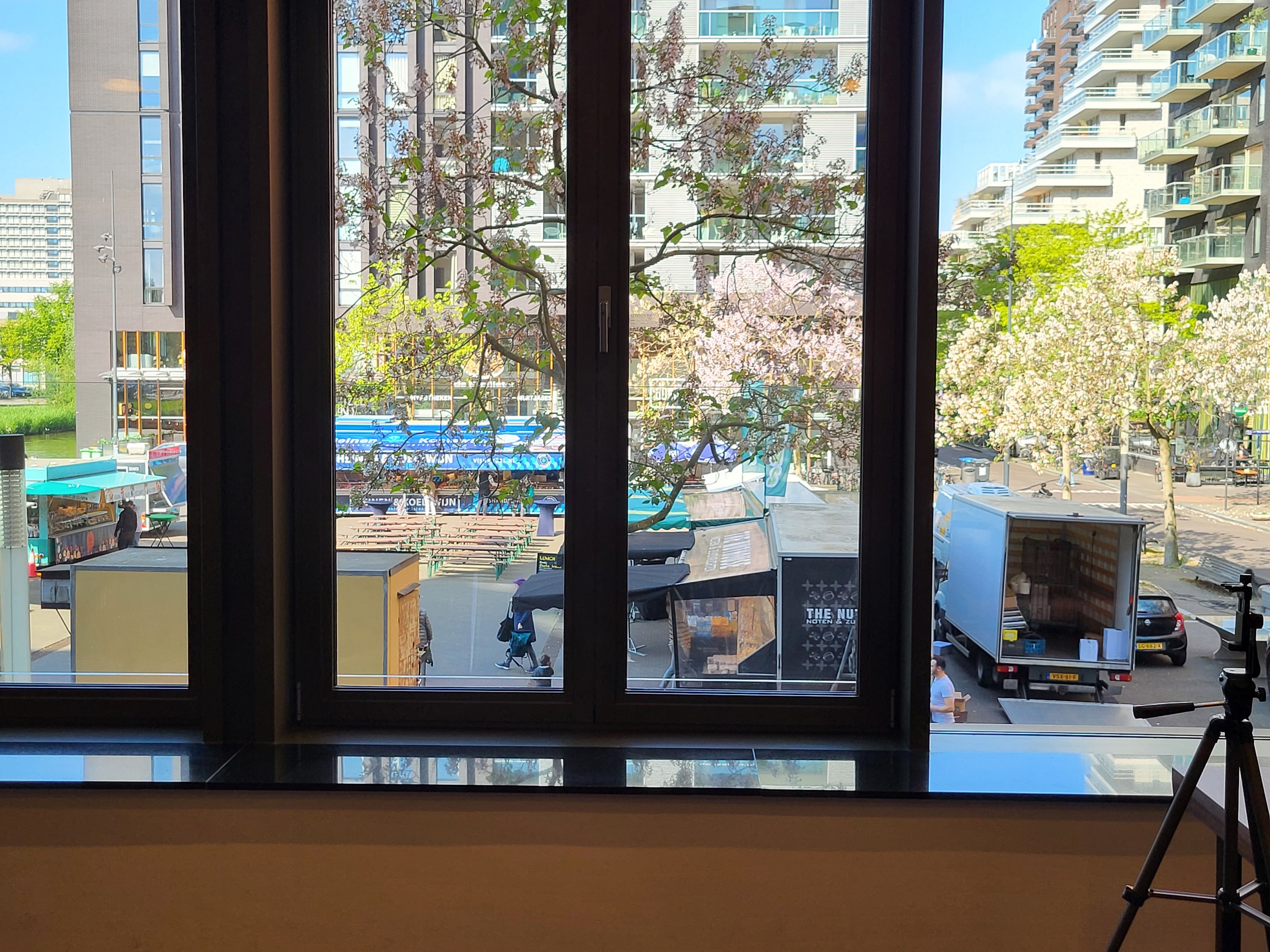 Bedeutung von Ernährung und Lebensstil-modifikation
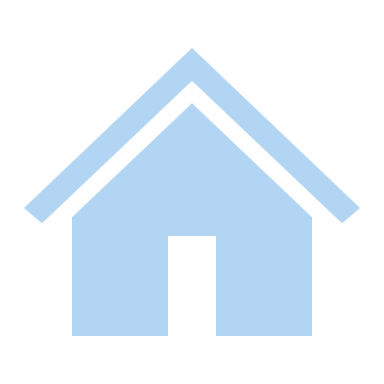 Therapie der MASLD: metabolische Dysfunktion-assoziierte steatotische Lebererkrankung
Implementierung
Ziele der Gewichts-abnahme
Empfehlungen an alle MASLD
Körperliche Aktivität
Angepasst an individuelle Präferenzen und Fähigkeiten
>150 Minuten/Woche moderate oder >75 Minuten/Woche intensive körperliche Aktivität

Andere Lebensgewohnheiten
Rauchen: Vermeiden
Alkohol: Abgeraten oder Vermeiden bei fortgeschrittener Fibrose oder Zirrhose
Multidisziplinäre Behandlung
Bewertung des Lebensstils während Besuch beim Behandler
Erschwingliche strukturierte Änderungen des Lebensstils
Individualisierter Plan abhängig von den Präferenzen und ökonomischen Beschränkungen des Patienten
Verhaltenstherapie
≥5 % für Steatose-Reduktion

≥7-10 % für MASH und Fibrose-Reduktion

Inkretinbasierte Medikamente zur Gewichtsabnahme in Betracht ziehen
Nahrungsqualität
Mediterrane Ernährung
Minimierung von verarbeitetem Fleisch, extrem verarbeiteten Lebensmitteln und zuckergesüßten Getränken
Vermehrt unverarbeitete / minimal verarbeitete Lebensmittel
MASLD mit Überge-wicht/ Adipositas
EASL – 
EASD – 
EASO 
Leitlinien für die klinische Praxis
Die Art der Diät wird entsprechend den Präferenzen und dem klinischen Zustand der Person ausgewählt
MASLD mit Adipositas Klasse II oder III
Erwägung von baria-trischen Verfahren
MASH-Zirrhose
Lebensstil angepasst an den Schweregrad der Lebererkrankung und den Ernährungszustand
Sarkopenie oder dekompensierte Zirrhose: eiweißreiche Ernährung und spätabendlicher Snack
Kompensierte Zirrhose mit Adipositas: moderate Gewichtsreduktion plus eiweißreiche Ernährung und körperliche Aktivität
MASLD mit Normal-gewicht
3-5 % Gewichtsreduktion
Langzeitziele:
Lebensqualität und Überleben
Kardiometabolische Vorteile
Prävention von Zirrhose, HCC, T2D, Herz-Kreislauf-Erkrankungen
Prävention von MASLD und HCC
Vorbeugung von Adipositas
Gesunde Ernährung
Regelmäßige körperliche Aktivität
Verzicht auf Rauchen und Alkohol
Grafiken von Novo Nordisk nach Daten von Tacke F. et al.HCC, hepatocellular carcinoma, Leberzellkarzinom; EASD, European Association for Study of Diabetes; EASL, European Association for the Study of the Liver; EASO, European Association for the Study of Obesity; MASH, Metabolische Dysfunktion-assoziierte Steatohepatitis; MASLD, metabolic dysfunction-associated steatotic liver disease, metabolische Dysfunktion-assoziierte steatotische Lebererkrankung; T2D, Diabetes Typ 2.
Tacke F. et al. J Hepatol. 2024;81(3):492-542.
Lifestyle intervention with a Mediterranean diet and structured exercise promotes improved liver steatosis, steatohepatitis and fibrosis, and allows for patient stratification. The EHmet+DIA study
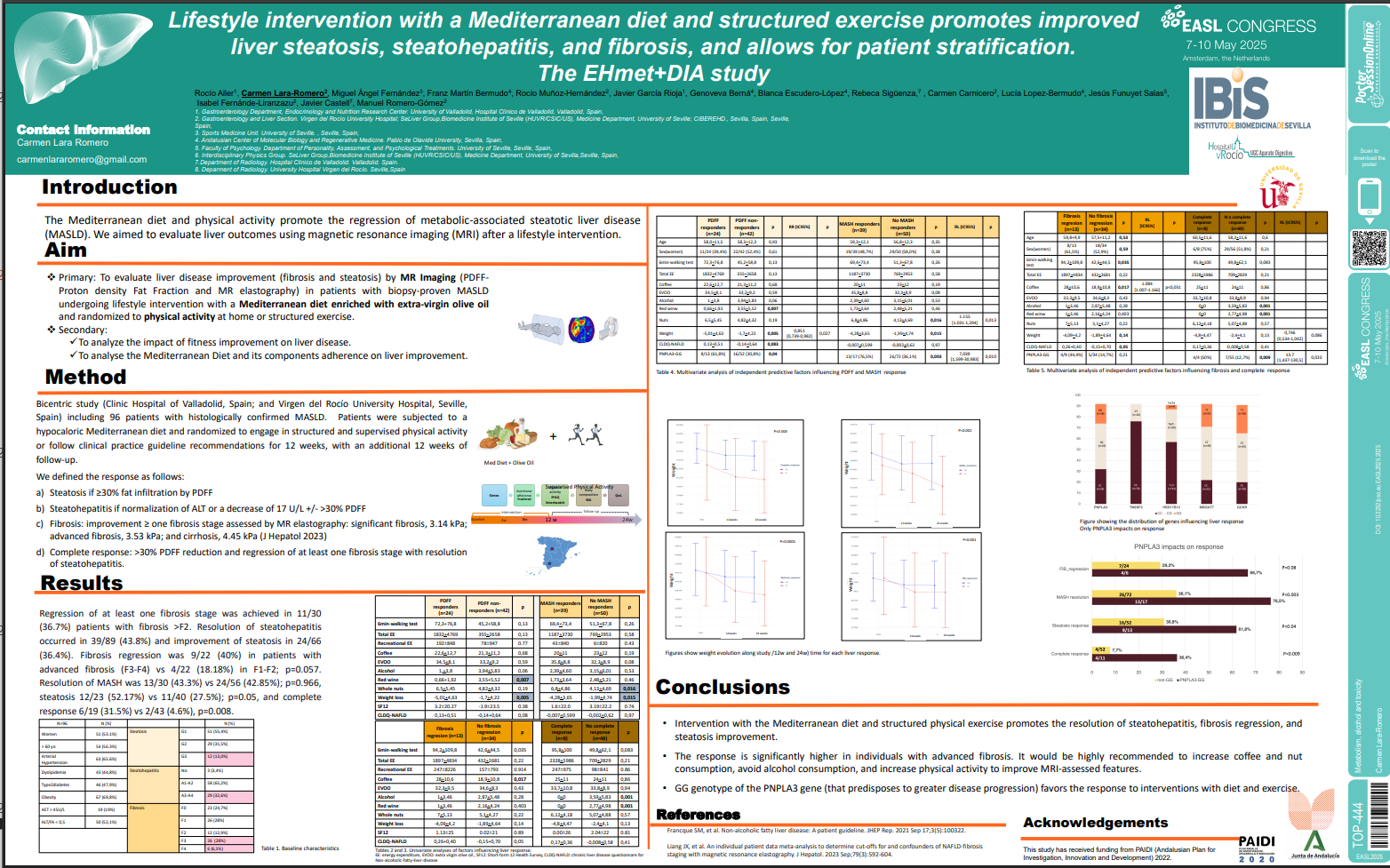 Lara-Romero, C. et al.
ePoster (TOP-444) vom EASL 2025, 07.-10. Mai 2025, Amsterdam.
EHmet + DIA-Studie
Intervention
n=96 
Spanien
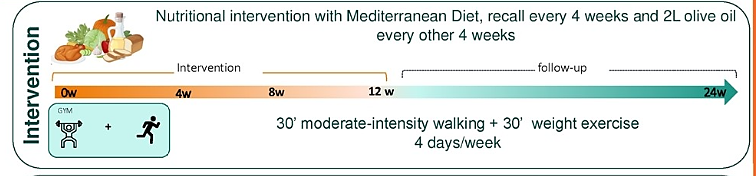 Ernährungsintervention mit mediterraner Ernährung, Rückruf alle 4 Wochen und 2 l Olivenöl alle weiteren 4 Wochen
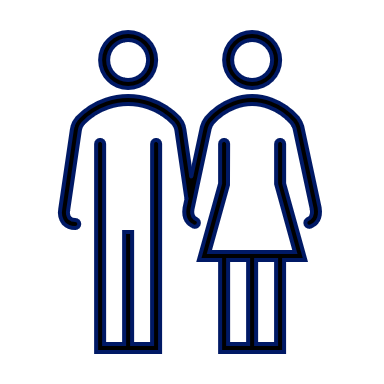 12 Wochen Intervention
12 Wochen Follow-Up
0 W	4 W	8 W	12 W	24 W
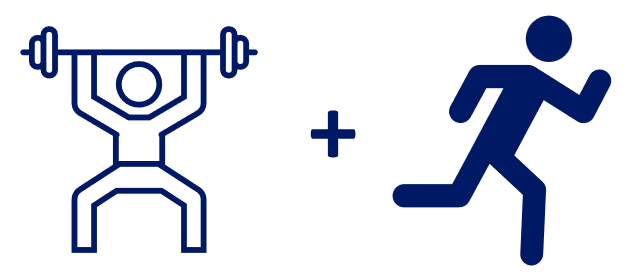 30 Min. mäßig intensives Gehen + 30 Min. Krafttraining 4 Tage/Woche
Beschreibung der Kohorte und Baseline Charakteristika
Ergebnisse
Ansprechraten nach Art des Ergebnisses
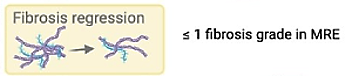 11/30
<1 Fibrosegrad im MRE
36,5 %
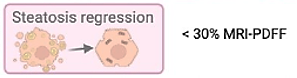 24/66
<30 % MRI-PDFF
36,4 %
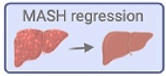 <0 % MRI-PDFF ALT-Normalisierung oder >17 U/l
39/89
43,8 %
Besserung von Fibrose, Steatose und MASH
8/62
12,9 %
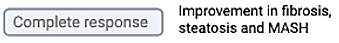 Lebensstilintervention bewirkt deutliche Verbesserungen bei MAFLD
Grafiken von Novo Nordisk nach Daten von Lara-Romero C. et al.ALT, Alanin-Aminotransferase; BMI, Body-Mass-Index; BRI, Body Roundness Index; HTN, Hypertonie; MAFLD, metabolic dysfunction-associated fatty liver disease, metabolische Dysfunktion-assoziierte Fettlebererkrankung; MASH, Metabolische Dysfunktion-assoziierte Steatohepatitis; MRE, Magnetresonanz-Elastographie; MRI-PDFF, Magnetresonanztomographie-Protonendichte-Fettfraktion; W, Woche.
Lara-Romero C. et al. J Hepatol. 2025;82(Suppl.1):TOP-444.
Einfluss unabhängiger prädiktiver Faktoren auf Fibrose und vollständiges Ansprechen
Multivariante Analyse
CI, confidence interval, Konfidenzintervall; CLDQ-NAFLD, chronic liver disease questionnaire - non-alcoholic fatty liver disease version, Fragebogen zu chronischen Lebererkrankungen - Version zu nichtalkoholischen Fettlebererkrankungen; EE, energy expenditure, Energieverbrauch; EVOO, extra virgin olive oil, natives Olivenöl extra; PNPLA3-GG, patatin-like phospholipase domain-containing protein 3, genotype GG; RL, relative likelihood, relative Wahrscheinlichkeit.
Lara-Romero C. et al. J Hepatol. 2025;82(Suppl.1):TOP-444.
Einfluss unabhängiger prädiktiver Faktoren auf Fibrose und vollständiges Ansprechen
Lebensstilmodifikation mit Diät und Sport ist effektiv bei der Therapie von Steatose und Fibrose
Steatose ist abhängig vom Gewichtsverlust; Fibrose ist gewichtsunabhängig
Kaffeekonsum und der Verzehr von Nüssen wirken positiv
Alkoholkonsum hat einen negativen Einfluss
Patienten mit dem Risikoallel PNPLA3-GG zeigen ein verbessertes Ansprechen
PNPLA3-GG, patatin-like phospholipase domain-containing protein 3, genotype GG.
Lara-Romero C. et al. J Hepatol. 2025;82(Suppl.1):TOP-444.
Das Risikoallel PNPLA3-GG verbessert das Leberansprechen bei Intervention
Gewichtsentwicklung während der Studie (12 und 24 Wochen) nach Leberreaktion
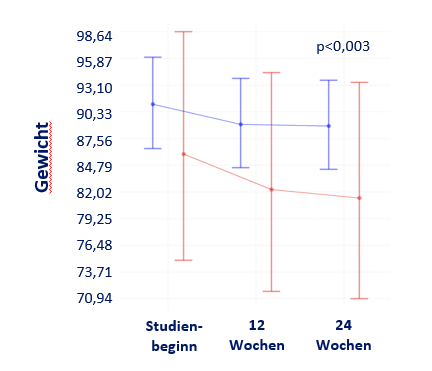 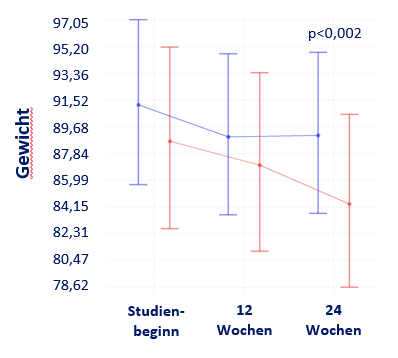 PNPLA3-GG verbessert die Leberreaktion
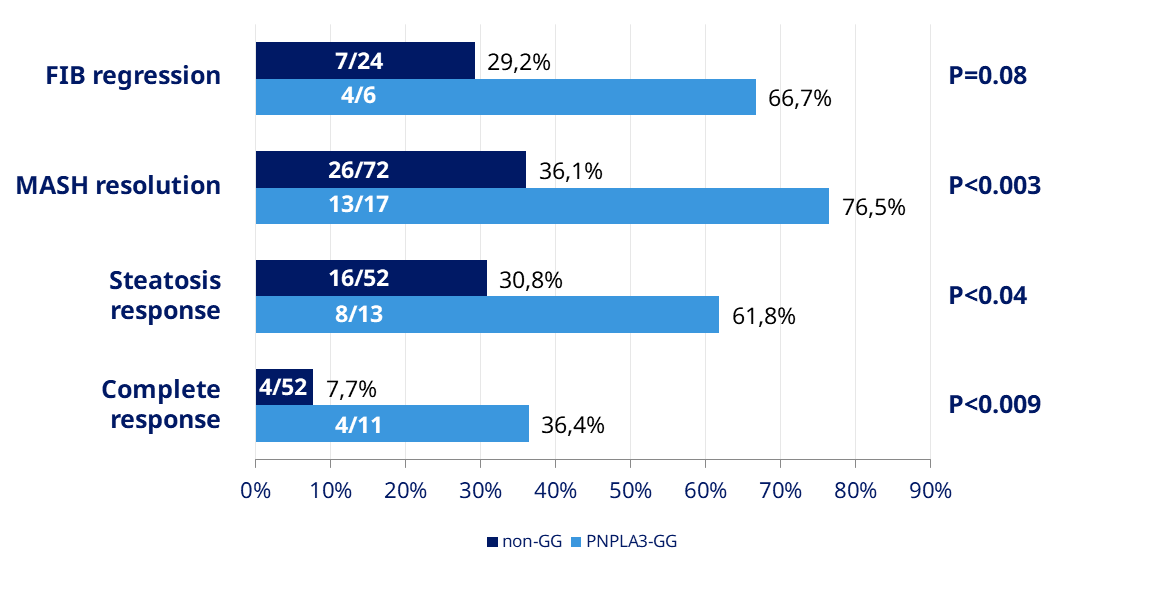 FIB-Regression
p = 0,08
MASH-Auflösung
p <0,003
Steatose-Ansprechen
p <0,04
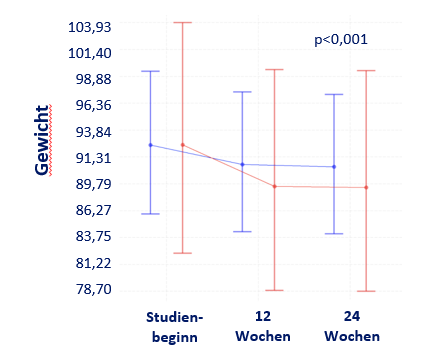 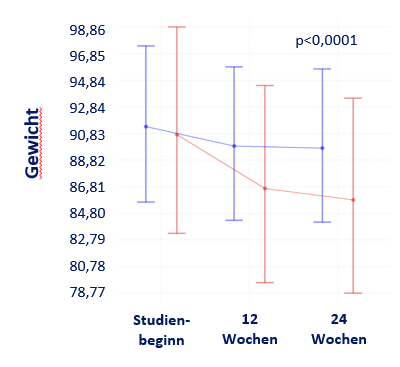 Vollständiges Ansprechen
p <0,009
Vollständiges Ansprechen
MASH-Auflösung
Steatose-Ansprechen
FIB-Regression
Nein
Nein
Nein
Nein
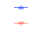 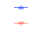 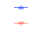 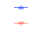 Ja
Ja
Ja
Ja
Grafiken von Novo Nordisk nach Daten von Lara-Romero C. et al.FIB, Fibrose; MASH, Metabolische Dysfunktion-assoziierte Steatohepatitis; PNPLA3-GG, patatin-like phospholipase domain-containing protein 3, genotype GG.
Lara-Romero C. et al. J Hepatol. 2025;82(Suppl.1):TOP-444.
Einfluss der Körperzusammensetzung auf das Ansprechen auf Lebensstilmaßnahmen bei MASLD
Anthropometrische Veränderungen des IMC, der Muskelmasse und der fettfreien Masse stehen in Zusammenhang mit dem Leberansprechen
0.00
0.00
0.00
4.00
-2.00
-2.00
-1.00
Δ IMC
2.00
Δ Muskelmasse
-4.00
-4.00
-2.00
0.00
-3.00
p=0.012
-6.00
p=0.009
p=0.007
-6.00
-3.00
-2.00
p=0.026
-8.00
-8.00
-4.00
Δ Fettfreie Masse
Δ Fettmasse
P=0.009
p<0.001
p=0.035
Nein
Ja
Nein
Ja
Nein
JA
Nein
JA
FIB-Regression
MASH-Resolution
Steatose-Antwort
Vollständiges Ansprechen
FIB-Regression
MASH- Resolution
Steatose-Antwort
Vollständiges Ansprechen
Nein
Ja
Nein
Ja
Nein
Ja
Nein
Ja
Gewichtsverlust korreliert mit Steatose-Reduktion und MASH-Auflösung
Grafiken von Novo Nordisk nach Daten von Carrillo P. et al.FIB, Fibrose; IMC, imaging mass cytometry, bildgebende Massenzytometrie; MASH, Metabolische Dysfunktion-assoziierte Steatohepatitis; MASLD, metabolic dysfunction-associated steatotic liver disease, metabolische Dysfunktion-assoziierte steatotische Lebererkrankung.
Carrillo P. et al. J Hepatol. 2025;82(Suppl.1):THU-448.
Einfluss der Körperzusammensetzung auf das Ansprechen auf Lebensstilmaßnahmen bei MASLD
5.00
30.00
0.00
20.00
p=0.047
Die Reduktion der fettfreien Masse stellt einen unabhängigen Prädiktor für die Verbesserung der Steatose dar
Eine Verbesserung der Muskelsteifigkeit ist mit einer Fibrose-Regression und einer MASH-Auflösung assoziiert
-5.00
10.00
p=0.05
-10.00
0.00
-15.00
- 10.00
Δ Mediane Muskelsteifigkeit (kPa)
Δ Mediane Muskelsteifigkeit (kPa)
Nein
Ja
Nein
Ja
Fibrose-
Regression
MASH-Resolution
Grafiken von Novo Nordisk nach Daten von Carrillo P. et al. FIB, Fibrose; MASH, Metabolische Dysfunktion-assoziierte Steatohepatitis.
Carrillo P. et al. J Hepatol. 2025;82(Suppl.1):THU-448.
Impact of Ultra-Proccessed Foods on Metabolic Dysfunction-Associated Steatotic Liver Disease: Limitations of the NOVA Classification
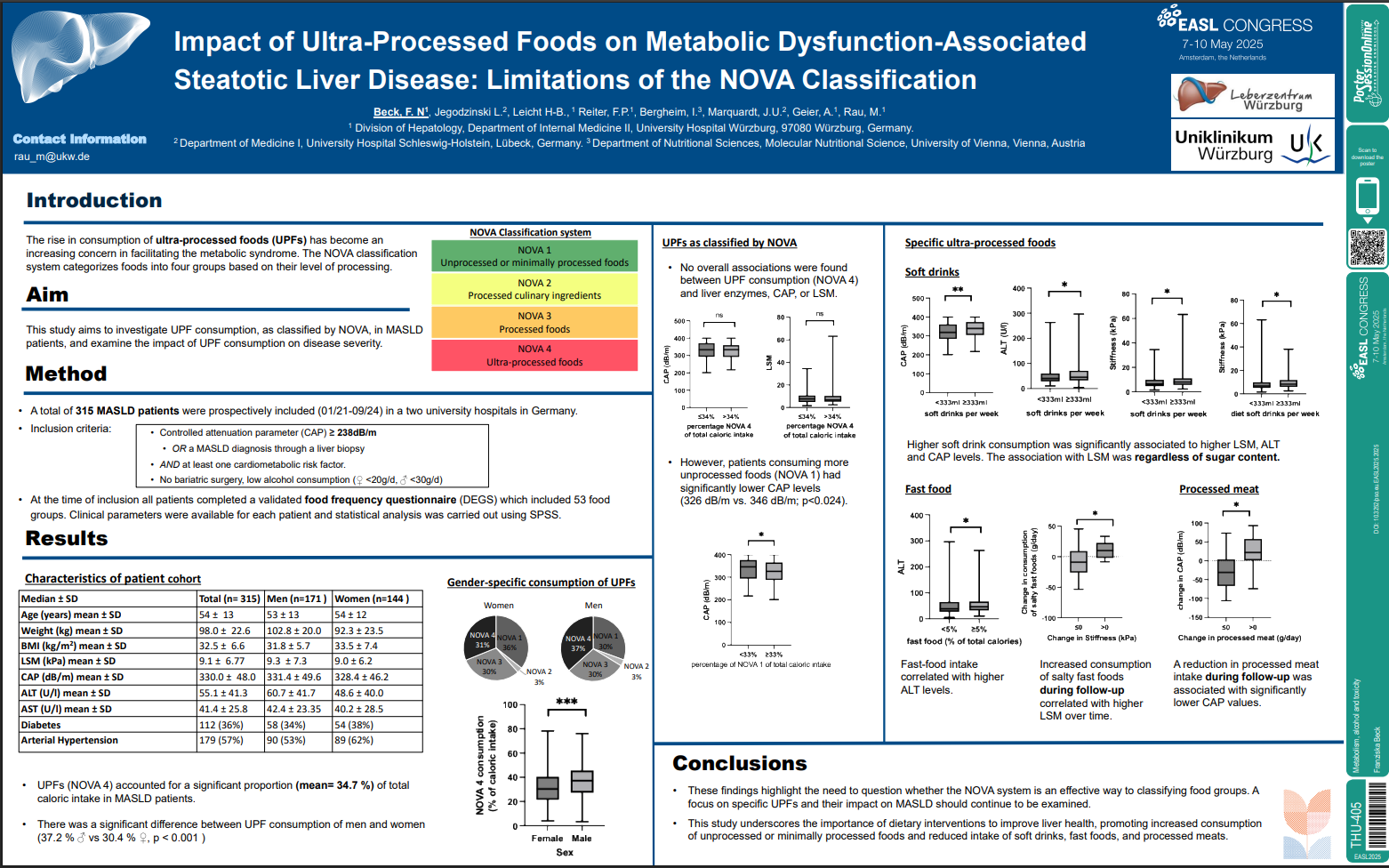 Beck, F. et al.
ePoster (THU-405) vom EASL 2025, 07.-10. Mai 2025, Amsterdam.
Der Verzehr von gesüßten Getränken, Fast Food und ultraprozessierten Lebensmitteln ist mit MASLD assoziiert
Merkmale der Patientenkohorte
geschlechtsspezifischer Konsum von UPFs
NOVA-Klassifikationssystem
NOVA 1Unverarbeitete und minimal verarbeitete Lebensmittel
NOVA 2Verarbeitete Zutaten
***
100
NOVA 3Verarbeitete Lebensmittel
80
NOVA4 Konsum (% der Kalorienzufuhr)
60
NOVA 4Hochverarbeitete Lebensmittel
40
20
n = 315 Patienten, 2 Zentren in Deutschland
0
(N=315 Patienten, 2 Zentren in Deutschland)
Weiblich
Männlich
Geschlecht
UPFs (NOVA 4) machten einen signifikanten Anteil (Mittelwert = 34,7 %) der gesamten Kalorienzufuhr bei MASLD-Patienten aus
Es gab einen signifikanten Unterschied zwischen dem UPF-Konsum von Männern und Frauen (37,2 % ♂ vs. 30,4 % ♀, p <0001)
Grafiken von Novo Nordisk nach Daten von Beck F. et al.ALT, Alanin-Aminotransferase; AST, Aspartat-Aminotransferase; BMI, Body-Mass-Index; CAP, controlled attenuation parameter, kontrollierter Abschwächungsparameter; LSM, liver stiffness measure, Lebersteifigkeitsmessung; MASLD, metabolic dysfunction-associated steatotic liver disease, metabolische Dysfunktion-assoziierte steatotische Lebererkrankung; NOVA, Klassifikation von Lebensmitteln nach Art, Umfang und Zweck der industriellen Verarbeitung; SD, standard deviation, Standardabweichung; UPF, ultra-processed food, hochverarbeitete Lebensmittel.
Beck F. et al. J Hepatol. 2025;82(Suppl.1):THU-405.
Grenzen des NOVA-Systems
UPFs nach NOVA-Klassifikation
UPF-Subgruppen
Aussagekraft des NOVA-Systems sollte kritisch hinterfragt werden
Fokus sollte auf spezifischen UPFs liegen; ihre Auswirkungen auf MASLD sollten weiterhin untersucht werden
Bedeutung von Ernährungs-modifikationen zur Verbesserung der Lebergesundheit 
Wenig verarbeitete Lebensmittel und reduzierter Konsum von Softdrinks und Fast Food fördern die Lebergesundheit
Fast Food
ns
ns
*
*
100
50
*
Veränderung des Konsums von salzhaltigen Fast Foods  (g/Tag)
CAP (dB/m)
LSM
ALT
50
0
0
-50
-50
-50
500
500
-100
0
0
0
≤0%
>0%
≤34%
>34%
≤34%
>34%
<5%
≥5%
80
400
80
80
400
400
400
Veränderung der Steifigkeit (kPa)
Prozentsatz NOVA 4
der gesamten Kalorienzufuhr
Prozentsatz NOVA 4
der gesamten Kalorienzufuhr
Fast Food
(3/4 der Gesamtkalorien)
Softdrinks
60
300
60
300
60
300
300
Verarbeitetes Fleisch
40
200
40
200
40
200
200
**
20
100
20
100
20
100
100
*
*
*
CAP (dB/m)
ALT (U/l)
Steifigkeit (kPa)
Steifigkeit (kPa)
Veränderungen der CAP (dB/m)
-100
-150
0
0
0
0
<333ml
≥333ml
<333ml
≥333ml
<333ml
≥333ml
<333ml
≥333ml
≤0
>0
Softdrinks pro Woche
Softdrinks pro Woche
Softdrinks pro Woche
Kalorienarme Softdrinks pro Woche
Veränderung bei verarbeitetem Fleisch
Grafiken von Novo Nordisk nach Daten von Beck F. et al.* p-Wert <0,05. ** p-Wert <0,01.ALT, Alanin-Aminotransferase; CAP, controlled attenuation parameter, kontrollierter Abschwächungsparameter; LSM, liver stiffness measure, Lebersteifigkeitsmessung; MASLD, metabolic dysfunction-associated steatotic liver disease, metabolische Dysfunktion-assoziierte steatotische Lebererkrankung;  NOVA, Klassifikation von Lebensmitteln nach Art, Umfang und Zweck der industriellen Verarbeitung; UPF, ultra-processed food, hochverarbeitete Lebensmittel.
Beck F. et al. J Hepatol. 2025;82(Suppl.1):THU-405.
Geschlechtsspezifische Wirksamkeit der ‘low-carb & high-fat’-Diät bei MASLD
Prospektive Interventionsstudie, n=165
METHODEN
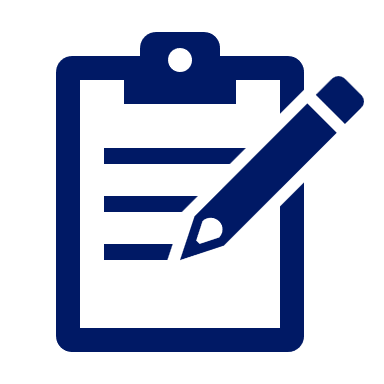 Fragebogen zur Lebensqualität - Diabetes-39
Ängste und Sorgen
Sexuelle Funktion
Energie und Mobilität
Soziale Belastung
Diabeteskontrolle
Bewertung von 1-7, 1 am besten 7 am schlechtesten
<20%
<30%
High Carb Low Fat (HCLF)
Low CarbHigh Fat (LCHF)
LCHF – Low Carbohydrate High Fat
HCLF – High Carbohydrate Low Fat
50-60%
50-60%
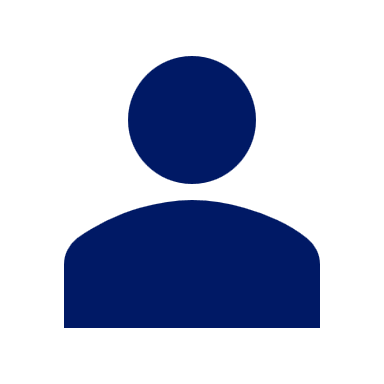 <25%
<25%
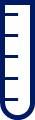 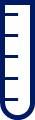 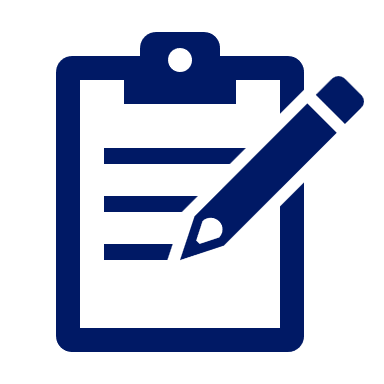 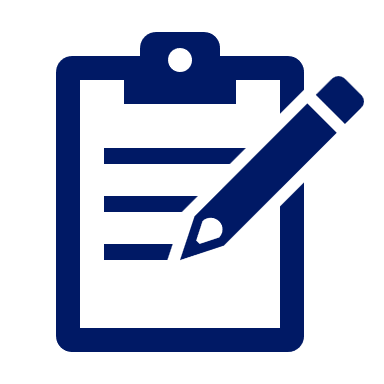 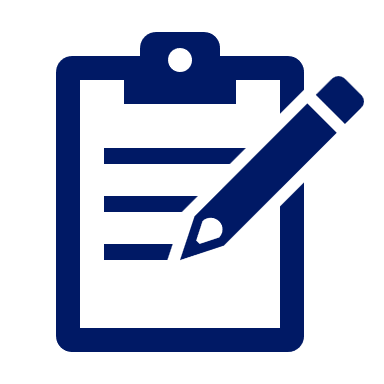 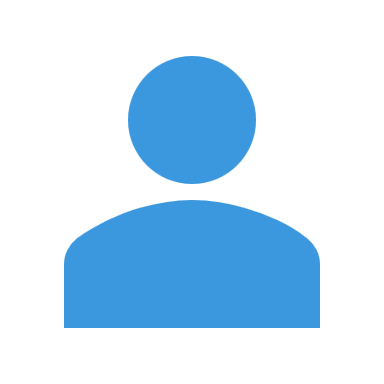 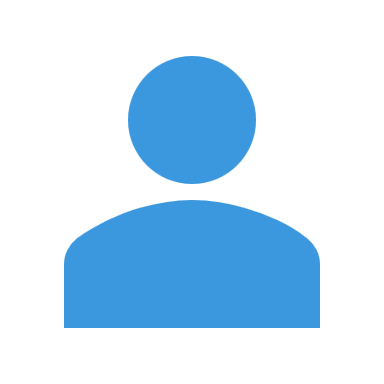 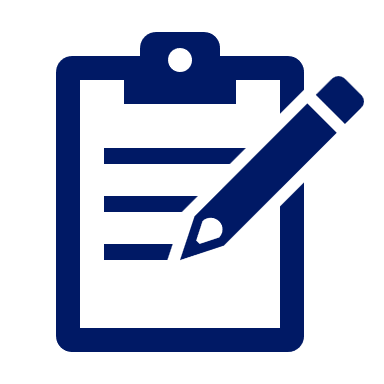 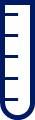 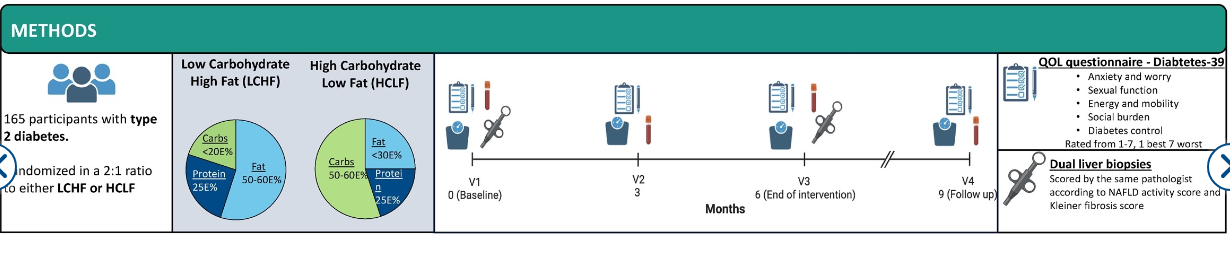 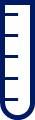 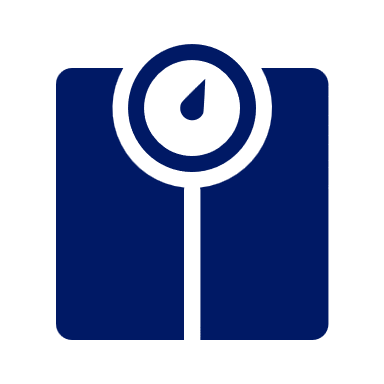 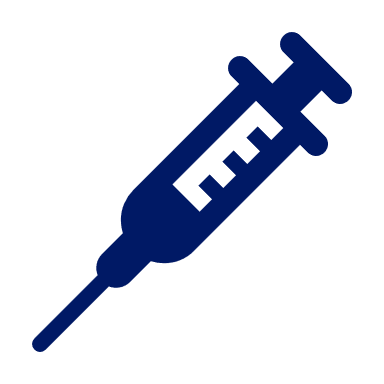 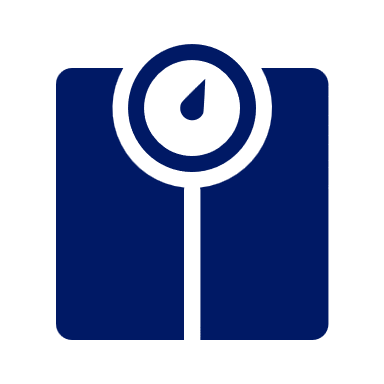 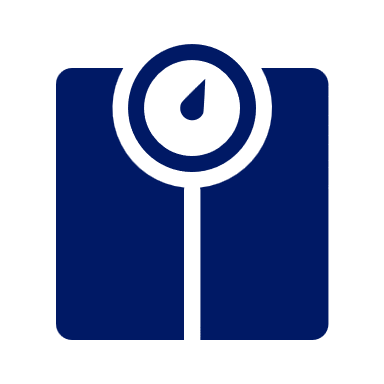 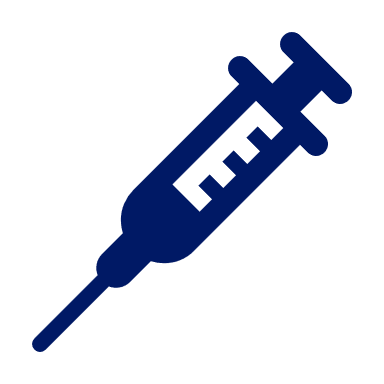 n=165, Diabetes Typ 2
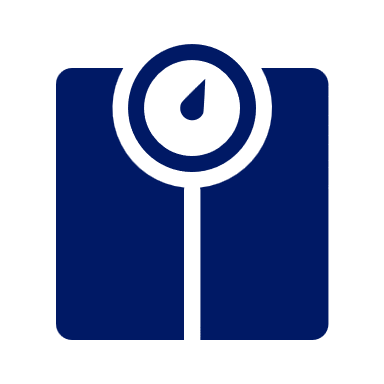 0 (Studienbeginn)
3
6 (Ende der 
Interventionsphase)
9 (Follow-Up)
2:1 randomisiert entweder zu LCHF oder HCLF
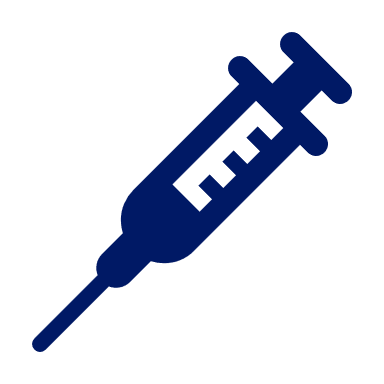 Doppelte Leberbiopsien
Auswertung durch denselben Pathologen
Nach NAFLD-Aktivitäts-Score und Kleiner Fibrose-Score
Monate
Fett
Protein
Kohlenhydrate
Grafiken von Novo Nordisk nach Daten von Petersen E. et al.HCLF, high carbohydrate low fat, viel Kohlenhydrate wenig Fett; LCHF, low carbohydrate high fat, wenig Kohlenhydrate viel Fett; MASLD, metabolic dysfunction-associated steatotic liver disease, metabolische Dysfunktion-assoziierte steatotische Lebererkrankung; NAFLD, non-alcoholic fatty liver disease, nichtalkoholische Fettlebererkrankung; QOL, quality of life, Lebensqualität.
Petersen E. et al. J Hepatol. 2025;82(Suppl.1): SAT-417-YI.
Weniger Kohlenhydrate – mehr Gewichtsverlust
Bessere QOL in der LCHF-Gruppe (vs. HCLF)
Geschlechterunterschiede in der Wirkung von LCHF
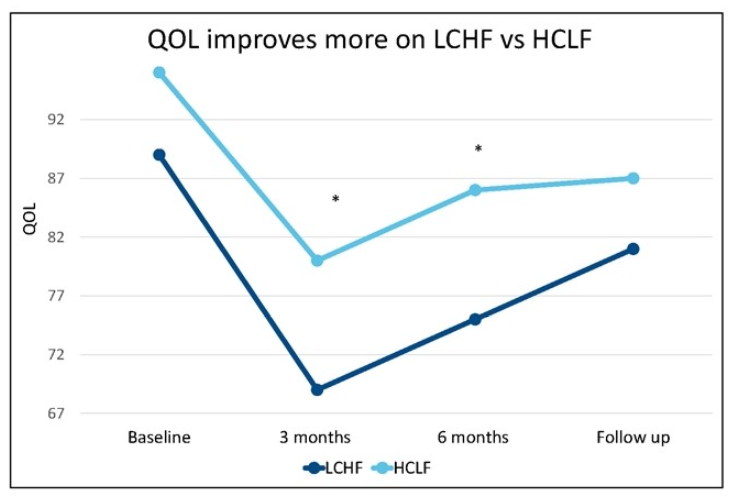 Baseline               3 Monate                           6 Monate               Follow up
Höherer Gewichtsverlust und HbA1c-Senkung bei Männern und Frauen durch die LCHF-Diät
HbA1c, glykiertes Hämoglobin; HCLF, high carbohydrate low fat, viel Kohlenhydrate wenig Fett; LCHF, low carbohydrate high fat, wenig Kohlenhydrate viel Fett; PEth, Phosphatidylethanol; QOL, quality of life, Lebensqualität.
Petersen E. et al. J Hepatol. 2025;82(Suppl.1):SAT-417-YI.
Frauen profitieren stärker von einer Kohlenhydrat-reduzierten Diät
Stärkere Wirkung der LCHF-Diät auf NAS bei Frauen
Deskriptor für fortgeschrittene Fibrose (%)
LCHF
HCLF
LCHF
HCLF
LCHF
HCLF
Verbesserung
keine Veränderung
Verschlechterung
Grafik von Novo Nordisk nach Daten von Petersen E. et al.HCLF, high carbohydrate low fat, viel Kohlenhydrate wenig Fett; KH, Kohlenhydrate; LCHF, low carbohydrate high fat, wenig Kohlenhydrate viel Fett; NAFLD, non-alcoholic fatty liver disease, nichtalkoholische Fettlebererkrankung; NAS, NAFLD-Aktivitäts-Score.
Petersen E. et al. J Hepatol. 2025;82(Suppl.1):SAT-417-YI.
Multidisciplinary management  combining hepatologist counselling, cognitive/behavioral therapy and nutritional support (the „CoCoNut“ protocol) significantly improves metabolic and clinical outcomes of MASLD patients
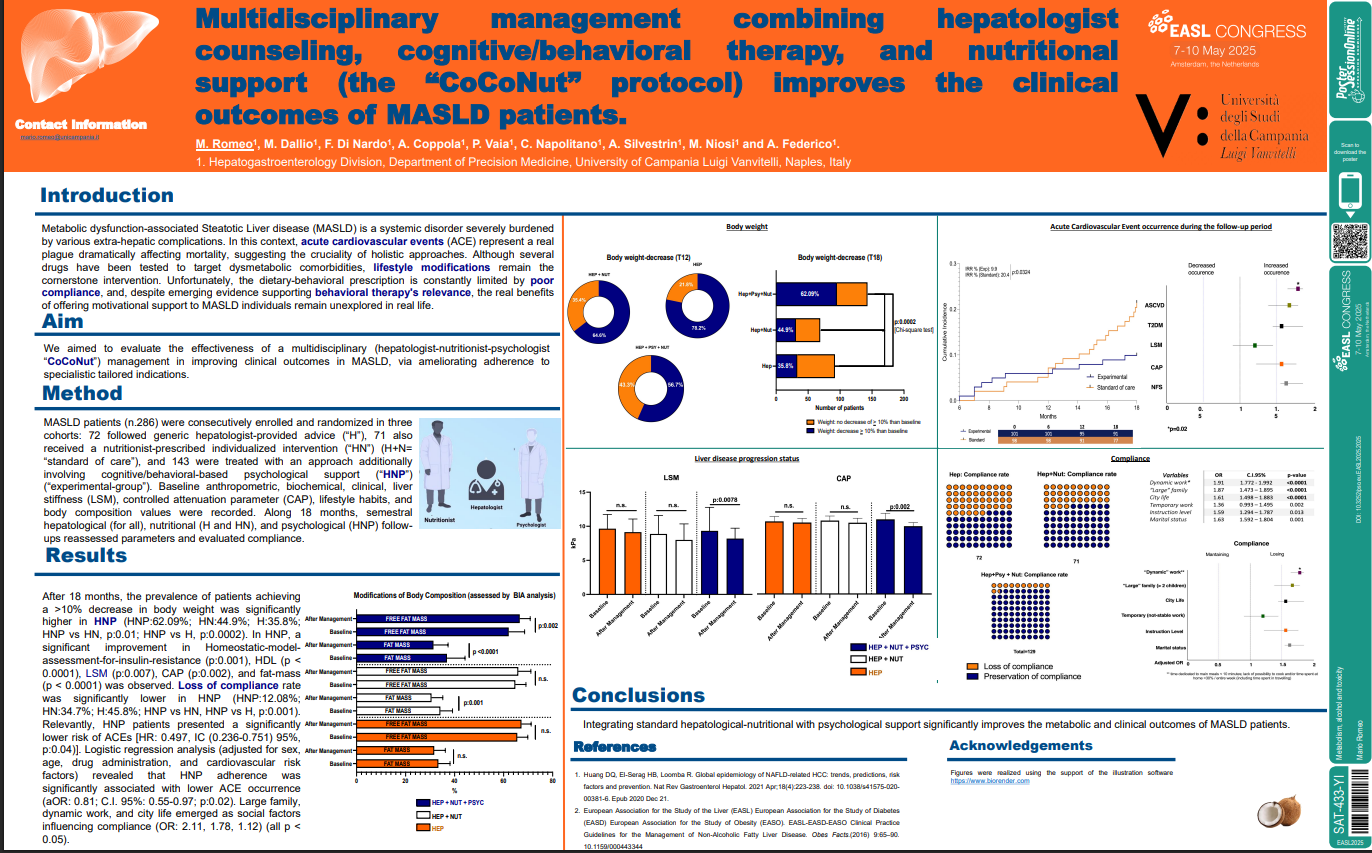 Romeo, M. et al.
ePoster (SAT-433_YI) vom EASL 2025, 07.-10. Mai 2025, Amsterdam.
Prospektive Studie bei MASLD-Patienten
„CoCoNut“-Protokoll zur Evaluierung eines multidisziplinären Ansatzes
Beratung durch Hepatologen
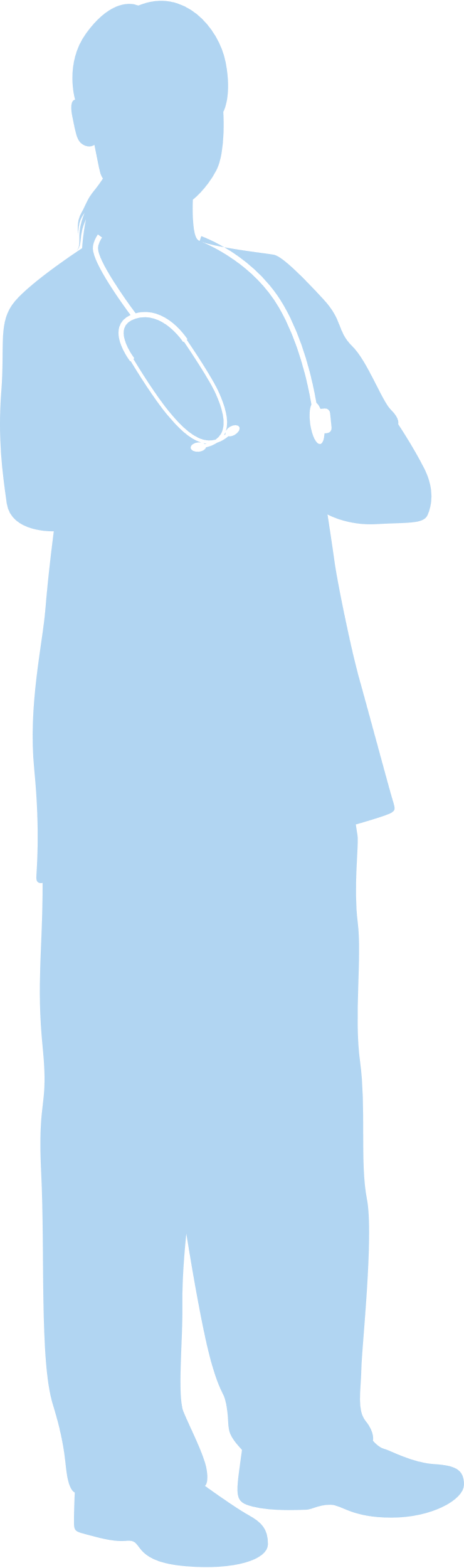 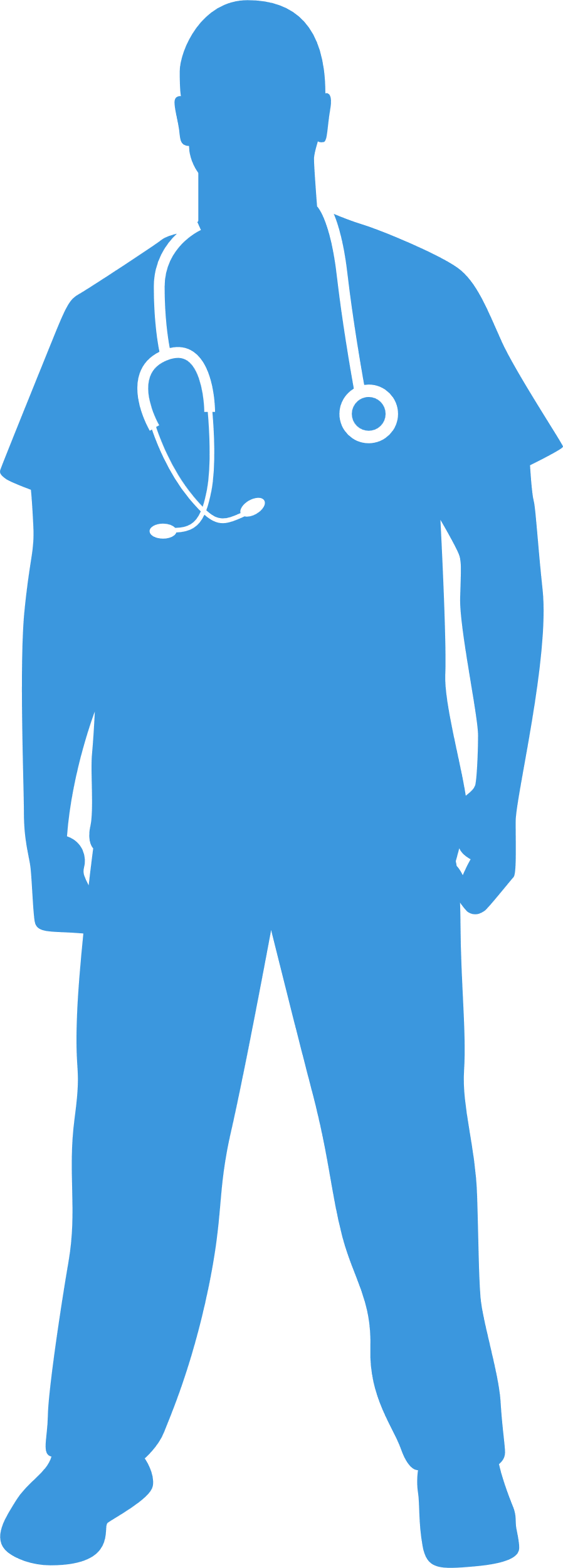 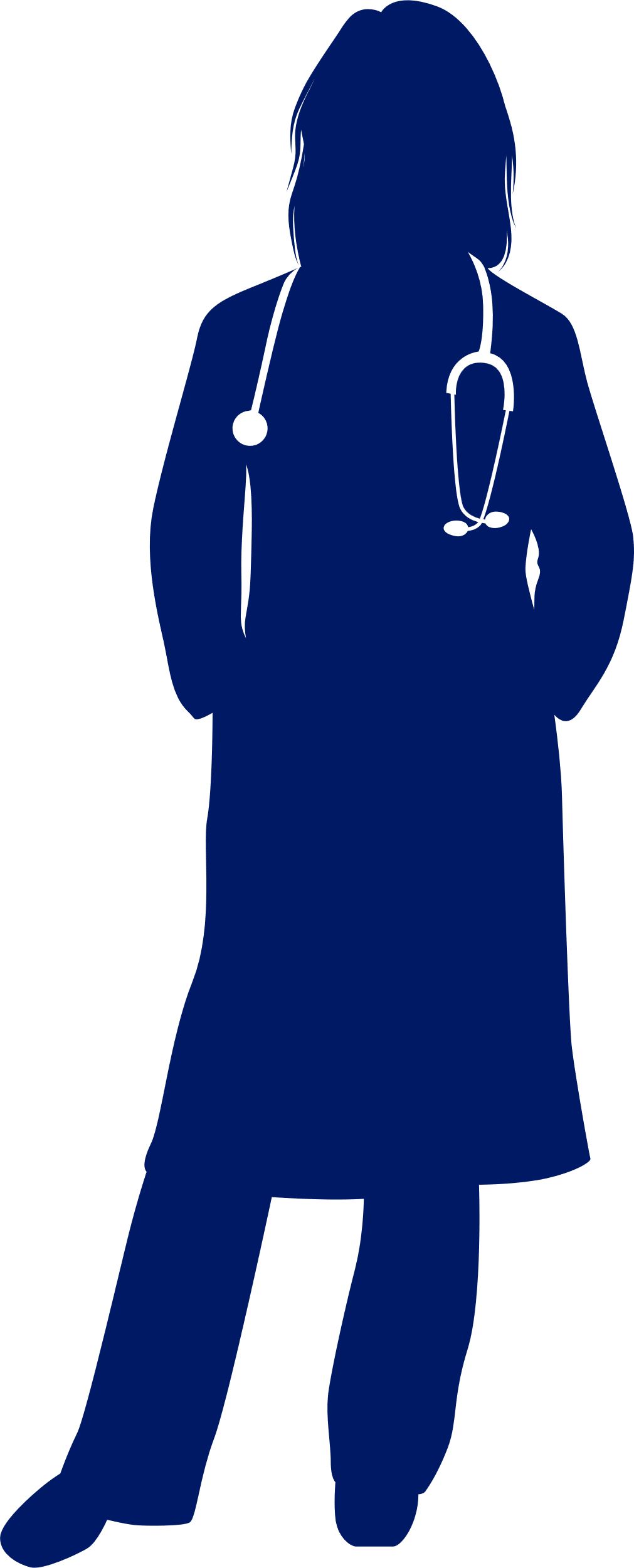 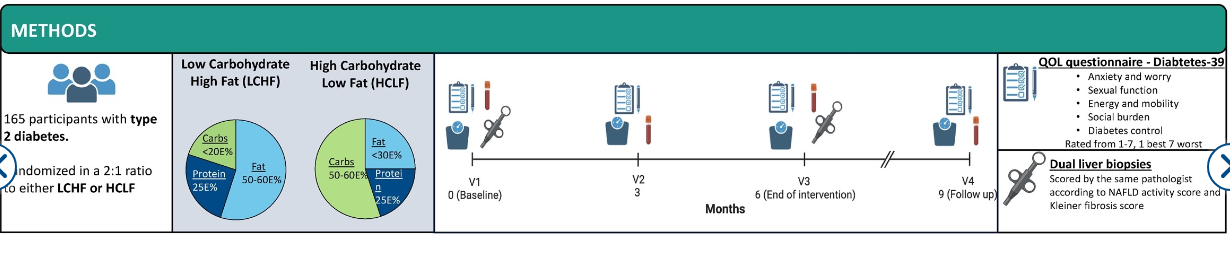 Beratung durch Hepatologen + Ernährungsberatung
n=286 Patienten
Beratung durch Hepatologen + Ernährungsberatung + Verhaltenstherapie
Ernährungsberater
Psychologe
Hepatologe
Multidisziplinäres Management, das Beratung durch einen Hepatologen, kognitive/Verhaltenstherapie und Ernährungsberatung (das „CoCoNut“-Protokoll) kombiniert, führte zu einer signifikanten Verbesserung der metabolischen und klinischen Ergebnisse von Menschen mit MASLD
Grafiken von Novo Nordisk nach Daten von Romeo M. et al.CoCoNut, hepatologist counseling, cognitive/behavioral therapy, and nutritional support, Beratung durch einen Hepatologen, kognitive/verhaltenstherapeutische Maßnahmen und Ernährungsberatung; MASLD, metabolic dysfunction-associated steatotic liver disease, metabolische Dysfunktion-assoziierte steatotische Lebererkrankung.
Romeo M. et al. J Hepatol. 2025;82(Suppl.1):SAT-433-YI.
Prospektive Studie bei MASLD-Patienten
Veränderungen der Körperzusammensetzung (bewertet durch BIA-Analyse)
Auftreten eines akuten kardiovaskulären Ereignisses während der Follow-up Phase
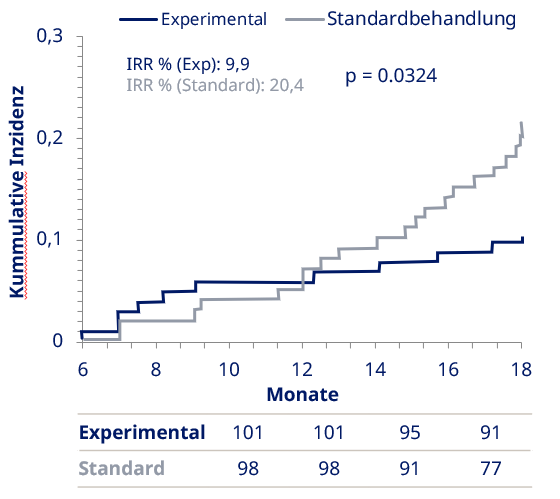 Vermindertes Auftreten
Vermehrtes Auftreten
Nach Behandlung
Fettfreie Masse
p = 0,002
*
Studienbeginn
Fettfreie Masse
ASCVD
Nach Behandlung
Fettmasse
p = <0,0001
Studienbeginn
Fettmasse
T2D
Nach Behandlung
Fettfreie Masse
n.s.
LSM
Studienbeginn
Fettfreie Masse
Nach Behandlung
CAP
Fettmasse
p = 0,001
Studienbeginn
Fettmasse
NFS
Nach Behandlung
Fettfreie Masse
n.s.
Studienbeginn
Fettfreie Masse
0.5
Nach Behandlung
n.s.
Fettmasse
Studienbeginn
Fettmasse
*p=0,002
Probanden in der Interventionsgruppe zeigten einen größeren Gewichtsverlust sowie eine bessere Compliance
Dadurch zeigte sich auch eine geringere Rate von kardiovaskulären Ereignissen
1.5
20
40
60
80
0
0
1
2
Grafiken von Novo Nordisk nach Daten von Romeo M. ASCVD, atherosclerotic cardiovascular disease, atherosklerotische Herz-Kreislauf-Erkrankung; BIA, bioelektrische Impedanzanalyse; CAP, controlled attenuation parameter, kontrollierter Abschwächungsparameter; HEP, hepatologyst counseling, Beratung durch einen Hepatologen; IRR, incidence rate ratio, Inzidenzratenverhältnis; LSM, liver stiffness measure, Lebersteifigkeitsmessung; MASLD, metabolic dysfunction-associated steatotic liver disease, metabolische Dysfunktion-assoziierte steatotische Lebererkrankung; NFS, NAFLD-Fibrose-Score; NUT, nutritional support, Unterstützung bei der Ernährung; PSYC, kognitive/verhaltenstherapeutische Maßnahmen; T2D, Diabetes Typ 2.
Romeo M. et al. J Hepatol. 2025;82(Suppl.1):SAT-433-YI.
Auswirkungen von körperlicher Betätigung und eiweißreicher Ernährung auf die Entwicklung einer hepatischen Enzephalopathie nach TIPS
Randomisierung
(1:1)
Die Baseline-untersuchung umfasst:
Bewertung der Sarkopenie
CT-Scan (Messung des Psoas)
Leberschwächeindex
Muskelstärke
Mikrobiom
Neuropsychologische Bewertung
Lebervolumen
12 Wochen Änderung des Lebensstils
TIPS
Früh-rehabilitation
Screening und Aufnahme von
n = 45 Patienten
Therapie-
standard
Ende
der 
Studie
1 Monat
2 Wochen
3 Monate
6 Monate
Primärer Endpunkt: 
Entwicklung einer hepatischen Enzephalopathie
Sekundärer Endpunkt:
Sarkopenie
Studieninformationen
Prospektive Studie
Intervention: 12 Wochen Bewegung und Ernährungsberatung
Grafik von Novo Nordisk nach Daten von Baiges A. et al. CT, Computertomographie; HE, hepatische Enzephalopathie; TIPS, transjugulärer intrahepatischer portosystemischer Shunt.
Baiges A. et al. J Hepatol. 2025;82(Suppl.1):TOP-169.
Auswirkungen von körperlicher Betätigung und eiweißreicher Ernährung auf die Entwicklung einer hepatischen Enzephalopathie (HE) nach TIPS
Post-TIPS HE-Entwicklung
Log-Rang 10,02
p <0,01
Begleitete Lebensstilintervention verringert die Rate an HE und verbessert die Sarkopenie
Grafik von Novo Nordisk nach Daten von Baiges A. et al.HE, hepatische Enzephalopathie; LFI, liver frailty index, Leberschwächeindex; SOC, standard of care, Standardtherapie; TIPS, transjugulärer intrahepatischer portosystemischer Shunt; TPMT, Thiopurinmethyltransferase.
Baiges A. et al. J Hepatol. 2025;82(Suppl.1):TOP-169.
Zusammenfassung & Fazit
Lebensstilinterventionen wie Ernährungsumstellung und Steigerung der körperlichen Aktivität können Lebersteatose und -fibrose signifikant verbessern
Das Ansprechen auf Lebensstilinterventionen erscheint auch effektiv bei PNPLA3-GG-Varianten
Alkoholkonsum hat einen negativen Einfluss
Die körperliche Fitness sowie die Muskelfunktion ist mit einem positiven Outcome assoziiert
Lebensstilinterventionen mit dem Ziel des Muskelaufbaus scheinen einen positiven Einfluss auf die Leberfibrose zu haben
Eine kohlenhydratreduzierte Diät erscheint insbesondere bei Frauen vorteilhaft
Ein interdisziplinäres Vorgehen verbessert die Gewichtsreduktion und Compliance
Strukturierte Lebensstilinterventionen verbessern auch die Komplikationsrate bei Patienten mit dekompensierter Leberzirrhose
PNPLA3-GG, patatin-like phospholipase domain-containing protein 3, genotype GG.
Baiges A. et al. J Hepatol. 2025;82(Suppl.1):TOP-169.
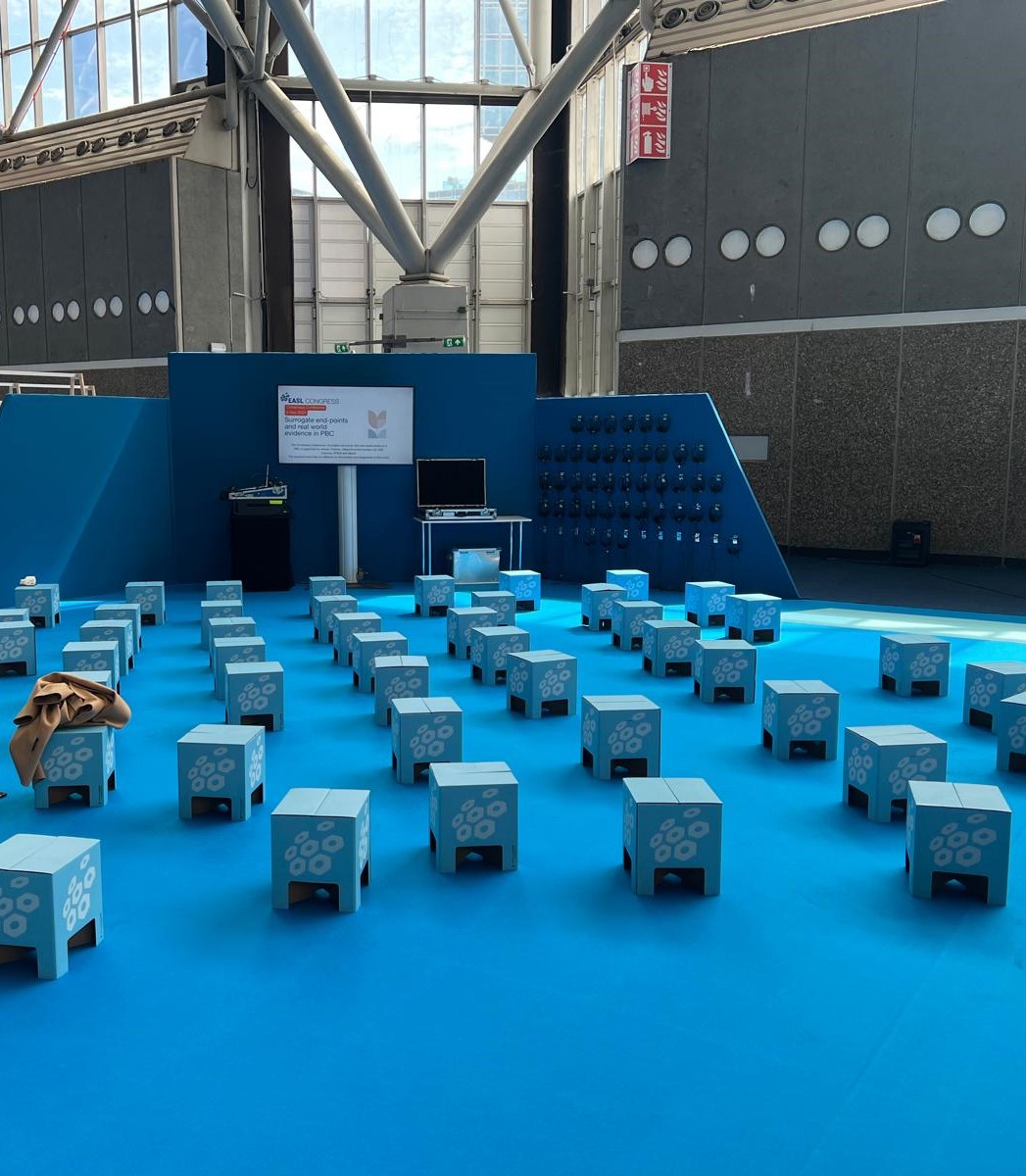 Künstliche Intelligenz – neue Daten zu Möglichkeiten und Grenzen
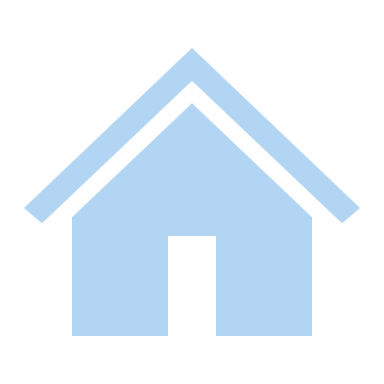 AI improves non-invasive diagnosis and screening of advanced MASLD
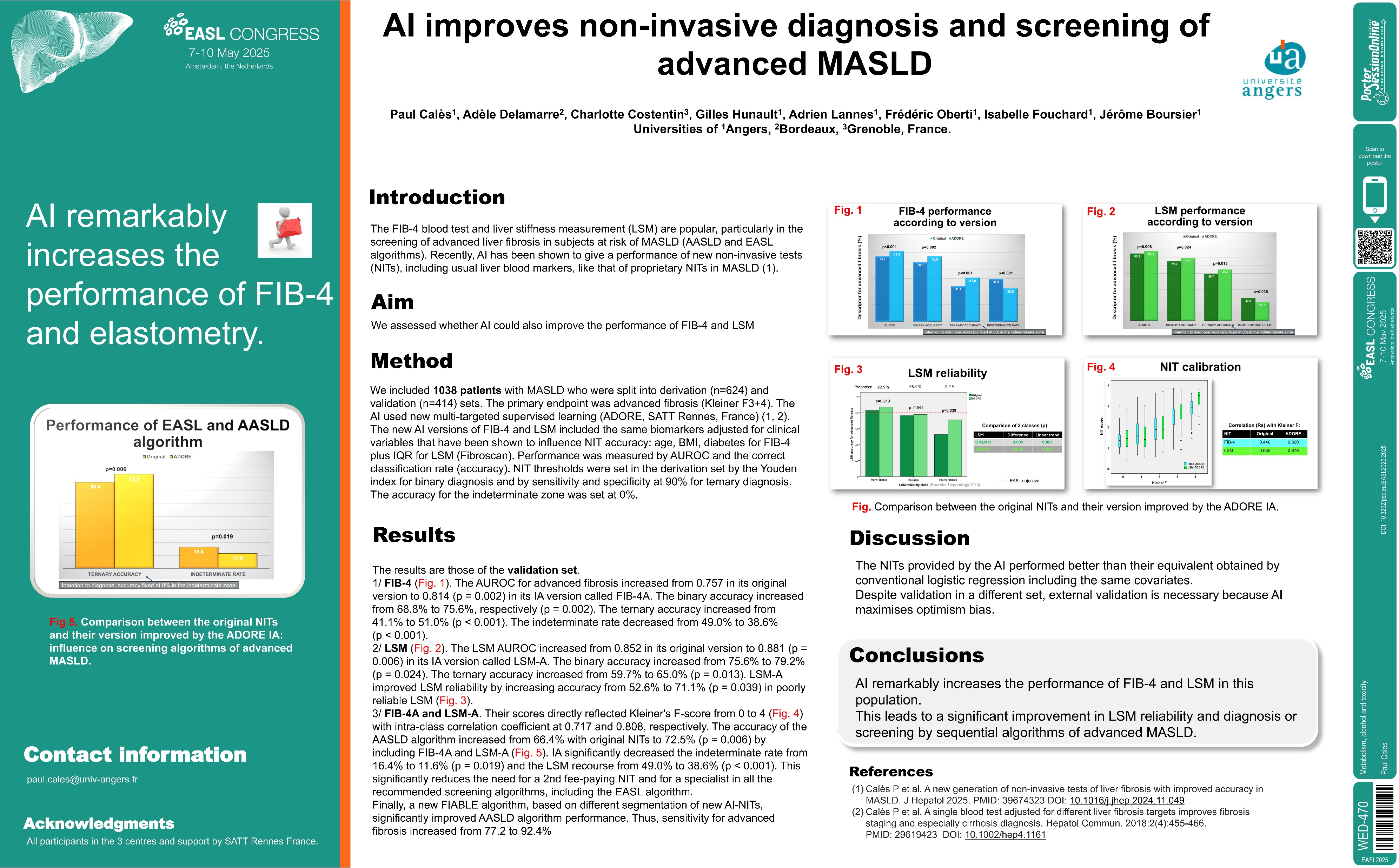 Cales, P. et al.
ePoster (WED-470) vom EASL 2025, 07.-10. Mai 2025, Amsterdam.
Potenzial künstlicher Intelligenz zur Optimierung von FIB-4 und FibroScan®
1038 Patienten mit bestätigter MASLD
Trainingskohorte: 624 Probanden
Validierungskohorte: 414 Probanden 
Untersucht wurde, ob die KI die Vorhersagegenauigkeit für das Vorliegen einer Fibrose signifikant verbessern kann.
FIB-4 (Alter, AST, ALT, Thrombozyten) und FibroScan® mit einem Algorithmus namens ADORE (BMI, Diabetes für FIB-4 und IQR für FibroScan®)
Primärer Endpunkt: Fortgeschrittene Fibrose (Kleiner-Stadium F3 + F4)
ALT, Alanin-Aminotransferase; AST, Aspartat-Aminotransferase; ADORE, Alliance for Diabetes and Obesity Research; FIB-4, Fibrose-4-Index; IQR, interquartile range, Interquartilsabstand; KI, künstliche Intelligenz; LSM, liver stiffness measure, Lebersteifigkeitsmessung.
Cales P. et al. J Hepatol. 2025;82(Suppl.1):WED-470.
KI verbessert FibroScan®-Leistungsfähigkeit
FIB-4-Leistungsfähigkeit nach Version
LSM nach Version
p=0,006
p=0,024
p<0,001
p=0,002
p=0,013
p<0,001
p<0,001
Descriptor für fortgeschrittene Fibrose (%)
p=0,035
Descriptor für fortgeschrittene Fibrose (%)
AUROC
BINÄRE GENAUIGKEIT
TERNÄRE GENAUIGKEIT
UNBESTIMMTER ANTEIL
AUROC
BINÄRE GENAUIGKEIT
TERNÄRE GENAUIGKEIT
UNBESTIMMTER ANTEIL
Diagnoseabsicht: Genauigkeit im unbestimmten Bereich auf 0 % festgelegt
Diagnoseabsicht: Genauigkeit im unbestimmten Bereich auf 0 % festgelegt
KI verbessert die Leistungsfähigkeit von FIB-4 und LSM (FibroScan®).
Grafik von Novo Nordisk nach Daten von Cales P. et al.ADORE, Alliance for Diabetes and Obesity Research; AUROC, Fläche unter der Kurve für Operationscharakteristik eines Beobachters; FIB-4, Fibrose-4-Index; KI, künstliche Intelligenz; LSM, liver stiffness measure, Lebersteifigkeitsmessung.
Cales P. et al. J Hepatol. 2025;82(Suppl.1):WED-470.
LiverPRO to diagnose and monitor liver fibrosis in patients with MASLD and obesity
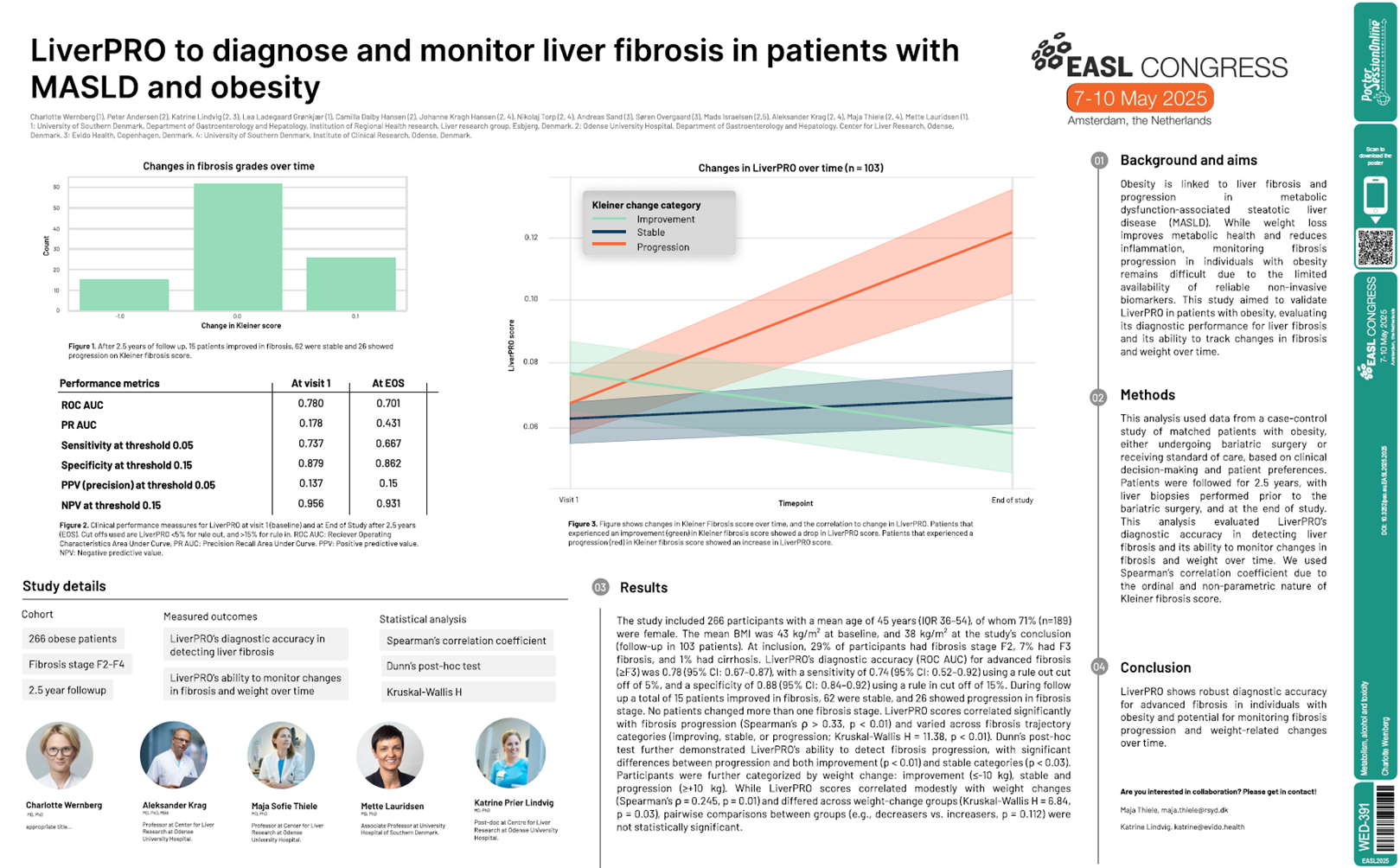 Lindvig, KP. et al.
ePoster (WED-391) vom EASL 2025, 07.-10. Mai 2025, Amsterdam.
LiverPRO bei fortgeschrittener Fibrose
Änderungen in LiverPro im Laufe der Zeit (n=103)
LiverPRO ist ein CE-zertifiziertes Machine Learning Model, das das Risiko einer Leberfibrose (≥F2 oder ≥F3) auf Basis von Alter und Laborparametern vorhersagen kann
266 Patienten, BMI 43 kg/m² bei Beginn, 2,5 Jahre Follow-Up. Leberbiopsien zu Studienbeginn und -ende zur Prüfung einer möglichen Korrelation des Testergebnisses mit dem histologischen Fibrosegrad
Die Veränderungen des Kleiner-Fibrose-Wertes im Laufe der Zeit korrelieren mit den Veränderungen in LiverPRO 
Bei Patienten, bei denen sich der Kleiner-Fibrose-Wert 
verbesserte (hellblau), sank der LiverPRO-Score
verschlechterte (grün), stieg der LiverPRO-Score
Kategorie der Veränderung des Kleiner-Werts
0.12
0.10
LiverPRO Wert
0.08
0.06
1. Besuch
Zeitpunkt
Studienende
Verbesserung
Stabil
Fortschreiten
Schlussfolgerung der Autoren: LiverPRO hat eine robuste diagnostische Genauigkeit für fortgeschrittene Fibrose bei adipösen Personen und hat Potenzial zum Monitoring der Fibrose im Zeitverlauf.
Grafik von Novo Nordisk nach Daten von Lindvia KP. Et al.
Lindvig KP. et al. J Hepatol. 2025;82(Suppl.1):WED-391.
Deep learning derived radiomics and advanced machine learning predicts response and survival after Immunotherapy in HCC
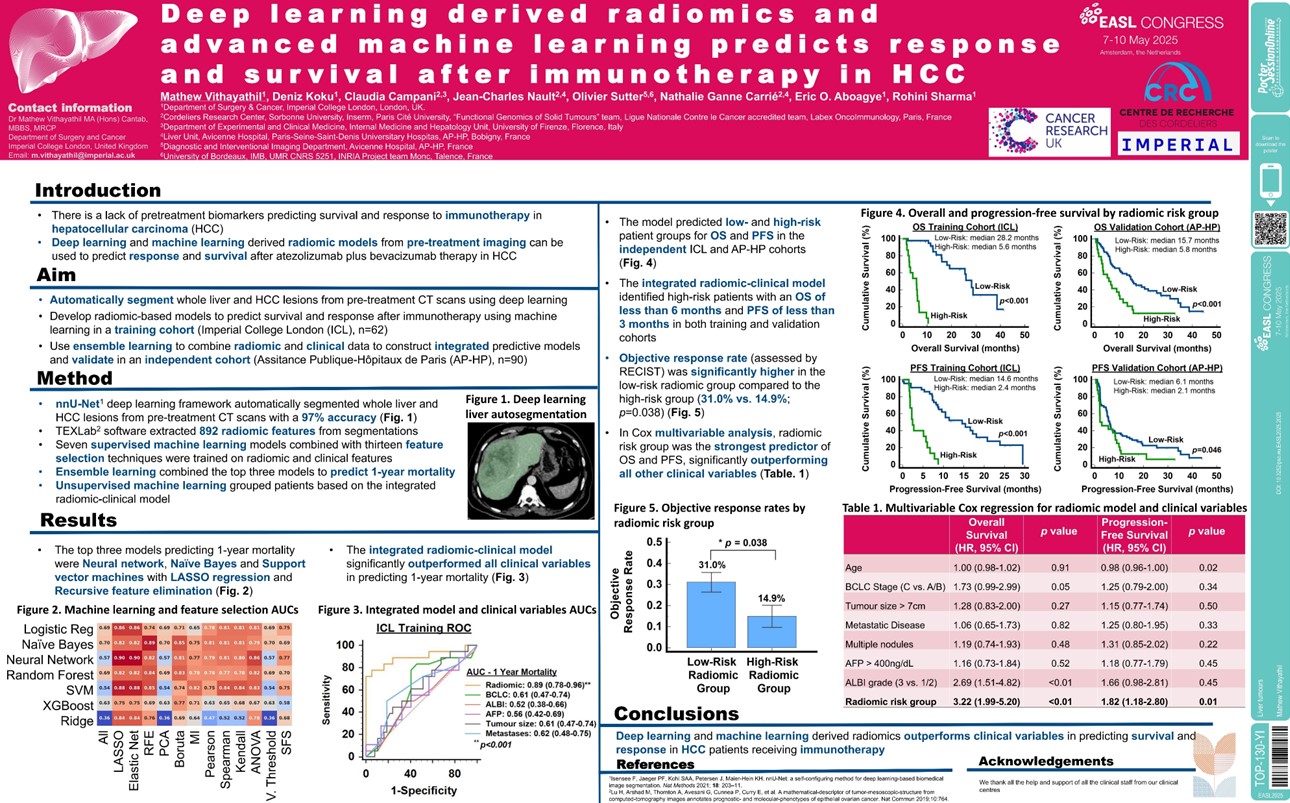 Vithayathil, M. et al.
ePoster (TOP-130-YI) vom EASL 2025, 07.-10. Mai 2025, Amsterdam.
Deep-Learning- und Machine-Learning-basierte Radiomics im Vergleich zu klinischen Variablen
ICL-Training ROC
Ziel der Untersuchung: Evaluation, ob KI-basierte Analysen radiologischer Bildgebung prädiktiv für das Therapieansprechen auf Immuncheckpoint-Inhibitoren sowie für das Gesamtüberleben bei Patienten mit HCC eingesetzt werden können

Methoden: Automatisch segmentierte Leber- und HCC-CT-Scans (nnU-Net, 97 % Genauigkeit) lieferten 892 radiomische Merkmale, die mit 7 ML-Modellen und 13 Feature-Selection-Methoden kombiniert wurden. Daraus wurde ein Ensemble zur 1-Jahres-Mortalitätsprognose entwickelt, und mittels unüberwachtem Lernen Patientengruppen nach radiomisch-klinischem Profil gebildet.
**p <0.001
AUC – 1 Jahr Mortalität
Schlussfolgerung der Autoren: Deep-Learning- und Machine-Learning-basierte Radiomics übertreffen klinische Variablen bei der Vorhersage von Überleben und Therapieansprechen bei HCC-Patienten unter Immuntherapie.
Grafik von Novo Nordisk nach Daten von Vithayathil M. et al.AFP, Alpha-Fetoprotein; ALBI, Albumin-Bilirubin; AUC, area under the curve, Fläche unter der Kurve; BCLC, Barcelona clinic liver cancer; ICL, Imperial College London; HCC, hepatocellular carcinoma, Leberzellkarzinom; ROC, receiver-operating-characteristics, Operationscharakteristik eines Beobachters.
Vithayathil M. et al. J Hepatol. 2025;82(Suppl.1):TOP-130-YI.
Evaluating the Performance of Large Language Models at Hepatobiliary Tumor Boards: A Prospective Study
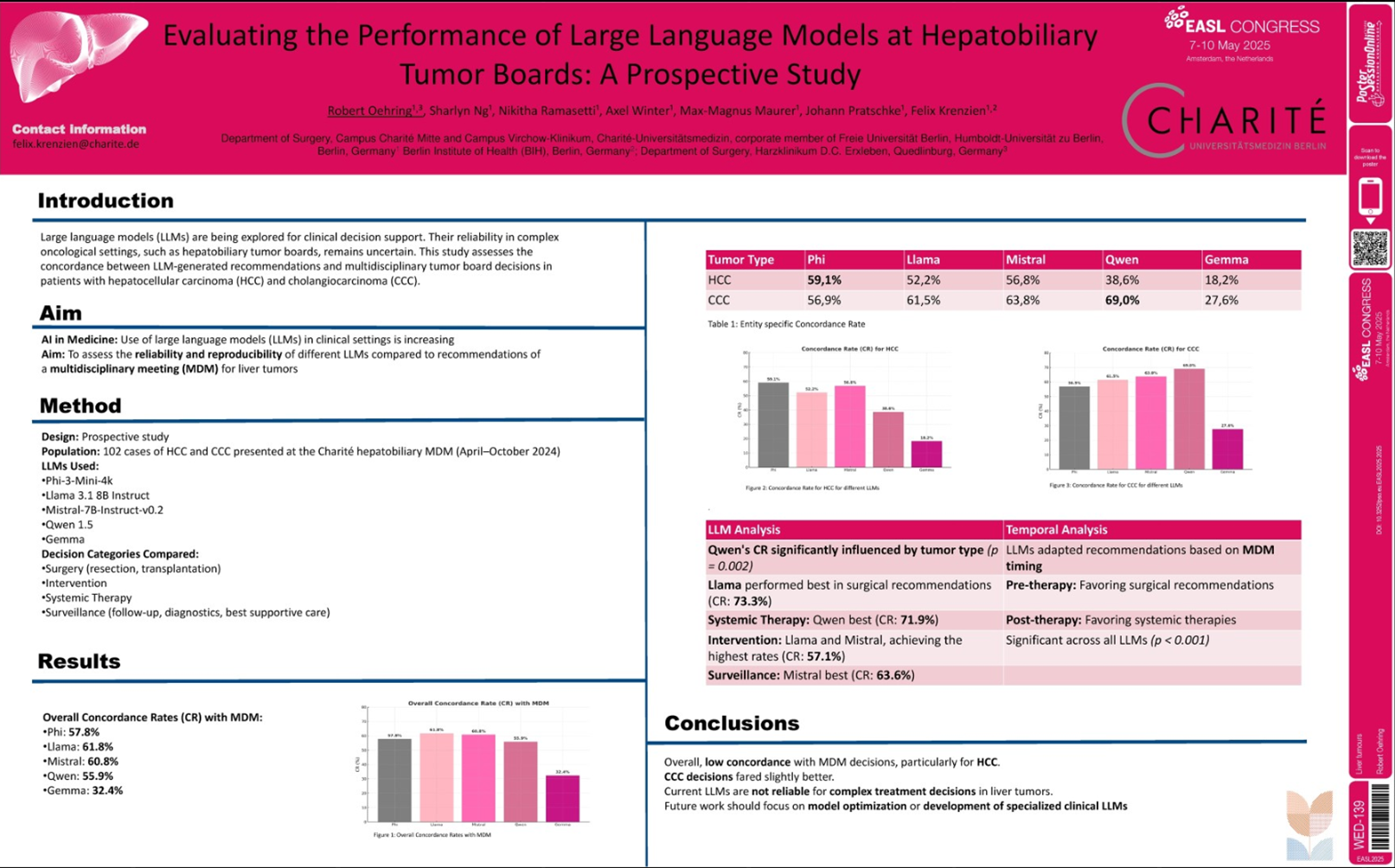 Oehring, R. et al.
ePoster (WED-139) vom EASL 2025, 07.-10. Mai 2025, Amsterdam.
[Speaker Notes: Ein LLM ist ein besonders großes neuronales Netzwerk, das auf Textdaten trainiert wurde, um Sprache zu verstehen und zu erzeugen. Verarbeitet also natürliche Sprache (NLP). Beispiel: ChatGPT]
Entitätsspezifische Konkordanzrate
Die prospektive Studie verfolgte das Ziel, die Konsistenz und Verlässlichkeit verschiedener großer Sprachmodelle im Vergleich zu den Entscheidungen einer interdisziplinären Fachkonferenz für Lebertumoren zu evaluieren. 

Hierzu wurden die großen Sprachmodelle Phi-3-Mini-4k, Llama-3.1 8B Instruct, Mistral-7B-Instruct-v0.2, Qwen 1.5 & Gemma verwendet.
Konkordanzrate für CCCfür verschiedene LLMs
Konkordanzrate für HCCfür verschiedene LLMs
CR (%)
CR (%)
Grafik von Novo Nordisk nach Daten von Oehring R. et al.CCC, Cholangiokarzinom; CR, concordance rate, Konkordenzrate; HCC, hepatocellular carcinoma, Leberzellkarzinom; LLM, large language model, großes Sprachmodell.
Oehring R. et al. J Hepatol. 2025;82(Suppl.1):WED-139-P.
[Speaker Notes: Perspektive: Optimierung der Modelle? Entwicklung spezialisierter klinischer LLMs?]
LiMITT: Ein neues proteomisches Biomarker-Panel auf machine learning-Basis zur Auswahl von MASLD-Patienten für eine medikamentöse Behandlung
Bioinformatische Analyse
Merkmalsauswahl
Generierung derLITMUS-Daten
Überbrückungs-validierung
Model-Training 
und -Auswahl
LITMUS-Metakohorte (269 Patienten)
Serum-Proteomik (7.000 Analyte)
LITMUS-Studienkohorte (1.080 Patienten)
Training von logistischen Regressionsmodellen
Auswahl der am besten passenden Modelle auf Grundlage des BIC
Prüfung der Modellleistung an einer unabhängigen Kohorte
Normalisierung und Korrektur
Unterschiedliche Proteinexpression
Rekursive Merkmalseliminierung mit XGBoost
Leber-histologie
Grafik von Novo Nordisk nach Daten von Resteu A. et al.BIC, Bayesische Informationskriterium; LiMITT, metabolic-dysfunction associated steatotic liver disease intention-to-treat; LITMUS, liver investigation: testing marker utility in steatohepatitis; MASLD, metabolic dysfunction-associated steatotic liver disease, metabolische Dysfunktion-assoziierte steatotische Lebererkrankung; XGBoost, eXtreme gradient boosting.
Resteu A. et al. J Hepatol. 2025;82(Suppl.1):TOP-377.
LiMITT: KI-basiertes Proteom-Biomarker-Panel zur Patienteneinteilung bei MASLD
Validierungs-Kohorte
LiMITT-MASH
LiMITT-Fibrose
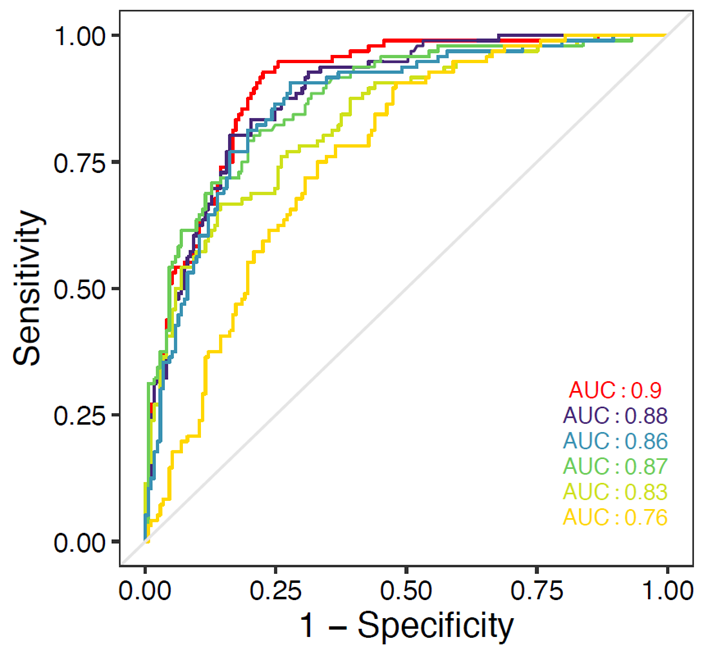 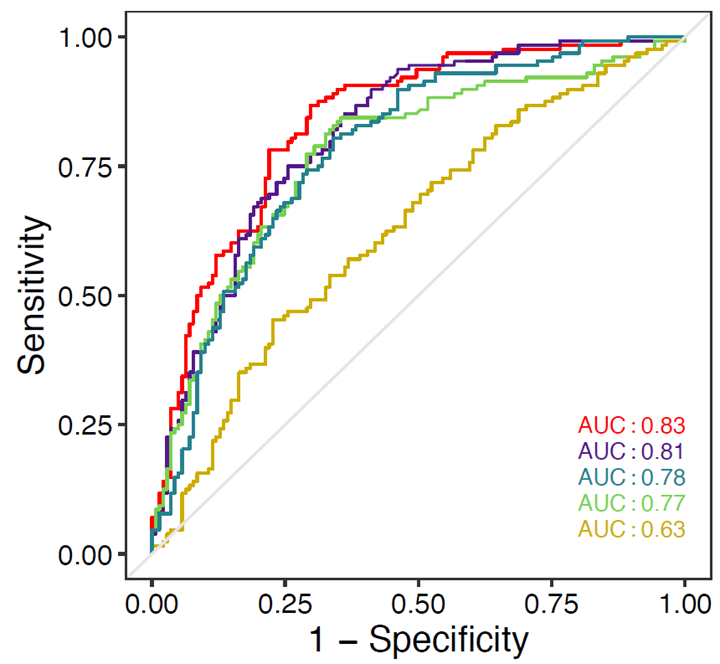 Sensibilität
Sensibilität
AUROC: 0,9
Sensitivität: 0,88
Spezifität: 0,8
AUROC: 0,83
Sensitivität: 0,82
Spezifität: 0,71
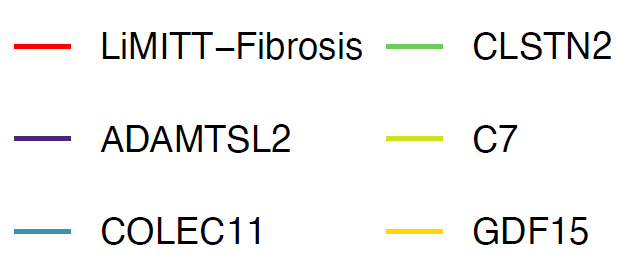 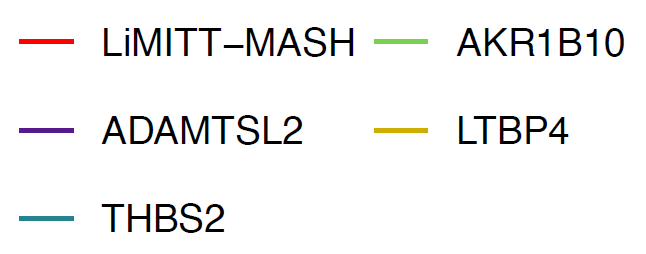 1-Spezifität
1-Spezifität
Grafik von Novo Nordisk nach Daten von Resteu A. et al.ADAMTS, eine Desintegrin- und Metalloproteinase mit Thrombospondin-Motiven; ADAMTSL2, ADAMTS-like protein 2, ADAMTS-ähnliches Protein 2; AKR1B10, Aldo-Keto-Reduktase-Familie 1 Mitglied B10; AUC, area under the curve. Fläche unter der Kurve; AUROC, Fläche unter der Kurve für Operationscharakteristik eines Beobachters; C7, Komplement C7; CLSTN, Calsyntenin; COLEC11, Collectin-Unterfamilie, Mitglied 11; GDF15, growth differentiation factor 15, Wachstumsdifferenzierungsfaktor 15; KI, künstliche Intelligenz; LiMITT, metabolic-dysfunction associated steatotic liver disease intention-to-treat; LTBP, latentes Bindeprotein 4 für den transformierenden Wachstumsfaktor beta; KI, künstliche Intelligenz; MASH, Metabolische Dysfunktion-assoziierte Steatohepatitis; THBS2, Thrombospondin 2.
Resteu A. et al. J Hepatol. 2025;82(Suppl.1):TOP-377.
[Speaker Notes: SST]
LiMITT: KI-basiertes Proteom-Biomarker-Panel zur Patienteneinteilung bei MASLD
Validierungs-Kohorte
LiMITT-MASH
LiMITT-Fibrose
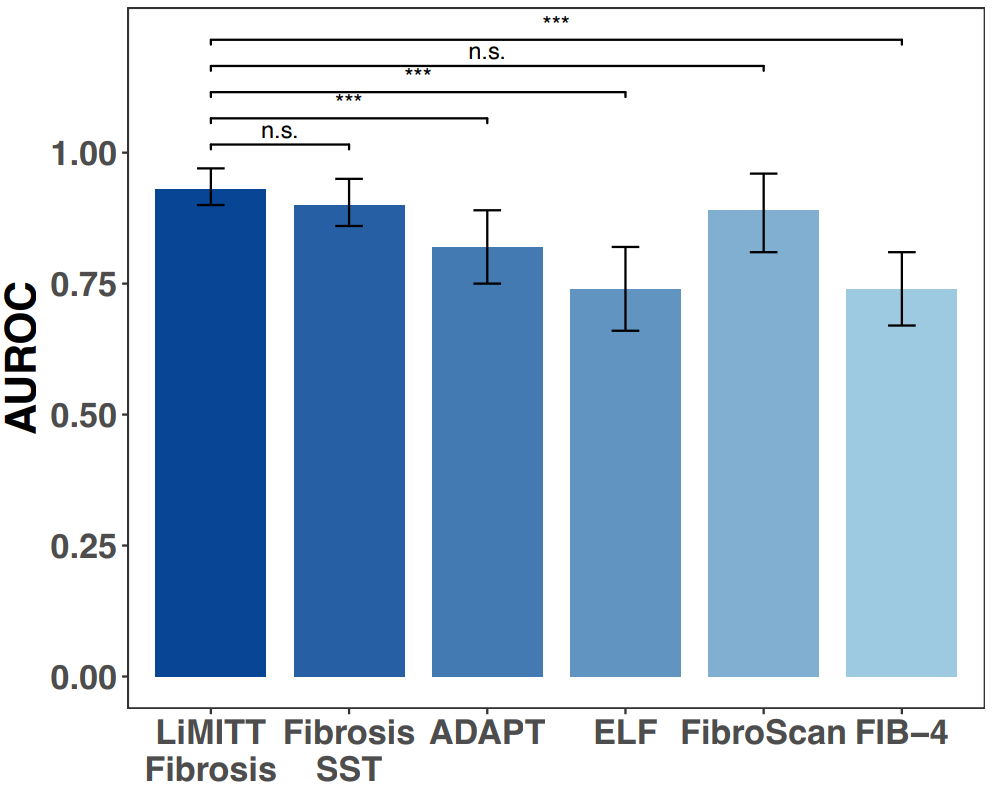 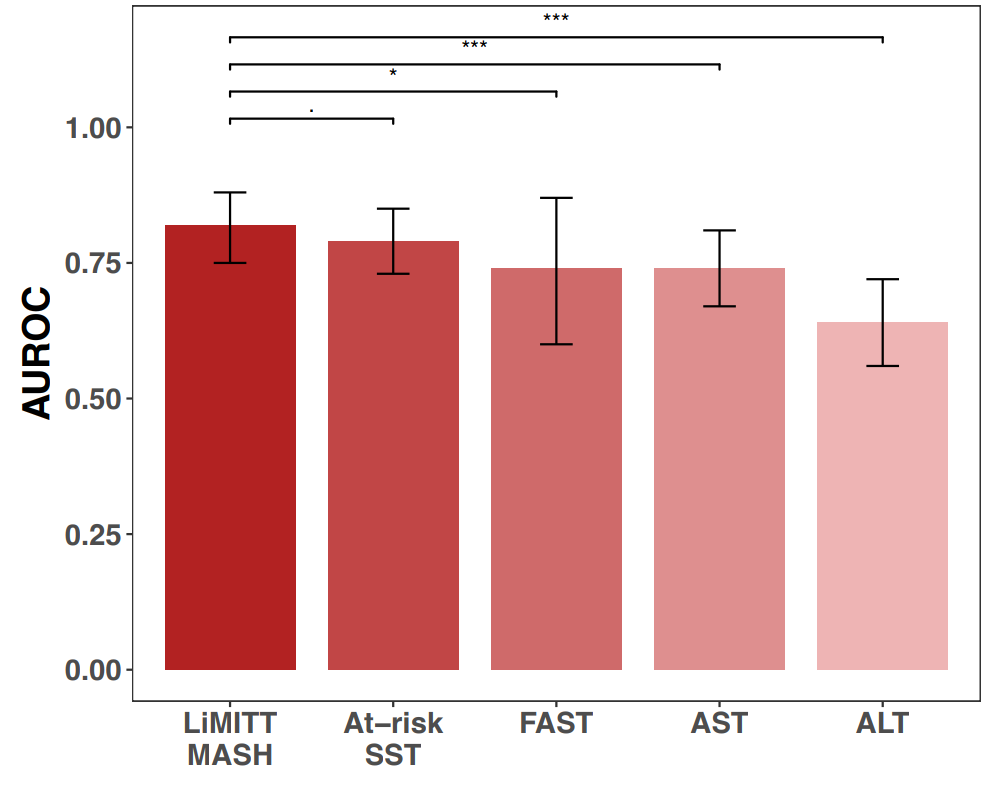 1.00
1.00
0.75
0.75
AUROC
AUROC
0.50
0.50
0.25
0.25
0.00
0.00
ELF
AST
ADAPT
FAST
FIB-4
LiMITT- Fibrose
LiMITT- MASH
Fibrose- SST
Risiko für SST
FibroScan®
ALT
Grafik von Novo Nordisk nach Daten von Resteu A. et al.*p-Wert <0,05, **p-Wert <0,01. ***p-Wert <0,001.ADAPT, Algorithm Derived from Age, Diabetes and Platelets, Algorithmus basierend auf Alter, Diabetes und Thrombozytenzahl; ALT, Alanin-Aminotransferase; AST, Aspartat-Aminotransferase; AUROC, Fläche unter der Kurve für Operationscharakteristik eines Beobachters; KI, künstliche Intelligenz; ELF, enhanced liver fibrosis, erweiterte Leberfibrose; FAST, FibroScan®-AST; FIB-4, Fibrose-4-Index; LiMITT, metabolic-dysfunction associated steatotic liver disease intention-to-treat; NIT, nicht-invasiver Test; LiMITT, metabolic-dysfunction associated steatotic liver disease intention-to-treat; MASH, Metabolische Dysfunktion-assoziierte Steatohepatitis; SST, sum of squares total, Summe der Quadrate insgesamt.
Resteu A. et al. J Hepatol. 2025;82(Suppl.1):TOP-377.
[Speaker Notes: SST]
Multimodaler Zellkern-Atlas enthüllt Zusammenhang zwischen MASLD-Verlauf und Diabetes Typ 2
Einzelzell-Sequenzierung
aus Leberzellen von MASLD-Patienten mit verschiedenen Fibrosegraden (F0–F4) und Kontrollen eine Art „Atlas“ der Leberzellen
>300.000 Zellen von 10 Kontrollen and 48 Personen mit MASLD und F0 bis F4 Fibrose
Jeweils n=9-10 / Fibrosestadium
Neu: krankheitsspezifische Subpopulation von Hepatozyten, die nur bei MASLD vorkommt
Unterscheidet sich funktionell und epigenetisch von normalen Hepatozyten
Hat Merkmale von Geweberegeneration sowie eine Brückenfunktion zu Cholangiozyten
Diese Subpopulation ist genetisch mit einem T2D-Risiko assoziiert 
Vor allem zentrale Rolle dieser Zellen in der Progression und Heterogenität von MASLD
MASLD, metabolic dysfunction-associated steatotic liver disease, metabolische Dysfunktion-assoziierte steatotische Lebererkrankung; T2D, Diabetes Typ 2.
Pikkupera L. J Hepatol. 2025;82(Suppl.1):OS-080-Y.
Diabetes/MASLD
In MASLD-assoziierten Hepatozyten sind unterschiedliche Signalwege aktiv
MASLD-assoziierte Hepatozyten unterscheiden sich metabolisch
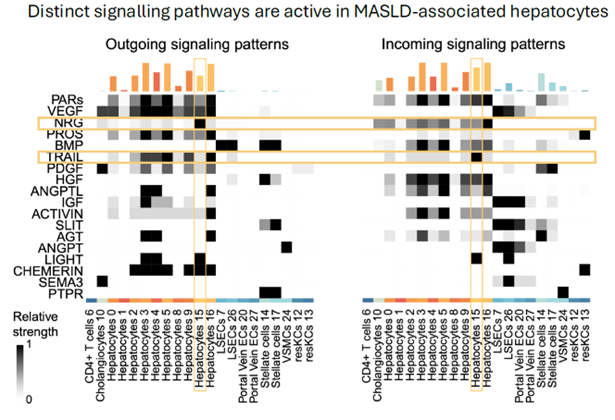 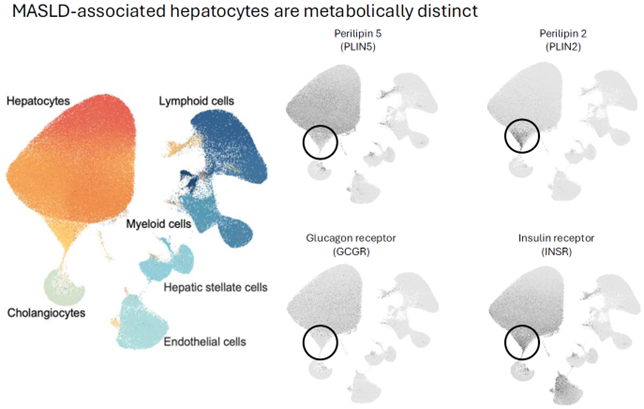 MASLD-assoziierte Hepatozyten unterscheiden sich metabolisch von anderen Hepatozyten durch unterschiedliche Signalmuster und die aktive Kommunikation mit anderen Hepatozyten.
GCGR, Glucagon-Rezeptor; INSR, Insulin-Rezeptor; MASLD, metabolic dysfunction-associated steatotic liver disease, metabolische Dysfunktion-assoziierte steatotische Lebererkrankung; PLIN, perilipin.
Pikkupera L. J Hepatol. 2025;82(Suppl.1):OS-080-YI.
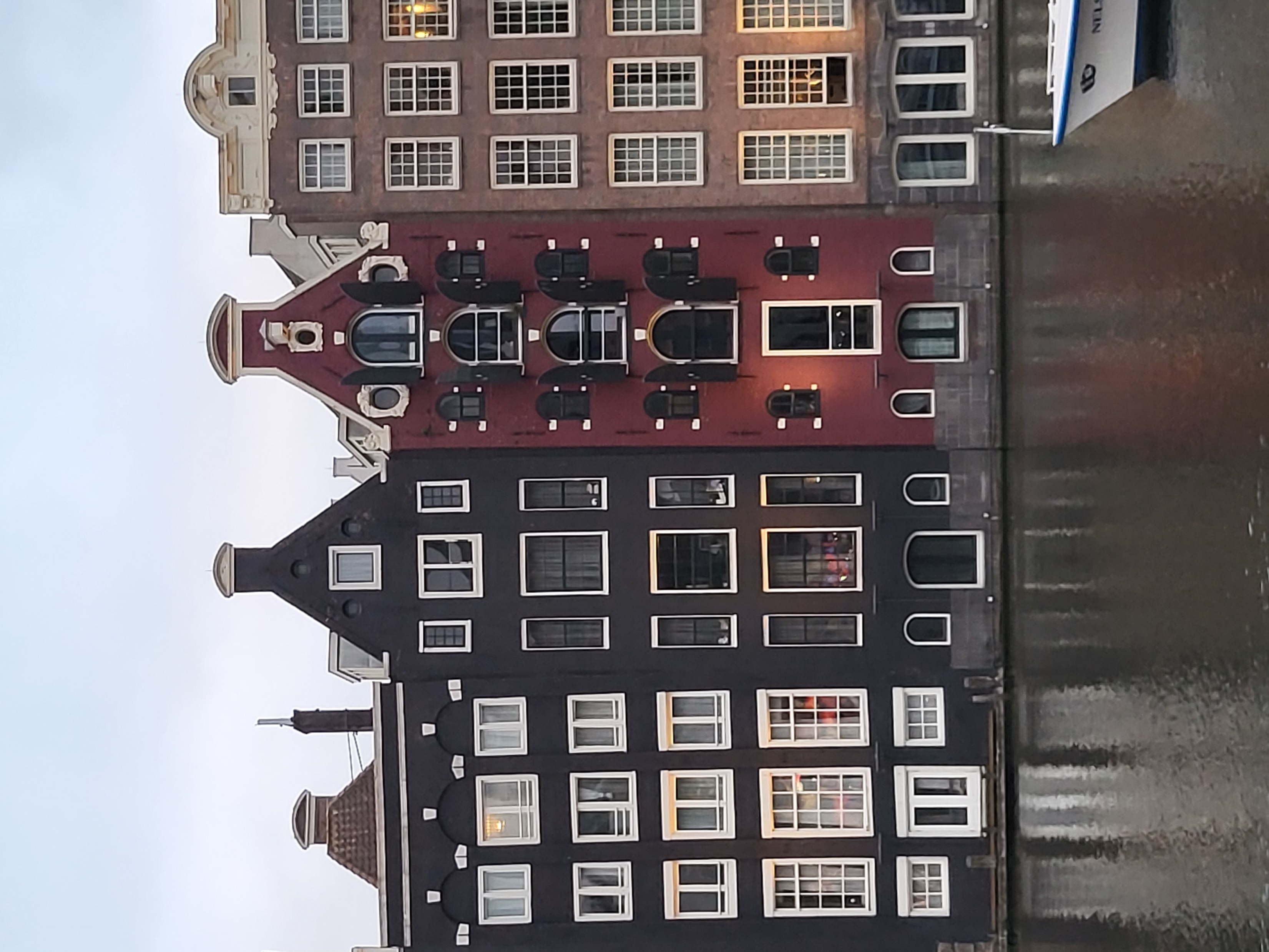 Metabolisches Syndrom und Diabetes im Kontext der MASLD
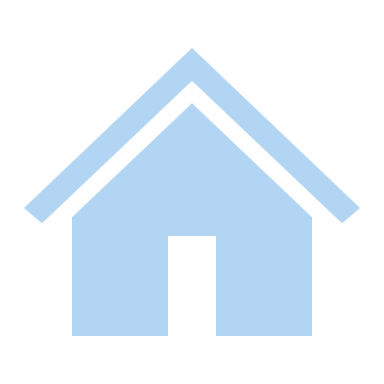 Steatotic Liver Disease as a Mortality Risk Enhancer in the Presence of Metabolic Syndrome
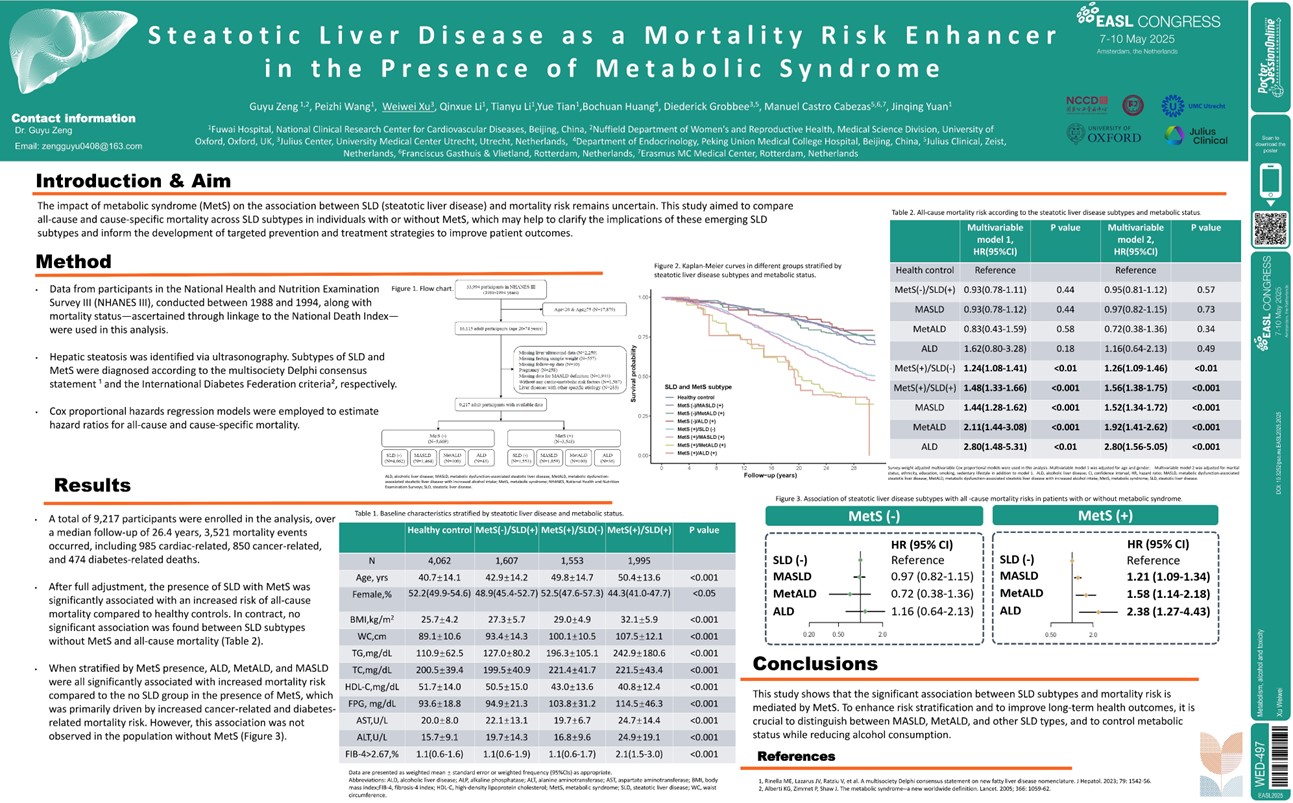 Xu, W. et al.
ePoster (WED-497) vom EASL 2025, 07.-10. Mai 2025, Amsterdam.
Überlebenswahrscheinlichkeit bei steatotischen Lebererkrankungen
Chinesische Studie, Datenanalyse von 9.000 Menschen aus den USA
Kaplan-Meier-Kurven nach Subtypen der steatotischen Lebererkrankungen und dem metabolischen Status
Ohne metabolisches Syndrom
SLD und MetS-Subtyp
Mit metabolischem Syndrom
Grafik von Novo Nordisk nach Daten von Xu W. et al.ALD, alcohol-associated liver disease, Alkohol-assoziierte Lebererkrankung; MASLD, metabolic dysfunction-associated steatotic liver disease, metabolische Dysfunktion-assoziierte steatotische Lebererkrankung; MetALD, metabolic and alcohol-associated liver disease, metabolische und Alkohol-assoziierte Lebererkrankungen; MetS, metabolisches Syndrom; SLD, steatotic liver disease, steatotische Lebererkrankung.
Xu W. et al. J Hepatol. 2025;82(Suppl.1):WED-497.
Mortalität bei steatotischen Lebererkrankungen ist abhängig vom metabolischen Status
MetS (-)
MetS (+)
HR (95 % CI)
HR (95 % CI)
SLD (-)
Referenz
Referenz
SLD (-)
MASLD
0,97 (0,82 – 1,15)
MASLD
1,21 (1,09 – 1,34)
MetALD
0,72 (0,38 – 1,36))
MetALD
1,58 (1,14 – 2,18))
ALD
1,16 (0,64 – 2,13))
2,38(1,27 – 4,43))
ALD
0,20
0,50
2,0
0,50
2,0
Diese Studie zeigt, dass ein signifikanter Zusammenhang zwischen SLD-Subtypen und dem Sterberisiko durch das metabolische Syndrom besteht.
Grafik von Novo Nordisk nach Daten von Xu W. et al.ALD, alcohol-associated liver disease, Alkohol-assoziierte Lebererkrankung; MASLD, metabolic dysfunction-associated steatotic liver disease, metabolische Dysfunktion-assoziierte steatotische Lebererkrankung; MetALD, metabolic and alcohol-associated liver disease, metabolische und Alkohol-assoziierte Lebererkrankungen; MetS, metabolisches Syndrom; SLD, steatotic liver disease, steatotische Lebererkrankung.
Xu W et al. J Hepatol. 2025;82(Suppl.1):WED-497.Newsome P. Treat the liver or treat the gloabl metabolic health. Symposiumsbeitrag vom EASL 2025, 07.-10. Mai 2025, Amsterdam.
Mortalität bei steatotischen Lebererkrankungen ist abhängig vom metabolischen Status
MetS (-)
MetS (+)
HR (95 % CI)
HR (95 % CI)
SLD (-)
Referenz
Referenz
SLD (-)
„Management of metabolic syndrome is core“
(Phillip Newsome, EASL-Session Novel Therapeutics and evolving challenges in managing MASLD
MASLD
0,97 (0,82 – 1,15)
MASLD
1,21 (1,09 – 1,34)
MetALD
0,72 (0,38 – 1,36))
MetALD
1,58 (1,14 – 2,18))
ALD
1,16 (0,64 – 2,13))
2,38(1,27 – 4,43))
ALD
0,20
0,50
2,0
0,50
2,0
Diese Studie zeigt, dass ein signifikanter Zusammenhang zwischen SLD-Subtypen und dem Sterberisiko durch das metabolische Syndrom besteht.
Grafik von Novo Nordisk nach Daten von Xu W. et al.ALD, alcohol-associated liver disease, Alkohol-assoziierte Lebererkrankung; MASLD, metabolic dysfunction-associated steatotic liver disease, metabolische Dysfunktion-assoziierte steatotische Lebererkrankung; MetALD, metabolic and alcohol-associated liver disease, metabolische und Alkohol-assoziierte Lebererkrankungen; MetS, metabolisches Syndrom; SLD, steatotic liver disease, steatotische Lebererkrankung.
Xu W et al. J Hepatol. 2025;82(Suppl.1):WED-497.Newsome P. Treat the liver or treat the gloabl metabolic health. Symposiumsbeitrag vom EASL 2025, 07.-10. Mai 2025, Amsterdam.
Type 2 diabetes increases the risk of progression to metabolic dysfunction-associated steatohepatits-related cirrhosis in a real world setting
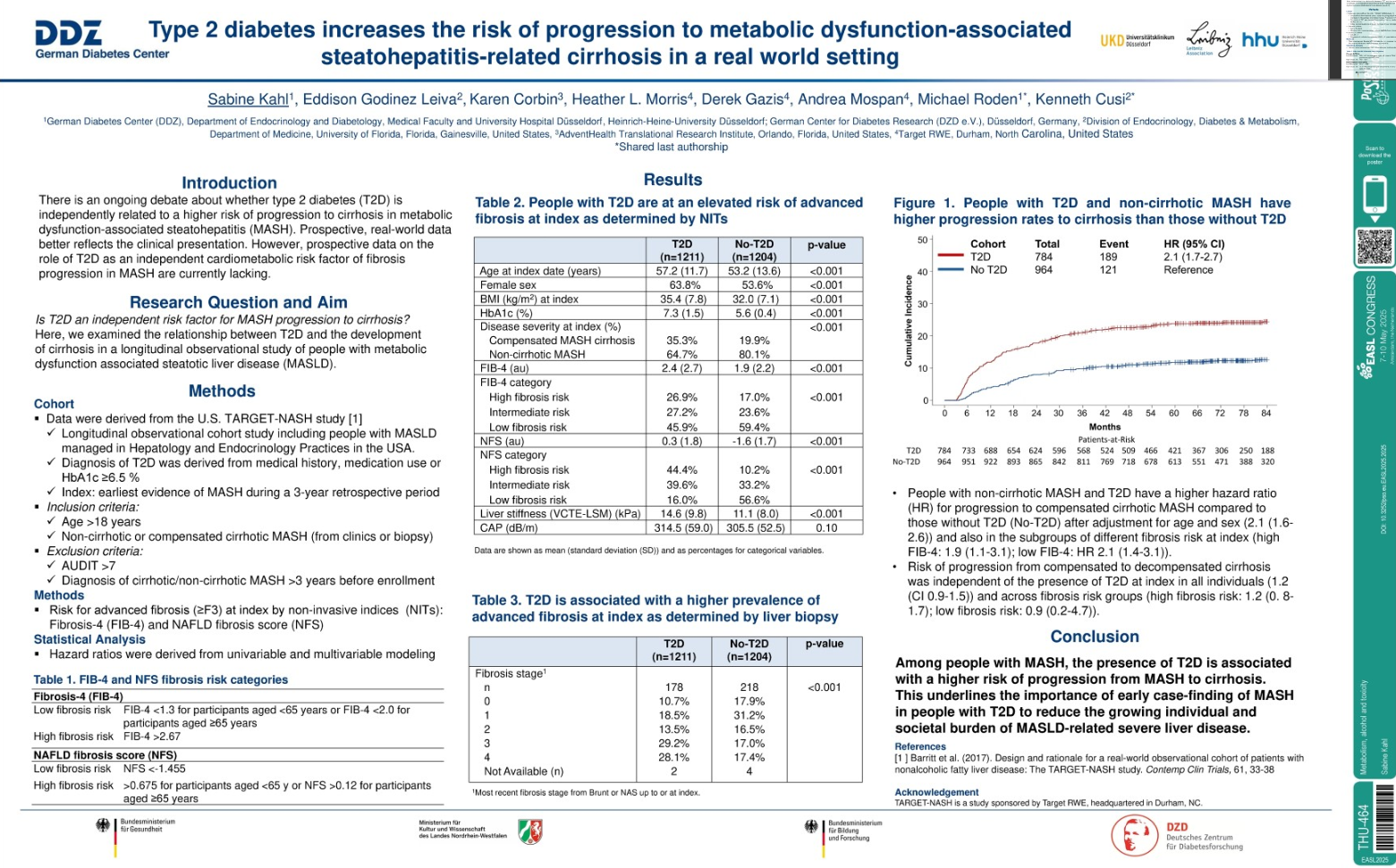 Kahl, S. et al.
ePoster (THU-464) vom EASL 2025, 07.-10. Mai 2025, Amsterdam.
Diabetes Typ 2, MASH und Zirrhose
Menschen mit Diabetes Typ 2 und nicht-zirrhotischer MASH haben höhere Progressionsraten zur Zirrhose als Menschen ohne Diabetes Typ 2
Leberbiopsien zeigen, dass Diabetes Typ2 mit einer höheren Prävalenz von fortgeschrittener Fibrose zum Zeitpunkt des Indexereignisses verbunden ist
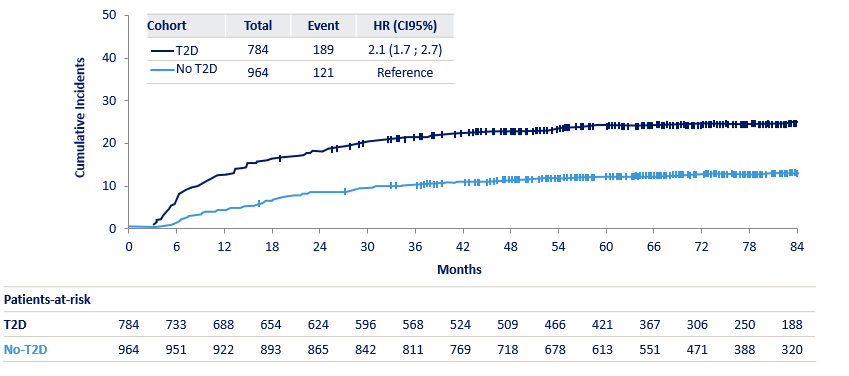 Kumulative Häufigkeit
Monate
Patienten mit erhöhtem Risiko
T2D
Kein T2D
Bei Menschen mit MASH ist das Vorhandensein von Diabetes Typ 2 mit einem höheren Risiko für das Fortschreiten von MASH zur Leberzirrhose verbunden.
Grafik von Novo Nordisk nach Daten von Kahl S. et al.1Das zuletzt bestimmte Fibrosestadium nach Brunt oder NAS bis zum oder zum Indexzeitpunkt CI, confidence interval, Konfidenzintervall; HR, hazard ratio, Risikoquotient; MASH, Metabolische Dysfunktion-assoziierte Steatohepatitis; NAS, NAFLD-Aktivitäts-Score; Ref., Referenz; T2D, Diabetes Typ 2.
Kahl S. et al. J Hepatol. 2025;82(Suppl.1):THU-464.
FibroScan-based screening to determine the prevalence and severity of steatotic liver disease in type 1 diabetes – an Australian quantentary centre experience
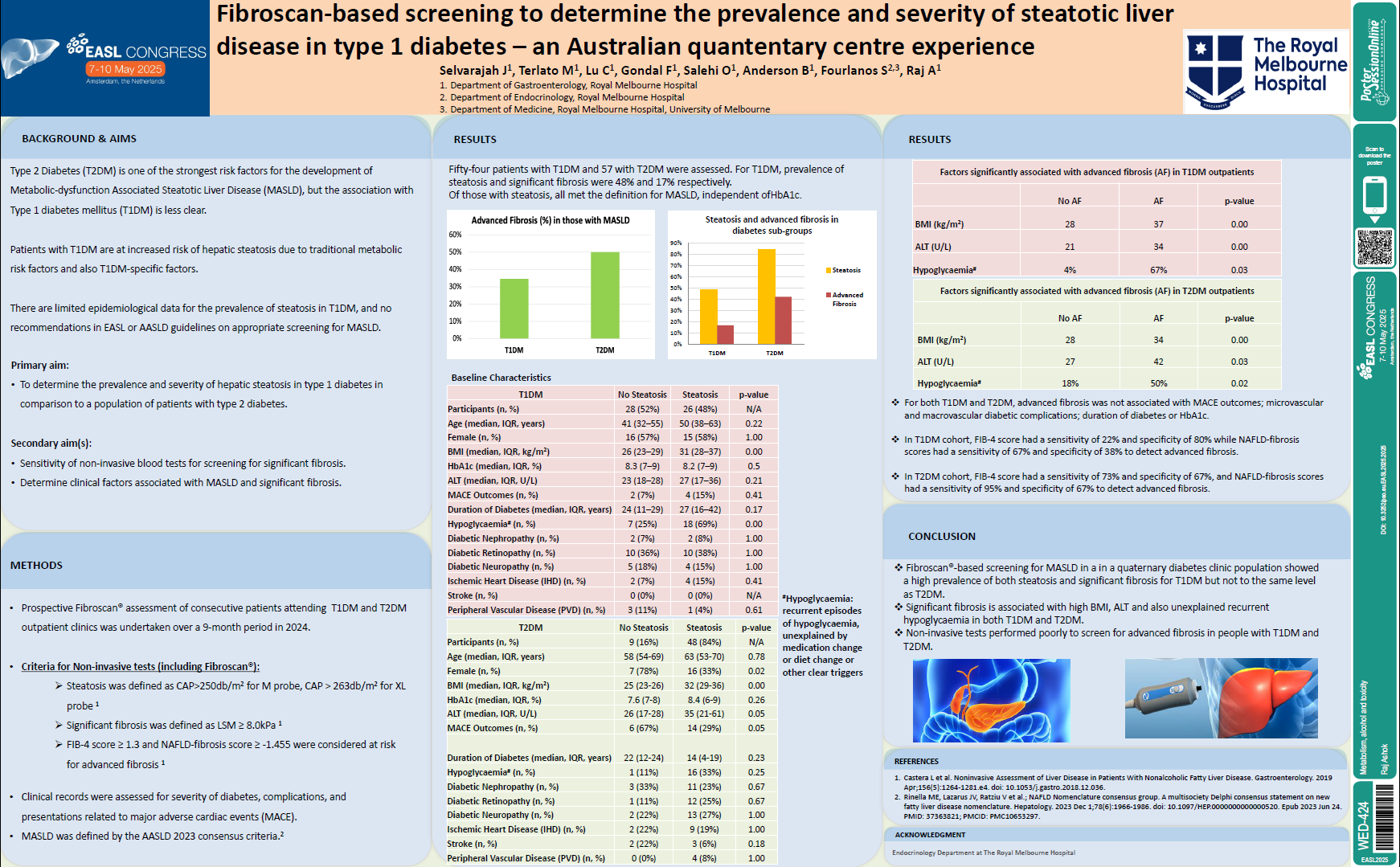 Raj, A. et al.
ePoster (WED-424) vom EASL 2025, 07.-10. Mai 2025, Amsterdam.
FibroScan®-basiertes Screening bei Menschen mit Diabetes Typ 1
Steatose und fortgeschrittene Fibrose in 
Diabetes-Subgruppen
Faktoren, die signifikant mit fortgeschrittener Fibrose assoziiert waren,
a) bei ambulanten Patienten mit T1D.
Anteil Teilnehmer (%)
b) bei ambulanten Patienten mit T2D.
T1D
T2D
Hohe Prävalenz von Steatose und signifikanter Fibrose auch bei Menschen mit Diabetes Typ 1.
Grafik von Novo Nordisk nach Daten von Raj A. et al.*Hypoglykämie: wiederkehrende hypoglykämische Episoden, die nicht durch eine Änderung der Medikation oder der Ernährung oder andere eindeutige Auslöser erklärt werden können.AF, advanced fibrosis, fortgeschrittene Fibrose; ALT, Alanin-Aminotransferase; BMI, Body-Mass-Index; T1D, Diabetes Typ 1; T1DM, Diabetes Mellitus Typ 1; T2D, Diabetes Typ 2; T2DM, Diabetes Mellitus Typ 2.
Raj A. et al. J Hepatol. 2025;82(Suppl.1):WED-424.
[Speaker Notes: Bei der Kohorte mit T1DM hatte etwa die Hälfte eine Steatose, davon erfüllten alle die Kriterien einer MASLD. Bei 17 % der Menschen mit T1DM lag eine signifikante Fibrose vor.
Die Rate in der Kohorte mit T2DM lag bei 84%.]
Diabetestherapie und MASLD: Ergebnisse zu etablierten Wirkstoffen
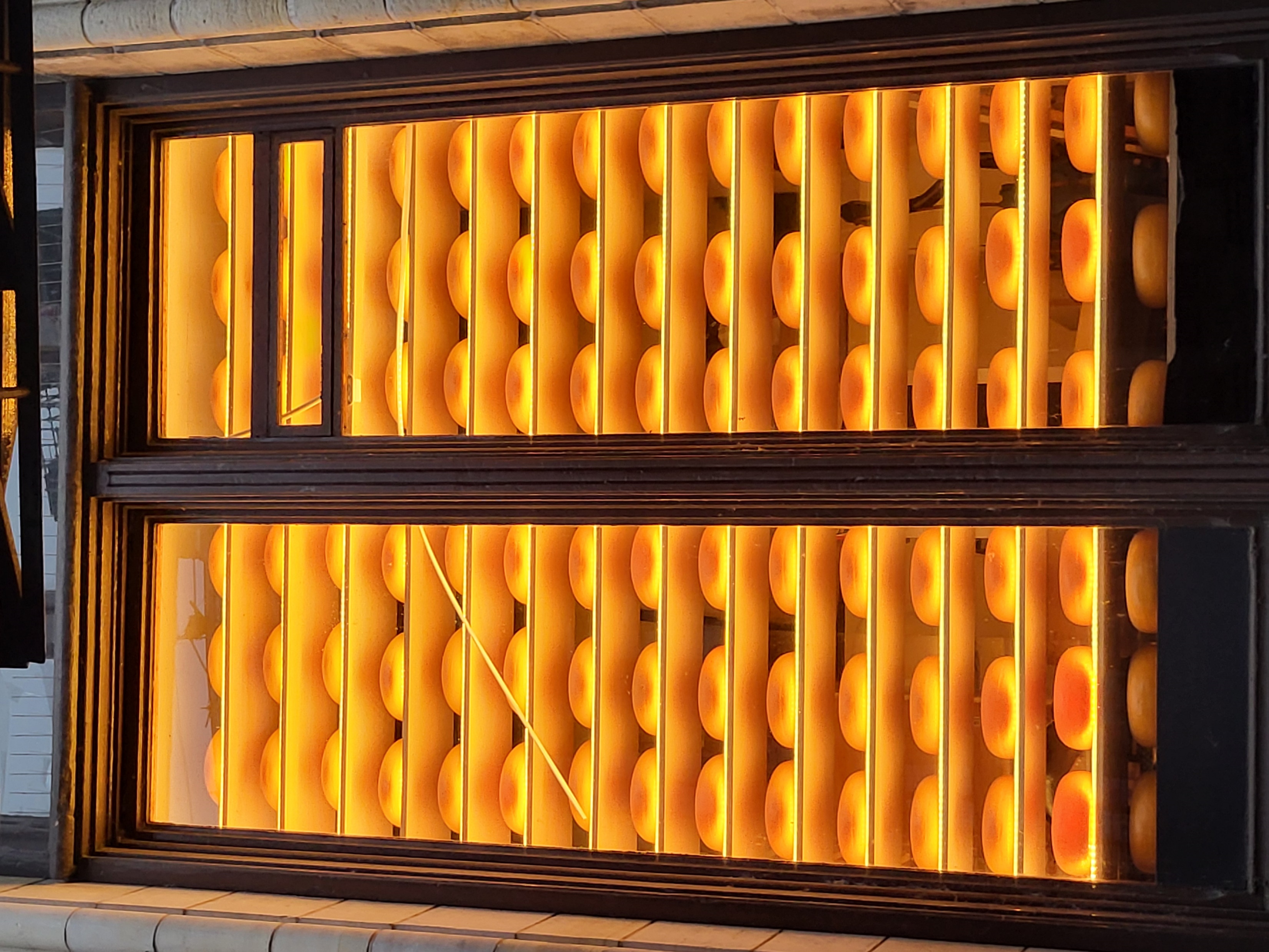 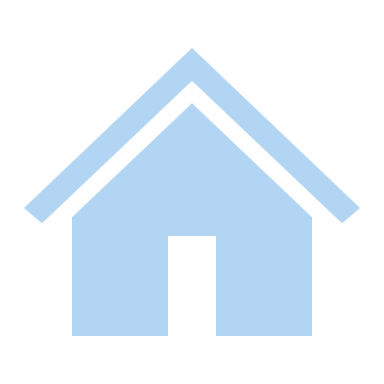 Statin, but not aspirin use is inversely associated with steatotic liver disease and increased liver stiffness: Results from two large prospective population based studies
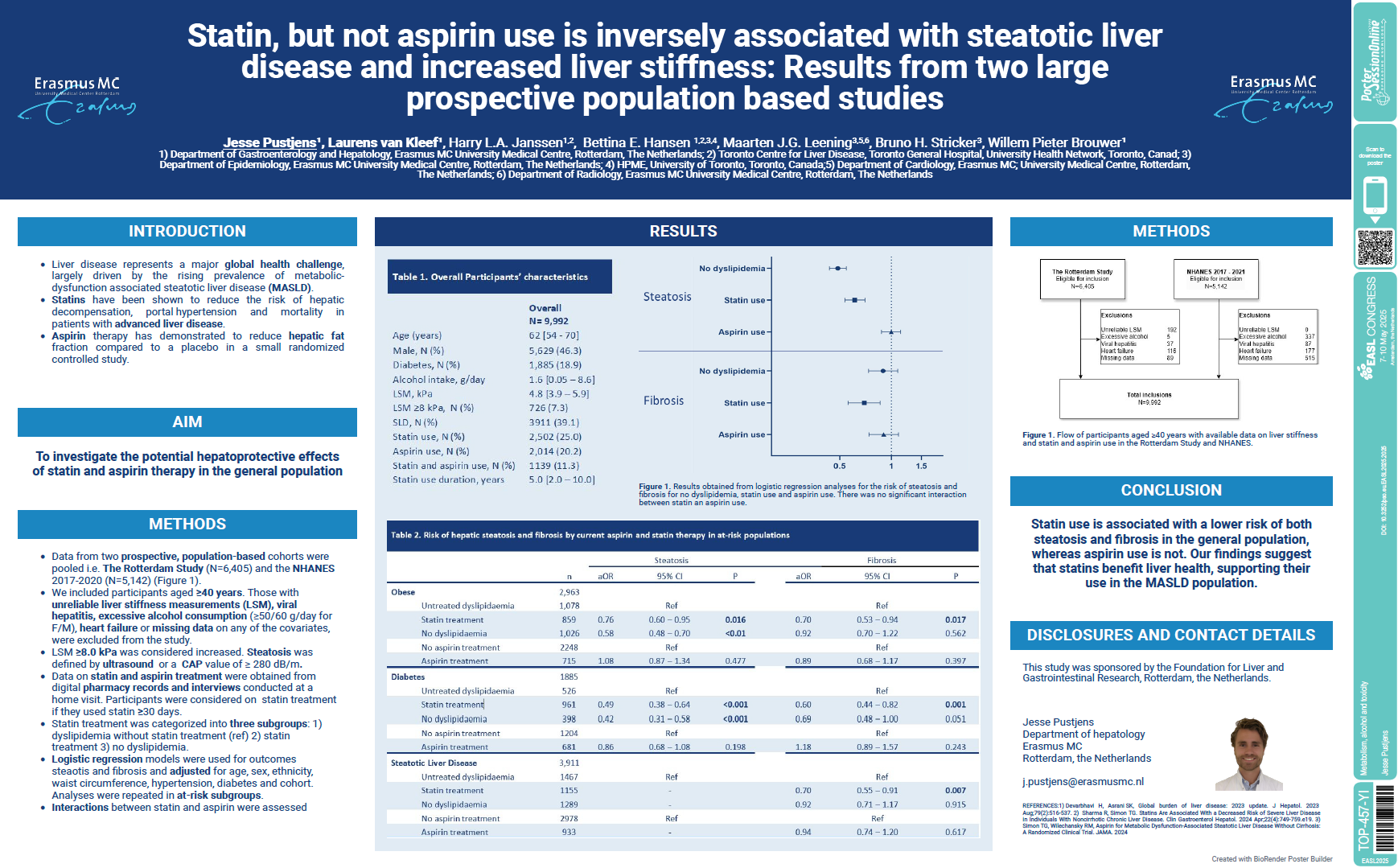 Pustjens, J. et al.
ePoster (TOP-457-YI) vom EASL 2025, 07.-10. Mai 2025, Amsterdam.
Ergebnisse der logistischen Regressionsanalyse
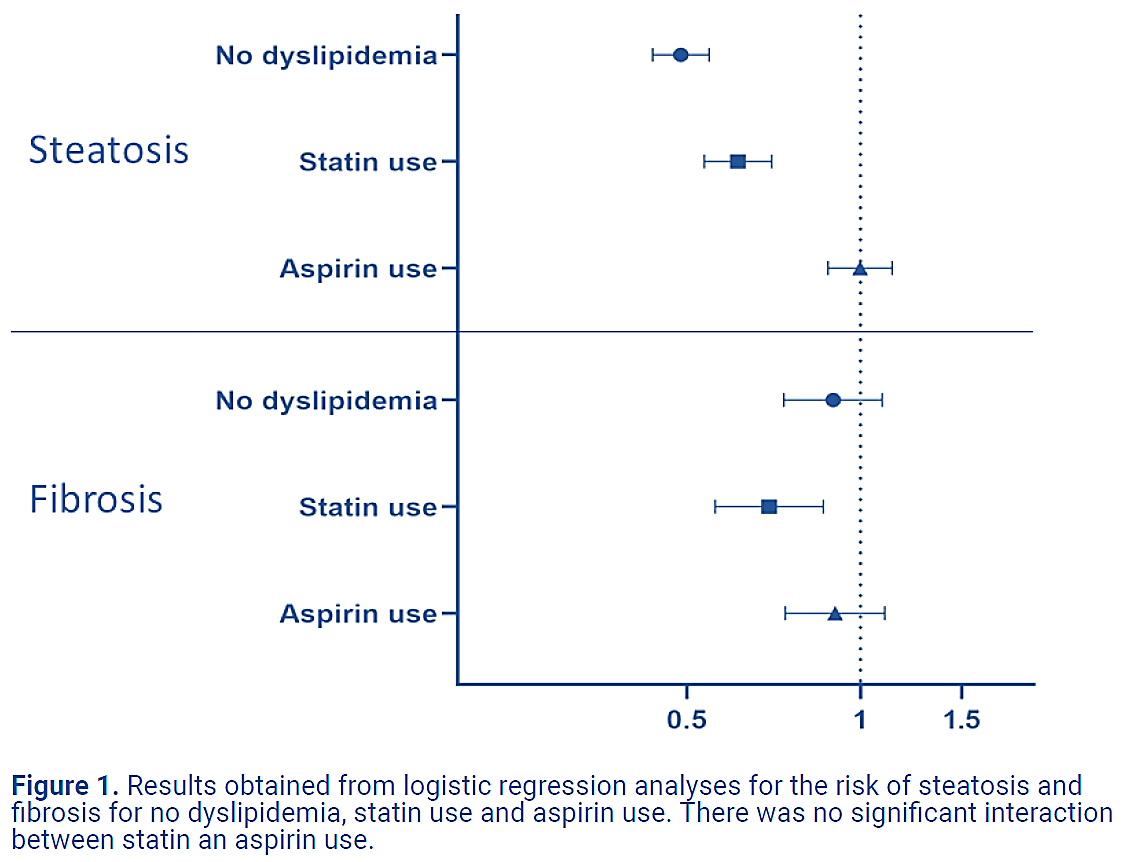 Keine Dyslipidämie
Analyse des Steatose- und Fibroserisikos bei fehlender Dyslipidämie, Statineinnahme und Aspirineinnahme
Steatose
Statin-einnahme
Aspirin-einnahme
Keine Dyslipidämie
Fibrose
Statin-einnahme
Aspirin-einnahme
Es gab keine signifikante Interaktion zwischen der Statin- und der Aspirineinnahme.
Grafik von Novo Nordisk nach Daten von Pustjens J. et al.
Pustjens J. et al. J Hepatol. 2025;82(Suppl.1):TOP-457-YI.
Steatose- und Fibroserisiko bei Risikopatienten unter Therapie
Risiko von Lebersteatose und -fibrose bei aktueller Aspirin- und Statintherapie in Risikogruppen
Die Einnahme von Statinen ist mit einem geringeren Risiko sowohl für Steatose als auch für Fibrose verbunden, während dies für Aspirin nicht zutrifft.
aOR, adjusted Odds Ratio; CI, confidence interval, Konfidenzintervall; Ref, Referenz.
Pustjens J. et al. J Hepatol. 2025;82(Suppl.1):TOP-457-YI.
The impact of SGLT2i and GLP1-RA on liver-related events in patients with metabolic dysfunction-associated steatotic liver disease and type 2 diabetes: a systematic review and network meta-analysis
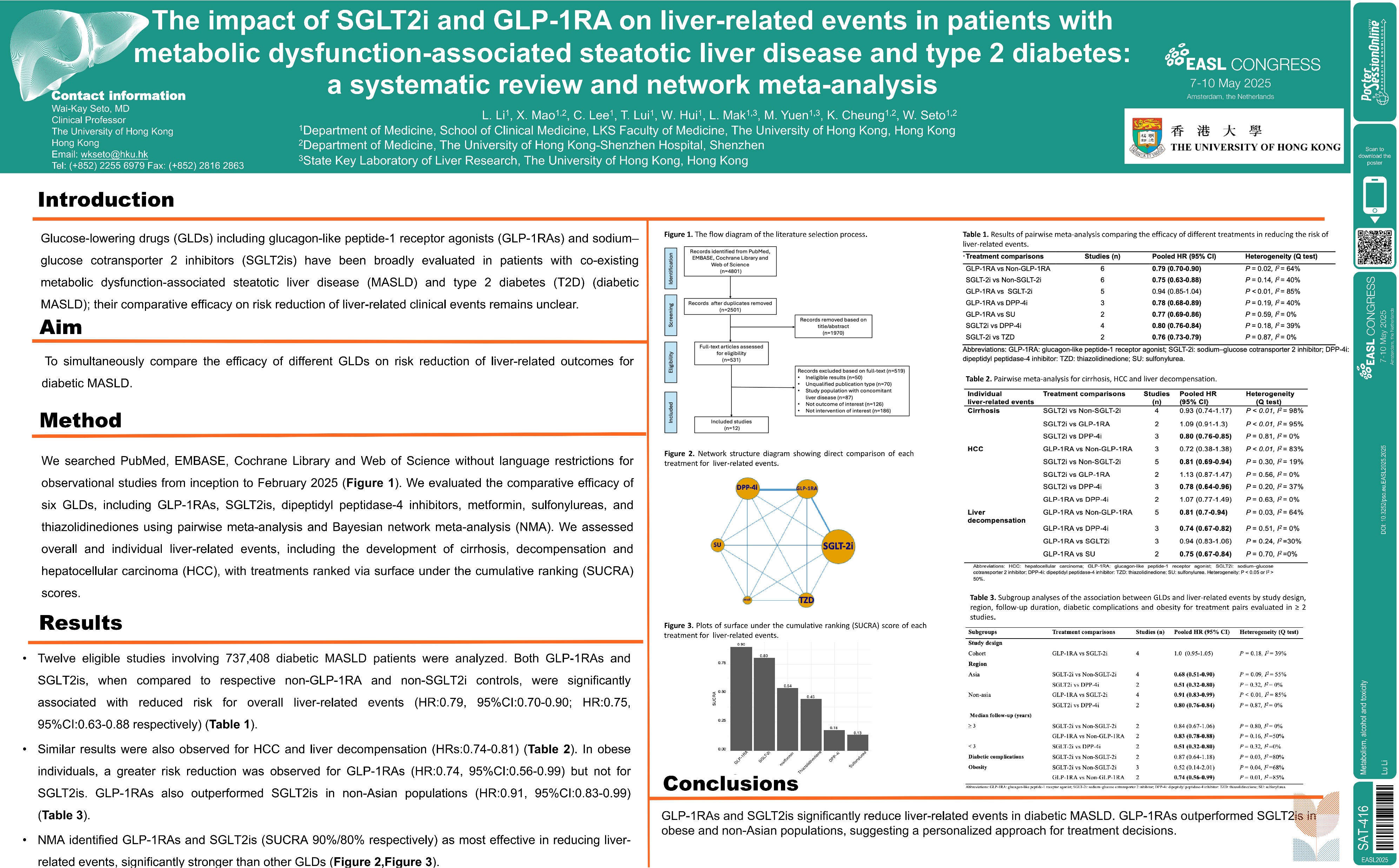 Li, L. et al.
ePoster (SAT-416) vom EASL 2025, 07.-10. Mai 2025, Amsterdam.
SGLT-2i, GLP-1 RA und leberbezogene Ereignisse bei T2D
SUCRA
DPP-4i
SGLT-2i
GLP-1 RA
Metformin
Thiazolidinedion
Sulfonylharnstoff
GLP-1 RA und SGLT-2i reduzieren signifikant leberbezogene Ereignisse bei diabetischer MASLD 
GLP-1 RA übertrafen SGLT-2i in adipösen und nicht-asiatischen Populationen, was für einen personalisierten Ansatz für Behandlungsentscheidungen spricht
Grafik von Novo Nordisk nach Daten von Li L. et al.CI, confidence interval, Konfidenzintervall; DPP-4i, Dipeptidyl-Peptidase-4-Inhibitor; GLP-1 , Glucagon-like Peptid 1; GLP-1R, Glucagon-like Peptid 1-Rezeptor; HR, hazard ratio, Risikoquotient; I2, Kennzahl der Heterogenität in Metaanalysen; MASLD, metabolic dysfunction-associated steatotic liver disease, metabolische Dysfunktion-assoziierte steatotische Lebererkrankung; SGLT-2i, Sodium-Glucose Co-Transporter 2 Inhibitor; SUCRA, surface under the cumulative ranking curve, Fläche unter der kumulativen Ranking-Kurve; T2D, Diabetes Typ 2.
Li L. et al. J Hepatol. 2025;82(Suppl.1):SAT-416.
Therapeutic Effects of GLP-1 agonist versus SGLT2i on patients with T2D and MASLD
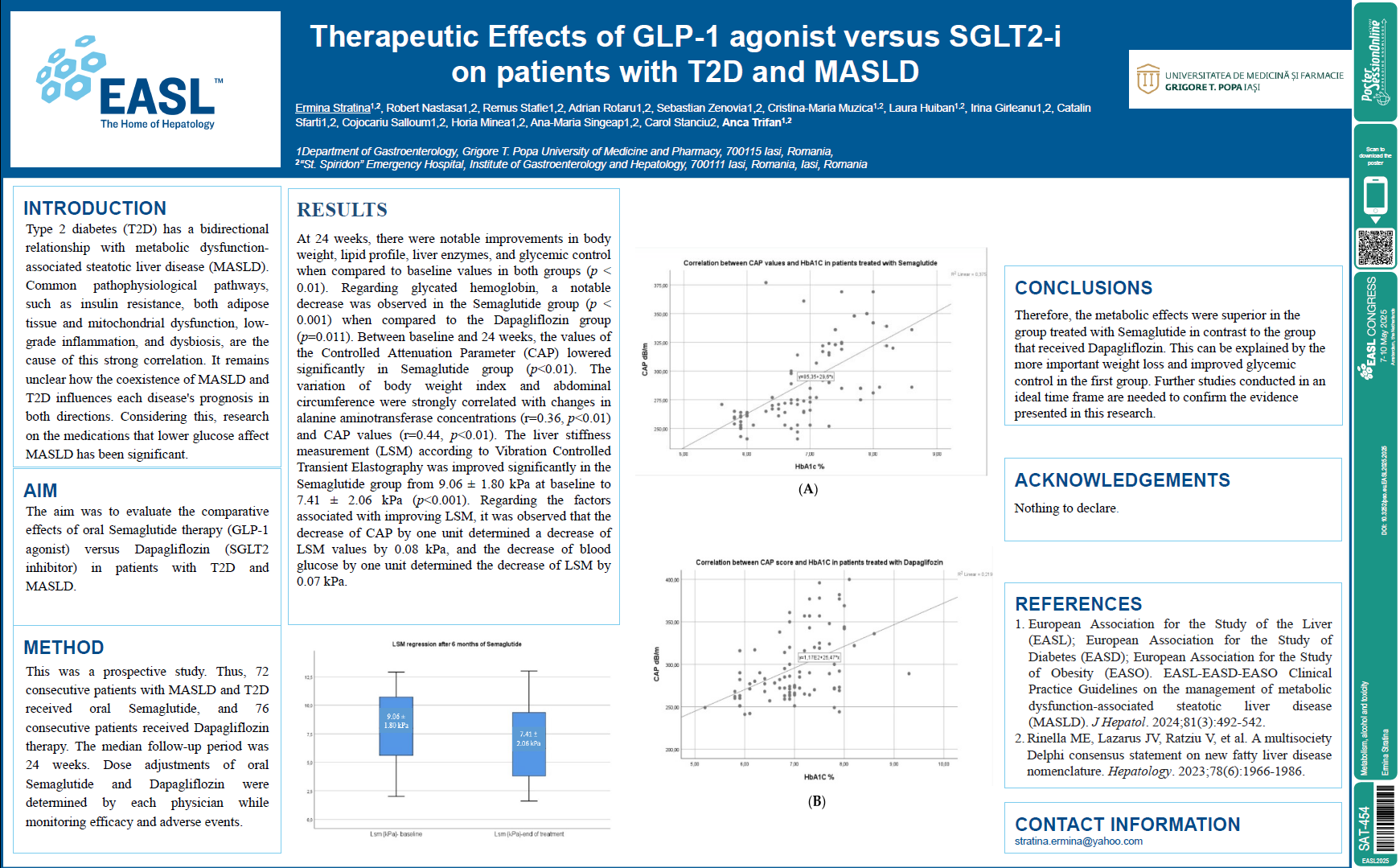 Stratina, E. et al.
ePoster (SAT-454) vom EASL 2025, 07.-10. Mai 2025, Amsterdam.
Patienten mit Diabetes Typ 2 und MASLD
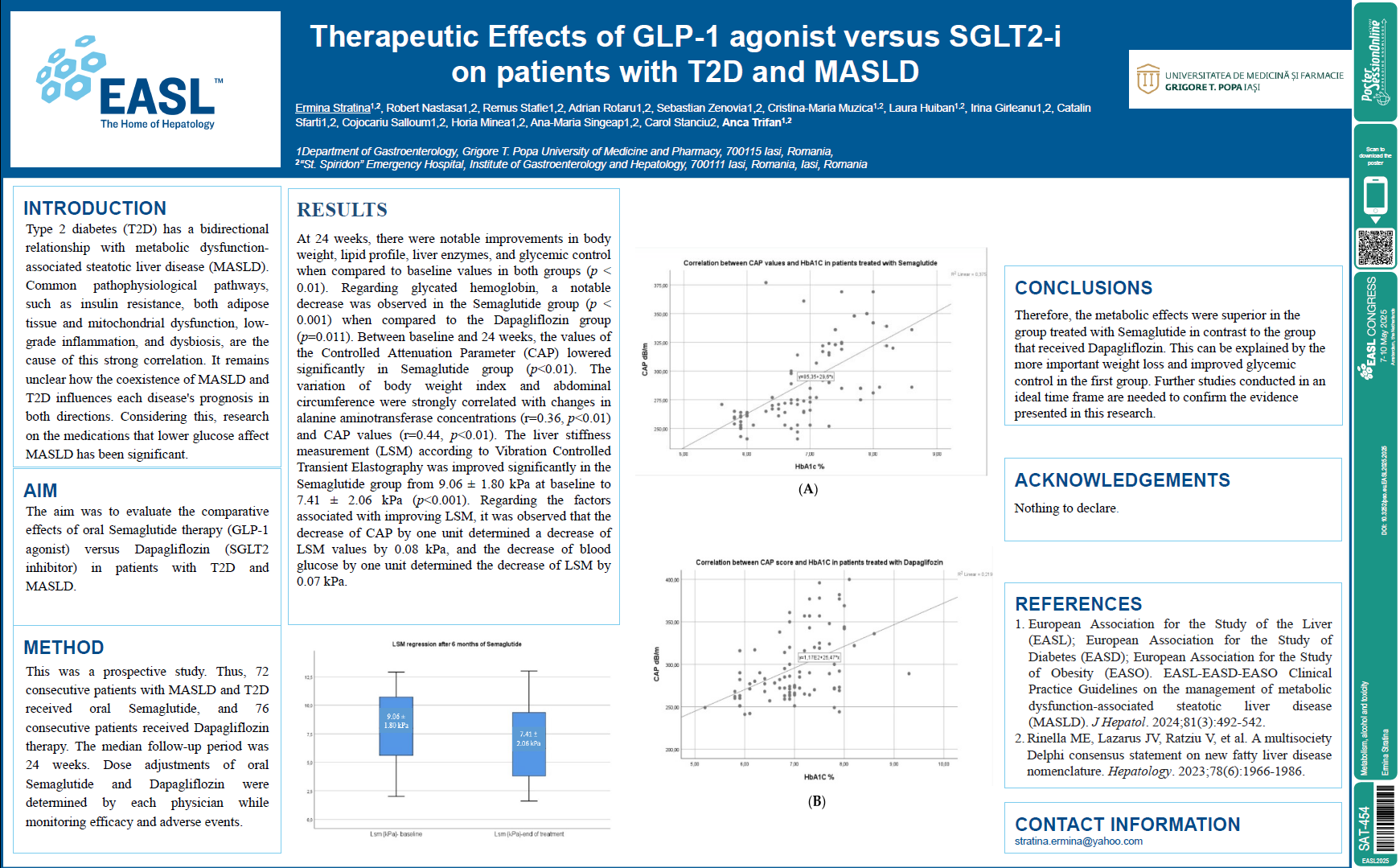 Therapeutische Wirkung von GLP-1-Agonisten im Vergleich zu SGLT-2-Inhibitoren Die Stoffwechseleffekte waren in der Gruppe, die mit (oralem) Semaglutid behandelt wurde, besser als in der Gruppe, die Dapagliflozin erhielt.
GLP-1 , Glucagon-like Peptid 1; MASLD, metabolic dysfunction-associated steatotic liver disease, Metabolische Dysfunktion-assoziierte steatotische Lebererkrankung; SGLT-2, Sodium-Glucose Co-Transporter 2; T2D, Diabetes Typ 2.
Stratina E. et al. J Hepatol. 2025;82(Suppl.1):SAT-454.
Pankreatitis unter GLP-1 RA bei Menschen mit Diabetes und/oder Adipositas
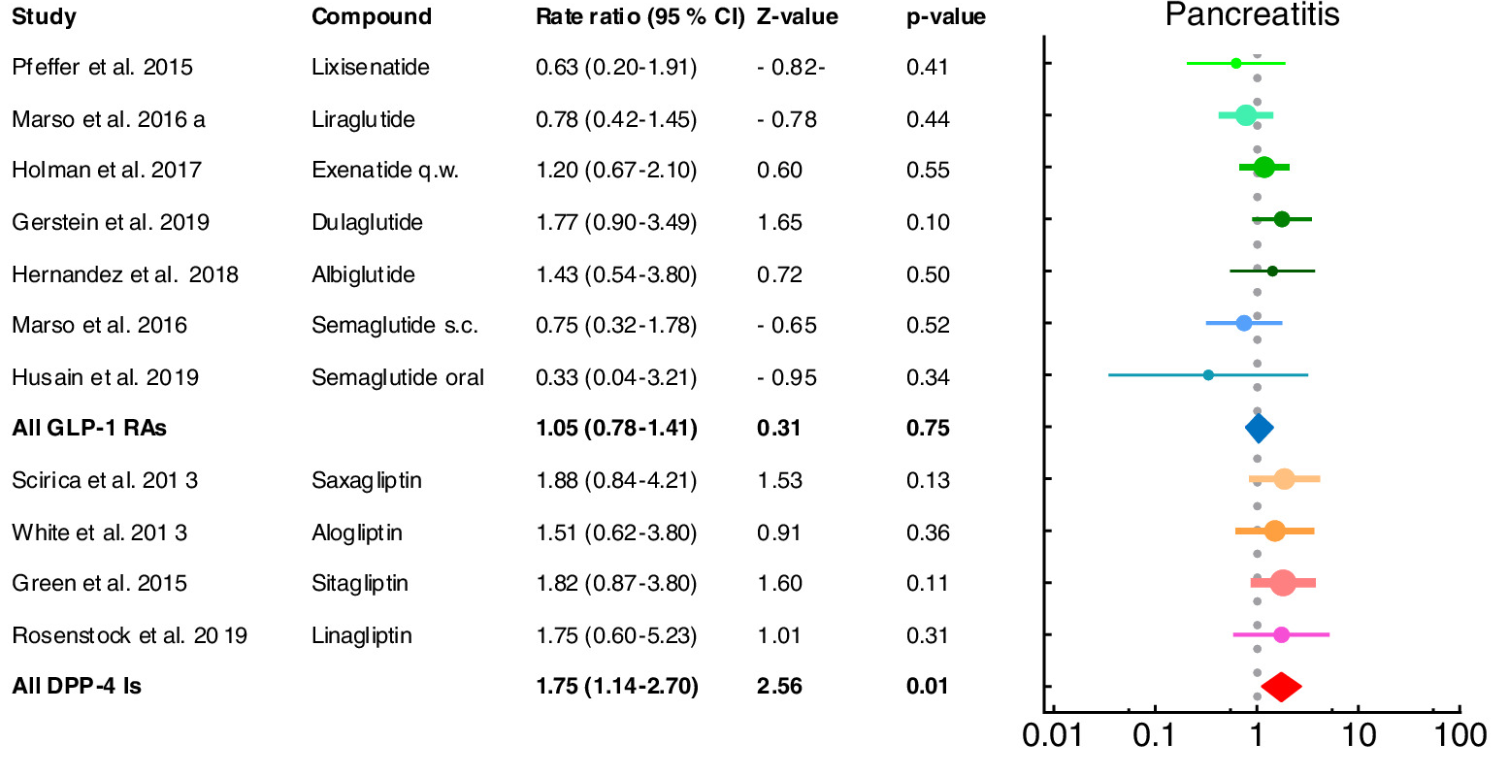 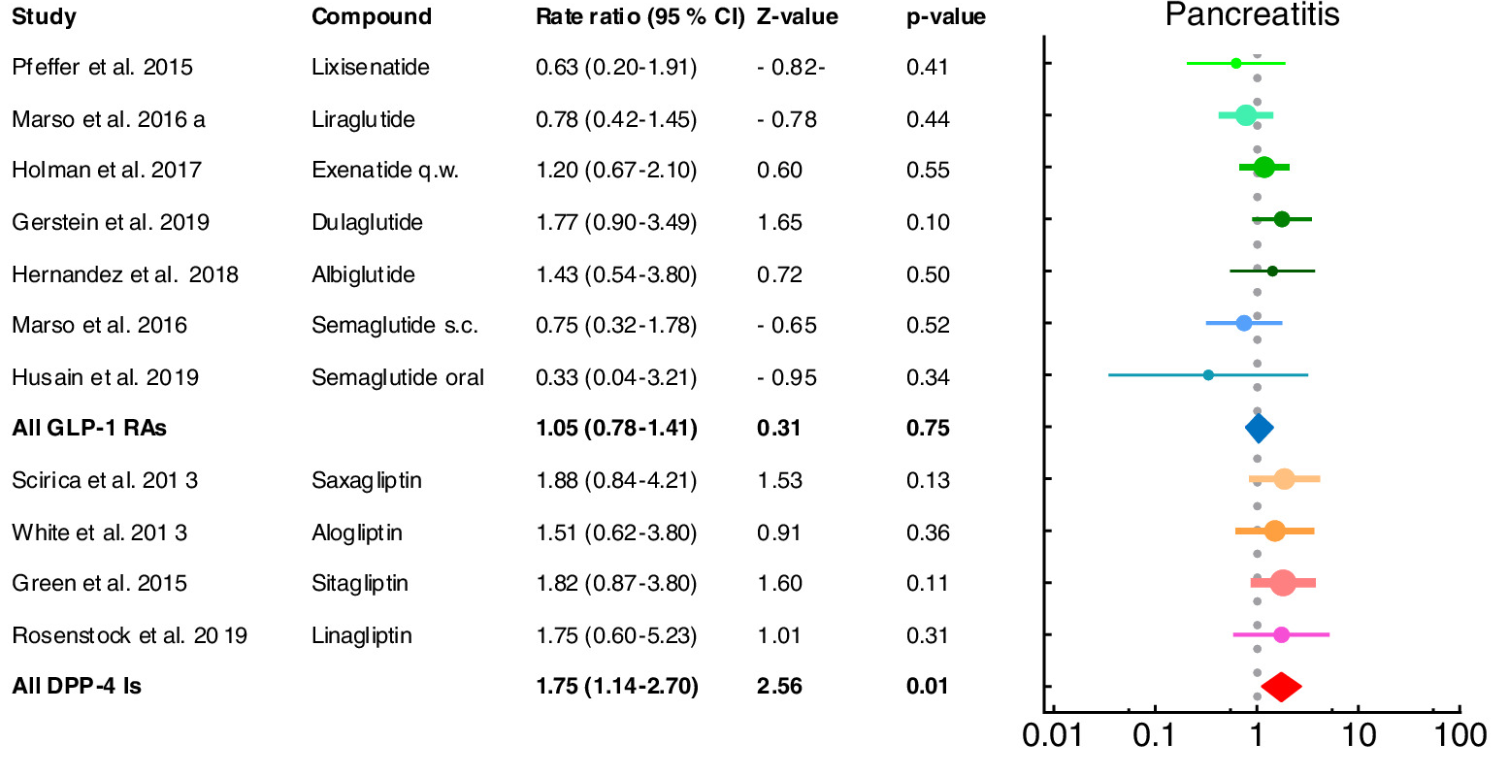 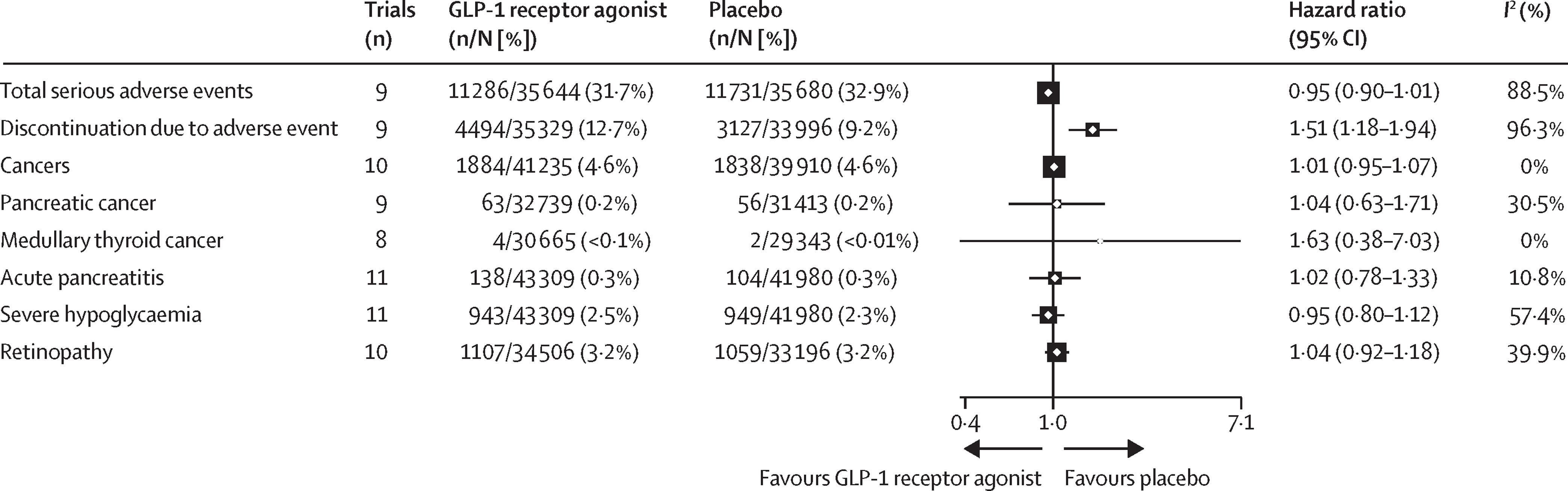 Favorisiert Placebo
Favorisiert GLP-1-RA
Ein direkter Vergleich der Studien ist aufgrund unterschiedlicher Studiendesigns, -populationen und -methoden nicht möglich.GLP-1 , Glucagon-like Peptid 1; GLP-1R, Glucagon-like Peptid 1-Rezeptor; I2, Kennzahl der Heterogenität in Metaanalysen
Abd El Aziz M. et al. Diabetes Obes Metab. 2020;22(4):699-704;Badve SV. et al. Lancet Diabetes Endocrinol. 2025;13(1):15-28.
Alkoholgewohnheiten und ALD
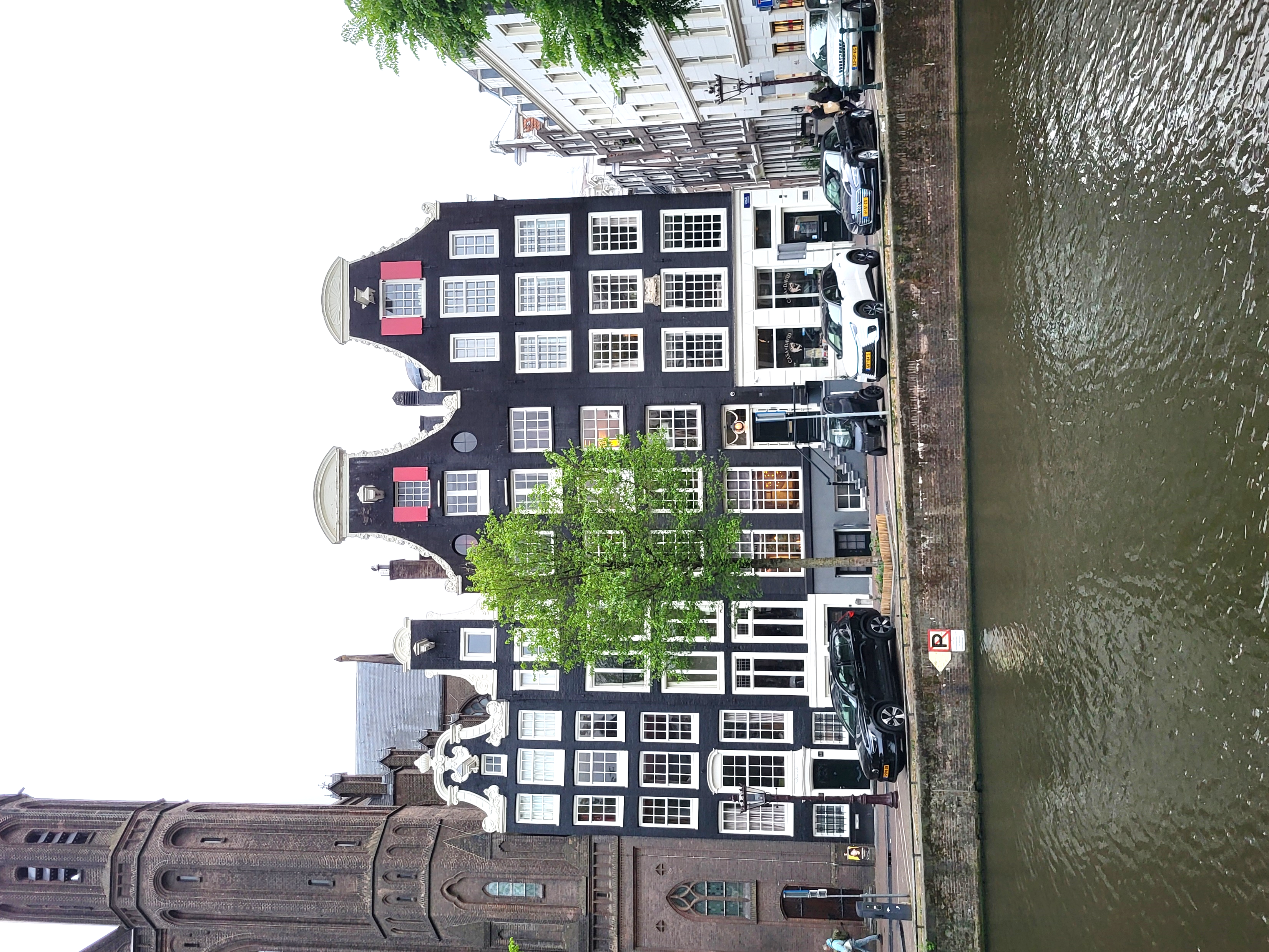 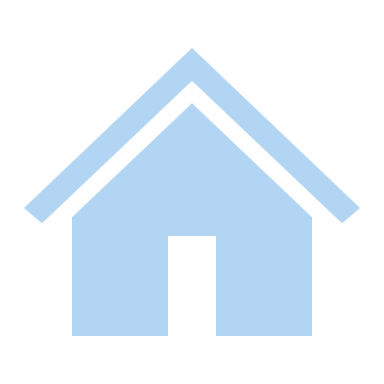 Neue Nomenklatur – Delphi Consensus 2023
Steatotische Lebererkrankung (SLD)
Metabolische Dysfunktion-assoziierte steatotische Lebererkrankung (MASLD)
MetALD
(MASLD und erhöhter Alkoholkonsum*)
Alkohol-assoziierte Lebererkrankung (ALD)
Spezifische Ätiologie SLD
Kryptogenes SLD
MASLDvorherrschend
ALDvorherrschend
Medikamenten-induzierte Leberschädigung (DILI)
140/210            210            280            350/420
Wöchentlicher Alkoholkonsum (g)
MASLDvorherrschend
ALDvorherrschend
Monogenetische Krankheiten**
20/30                 30                 40                 50/60
Sonstiges***
Durchschnittlicher täglicher Alkoholkonsum (g)
Grafik von Novo Nordisk nach Daten von Rinella ME. *Wöchentliche Aufnahme 140-350 g bei Frauen, 210-420 g bei Männern (durchschnittlich täglich 20-50 g bei Frauen, 30-60 g bei Männern)**z.B. Lysosomal Acid Lipase Deficiency (LALD), Wilson-Krankheit, Hypobetalipoproteinämie, angeborene Stoffwechselstörungen***z.B. Hepatitis-C-Virus (HCV), Hauptnahrung, ZöliakieALD, alcohol-associated liver disease, Alkohol-assoziierte Lebererkrankung; DILI, drug-induced liver injury, medikamenteninduzierter Leberschaden; HCV, Hepatitis-C-Virus; LALD, lysosomal acid lipase deficiency, lysosomale saure Lipase-Defizienz; MASLD, metabolic dysfunction-associated steatotic liver disease, metabolische Dysfunktion-assoziierte steatotische Lebererkrankung; MetALD, metabolic and alcohol-associated liver disease, metabolische und Alkohol-assoziierte Lebererkrankungen; SLD, steatotic liver disease, steatotische Lebererkrankung.
Rinella ME. EASL/AASLD endpoints conference on MetALD and ALD. Symposiumsbeitrag vom EASL 2025, 07.-10. Mai 2025, Amsterdam; Rinella ME. et al. Hepatology 2023;78(6):1966-1986.
Steatotische Lebererkrankung und Alkoholkonsum
Einfluss der Untererfassung auf die SLD-Klassifizierung
Alkoholkonsum pro Kopf
Ohne Korrektur der Untererfassung
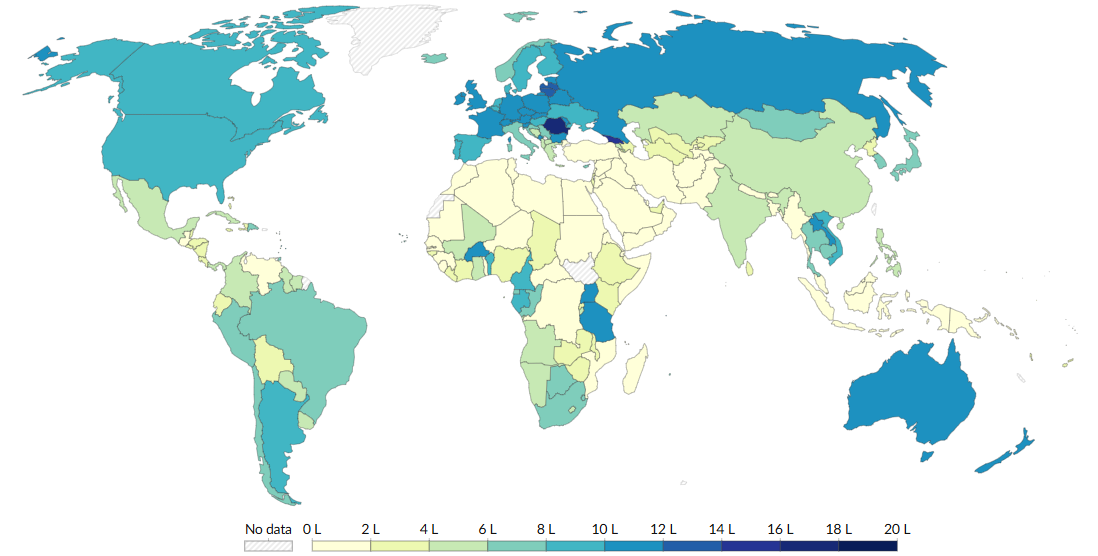 55% Korrektur der Untererfassung
Beobachtungs-studien
Klinisches Setting
ICD-
Kodierung
Randomisierte kontrollierte Studien
Europa und USA:
90 % konsumieren Alkohol
25 % konsumieren regelmäßig Alkohol im Übermaß
10 % haben schädliche Trinkgewohnheiten
Rinella ME. EASL/AASLD endpoints conference on MetALD and ALD. Symposiumsbeitrag vom EASL 2025, 07.-10. Mai 2025, Amsterdam; Krag A. et al. Lancet Gastroenterol Hepatol. 2025;10(4):282-284; World Health Organization – Global Health Observatory 2020; https://www.who.int/health-topics/alcohol. Letzter Zugriff am 10.05.2025.
Grafiken von Novo Nordisk nach Daten von Rinella ME. ALD, alcohol-associated liver disease, Alkohol-assoziierte Lebererkrankung; ICD, international classification of diseases, internationale Klassifikation der Krankheiten; MASLD, metabolic dysfunction-associated steatotic liver disease, metabolische Dysfunktion-assoziierte steatotische Lebererkrankung; MetALD, metabolic and alcohol-associated liver disease, metabolische und Alkohol-assoziierte Lebererkrankungen; SLD, steatotic liver disease, steatotische Lebererkrankung.
[Speaker Notes: https://www.who.int/health-topics/alcohol]
Ansätze in der Behandlung von MetALD/ALD
GLP-1 RA bei MetALD/ALD
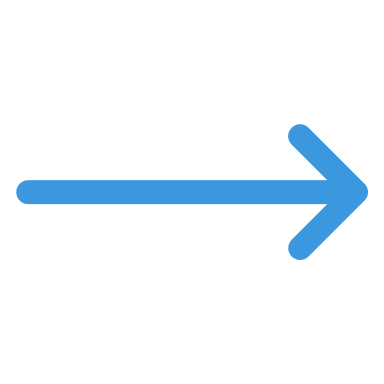 Alkoholkonsum beii) übergewichtigen AUD-Patienten
ii) Patienten mit Adipositas oder Diabetes Typ 2 und hohem Alkoholkonsum
iii) rauchenden AUD-Patienten
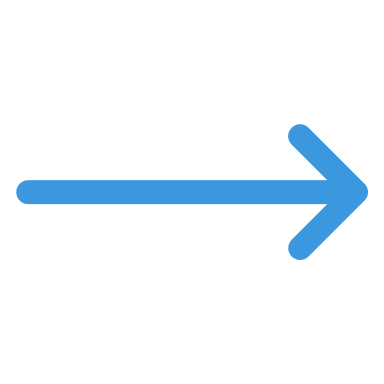 Alkoholkonsum (oral oder intravenös)
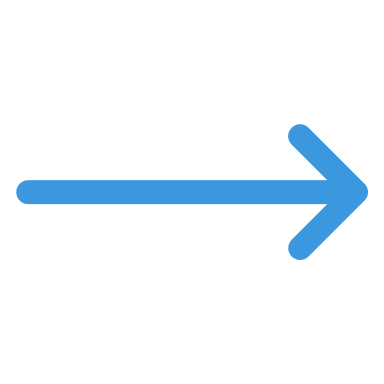 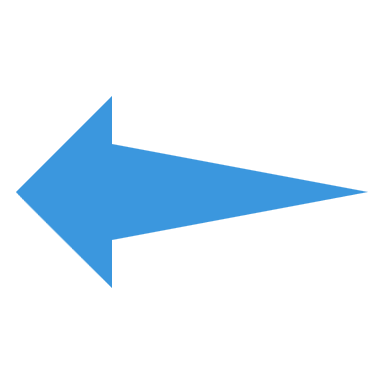 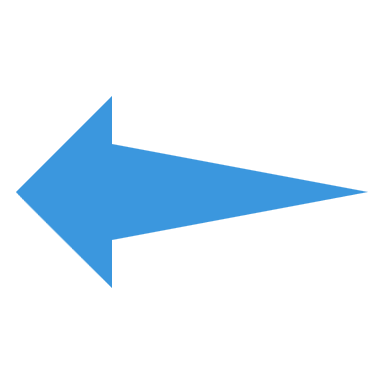 Die Motivation zum Alkoholkonsum
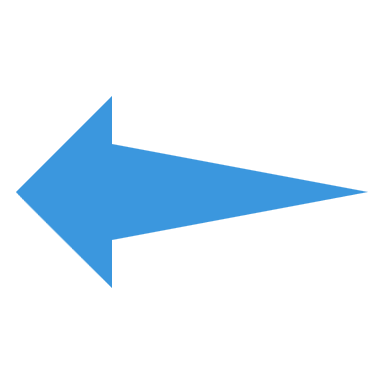 GLP-1R-
Agonisten
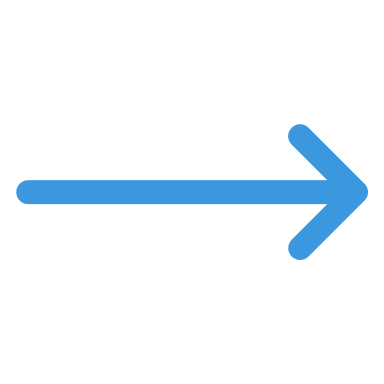 AUDIT-Werte in AUD- oder alkoholkonsumierenden Patienten mit Adipositas oder Diabetes Typ 2
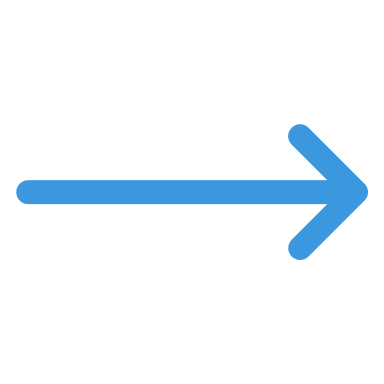 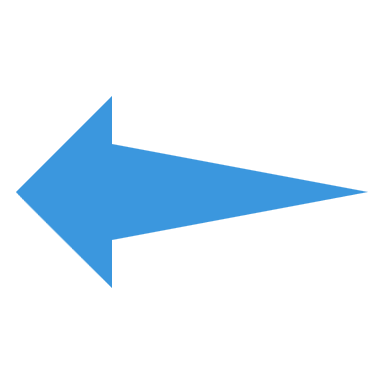 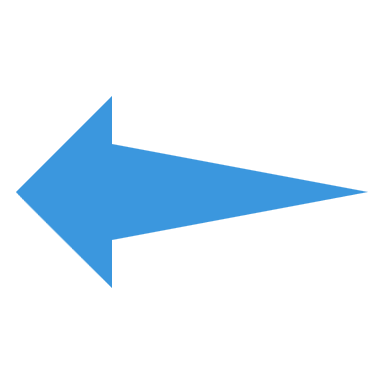 Alkoholsucht
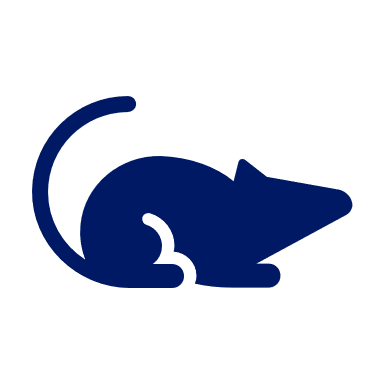 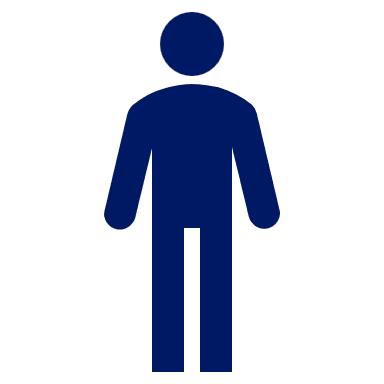 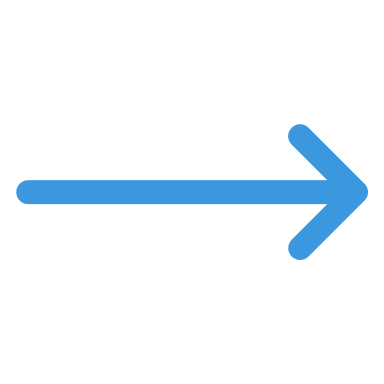 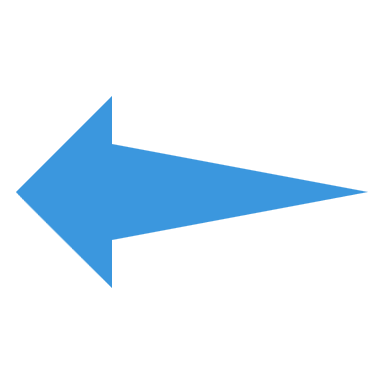 Rückfallartiges Trinken
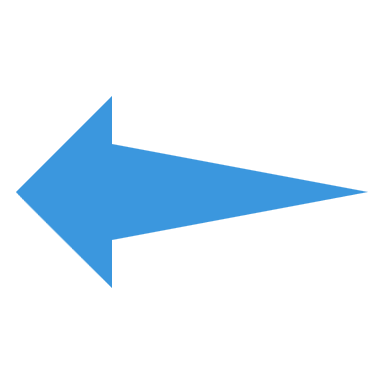 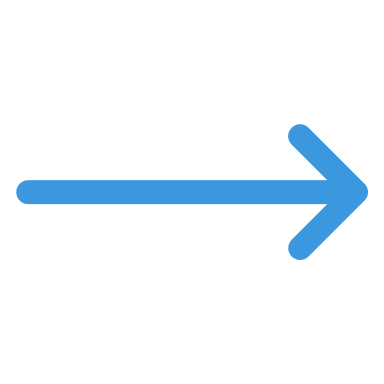 Verlangen, Alkohol zu konsumieren, in Patienten mit Adipositas oder Diabetes Typ 2
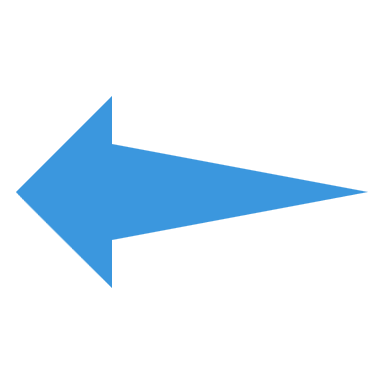 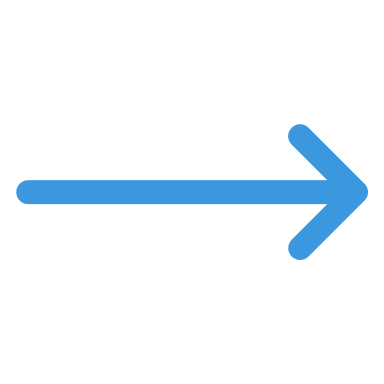 Abstinenz-Symptome
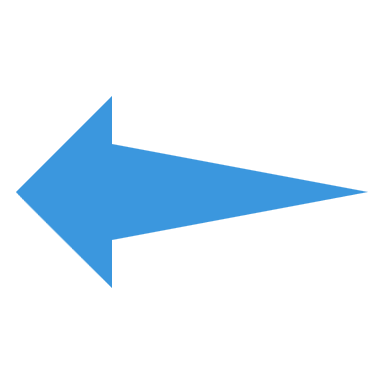 alkoholbezogene Posts bei Patienten mit Adipositas oder Diabetes Typ 2
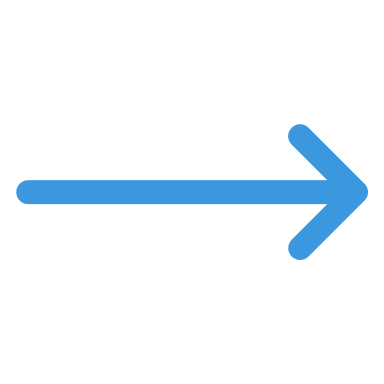 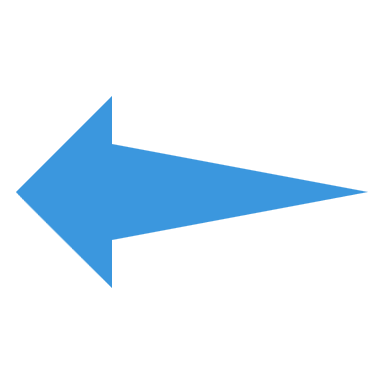 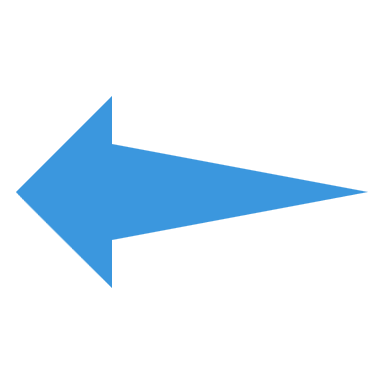 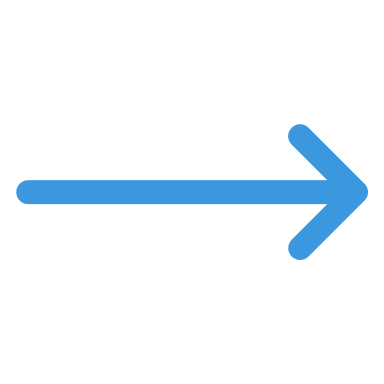 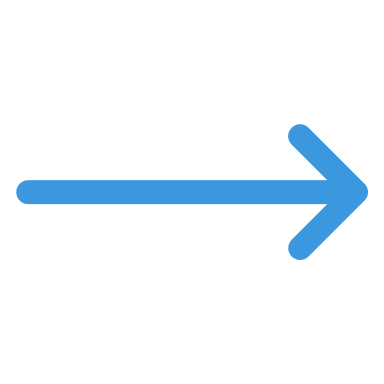 alkoholbedingte Belohnung
alkoholbedingte Belohnung
Rinella ME. EASL/AASLD endpoints conference on MetALD and ALD. Symposiumsbeitrag vom EASL 2025, 07.-10. Mai 2025, Amsterdam;Jerlhag E. Endocrinology. 2025;166(4):bqaf028;Flippo KH. et al. Cell Metab. 2022;34(2):317-328.e6;Harrison SA. et al. J Hepatol. 2024;81(3):562-576.
Grafik von Novo Nordisk nach Daten von Rinella ME. ALD, alcohol-associated liver disease, Alkohol-assoziierte Lebererkrankung; AUD, alcohol use disorder, Alkoholkonsumstörungen; AUDIT-C, alcohol use disorders identification test, Test zur Identifizierung von Alkoholkonsumstörungen; GLP-1 , Glucagon-like Peptid 1; GLP-1R, Glucagon-like Peptid 1-Rezeptor; MetALD, metabolic and alcohol-associated liver disease, metabolische und Alkohol-assoziierte Lebererkrankungen.
FGF-21 Agonisten bei MetALD/ALD
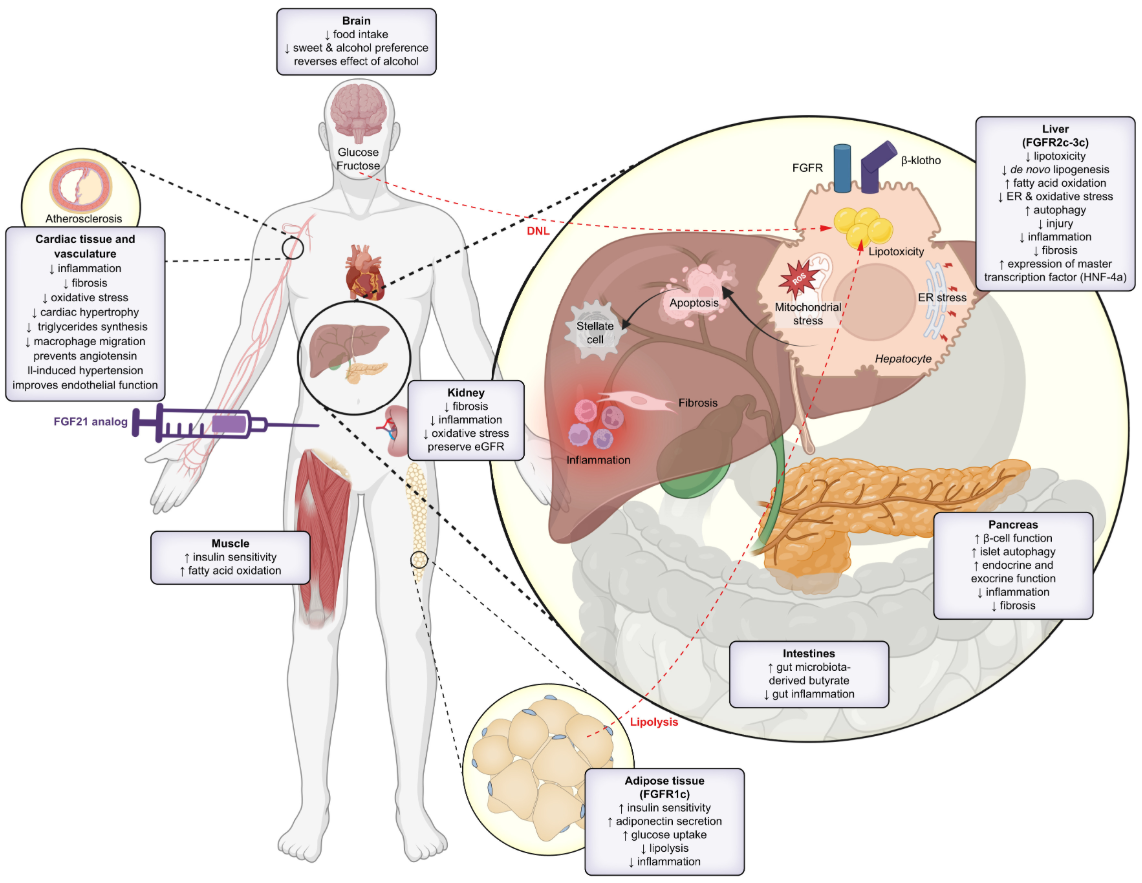 Wirkmechanismus von FGF-21 Agonisten
FGF-21 unterdrückt den Alkoholkonsum durch einen Kreislauf zwischen Amygdala und Striatum
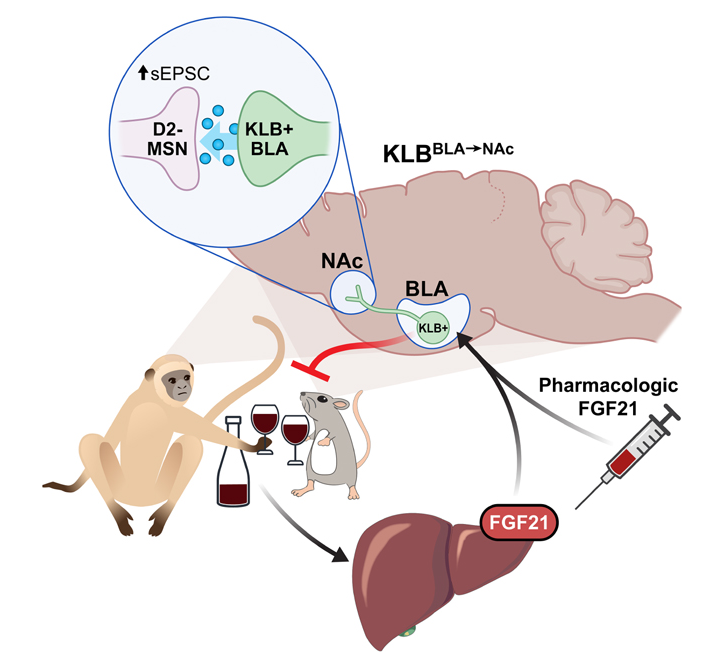 Rinella ME. EASL/AASLD endpoints conference on MetALD and ALD. Symposiumsbeitrag vom EASL 2025, 07.-10. Mai 2025, Amsterdam;;Flippo KH. et al. Cell Metab. 2022;34(2):317-328.e6;Harrison SA. et al. J Hepatol. 2024;81(3):562-576.
ALD, alcohol-associated liver disease, Alkohol-assoziierte Lebererkrankung; BLA, Basolaterale Amygdala; D2-MSN, D2 type medium spiny neurons, mittelgroße dornentragende Projektionsneurone vom D2-Typ; DNL, de novo Lipogenese; ER, endoplasmatisches Reticulum; eGFR, estimated glomerular filtration rate, geschätzte glomeruläre Filtrationsrate; FGF21, fibroblast growth factor 21, Fibroblasten-Wachstumsfaktor 21; FGFR1c/2c/3c/4, Fibroblast growth factor receptor 1c/2c/3c/4, Fibroblasten-Wachstumsfaktor-Rezeptor 1c/2c/3c/4; GLP-1R, Glucagon-like Peptid 1-Rezeptor; HNF-4a, hepatocyte nuclear factor 4 alpha, Hepatozyten-Kernfaktor 4 alpha; KLB, Klotho-Beta; MetALD, metabolic and alcohol-associated liver disease, metabolische und Alkohol-assoziierte Lebererkrankungen; NAc, nucleus accumbens; sEPSC, spontaneous excitatory postsynaptic current, spontaner erregender postsynaptischer Strom.
AUDIT-C als Goldstandard zur Selbsterfassung des Alkoholkonsums & PEth (Phosphatidylethanol) als objektivierbarer Serum-Marker
Klinische Praxis: Alcohol Use Disorders Identification Test (AUDIT-C)
1 Standardgetränk entspricht

Eine Dose/	Ein Glas Wein 	44 ml Schnaps 	Ein Cocktail Flasche Bier 	(12 % Alkohol) 	(z. B. Rum, 	mit 44 ml mit 355 ml	mit 148 ml	Vodka, Whiskey)	Schnaps
3 Fragen zum jüngsten Alkoholkonsum
<1 Minute Bearbeitungszeit
Validiert, übersetzt in 54 Sprachen
Klinische Studie: Timeline Follow Back (TLFB)
Kalender mit visuellen Aufforderungen, in dem die Patienten selbst detaillierte Angaben zum Alkoholkonsum nach Datum machen
Kann je nach Alkoholkonsum und abgefragtem Zeitrahmen mehr als 15 Minuten in Anspruch nehmen
Goldstandard für Studien zum Alkoholkonsum
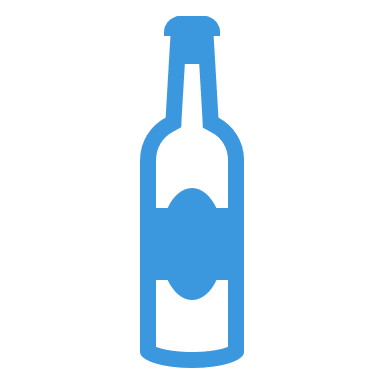 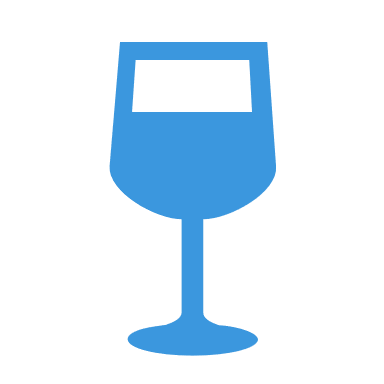 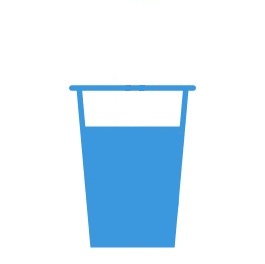 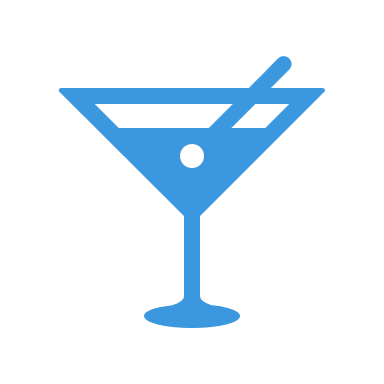 Zeitplan Follow-back-Kalender: 2024
Füllen Sie die folgenden Felder aus

Anfangsdatum (Tag 1): ___________________     Enddatum (gestern): ______________________
Grafik von Novo Nordisk nach Daten von Lee B.AUDIT-C, alcohol use disorders identification test, Test zur Identifizierung von Alkoholkonsumstörungen; PEth, Phosphatidylethanol; TLFB, timeline follow back.
Lee B. EASL/AASLD endpoints conference on MetALD and ALD. Symposiumsbeitrag vom EASL 2025, 07.-10. Mai 2025, Amsterdam;Singal AK. & Mathurin P. JAMA. 2021;326(2):165-176;Dam-Larsen S. et al. Gut. 2004;53(5):750-5.
Diskrepanzen zwischen selbst berichtetem Alkoholkonsum und Phosphatidylethanol bei 2.924 Individuen mit Risiko für steatotische Lebererkrankungen
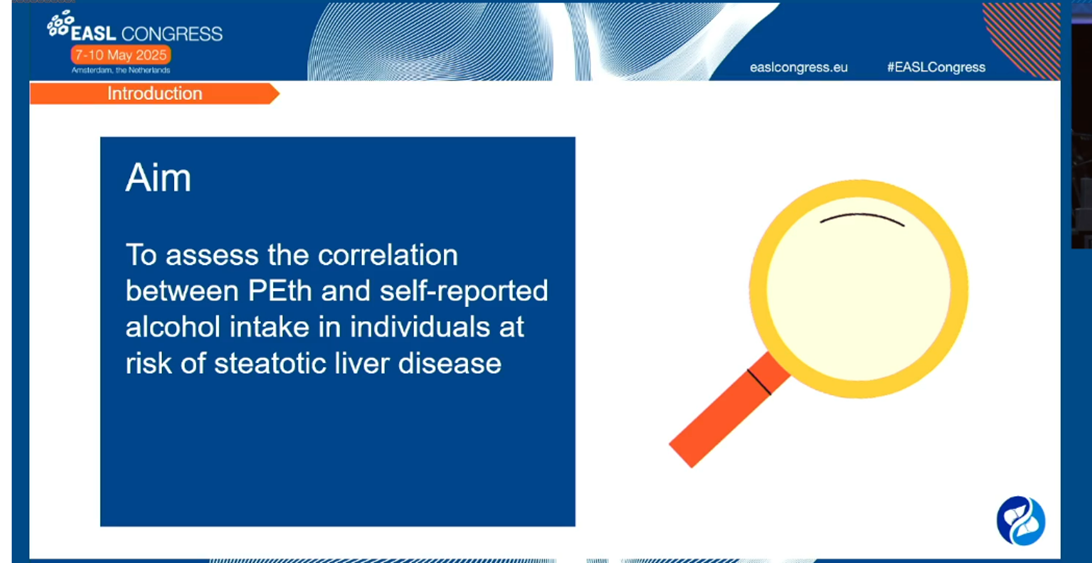 Ziel
Bewertung der Korrelation zwischen PEth und dem selbst angegebenen Alkoholkonsum bei Personen mit dem Risiko einer steatotischen Lebererkrankung
Bech, K.
Vortrag (OS-030-YI) vom EASL 2025, 07.-10. Mai 2025, Amsterdam.
Alkoholgewohnheiten und ALD
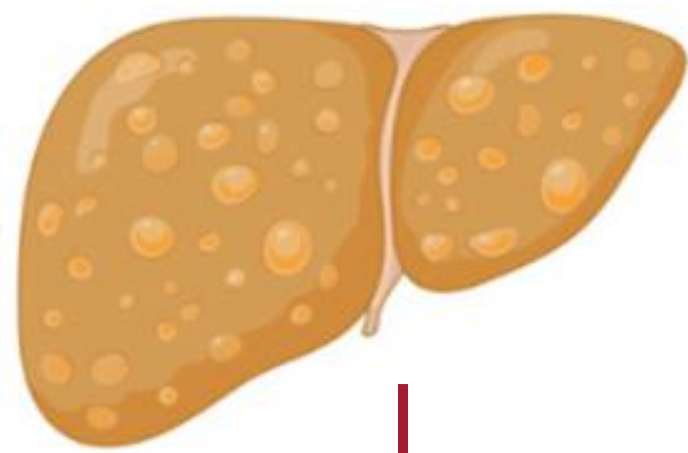 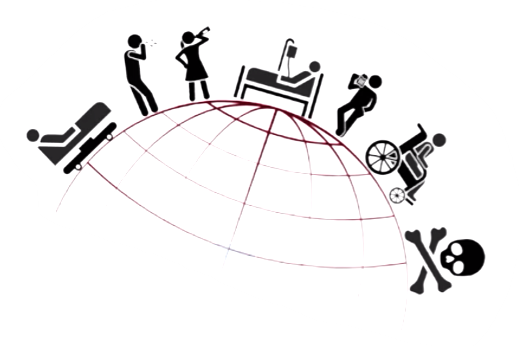 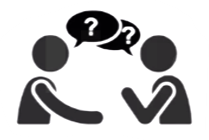 ALD
Alkoholbedingte Lebererkrankung



♀/♂  ≥50/60 g/Tag
MetALD
Metabolische und alkoholbedingte Lebererkrankung

♀/♂ 20-50/30-60 g/Tag
MASLD
Metabolische Dysfunktion-assoziierte steatotische Lebererkrankung

♀/♂  <20/<30 g/Tag
Grafik von Novo Nordisk nach Daten von Griswald MG. et al.ALD, alcohol-associated liver disease, Alkohol-assoziierte Lebererkrankung; MASLD, metabolic dysfunction-associated steatotic liver disease, metabolische Dysfunktion-assoziierte steatotische Lebererkrankung; MetALD, metabolic and alcohol-associated liver disease, metabolische und Alkohol-assoziierte Lebererkrankungen.
Bech K. Discrepancies between self-reported alcohol intake and phosphatidylethanol in 2,924 individuals at risk of steatotic liver disease. Symposiumsbeitrag vom EASL 2025, 07.-10. Mai 2025, Amsterdam;Griswold MG. et al. Lancet. 2018;392(10152):1015-1035;Rinella ME. et al. Hepatology. 2023;78(6):1966-1986.
Phosphatidylethanol als Marker für Alkoholkonsum
PEth ist ein direkter Alkohol-Biomarker, der den Alkohol-konsum der letzten 2-4 Wochen widerspiegelt
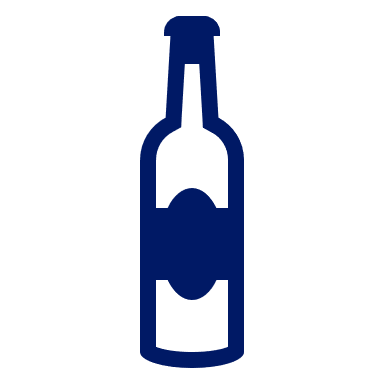 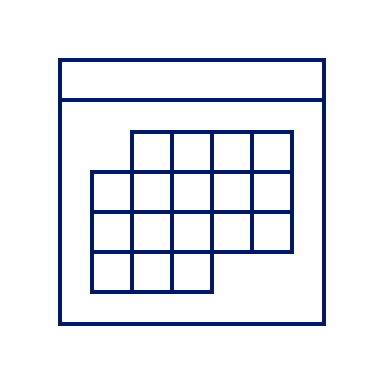 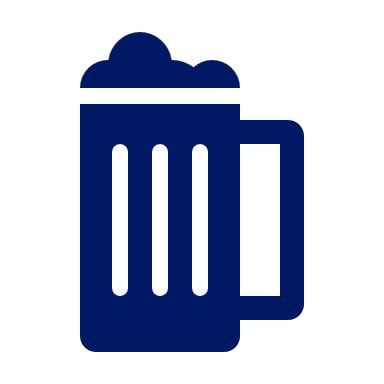 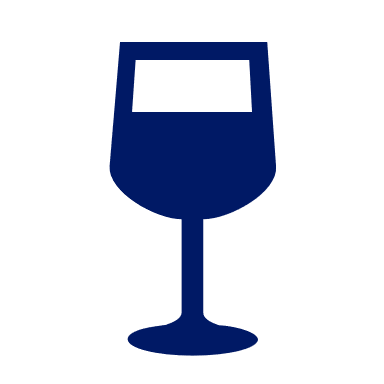 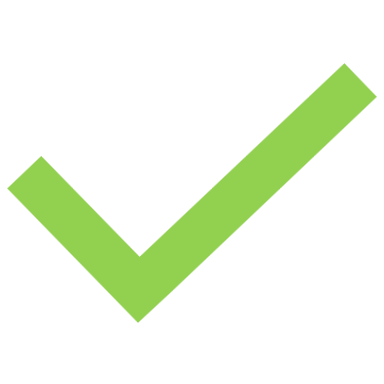 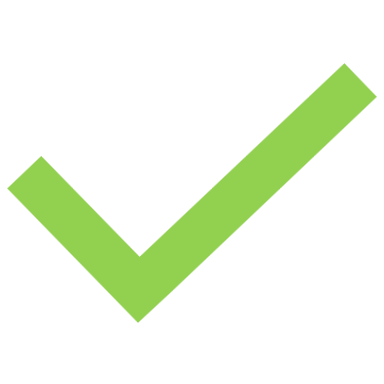 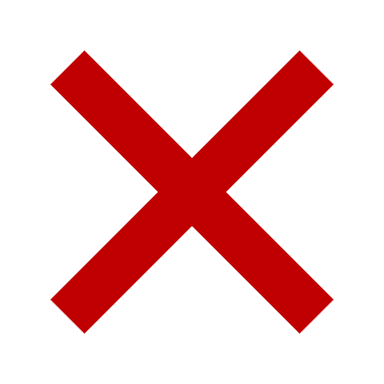 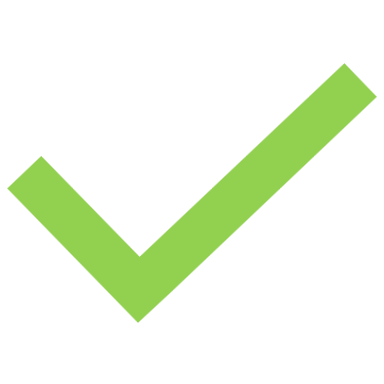 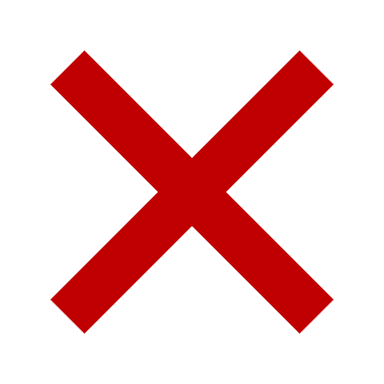 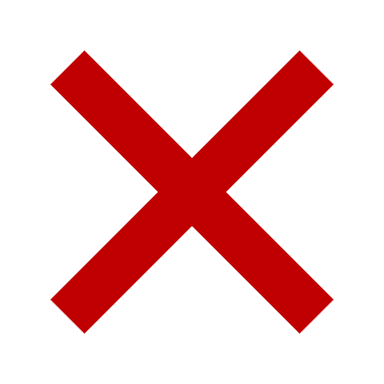 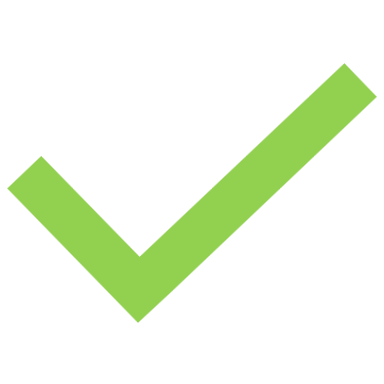 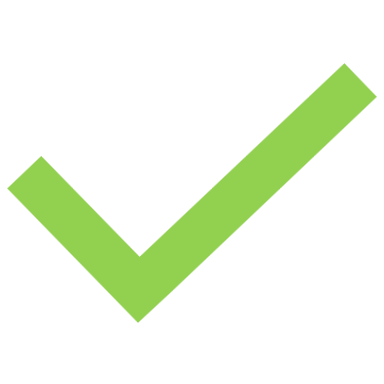 PEth <20 ng/mLGeringer/Gelegentlicher Alkoholkonsum
PEth ≥80 ng/mLDurchschnitt ≥4 Drinks/Tag
PEth ≥200 ng/mLÜbermäßiger Alkoholkonsum
Grafiken von Novo Nordisk nach Daten von Bech K.PEth, Phosphatidylethanol.
Bech K. Discrepancies between self-reported alcohol intake and phosphatidylethanol in 2,924 individuals at risk of steatotic liver disease. Symposiumsbeitrag vom EASL 2025, 07.-10. Mai 2025, Amsterdam;Luginbühl M. et al. Drug Test Anal. 2022;14(10):1800-1802;Stewart SH. et al. Alcohol Clin Exp Res. 2014;38(6):1706-11.
Prospektive Studie in Individuen mit Risiko für steatotische Lebererkrankung
BevölkerungTeilnehmer mit dem Risiko einer SLD (30-75 Jahre)
StudiendesignProspektive Studie (Ein Zentrum)
Nachforschungen
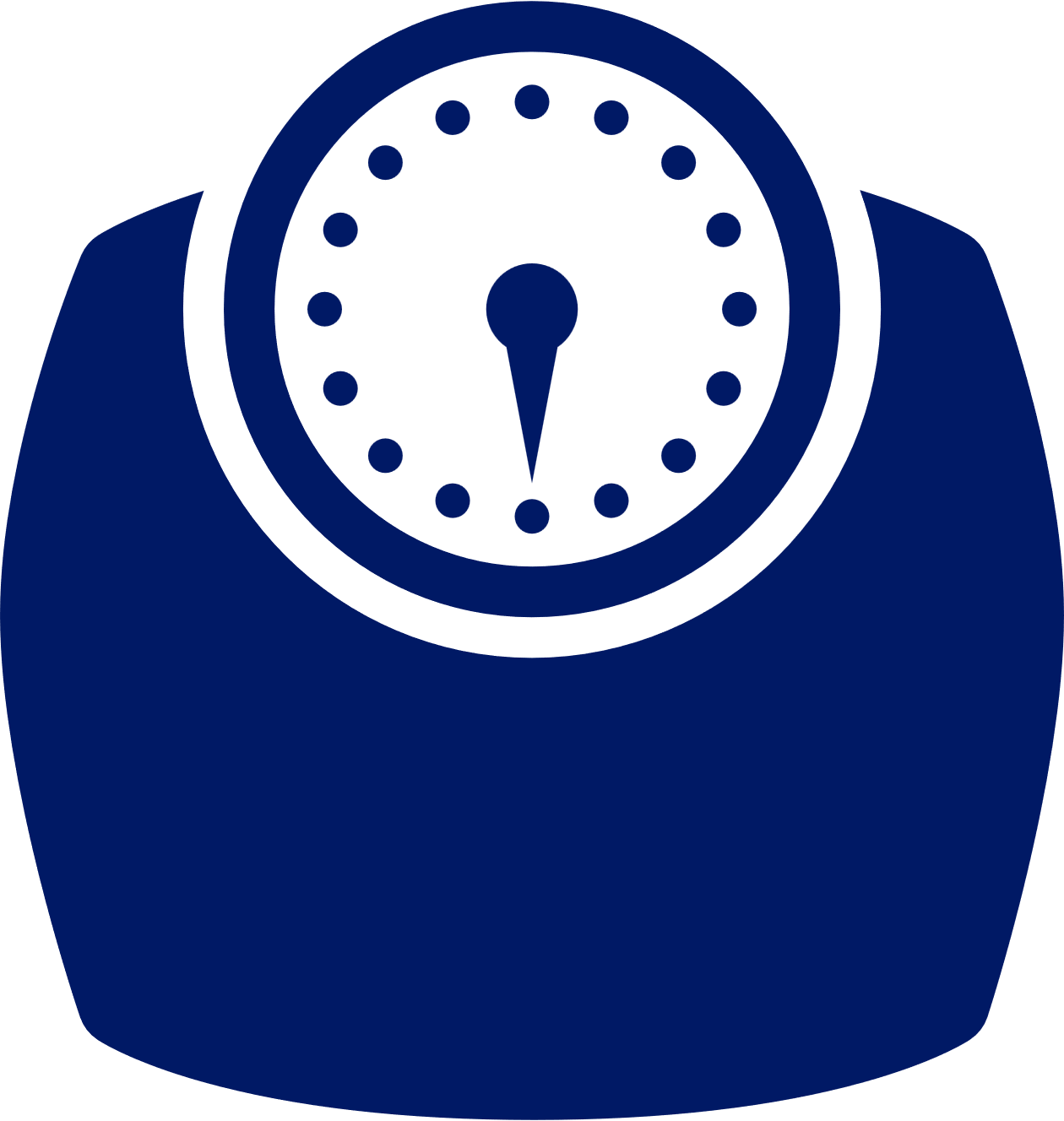 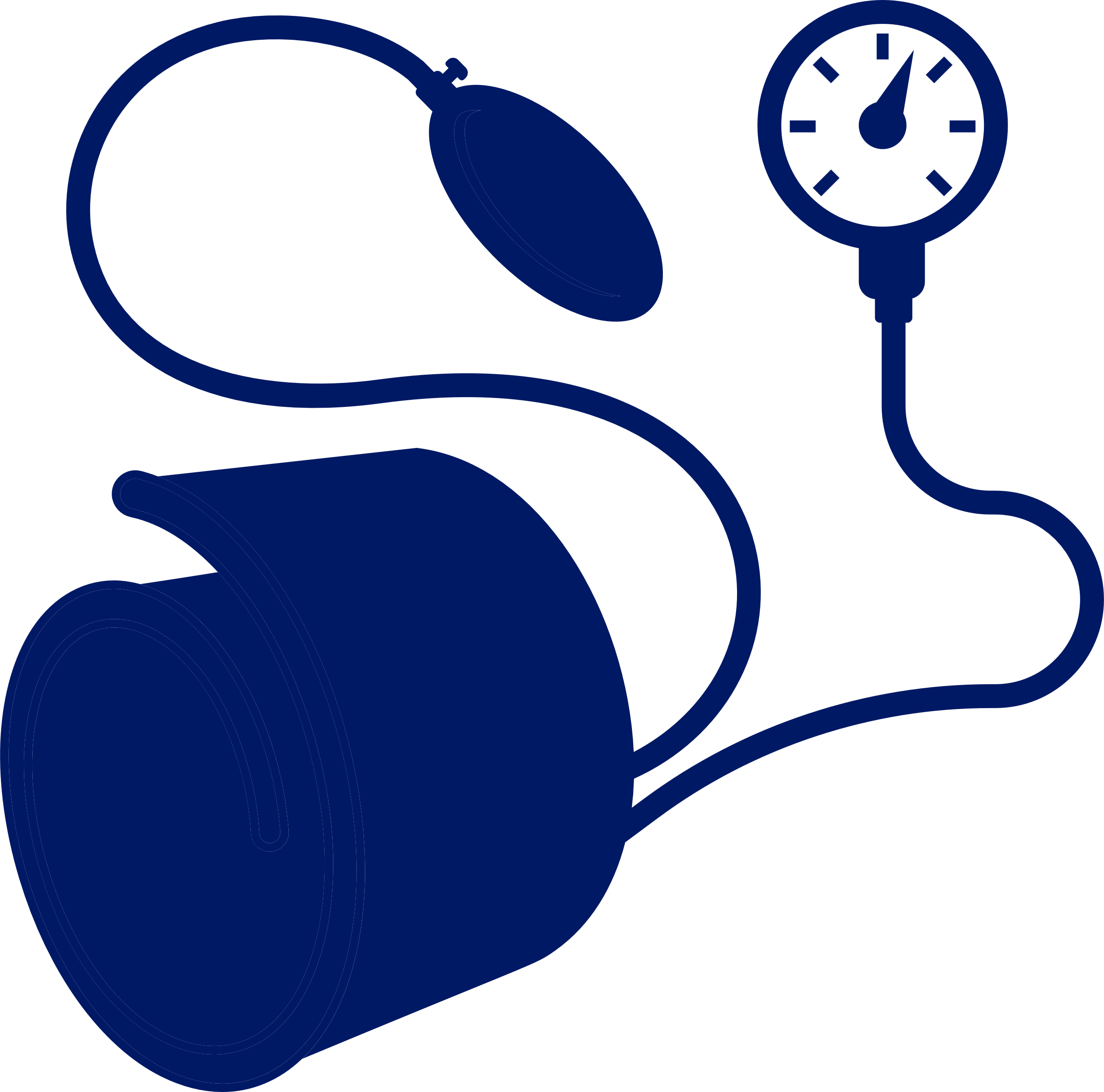 Alkohol-gruppe
Metabolische Gruppe
Dänemark
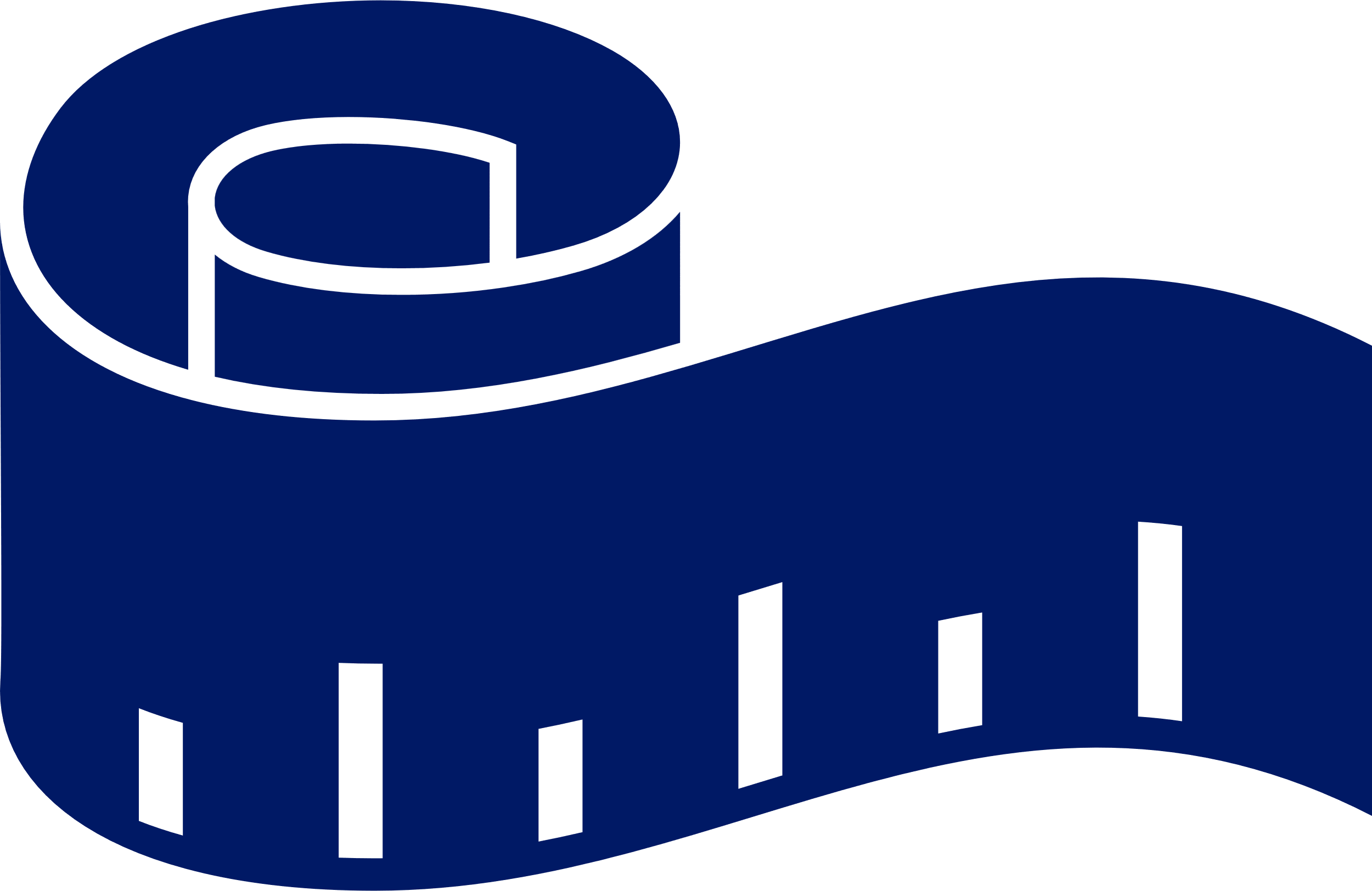 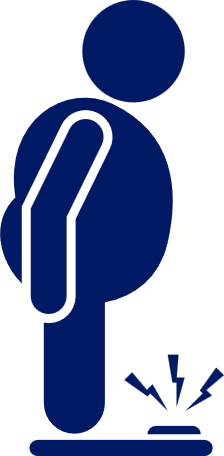 T2DM
ODENSE
PEth <20 ng/mL Geringer/Gelegentlicher Alkoholkonsum
Bekannte chronische Lebererkrankung               Aktiver Krebs/kurze Überlebenserwartung
Grafiken von Novo Nordisk nach Daten von Bech K. SLD, steatotic liver disease, steatotische Lebererkrankung.
Bech K. Discrepancies between self-reported alcohol intake and phosphatidylethanol in 2,924 individuals at risk of steatotic liver disease. Symposiumsbeitrag vom EASL 2025, 07.-10. Mai 2025, Amsterdam.
Quantifizierung des Alkoholkonsums
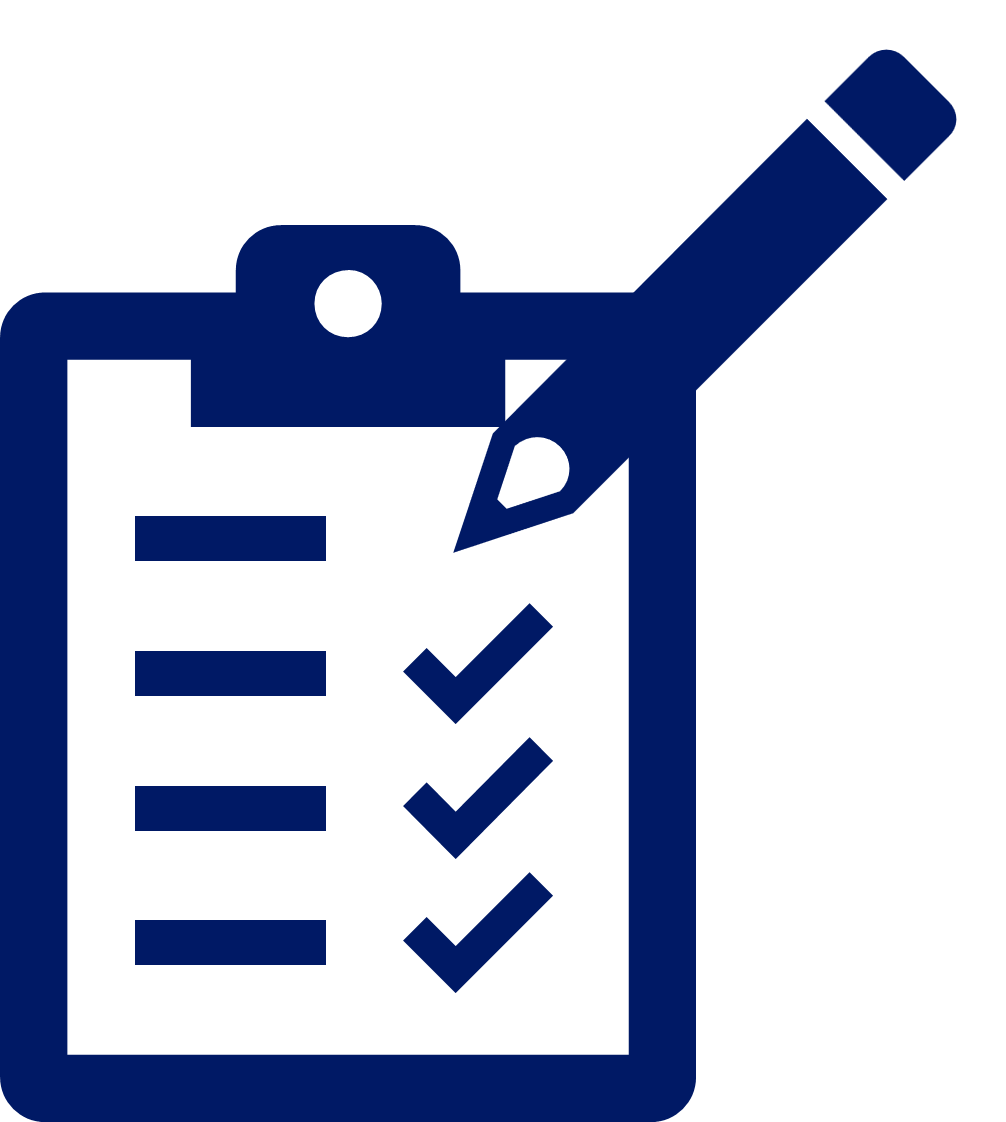 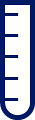 Selbsteinschätzung
PEth
LC-MS/MS
Alkoholkonsum der letzten Woche 
Durchschnittlicher wöchentlicher Konsum 
in den letzten 3 Monaten
AUDIT-C
≥200 	schwer
80-199	mittel/schwer
20-79	mittel/niedrig
<20	niedrig/gelegentlich
Trinker-Gruppen – PEth (ng/ml)
AUDIT-C
SLD Unterkategorien
Niedrig

<3/<4
Mittel 

3-7/4-7
Hoch

≥8
MASLD♀/♂ <20/30 
g/Tag
MetALD♀/♂ 20-50/30-60 g/Tag
ALD♀/♂ ≥50/60 
g/Tag
Grafiken von Novo Nordisk nach Daten von Bech K. ALD, alcohol-associated liver disease, Alkohol-assoziierte Lebererkrankung; AUDIT-C, alcohol use disorders identification test, Test zur Identifizierung von Alkoholkonsumstörungen; LC-MS/MS, Liquid-Chromatography tandem mass specrometry, Flüssigchromatographie mit Tandem-Massenspektrometrie; MASLD, metabolic dysfunction-associated steatotic liver disease, metabolische Dysfunktion-assoziierte steatotische Lebererkrankung; MetALD, metabolic and alcohol-associated liver disease, metabolische und Alkohol-assoziierte Lebererkrankungen; PEth, Phosphatidylethanol; SLD, steatotic liver disease, steatotische Lebererkrankung.
Bech K. Discrepancies between self-reported alcohol intake and phosphatidylethanol in 2,924 individuals at risk of steatotic liver disease. Symposiumsbeitrag vom EASL 2025, 07.-10. Mai 2025, Amsterdam.
Ergebnisse der Studie
Daten zu Studienbeginn
Korrelation zwischen PEth und Alkoholkonsum der letzten 7 Tage
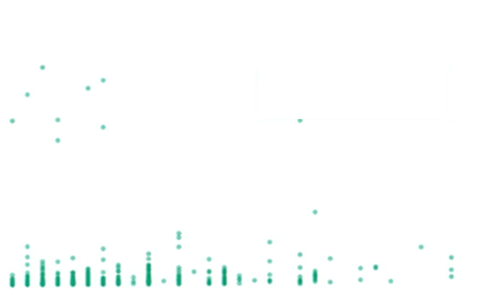 Alkohol- 
Gruppe
Metabolische
Gruppe
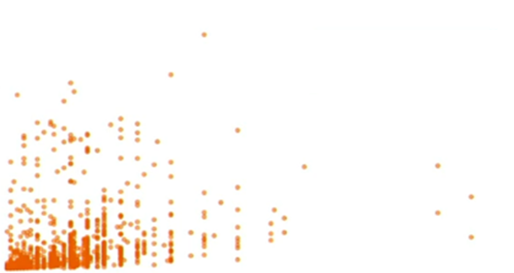 3000
5000
4000
2000
p = 0,638
p = 0,655
3000
PEth ng/mL
PEth ng/mL
2000
1000
1000
0
0
0
10
20
30
40
50
0
50
100
150
200
250
Alkoholkonsum der letzten 7 Tage, Selbsteinschätzung (g/Tag)
Alkoholkonsum der letzten 7 Tage, Selbsteinschätzung (g/Tag)
Grafiken von Novo Nordisk nach Daten von Bech K. AUDIT-C, alcohol use disorders identification test, Test zur Identifizierung von Alkoholkonsumstörungen; BMI, Body-Mass-Index; CAP, controlled attenuation parameter, kontrollierter Abschwächungsparameter; LSM, liver stiffness measure, Lebersteifigkeitsmessung; PEth, Phosphatidylethanol.
Bech K. Discrepancies between self-reported alcohol intake and phosphatidylethanol in 2,924 individuals at risk of steatotic liver disease. Symposiumsbeitrag vom EASL 2025, 07.-10. Mai 2025, Amsterdam.
Ergebnisse der Studie
Alkoholkonsum nach eigenen Angaben
(3-Monats Mittelwert) (g/Tag)
PEth (ng/mL)
Die Untererfassung war

beträchtlich in der ‚Alkohol-Gruppe‘  

gering in der ‚Metabolischen Gruppe‘
10 %
39 %
22 %
11 %
PEth, Phosphatidylethanol.
Bech K. Discrepancies between self-reported alcohol intake and phosphatidylethanol in 2,924 individuals at risk of steatotic liver disease. Symposiumsbeitrag vom EASL 2025, 07.-10. Mai 2025, Amsterdam.
Ergebnisse der Studie
SLD-Gesamtprävalenz von 70 %
SLD-Klassifizierung

CAP ≥248 dB/m
LSM ≥8 kPa
Kardiometabolische Risikofaktoren
Selbst angegebener 3-Monats-Durchschnitt der Einnahme
<20/30g/Tag
20-50/30-60g/Tag
≥50/60g/Tag
Bech K. Discrepancies between self-reported alcohol intake and phosphatidylethanol in 2,924 individuals at risk of steatotic liver disease. Symposiumsbeitrag vom EASL 2025, 07.-10. Mai 2025, Amsterdam.
Grafiken von Novo Nordisk nach Daten von Bech K. ALD, alcohol-associated liver disease, Alkohol-assoziierte Lebererkrankung; CAP, controlled attenuation parameter, kontrollierter Abschwächungsparameter; LSM, liver stiffness measure, Lebersteifigkeitsmessung;  MASLD, metabolic dysfunction-associated steatotic liver disease, metabolische Dysfunktion-assoziierte steatotische Lebererkrankung; MetALD, metabolic and alcohol-associated liver disease, metabolische und Alkohol-assoziierte Lebererkrankungen; SLD, steatotic liver disease, steatotische Lebererkrankung.
Ergebnisse der Studie
PEth (ng/mL)
97 %
≥200
80-199
20-79
<20
28 %
AUDIT-C
Selbsteinschätzung (3 Monate)
Grafiken von Novo Nordisk nach Daten von Bech K.ALD, alcohol-associated liver disease, Alkohol-assoziierte Lebererkrankung; AUDIT-C, alcohol use disorders identification test, Test zur Identifizierung von Alkoholkonsumstörungen; MASLD, metabolic dysfunction-associated steatotic liver disease, metabolische Dysfunktion-assoziierte steatotische Lebererkrankung; MetALD, metabolic and alcohol-associated liver disease, metabolische und Alkohol-assoziierte Lebererkrankungen; PEth, Phosphatidylethanol.
Bech K. Discrepancies between self-reported alcohol intake and phosphatidylethanol in 2,924 individuals at risk of steatotic liver disease. Symposiumsbeitrag vom EASL 2025, 07.-10. Mai 2025, Amsterdam.
Prospektive Studie zur Untererfassung des Alkoholkonsums: Folgen für die Klassifizierung
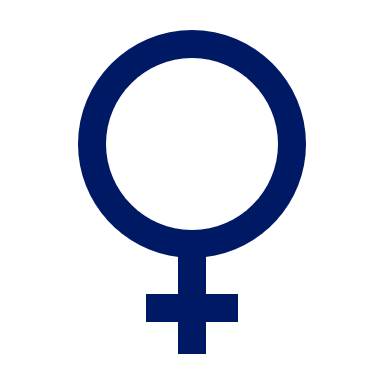 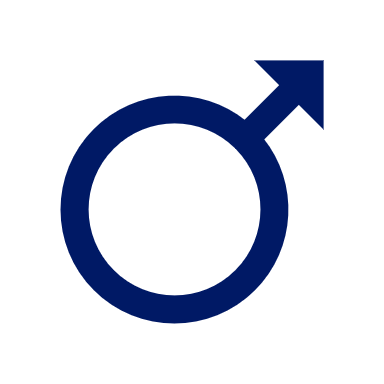 Steatotische Lebererkrankungn=2.042
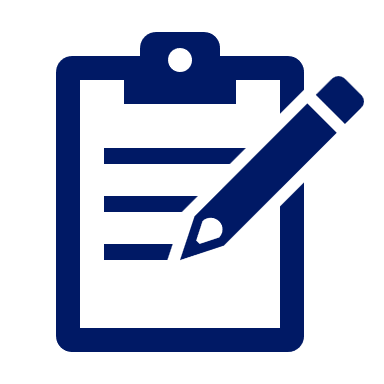 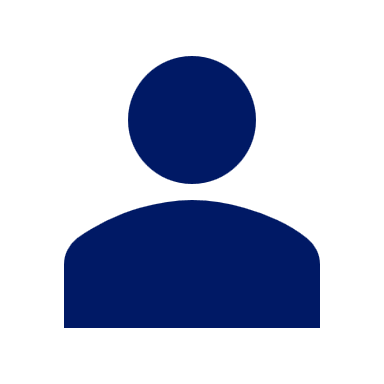 20-4930-59
≥50≥60
<20
<30
Selbstbericht
<3
<4
<3
<4
3-7
4-7
3-7
4-7
≥8
≥8
Neubewertung
Neubewertung
AUDIT-C
<20
>200
20-79
≥200
≥80
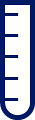 PEth
Neubewertung
Neubewertung
Neubewertung
ALD
MetALD
MASLD
Grafiken von Novo Nordisk nach Daten von Bech K. ALD, alcohol-associated liver disease, Alkohol-assoziierte Lebererkrankung; AUDIT-C, alcohol use disorders identification test, Test zur Identifizierung von Alkoholkonsumstörungen; MASLD, metabolic dysfunction-associated steatotic liver disease, metabolische Dysfunktion-assoziierte steatotische Lebererkrankung; MetALD, metabolic and alcohol-associated liver disease, metabolische und Alkohol-assoziierte Lebererkrankungen; PEth, Phosphatidylethanol.
Bech K. Discrepancies between self-reported alcohol intake and phosphatidylethanol in 2,924 individuals at risk of steatotic liver disease. Symposiumsbeitrag vom EASL 2025, 07.-10. Mai 2025, Amsterdam.
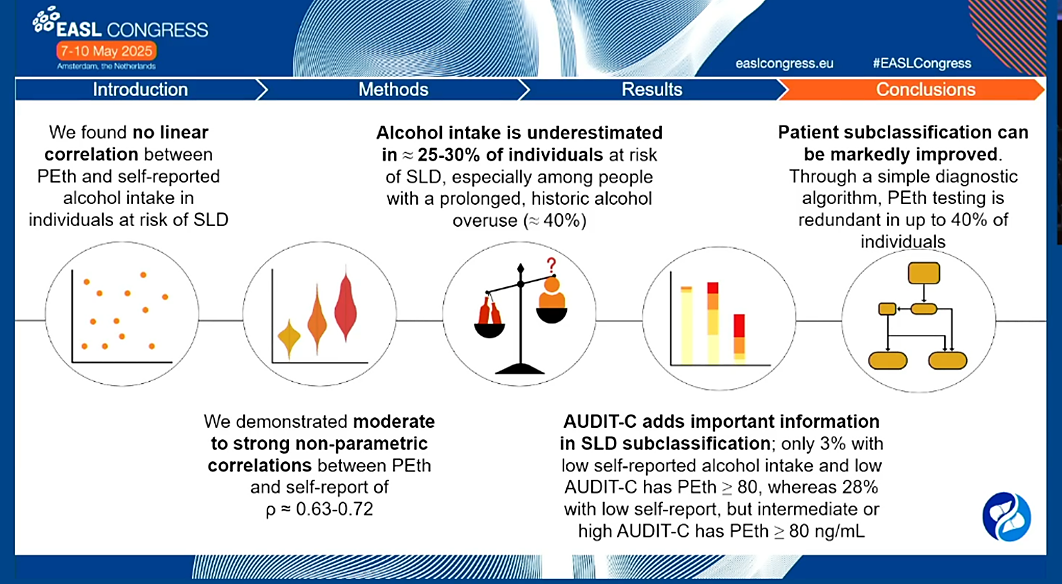 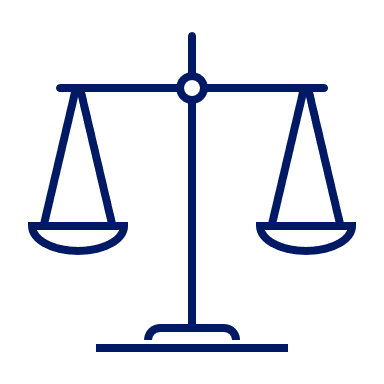 ?
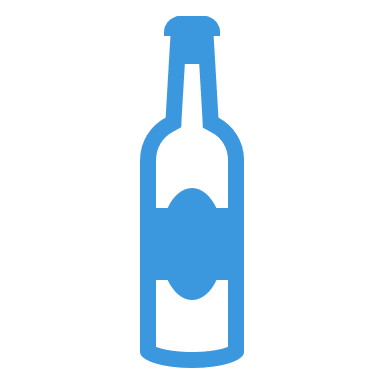 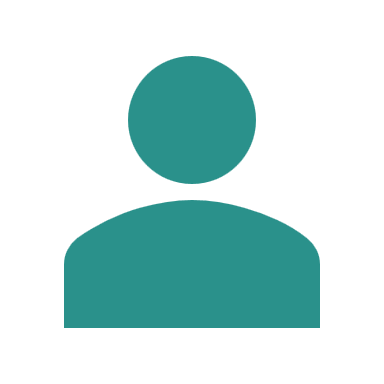 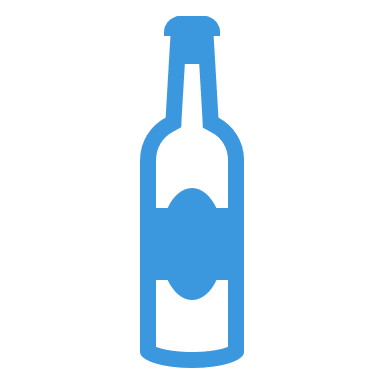 Fazit der Studie
Keine lineare Korrelation zwischen PEth und dem selbst angegebenen Alkoholkonsum bei Personen mit dem Risiko einer SLD
Der Alkoholkonsum wird bei ≈ 25-30 % der Personen mit SLD-Risiko unterschätzt, insbesondere bei Personen mit langjährigem, übermäßigem Alkoholkonsum (≈ 40 %)
Die Subklassifizierung von Patienten kann deutlich verbessert werden: Durch einen einfachen Diagnosealgorithmus ist der PEth-Test bei bis zu 40 % der Personen überflüssig
Mäßige bis starke nicht-parametrische Korrelationenvon ρ ≈ 0,63-0,72 zwischen PEth und Selbsteinschätzung
AUDIT-C liefert wichtige Informationen für die Subklassifizierung der SLD; nur 3 % mit niedrigem selbstberichteten Alkoholkonsum und niedrigem AUDIT-C haben einen PEth ≥ 80, während 28 % mit niedrigem Selbstbericht, aber mittlerem oder hohem AUDIT-C einen PEth ≥ 80 ng/ml haben
Bech K. Discrepancies between self-reported alcohol intake and phosphatidylethanol in 2,924 individuals at risk of steatotic liver disease. Symposiumsbeitrag vom EASL 2025, 07.-10. Mai 2025, Amsterdam.
Grafiken von Novo Nordisk nach Daten von Bech K. AUDIT-C, alcohol use disorders identification test, Test zur Identifizierung von Alkoholkonsumstörungen; PEth, Phosphatidylethanol; SLD, steatotic liver disease, steatotische Lebererkrankung.
Die Herausforderung: Die Dynamik des Alkoholkonsums
Dynamik der Klassifizierung der steatotischen Lebererkrankung
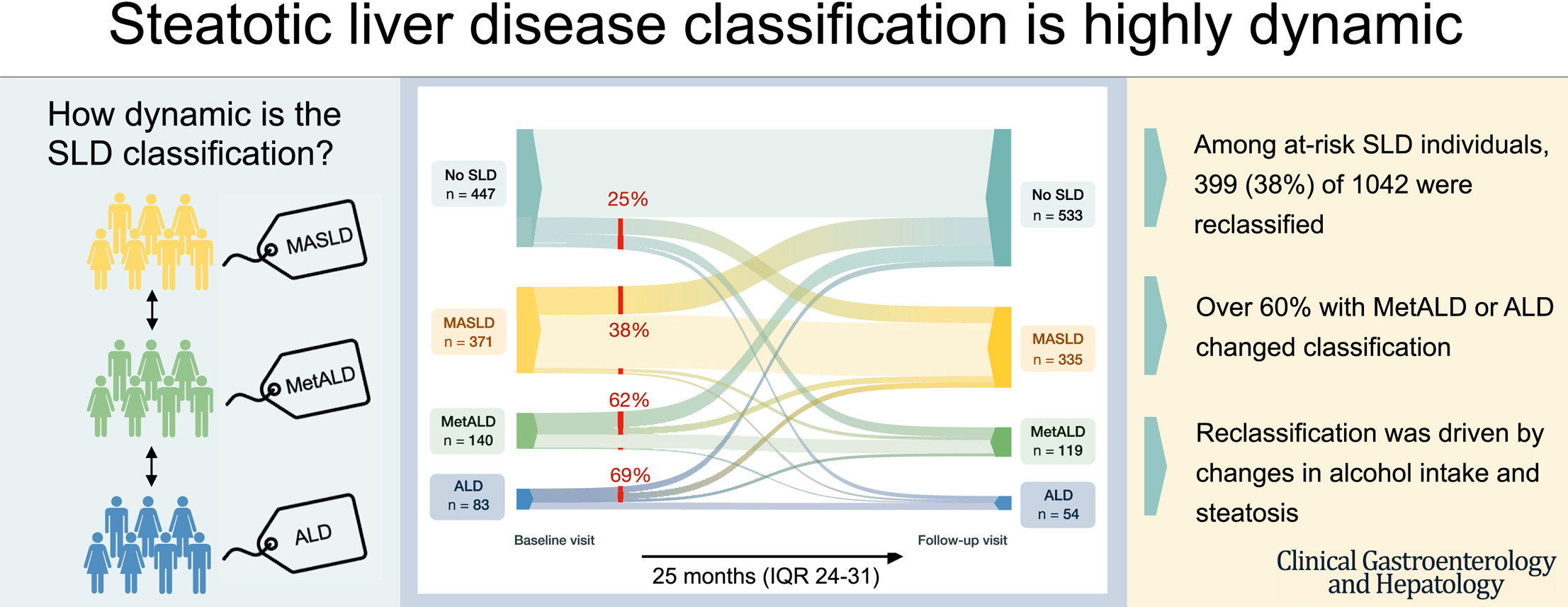 Wie dynamisch ist die SLD-Klassifizierung?
Von 1.042 Risikopatienten mit SLD wurden 399 (38 %) neu klassifiziert

Über 60 % der Patienten mit MetALD und ALD wurden umklassifiziert

Ursachen der Umklassifizierung: Änderung des Alkoholkonsums und Steatose
25 Monate (IQR 24-31)
Grafiken von Novo Nordisk nach Daten von Israelsen M. et al.ALD, alcohol-associated liver disease, Alkohol-assoziierte Lebererkrankung; AUDIT-C, alcohol use disorders identification test, Test zur Identifizierung von Alkoholkonsumstörungen; IQR, interquartile range, Interquartilsabstand; MASLD, metabolic dysfunction-associated steatotic liver disease, metabolische Dysfunktion-assoziierte steatotische Lebererkrankung; MetALD, metabolic and alcohol-associated liver disease, metabolische und Alkohol-assoziierte Lebererkrankungen; PEth, Phosphatidylethanol; SLD, steatotic liver disease, steatotische Lebererkrankung.
Thiele M. EASL/AASLD endpoints conference on MetALD and ALD. Symposiumsbeitrag vom EASL 2025, 07.-10. Mai 2025, Amsterdam; Israelsen M. et al. Clin Gastroenterol Hepatol. 2025;S1542-3565(25)00243-5, online ahead of print.
Alkoholkonsum
Eine Vorgeschichte von längerem (>1–5 Jahre) starkem Alkoholkonsum sollte eine Voraussetzung für die Studienteilnahme sein
Alkohol ist ein zentraler Faktor für die aktuelle Krankheitsausprägung
Der Patient hat ein Risiko für Rückfälle in schädlichen Alkoholkonsum
Langfristige Abstinenz (≥6–12 Monate) in einer klinischen Studie deutet darauf hin, dass dieser Patient möglicherweise nicht von Therapien profitiert, die ausschließlich auf alkoholbedingte Leberschäden abzielen
Aktueller Alkoholkonsum (in den letzten 3–6 Monaten) sollte eine Voraussetzung für die Teilnahme an MetALD-ALD-Studien sein
Verwendung des AUDIT-C zur Erfassung der Alkoholmenge und -häufigkeit im vergangenen Jahr
Sensitiver Cut-off: AUDIT-C ≥3 für Frauen und ≥4 für Männer
Spezifischer Cut-off: ≥5 für beide Geschlechter (≥8 weist auf mögliche Abhängigkeitssymptome hin)
Routinemäßige Nutzung von PEth
Zur Stratifizierung bei der Randomisierung?
Zur Überwachung des Alkoholkonsums während der Studie
Als Gesprächsgrundlage zur Umklassifizierung von 10–30 % der MASLD-Patienten als MetALD oder ALD
ALD, alcohol-associated liver disease, Alkohol-assoziierte Lebererkrankung; AUDIT-C, alcohol use disorders identification test, Test zur Identifizierung von Alkoholkonsumstörungen; MASLD, metabolic dysfunction-associated steatotic liver disease, metabolische Dysfunktion-assoziierte steatotische Lebererkrankung; MetALD, metabolic and alcohol-associated liver disease, metabolische und Alkohol-assoziierte Lebererkrankungen; PEth, Phosphatidylethanol.
Thiele M. EASL/AASLD endpoints conference on MetALD and ALD. Symposiumsbeitrag vom EASL 2025, 07.-10. Mai 2025,
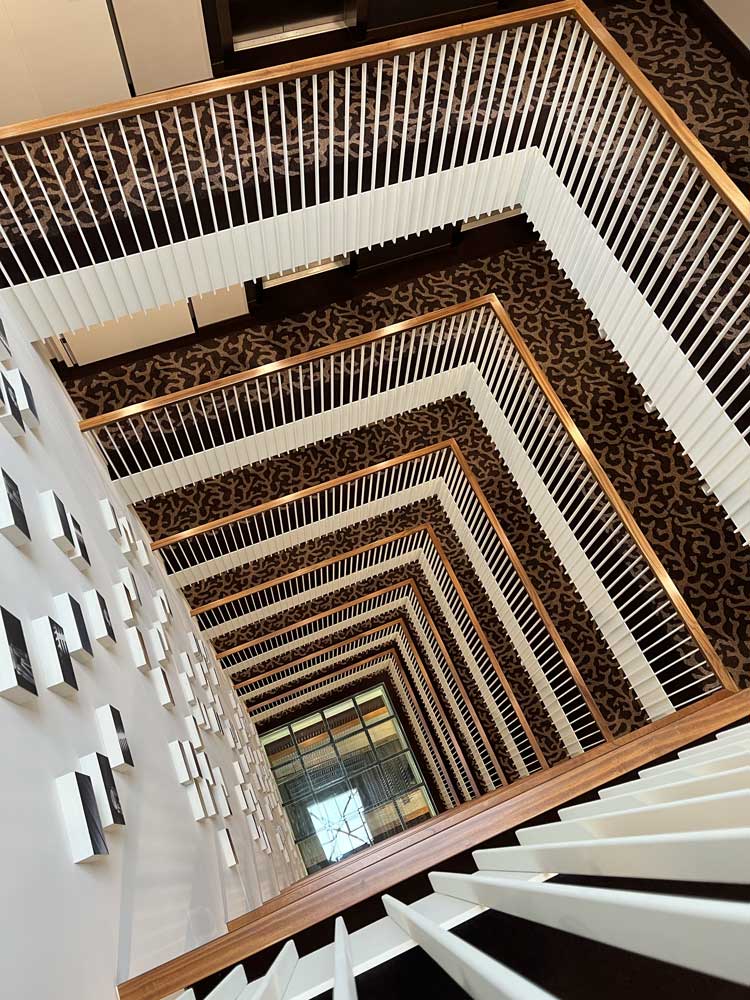 Neue Therapieoptionen in fortgeschrittenen Stadien der MASH – Therapie der MASH-Zirrhose
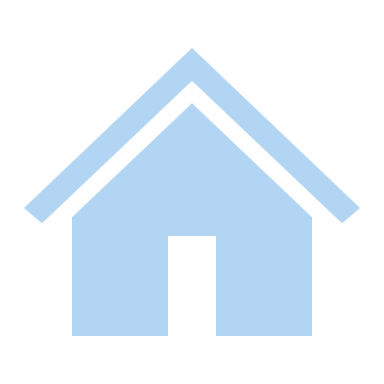 Metabolische Fettlebererkrankungen
MASH ist eine Multisystemerkrankung mit Risikofaktoren im gesamten kardiometabolischen Spektrum
Das klinische Management von Patienten mit MASH ist daher besonders wichtig
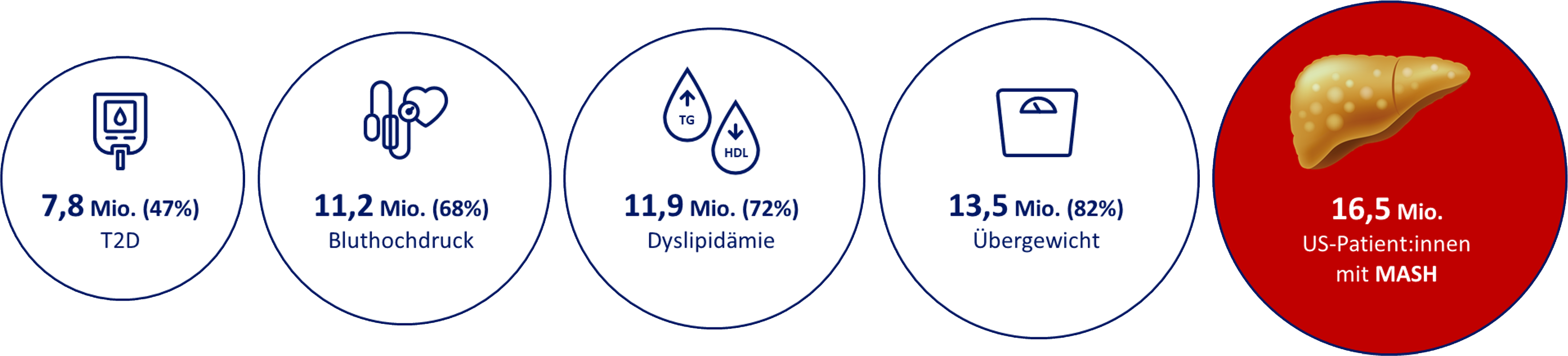 7,8 Mio. (47 %)
T2D
11,2 Mio. (86 %)
Bluthochdruck
11,9 Mio. (72 %)
Dyslipidämie
13,5 Mio. (82 %)
Übergewicht
16,5 Mio.
US-Patient:innen
mit MASH
Grafiken von Novo Nordisk nach Daten von Younossi ZM. et al.HDL, high density lipoprotein, Lipoprotein hoher Dichte; MASH, Metabolische Dysfunktion-assoziierte Steatohepatitis; T2D, Diabetes Typ 2; TG, Triglycerid.
Younossi ZM. et al. Hepatol. 2016;64:73-84.
MASLD ist eine progressive chronische Lebererkrankung
Die Zeit bis zum Fortschreiten der Fibrose um eine Stufe liegt zwischen 10 und 22 Jahren
Nur eine Minderheit der Patienten entwickelt leberbedingte Komplikationen, was die Notwendigkeit einer präzisen Risikovorhersage zur Optimierung von Überwachung und Intervention unterstreicht
Progressive Leberfibrose
Zirrhose
Dekompensation, HCC und Tod
MASH
MASLD = einfache Steatose
Grafik von Novo Nordisk nach Daten von Le P. et al.HCC, hepatocellular carcinoma, Leberzellkarzinom; MASH, Metabolische Dysfunktion-assoziierte Steatohepatitis; MASLD, metabolic dysfunction-associated steatotic liver disease, metabolische Dysfunktion-assoziierte steatotische Lebererkrankung.
Le P. et al. Clin Gastroenterol Hepatol. 2023;21:1154-1168.
Ziele der MASH-Therapie – Wirksamkeit bei Leberzirrhose bislang unklar
Kombinations-therapie für MASH
Ansprechrate erhöhen
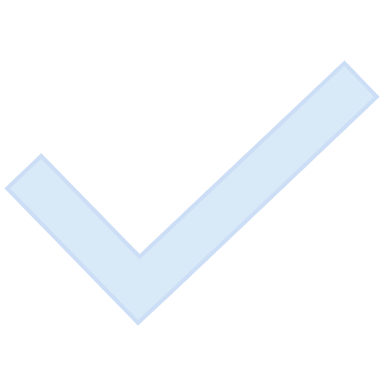 Anti-steatotisch
Anti-fibrotisch
Verbesserte Verträglichkeit
Anti-inflammatorisch
Antwort maximieren
Wirksamkeit erhöhen
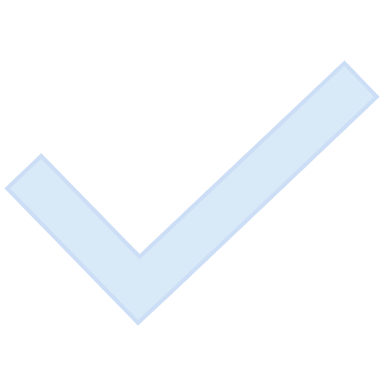 Wirkverlust reduzieren
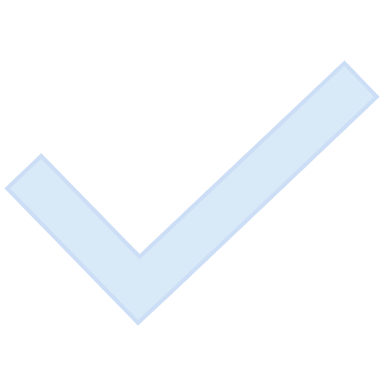 Grafiken von Novo Nordisk nach Daten von Sangro P. et al.ASK1, Apoptose-Signal regulierende Kinase 1; FGF, fibroblast growth factor, Fibroblasten-Wachstumsfaktor; FXR, Farnesoid X Rezeptor; GLP-1R, Glucagon-like Peptid 1-Rezeptor; Insuline R, Normalinsulin; MASH, Metabolische Dysfunktion-assoziierte Steatohepatitis; MPC, mitochondrial pyruvate carrier, mitochondrialer Pyruvat-Träger; PPAR, Peroxisom-Proliferator-aktivierter Rezeptor; SCD1, Stearoyl-CoA-Desaturase 1; SGLT1/2, Sodium-Glucose Co-Transporter 1/2; THR, thyroid hormone receptor, Schilddrüsenhormonrezeptor.
Sangro P. et al. J Physiol Biochem. 2023;79(4):869-879.
MAESTRO-NAFLD-OLE – Studie zur Behandlung mit Resmetirom bei Patienten mit kompensierter MASH-Zirrhose
Alkhouri, N.
Vortrag (LBO-002) vom EASL 2025, 07.-10. Mai 2025, Amsterdam.
Nicht gedeckter Bedarf bei MASH-Zirrhose
Resmetirom, ein einmal täglich oral einzunehmender, auf die Leber wirkender Schilddrüsenhormon-rezeptor-β(THR-β)-Agonist, ist die einzige von der FDA zugelassene Therapie für MASH (Stand: 2024)
Bislang keine zugelassenen Therapien für Patienten mit kompensierter Zirrhose aufgrund von MASH
R
X
Zirrhose (F4) ist in hohem Maße mit klinischen Ergebnissen verbunden, einschließlich hepatischer Dekompensationsereignisse, Leberversagen, Lebertransplantation und Tod
Vorgestellt wurde die Analyse zum Effekt von Resmetirom nach zwei Jahren Behandlung von 122 Patienten mit MASH-Zirrhose, mit und ohne CSPH (im Sinne der Baveno VII Kriterien (FibroScan® und Thrombozyten))
CSPH, clinically significant portal hypertension, klinisch signifikante portale Hypertension; MASH, Metabolische Dysfunktion-assoziierte Steatohepatitis; FDA, Food and Drug Administration; THR-β,  Thyroidrezeptor-β.
Alkhouri N. et al. J Hepatol. 2025;82(Suppl.1):LBO-002; Harrison SA. et al. N Engl J Med. 2024;390(5):497-509; Sanyal AJ. et al. N Engl J Med. 2023;389(15):1559-1569.
MAESTRO-NAFLD: Studiendesign
Studienverlauf
Studiendesign
MAESTRO-NAFLD-OLE
MAESTRO-NAFLD-1
Einschluss-Kriterien
≥3 metabolische Risikofaktoren
Gut kompensierte MASH-Zirrhose - Child Pugh A:
F4-Fibrose* ODER
Nicht-invasive klinische Beurteilung (Lebersteifigkeit [VCTE, MRE], Thrombozyten, ELF)
Zulässige Thrombozytenzahl ≤70.000
Keine Dekompensation in der Vorgeschichte
NCT04951219
NCT04197479
Aufgenommen in MAESTRO-NAFLD-1Open-Label-Arm – Zirrhose-Population
n=180
MAESTRO-NAFLD-1
Open-Label-Zirrhose-Kohorte
OL-Zirrhose-Kohorte
OL-Verlängerung
MAESTRO-NAFLD-1-Absolventenn=161 (89 %)
Resmetirom 80 mg
Resmetirom 80 mg
Woche 52
Open-Label-Behandlung
Woche 52Open-Label-Behandlungsdaten nach zweitem 52-wöchigen Behandlungszeitraum ausgewertet
Variabler Abstand von der Behandlung, 
1 Monat - 1 Jahr
An offener Verlängerungsstudie teilgenommen n=122
OPEN-LABEL VERLÄNG-ERUNG
2-Jahres-Studienabsolventen 
n=113 (93%)
Primärer Endpunkt
Sicherheit und Verträglichkeit von Resmetirom bei Patienten mit Zirrhose
Sekundäre/explorative Endpunkte
VCTE, MRE, MRI-PDFF, Leber-Enzyme, Enzyme, Biomarker, Lipide, Leber- und Milz-Volumen
Grafiken von Novo Nordisk nach Daten von Alkhouri N. et al.*Bei 66 % der Patienten wurde eine Leberbiopsie durchgeführt; bei Patienten mit einer klinischen Progression von F3 bei der Biopsie zu F4 wurde F4 durch Blutplättchen < LLN oder MRE > 4,2 bestätigt.ELF, enhanced liver fibrosis, erweiterte Leberfibrose; F4, Fibrosegrad 4; MAESTRO-NAFLD-1, Metabolic Assessment of Experimental Study of Thyroid hormone Receptor-β Organ-selective agonist in NAFLD (non-alcoholic fatty liver disease) – Study 1; MASH, metabolische Dysfunktion-assoziierte Steatohepatitis; MRE, Magnetresonanz-Elastographie; MRI-PDFF, Magnetresonanztomographie-Protonendichte-Fettfraktion; OL, open label, offen;  OLE, open label extension, offene Verlängerungsphase; VCTE, vibration controlled transient elastography, vibrationsgesteuerte transiente Elastographie.
Alkhouri N. et al. J Hepatol. 2025;82(Suppl.1):LBO-002;Harrison SA. et al. Nat Med. 2023;29(11):2919-2928; Harrison SA. et al. Aliment Pharmacol Ther. 2024;59(1):51-63.
MAESTRO-NAFLD-OLE Studiendaten
Ergebnisse
Basisdaten
VCTE25 % Differenz zum Ausgangswert
VCTEMittlere Veränderung
Umwandlung von F4 in Überein-stimmung mit F3***
35 %
schlechter 9 %
n=101
schlechter 11 %
n=116
30 %
gleichbleibend40 %
gleichbleibend42 %
verbessert 51 %
verbessert47 %
-6,4 kPa
-6,7 kPa
>50 % der Resmetirom-Gruppe erzielten eine anhaltende Reduktion der Lebersteifigkeit um ≥25 % gemessen mittels VCTE
Bei MASH-Zirrhose ist hepatisches Fett mit einer weiter fortgeschrittenen Erkrankung assoziiert
Statistisch signifikant im Vergleich zu Studienbeginn**
Grafiken von Novo Nordisk nach Daten von Alkhouri N. et al.*Nur 114/122 Patienten hatte zu Studienbeginn MRT-PDFF Daten**Jahr 1: -6.4 (-9.2, -3.7) kPa; Jahr 2: -6.7 (-9.4, -4.1) kPa (95% Konfidenzintervall). ***Patienten, bei denen F4 zu Beginn bestätigt wurde (Leberbiopsie F4 und/oder Thrombozyten < 140/MRE ≥ 15), wiesen im Jahr 2 einen Übergang von F4 zu potenzieller F3 auf (VCTE <15 und ≥ 25% Rückgang gegenüber dem Ausgangswert)ALT, Alanin-Aminotransferase; BL, baseline, Ausgangsstatus; BMI, Body-Mass-Index; CAP, controlled attenuation parameter, kontrollierter Abschwächungsparameter; ELF, enhanced liver fibrosis, erweiterte Leberfibrose; FIB-4, Fibrose-4-Index; GGT, Gamma-Glutamyltransferase; LDL-C, Lipoprotein-Cholesterin niederer Dichte; LSM, liver stiffness measure, Lebersteifigkeitsmessung; MAESTRO-NAFLD, Metabolic Assessment of Experimental Study of Thyroid hormone Receptor-β Organ-selective agonist in NAFLD (non-alcoholic fatty liver disease) – Study; MRE, Magnetresonanz-Elastographie; MRI-PDFF, Magnetresonanztomographie-Protonendichte-Fettfraktion; T2D, Diabetes Typ 2; VCTE, vibration controlled transient elastography, vibrationsgesteuerte transiente Elastographie.
Alkhouri N. et al. J Hepatol. 2025;82(Suppl.1):LBO-002;Harrison SA. et al. Nat Med. 2023;29(11):2919-2928; Harrison SA. et al. Aliment Pharmacol Ther. 2024;59(1):51-63.
Ergebnisse I: Verbesserung nicht-invasiver Biomarker
Anhaltende signifikante Verbesserung von ALT und GGT**
Verringerung der Biomarker für Fibrose und Leberschädigung*
GGT% Veränderung
ALT% Veränderung
PRO-C3Relative Veränderung
CK-18 (µg/ml)Mittlere Veränderung
AdiponectinRelative Veränderung
Baseline
Baseline
Baseline
n=66
n=10
n=64
n=8
n=68
n=62
n=115
n=111
n=66
n=10
n=64
n=8
-130 %
-37 %
-11 %
-40 %
42 %
-20 %
-27 %
-18 %
27 %
-20 %
-20 %
-34 %
-36 %
-321 %
Baseline
Baseline MRI-PDFF
≤5 %
≥5 %
n=115
n=111
Grafiken von Novo Nordisk nach Daten von Alkhouri N. et al.*Mittlere Veränderung gegenüber dem Ausgangswert, PRO-C3 Ausgangswert wurde bei etwa 50 % der Patienten erreicht; CK-18, Jahr 1, -130 µg/ml (-216,-44); Jahr 2, -321 µg/ml (-398, -243); Adiponectin Jahr 2, 42 % (29 %, 55 %)**Mittlere prozentuale Veränderung gegenüber dem Ausgangswert bei Patienten mit einem Ausgangswert von ALT ≥ 30 IE; Gesamt-ALT, Jahr 1, Woche 48, -18 % (-26 %, -11 %); Jahr 2 Woche 104, -19 % (-27 %, -11 %); Gesamt-GGT Jahr 1, Woche 48-32 % (-38 %, -27 %), Jahr 2 Woche 104, -35 % (-44 %, -27 %); mittlere prozentuale Veränderung (95 % CI) in ≤55 ALT im Jahr 2.ALT, Alanin-Aminotransferase; AST, Aspartat-Aminotransferase; CK18, Cytokeratin 18, Zytokeratin 18; ELF, enhanced liver fibrosis, erweiterte Leberfibrose; GGT, Gamma-Glutamyltransferase; MRI-PDFF, Magnetresonanztomographie-Protonendichte-Fettfraktion; Pro-C3, Prokollagen Typ III.
Alkhouri N. et al. J Hepatol. 2025;82(Suppl.1):LBO-002;Harrison SA. et al. Nat Med. 2023;29(11):2919-2928; Harrison SA. et al. Aliment Pharmacol Ther. 2024;59(1):51-63.
Ergebnisse II: Baveno-Kriterien und portale Hypertension
CSPH
Eine klinisch signifikante CSPH ist ein Indikator für leberbezogene Ereignisse wie Aszites, Varizenblutungen und Enzephalopathie1
Modifizierter Baveno (ähnlich wie ANTICIPATE2) erfordert zusätzliche Evidenz für CSPH bei MASH-Patienten mit VCTE>25; bestätigt CSPH-Risiko
35 %
15 %
17 %
15 %
25 %
14 %
Baveno
70 %
58 %
51 %
CSPH
Liegt vor
Wahrscheinlich
Geringes/
kein Risiko
13 %
16 %
35 %
17 %
26 %
16 %
Modifizierter Baveno
Insgesamt geringeres CSPH-Risiko in den Jahren 1 und 2, unabhängig davon, ob die Baveno-Kriterien oder eine Modifikation der Baveno-Kriterien verwendet werden
70 %
58 %
51 %
Alkhouri N. et al. J Hepatol. 2025;82(Suppl.1):LBO-002;1de Franchis R. et al. J Hepatol. 2022;76(4):959-974;2Rabiee A. et al. Hepatol Commun. 2022;6(12):3324-3334.
Grafiken von Novo Nordisk nach Daten von Alkhouri N. et al.CSPH, clinically significant portal hypertension, klinisch signifikante portale Hypertension; ELF, enhanced liver fibrosis, erweiterte Leberfibrose; MASH, metabolische Dysfunktion-assoziierte Steatohepatitis; MRE, Magnetresonanz-Elastographie; PLT, Platelets, Thrombozyten; VCTE, Vibration-Controlled Transient Elastography, Vibrationskontrollierte transiente Elastografie.
Ergebnisse III: Verbesserung der Risikokategorie der portalen Hypertension
Baseline
Geringes/Kein Risiko für CSPH
Baseline
Mit Wahrscheinlichkeit CSPH
Baseline
CSPH
5 %
5 %
6 %
14 %
7 %
14 %
35 %
42 %
29 %
Mit 
Wahr-schein-lichkeit CSPH
100%
6 3%
Geringes/kein Risiko 
für CSPH
100 %
CSPH100 %
23 %
88 %
CSPH
24 %
81 %
Mit Wahrschein-lichkeit CSPH
57 %
42 %
31 %
34 %
Geringes/kein Risiko für CSPH
Baseline
Baseline
Baseline
Jahr 1
Jahr 1
Jahr 1
Jahr 2
Jahr 2
Jahr 2
Ein hoher, statistisch signifikanter Anteil der Patienten mit wahrscheinlicher oder bestätigter CSPH bei Studienstart wurde im 1. und 2. Jahr einer niedrigeren Risikokategorie zugeordnet – unabhängig davon, ob Baveno- oder modifizierte Baveno-Kriterien angewendet wurden.
Grafiken von Novo Nordisk nach Daten von Alkhouri N. et al.CSPH, clinically significant portal hypertension, klinisch signifikante portale Hypertension.
Alkhouri N. et al. J Hepatol. 2025;82(Suppl.1):LBO-002;Harrison SA. et al. Nat Med. 2023;29(11):2919-2928; Harrison SA. et al. Aliment Pharmacol Ther. 2024;59(1):51-63.
Sicherheit von Resmetirom: Daten nach 2-jähriger Behandlung (Open-Label)
Die Daten zur Sicherheit stimmten mit früheren Studien überein
Resmetirom war in dieser Hochrisiko-Population gut verträglich, die Abbruchrate niedrig
Alle SAE waren ohne Bezug zum Studienmedikament
Insgesamt traten bei 6 von 122 Patienten während der zweijährigen Behandlung Dekompensationsereignisse auf
5 von 6 hatten entweder ein erhöhtes Ausgangs-MELD und/oder Ausgangs-Thrombozyten <100 T
Daten sind n (%)
*Todesfälle sind Covid und metastasierter Krebs.**Bei einigen Patienten reichten die Daten zur Sicherheit der allgemeinen Nebenwirkungen über zwei Jahre hinaus.AE, adverse event, unerwünschtes Ereignis; MELD, model of end stage liver disease, Modell für Lebererkrankungen im Endstadium; SAE, serious adverse event, schwerwiegendes unerwünschtes Ereignis; TEAE, treatment emergent adverse events, unerwünschte Ereignisse, die bei der Behandlung auftreten.
Alkhouri N. et al. J Hepatol. 2025;82(Suppl.1):LBO-002.
Zusammenfassung & Fazit
Therapie-Adhärenz & Verträglichkeit
Resmetirom wurde über einen Zeitraum von 2 Jahren von Patienten mit gut kompensierter Zirrhose gut vertragen
Die Abbruchrate lag bei 8 %
Die häufigsten unerwünschten Ereignisse waren leichte gastrointestinale Erkrankungen
Nach zweijähriger Behandlung mit Resmetirom bei Patienten mit MASH-Zirrhose 
>50 % der Patienten erreichten eine anhaltende LSM-Reduktion von ≥25 %Niedrigere VCTE werden mit einem geringeren Fortschreiten der Dekompensation in Verbindung gebracht
Reduzierter klinisch signifikanter Risikowert für portale Hypertension basierend auf Baveno und modifizierten Baveno KriterienKlinisch signifikante portale Hypertension ist ein Hinweis für das Fortschreiten der Dekompensation
Signifikante Verbesserungen bei nicht-invasiven Biomarkern und in der Bildgebung
Die Ergebnisse unterstützen den potenziellen klinischen Nutzen von Resmetirom bei MASH-Zirrhose, der in der laufenden MAESTRO-NAS-OUTCOMES-Studie (n=845) untersucht wird
LSM, liver stiffness measure, Lebersteifigkeitsmessung; MAESTRO, Madrigal's Active Evaluation of Safety and Tolerability in Resmetirom for Outcomes; MASH, Metabolische Dysfunktion-assoziierte Steatohepatitis; NAS, NAFLD-Aktivitäts-Score; VCTE, vibration controlled transient elastography, vibrationsgesteuerte transiente Elastographie.
Alkhouri N. et al. J Hepatol. 2025;82(Suppl.1):LBO-002.
Efruxifermin verbessert die Fibrose bei Teilnehmern mit kompensierter Zirrhose aufgrund von MASH: Ergebnisse einer 96-wöchigen, randomisierten, doppelblinden, placebokontrollierten Phase-2b-Studie (SYMMETRY)
Noureddin, M.
Vortrag (GS-012) vom EASL 2025, 07.-10. Mai 2025, Amsterdam.
Anwendung von Efruxifermin in klinischen Studien
Efruxifermin (EFX) ist ein bivalentes Fc-FGF21-Analogon
Das Phase-3-Studienprogramm SYNCHRONY, welches ~3.500 Teilnehmer mit MASH umfasst, basiert auf 2 biopsiebasierten Phase-2b-Studien (n~300) in entsprechenden Patientengruppen, die 96 Wochen lang behandelt wurden
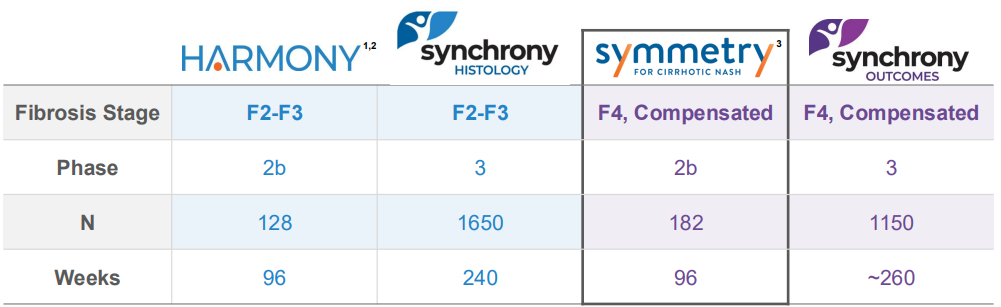 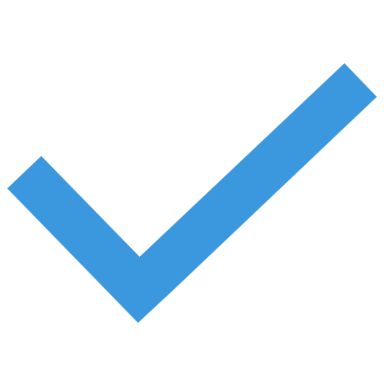 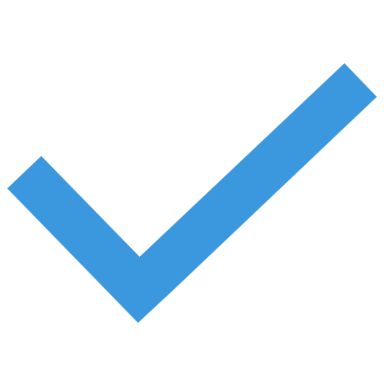 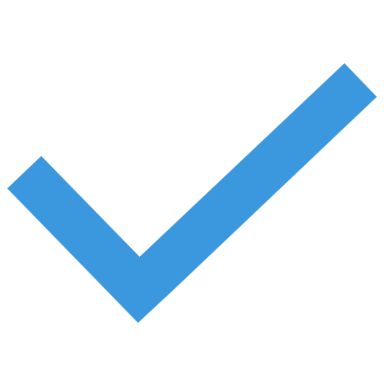 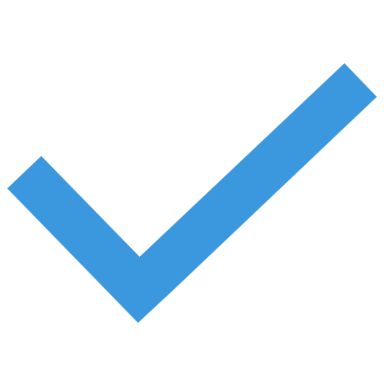 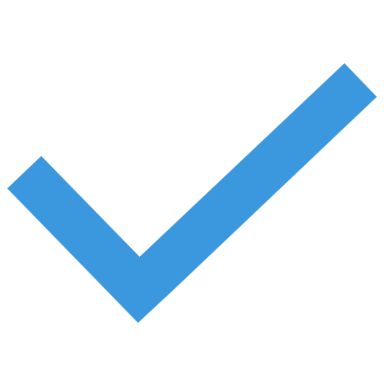 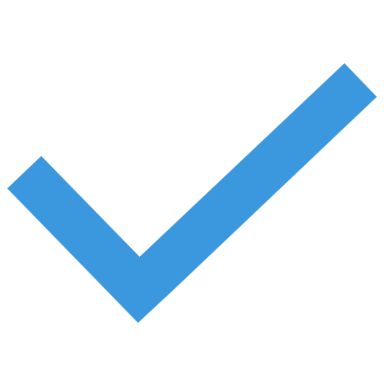 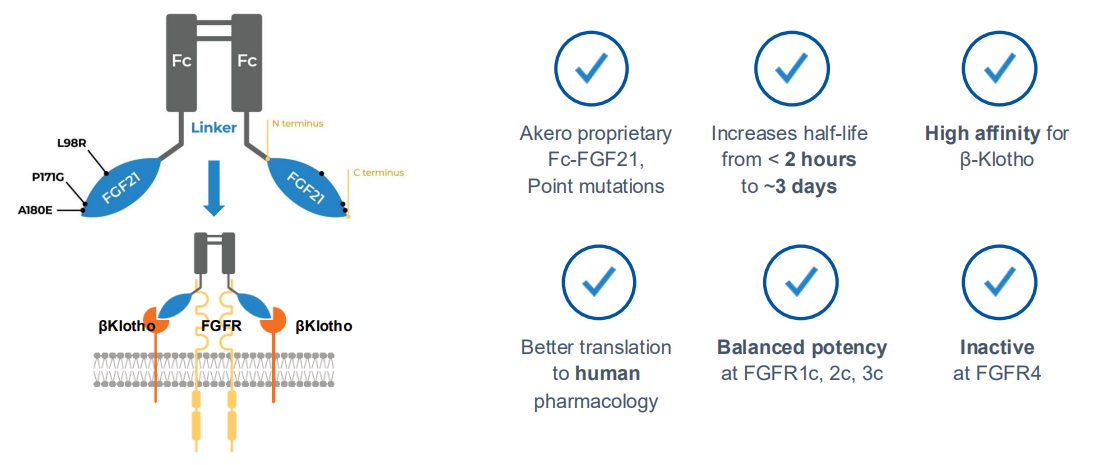 Bessere Übertragbarkeit auf humane Pharmakologie
Balancierte Wirksamkeit an FGFR1c, 2c und 3c
Inaktivan FGFR4
Akero-eigen,Fc-FGF21,Punktmutationen
Verlängert Halbwertzeitvon < 2 Stundenzu ~3 Tagen
Hohe Affinitätfür β-Klotho
N terminus
C terminus
Phase-3-Studie zur Bewertung der Sicherheit und Verträglichkeit bei ~700 klinisch diagnostizierten Teilnehmern (F1 bis F4, kompensiert) über 52 Wochen Rekrutierung abgeschlossen
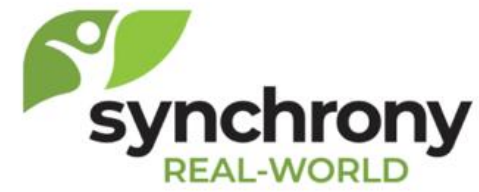 Noureddin M. J Hepatol. 2025;82(Suppl.1):GS-012; 1Harrison SA. Lancet Gastroenterol Hepatol. 2023;8(12):1080-193; 2Harrison SA et al. Clin Gastroenterol Hepatol. 2025;23(1):103-113;                                                                  3Noureddin  M. et al. N Engl J Med. 2025; online ahead of print; Kharitonenkov A. et al. Endocrinology. 2007;148(2):774-81; Stanislaus S. et al. Endocrinology. 2017;158(5):1314-1327; Lee S. et al. Nature. 2018;553(7689):501-505.
Grafiken von Novo Nordisk nach Daten von Noureddin M. EFX, Efruxifermin; FGF21, fibroblast growth factor 21, Fibroblasten-Wachstumsfaktor 21;  Fc-FGF21, Fusionsform des Proteins FGF21 mit einem Fc-Fragment eines Antikörpers; FGFR1c/2c/3c/4, Fibroblast growth factor receptor 1c/2c/3c/4, Fibroblasten-Wachstumsfaktor-Rezeptor 1c/2c/3c/4; MASH, Metabolische Dysfunktion-assoziierte Steatohepatitis.
Phase 2b SYMMETRY-Studie: Kompensierte Zirrhose (F4) aufgrund von MASH
Phase 2b SYMMETRY-Studiendesign
Basisdemografische Daten
Primärer Endpunkt der Phase 2b
≥1 Stufe Verbesserung der Fibrose ohne Verschlech-terung der MASH in Woche 36
Wesentliche Einschlusskriterien*
F4-MASH, Child-Pugh A
T2D oder 2 von 4 Komponenten des metabolischen Syndroms***
Andere Ursachen für die Lebererkrankung ausgeschlossen
NAS ≥3**
LSM ≥15kPa oder ELF >9.8 wenn keine Leberbiopsie in der Vergangenheit
Blutplättchen-Zählung ≥100 x 109/L
Sekundäre Endpunkte
≥1 Stadium Verbesserung der Fibrose ohne Verschlechterung der MASH in Woche 96
MASH-Resolution
Fibrosemarker
Marker für Leberschäden
Gesamtdauer der Behandlung: 96 Wochen
Placebo (n=61)
Randomisierung
EFX 28mg (n=57)
Screening
Phase 2b
EFX 50mg (n=63)
Woche 36Leberbiopsie
Woche 96Leberbiopsie
Screening 
Leberbiopsie
*Biopsiebestätigte kryptogene Zirrhose, die MASH zugeschrieben wird.
HGrafiken von Novo Nordisk nach Daten von Noureddin M. *Alle Teilnehmer hatten biopsiebestätigte kompensierte Zirrhose (Fibrosestadium 4) verursacht durch MASH („definitives MASH“) oder kryptogene Zirrhose, die MASH zugeschrieben wurde. Teilnehmer mit kryptogener Zirrhose, die MASH zugeschrieben wurde, machten etwa 20 % der Gesamtstudienpopulation aus. **Außer denjenigen mit kryptogener Zirrhose, die MASH zugeschrieben wurde.***Fettleibigkeit, Dyslipidämie, erhöhter Blutdruck und erhöhter Nüchternblutzucker.ALT, Alanin-Aminotransferase; AST, Aspartat-Aminotransferase; BMI, Body-Mass-Index; ELF, enhanced liver fibrosis, erweiterte Leberfibrose; EFX, Efruxifermin; GLP-1 , Glucagon-like Peptid 1; HbA1c, glykiertes Hämoglobin; INR, international normalized ratio, internationales normiertes Verhältnis; MASH, Metabolische Dysfunktion-assoziierte Steatohepatitis; NAFLD, non-alcoholic fatty liver disease, nichtalkoholische Fettlebererkrankung; NAS, NAFLD-Aktivitäts-Score; T2D, Diabetes Typ 2; VCTE, vibration controlled transient elastography, vibrationsgesteuerte transiente Elastographie.
Noureddin M. J Hepatol. 2025;82(Suppl.1):GS-012; Noureddin M. et al. N Engl J Med 2025; online ahead of print.
Signifikante Fibroseverbesserung ohne MASH-Verschlechterung mit EFX 50 mg bis Woche 96
Verbesserung der Fibrose ≥1 Stadium& keine Verschlechterung der MASH bei Woche 36 und 96
MASH-Auflösung nach Woche 96
Completers-Analyse*
Completers-Analyse#
W36
W96
W36
W96
W36
W96
Grafiken von Novo Nordisk nach Daten von Noureddin M. *Alle Teilnehmer mit Biopsien zu Studienbeginn und in Woche 36 oder 96 #Alle Teilnehmer mit Biopsien und in Woche 96, bei denen zu Studienbeginn eine kompensierte Zirrhose aufgrund von MASH durch eine Biopsie bestätigt („definitive MASH“) †p <0,01, ~p <0,001 versus Placebo (CMH test*)CMH-Test, Cochran–Mantel–Haenszel-Test; EFX, Efruxifermin; MASH, Metabolische Dysfunktion-assoziierte Steatohepatitis.
Noureddin M. J Hepatol. 2025;82(Suppl.1):GS-012;Noureddin M .et al. N Engl J Med 2025; online ahead of print.
[Speaker Notes: †]
NIT bestätigen histologische Verbesserung – konsistente Wirkung bis Woche 96
Konsistentes Ansprechen mehrerer Baseline-Subgruppen für den primären histologischen Endpunkt in Woche 96
Zeitverlauf für nicht-invasive Fibrose-Tests (NIT) bestätigt histologische Verbesserung bei Zirrhose
Lebersteifigkeitsmessung (kPa) †, ~
ELF-Wert†
(Baseline 10,4-10,6)
(Baseline 24,1-24,7 kPa)
+0,2
-4,4 kPa°
Veränderung zum Studienbeginn
Veränderung zum Studienbeginn
**
**
*
-6,3 kPa°
***
***
-0,3
***
-7,1 kPa°
*
***
***
*
-0,8
-0,6
-0,4
-0,2
0,0
0,2
0,4
0,6
-40 %
-30 %
-20 %
-10 %
0 %
10 %
20 %
***
-0,5
***
***
***
0
0
8
8
16
16
24
24
32
32
40
40
48
48
56
56
64
64
72
72
80
80
88
88
96
96
Wochen seit Randomisierung
Wochen seit Randomisierung
EFX 28 mg
Placebo
EFX 50mg
-25,0
0
25,0
50,0
75,0
Grafiken von Novo Nordisk nach Daten von Noureddin M. *Biopsiebestätigte kompensierte Zirrhose infolge von MASH („definitives MASH“); # Biopsiebestätigte kryptogene Zirrhose, die MASH zugeschrieben wird; †LS-Mittelwert und 95%-Konfidenzintervall für die Veränderung gegenüber dem Ausgangswert; ~Nur gültige Messwerte; °Absoluter LS-Mittelwert der Veränderung gegenüber dem Ausgangswert; p <0,05 im Vergleich zu Placebo (MMRM).CI, confidence interval, Konfidenzintervall; ELF, enhanced liver fibrosis, erweiterte Leberfibrose; EFX, Efruxifermin; GLP-1R, Glucagon-like Peptid 1-Rezeptor; LS, least squares, Methode der kleinesten Quadrate (MKQ); MASH, Metabolische Dysfunktion-assoziierte Steatohepatitis; MMRM, mixed-model repeated measures, gemischtes Model wiederholter Messungen; NIT, nicht-invasiver Test; T2D, Diabetes Typ 2.
Noureddin M. J Hepatol. 2025;82(Suppl.1): GS-012;Noureddin M. et al. N Engl J Med 2025; online ahead of print.
Erhalt der Leberfunktion und anhaltende Reduktion von Leberzellschädigungsmarkern
Veränderung der Biomarker seit Studienbeginn
Prothrombin INR*
Thrombozyten (x109/L)*
AST (U/L)*
ALT (U/L)*
-1,6 U/L
(Baseline 36-38U/L))
(Baseline 38-40U/L))
***
***
D
D
D
-6,8 U/L
***
***
***
***
***
***
-8,1 U/L
***
***
***
***
**
**
-10,5 U/L
**
**
**
*
*
**
**
***
**
***
***
**
***
**
-11,2 U/L
-11,1 U/L
*
*
***
***
**
***
***
*
***
***
***
***
**
***
***
***
***
***
***
***
***
***
***
***
**
***
***
**
***
***
**
***
***
Placebo
Wochen seit Randomisierung
Wochen seit Randomisierung
Wochen seit Randomisierung
EFX 28 mg
EFX 50 mg
Gesamt-Bilirubin (mg/dL)*
Albumin (g/dL)*
-15
0
15
30
-0,10
-0,05
0,00
0,05
-20
-15
-10
-5
0
5
-20
-15
-10
-5
0
5
-0,3
-0,2
-0,1
0,0
0,1
-0,15
-0,10
-0,05
0,00
0,05
0,10
0,15
D
D
D
0
0
0
0
0
0
8
8
8
8
8
8
16
16
16
16
16
16
24
24
24
24
24
24
32
32
32
32
32
32
40
40
40
40
40
40
48
48
48
48
48
48
56
56
56
64
64
64
64
64
64
72
72
72
80
80
80
80
80
80
88
88
88
96
96
96
96
96
96
**
**
**
**
Wochen seit Randomisierung
Wochen seit Randomisierung
Wochen seit Randomisierung
*p<0,05, **p<0,01, ***p<0,001, verglichen mit Placebo (MMRM)
Grafiken von Novo Nordisk nach Daten von Noureddin M. *LS-Mittelwert und 95%-KI für die Veränderung gegenüber dem AusgangswertALT, Alanin-Aminotransferase; AST, Aspartat-Aminotransferase; EFX, Efruxifermin; INR, international normalized ratio, internationales normiertes Verhältnis; MMRM, mixed-model repeated measures, gemischtes Model wiederholter Messungen.
Noureddin M. J Hepatol. 2025;82(Suppl.1):GS-012; Noureddin M. et al. N Engl J Med 2025; online ahead of print.
Unerwünschte Ereignisse
Kumulativ von Baseline bis Woche 96
*Keines der SAE stand im Zusammenhang mit dem Studienmedikament.**Lungenentzündung (vor Woche 36).AE, adverse event, unerwünschtes Ereignis; EFX, Efruxifermin; SAE, serious adverse event, schwerwiegendes unerwünschtes Ereignis.
Noureddin M. J Hepatol. 2025;82(Suppl.1):GS-012;Noureddin M. et al. N Engl J Med. 2025; online ahead of print.
Zusammenfassung & Fazit
Verbesserung der Fibrose bei Teilnehmern mit kompensierter Zirrhose aufgrund von MASH nach 96 Wochen Behandlung mit EFX 50 mg
Verbesserung der histologischen Fibrose, die durch nicht-invasive Tests der Leberfibrose bestätigt wurde
Das Gesamtbild der Leberschädigung und -funktion deutet darauf hin, dass die Lebergesundheit durch EFX im Vergleich zu Placebo erhalten oder leicht verbessert wird
Akzeptables Sicherheits- und Verträglichkeitsprofil mit unerwünschten Ereignissen überwiegend gastrointestinal und von kurzer Dauer
Aufgrund des besseren Ansprechens auf mehrere Parameter wurde die Dosis EFX 50 mg für eine bestätigende Phase-3-Studie bei Teilnehmern mit kompensierter Zirrhose ausgewählt
Derzeitige Rekrutierung [NCT06528314]: umfasst die Bewertung der leberbezogenen Ergebnisse und der Gesamtmortalität
EFX, Efruxifermin; MASH, Metabolische Dysfunktion-assoziierte Steatohepatitis.
Vergleich nicht-invasiver Tests für klinisch relevante Lebererkrankungen in einer Allgemeinbevölkerung mit Stoffwechselstörungen
Van Kleef, LA. et al.
Vortrag (OS-011-YI) vom EASL 2025, 07.-10. Mai 2025, Amsterdam.
Hintergrund
Ein gezieltes Screening auf frühe, aber signifikante Lebererkrankungen wird von allen wichtigen Leitlinien unter Verwendung von NIT unterstützt
FIB-4 ist der Grundstein der derzeitigen Screening-Strategien
Neuere NIT haben möglicherweise einen größeren klinischen Nutzen und eine höhere diagnostische Genauigkeit 
Ein direkter Vergleich von NIT in einem Screening-Setting fehlt
Ziel der Studie: 
Das Ziel der Studie war es, die diagnostische Genauigkeit von 10 NIT im Vergleich für die Erkennung einer erhöhten LSM, MASH mit signifikanter Fibrose, fortgeschrittener Fibrose und Zirrhose in einer für das Screening vorgesehenen Zielpopulation zu bewerten.
NIT, nicht-invasiver Test; FIB-4, Fibrose-4-Index; LSM, liver stiffness measure, Lebersteifigkeitsmessung; MASH, Metabolische Dysfunktion-assoziierte Steatohepatitis.
Van Kleef LA. et al. J Hepatol. 2025;82(Suppl.1):OS-011-YI.
Methoden
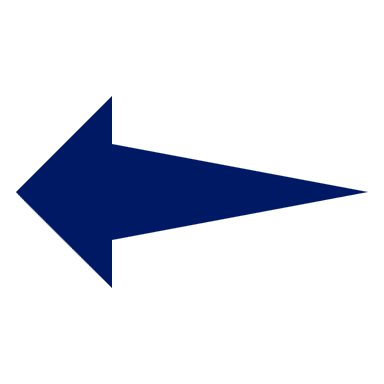 10 NIT
5 Ergebnisse
Erhöhte LSM
LSM ≥8 kPa
LSM ≥12 kPa

MASH mit signifikanter Fibrose
FAST ≥0,35

Fortgeschrittene Fibrose
Agile 3+ ≥0,679

Zirrhose
Agile 4 ≥0,565
APRI	AST/Thrombozyten-Ratio-		Index	
CORE	Zirrhose-Ergebnis- 	Risiko-Schätzung 
FIB-4	Fibrose-4-Index
FNI	Fibrose-NASH-Index
FORNS	FORNS-Index
HFS	HEPAmet-Fibrose-Wert
LRS	Leber-Risiko-Wert
MAF-5	Metabolische Dysfunktion-	assoziierte Fibrose 5
NFS	NAFLD-Fibrose-Wert
SAFE	Steatose-assoziierte 	Fibrose-Schätzung
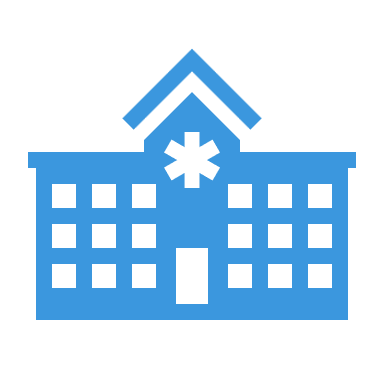 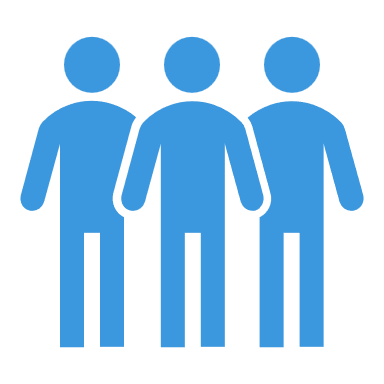 NHANESRotterdam-Studie
11.404 Teilnehmer mit ≥1 kardio-metabolischem Risikofaktor
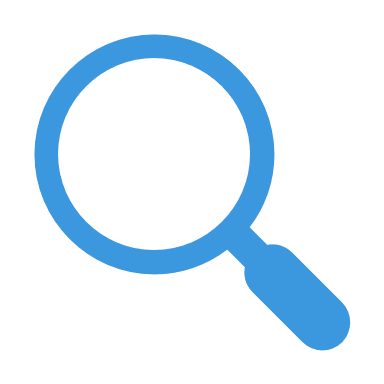 LSM, FAST, 
Agile 3+, Agile 4
Grafiken von Novo Nordisk nach Daten von van Kleef LA. Et al.Agile 3+/4, FibroScan®-basierter Fibrose-Score; APRI, AST/Thrombozyten-Ratio Index; AST, Aspartat-Aminotransferase; CORE, cirrhosis outcome risk estimator, Zirrhose-Ergebnis-Risiko-Schätzung; FAST, FibroScan®-AST; FIB-4, Fibrose-4-Index; FNI, Fibrose-NASH-Index; FORNS, Leberfibrose-Index nach Forns; HFS, HEPAmet-Fibrose-Wert, Leber-Risiko-Wert; LSM, liver stiffness measure, Lebersteifigkeitsmessung; MAF-5, metabolische Dysfunktion-assoziierte Fibrose 5; MASH, Metabolische Dysfunktion-assoziierte Steatohepatitis; NAFLD, non-alcoholic fatty liver disease, nichtalkoholische Fettlebererkrankung; NASH, nichtalkoholische Steatohepatitis; NFS, NAFLD-Fibrose-Score; SAFE, steatosis associated fibrosis estimator, Steatose-assoziierte Fibrose-Schätzung; NIT, nicht-invasiver Test.
Van Kleef LA. et al. J Hepatol. 2025;82(Suppl.1):OS-011-YI.
Basisdaten der Studienteilnehmer
MAF5
SAFE
LRS
FNI
HFS
NSF
CORE
FORNS
APRI
FIB-4
1
LSM ≥8 kPa
LSM ≥12 kPa
MASH-RisikoFAST ≥ 0,35
Fortgeschrittene FibroseAgile 3+ ≥0,679
Zirrhose
Agile 4 ≥0,565
n=11.404
44 % Rotterdam-Studie
56 % NHANES
0,9
0,8
0,7
MAF5
SAFE
LRS
NFS
HFS
FNI
CORE
FORNS
APRI
FIB-4
AUC
0,6
FNI
MAF5
APRI
CORE
LRS
SAFE
HFS
FIB-4
FORNS
NFS
APRI
CORE
FIB-4
FNI
FORNS
HFS
LRS
MAF5
NFS
SAFE
Grafiken von Novo Nordisk nach Daten von Laurens A. et al.Agile 3+/4, FibroScan®-basierter Fibrose-Score; APRI, AST/Thrombozyten-Ratio Index; AST, Aspartat-Aminotransferase; AUC, area under the curve, Fläche unter der Kurve; BMI, Body-Mass-Index; CORE, cirrhosis outcome risk estimator, Zirrhose-Ergebnis-Risiko-Schätzung; FAST, FibroScan®-AST; FIB-4, Fibrose-4-Index; FNI, Fibrose-NASH-Index; FORNS, Leberfibrose-Index nach Forns; HFS, HEPAmet-Fibrose-Wert; LRS, liver risk score, Leber-Risiko-Wert; LSM, liver stiffness measure, Lebersteifigkeitsmessung; MAF-5, metabolische Dysfunktion-assoziierte Fibrose 5; MASH, Metabolische Dysfunktion-assoziierte Steatohepatitis; NAFLD, non-alcoholic fatty liver disease, nichtalkoholische Fettlebererkrankung; NASH, nichtalkoholische Steatohepatitis; NFS, NAFLD-Fibrose-Score; SAFE, steatosis associated fibrosis estimator, Steatose-assoziierte Fibrose-Schätzung.
Laurens A. et al. J Hepatol. 2025;82(Suppl.1):OS-011-YI.
MAF5
SAFE
LRS
NFS
HFS
FORNS
FNI
APRI
FIB-4
CORE
SAFE
NFS
HFS
FORNS
LRS
MAF5
FIB-4
APRI
CORE
FNI
Zusammenfassung
FIB-4 gehörte durchweg zu den NIT mit der schlechtesten Leistung bei der Erkennung von präzirrhotischen Erkrankungen in der Zielpopulation für das Screening

Das Screening auf signifikante Lebererkrankungen könnte durch die Auswahl diskriminierender NIT praktikabler werden.
LSM ≥8 kPa			>	MAF-5
LSM ≥12 kPa		>	MAF-5
Risiko-MASH		>	MAF-5 oder FNI
Fortgeschrittene Fibrose	>	MAF-5 oder SAFE
Zirrhose			>	SAFE oder NFS
FIB-4, Fibrose-4-Index; FNI, Fibrose-NASH-Index; LSM, liver stiffness measure, Lebersteifigkeitsmessung; MAF-5, metabolische Dysfunktion-assoziierte Fibrose 5; MASH, Metabolische Dysfunktion-assoziierte Steatohepatitis; NAFLD, non-alcoholic fatty liver disease, nichtalkoholische Fettlebererkrankung; NFS, NAFLD-Fibrose-Score; NIT, nicht-invasiver Test; SAFE, steatosis associated fibrosis estimator, Steatose-assoziierte Fibrose-Schätzung.
Laurens A. et al. J Hepatol. 2025;82(Suppl.1):OS-011-YI.
Phase-3-Schlüsselstudie NUC-5: Norucholsäure zur Behandlung der primär sklerosierenden Cholangitis
Trauner, M. et al.
Vortrag (LBO-001) vom EASL 2025, 07.-10. Mai 2025, Amsterdam.
Hintergrund
Hepatozyten

Noruchol- säure (NCA)
Die primär sklerosierende Cholangitis (PSC) ist eine fortschreitende, fibrosierende Cholangiopathie, für die es keine wirksame medizinische Therapie gibt
Norucholsäure (NCA) ist ein synthetisch hergestelltes Gallensäurederivat, das gegen Amidierung resistent ist, sodass es einen cholehepatischen Shunt durchlaufen kann 
NCA induziert eine bikarbonatreiche Hypercholerese und weist einen Schutz der Cholangiozyten sowie potenzielle direkte entzündungshemmende und immunmodulatorische Wirkungen auf
Eine Phase-2-Studie bei PSC-Patienten zeigte, dass NCA die Cholestasemarker dosisabhängig verbesserte und gut verträglich war1
Cholehepatischer 
Shunt
Gallensäuren-stoffwechsel
Renale 
Eliminierung
NCA
COO-
HCO3
Gallengang
HO
OH
H
Antiproliferativ
Duktales
Targeting
Antifibrotisch
Antientzündlich
Immunmodulatorisch
(z.B. mTOR-Inhibierung)
Trauner M. et al. J Hepatol. 2025;82(Suppl.1):LBO-001;1Fickert et al. J Hepatol. 2017;67(3):549-558; Fickert P. et al. Gastroenterology. 2006;130(2):465-81; Halibasic E. et al. J Hepatol. 2009;49.6:1972-1981; Moustafa T. et al. Gastroenterology. 2012;142(1):140-151; Fickert P. et al. J Hepatol. 2013;58(6):1201-1208; Sombetzki M. et al. J Hepatol. 2015;62(4):871-878; Zhu C. et al. J Hepatol. 2021;75(5):1164-1176; Zhu C. et al. Gut. 2025;0:1–15.
Bicarbonat-reiche Hypercholerese
Grafiken von Novo Nordisk nach Daten von Trauner M. et al.HCO3, Bicarbonat; mTOR, mammalian target of rapamycin, Zielmolekül von Rapamycin in Säugetieren; NCA, norucholic acid, Norucholsäure; PSC, primär sklerosierende Cholangitis.
NUC-5-Studiendesign
NUC-5 ist eine 96-wöchige randomisierte, placebokontrollierte, doppelblinde Phase-3-Studie (NCT03872921) zur Bewertung der Wirksamkeit und Sicherheit von NCA bei der Behandlung von PSC
NUC-5
Open-Label-Extension
NUT-022
Open-Label-Trial für NUC-5-Teilnehmende
Norucholsäure (NCA) 1.500 mg einmal täglich
Norucholsäure (NCA) 1.500 mg einmal täglich
Norucholsäure (NCA) 1.500 mg einmal täglich
301 PSC-Patienten (FAS)
2:1
Placebo einmal täglich
Woche 96
Woche -8/-4
Woche 0
Woche 192
Bis zu 144 Wochen
Bis zu 72 Wochen
Biopsien
Primärer Endpunkt in Woche 96
UND
Keine Verschlechterung des Krankheitsstadiums, durch Ludwig-Färbung nachgewiesen
Teilweise Normalisierung von ALP auf <1,5 x ULN
Die Patienten wurden nach der gleichzeitigen Einnahme von Ursodeoxycholsäure (UDCA) stratifiziert.
Grafiken von Novo Nordisk nach Daten von Trauner M. et al.ALP, alkalische Phosphatase; FAS, full analysis set, vollständiger Analysesatz; NCA, norucholic acid, Norucholsäure; PSC, primär sklerosierende Cholangitis; UDCA, ursodeoxycholic acid, Ursodeoxycholsäure.
Trauner M. et al. J Hepatol. 2025;82(Suppl.1):LBO-001.
Wichtigste Endpunkte der Studie
Kombinierter primärer Endpunkt: 
Partielle Normalisierung von ALP auf <1,5 x ULN und keine Verschlechterung des Krankheitsstadiums nach der Ludwig-Klassifikation in Woche 96 im Vergleich zum Ausgangswert in der vollständigen Analysegruppe (FAS)*
Wichtigster sekundärer Endpunkt: 
Partielle Normalisierung von ALP auf <1,5 x ULN und keine Verschlechterung des Krankheitsstadiums nach modifiziertem Nakuma-Staging** in Woche 96 im Vergleich zum Ausgangswert in der vollständigen Analysegruppe (FAS)*                                         	**Modifiziertes Nakanuma-Staging: Ersetzen der Orcein-Färbung durch immunhistochemische Färbung von 	Zytokeratin 7 (CK7) zur Bewertung des Cholestase-Wertes
Weitere sekundäre Endpunkte waren Messungen der Lebersteifigkeit (FibroScan®), ELF-Wert, Amsterdam-Oxford-Wert, Pruritus VAS, Fatigue PRO, QoL-Fragebögen (CLDQ, CLDQ-PSC) und weitere
Die Sicherheitsanalyse umfasste unerwünschte Ereignisse, klinische Labortests und die Bewertung der Vitalparameter
*Histologische Auswertung durch zwei unabhängige Pathologen, die hinsichtlich der Behandlung und der Reihenfolge der Biopsien verblindet waren, nachdem alle Patienten 96 Wochen lang behandelt worden waren.ALP, alkalische Phosphatase; CK7, Cytokeratin 7, Zytokeratin 7; CLDQ, chronic liver disease questionnaire - primary sclerosing cholangitis version, Fragebogen zu chronischen Lebererkrankungen; CLDQ-PSC, chronic liver disease questionnaire - primary sclerosing cholangitis version, Fragebogen zu chronischen Lebererkrankungen - Version zur primär sklerosierenden Cholangitis; ELF, enhanced liver fibrosis, erweiterte Leberfibrose; FAS, full analysis set, vollständiger Analysesatz; NCA, norucholic acid, Norucholsäure; PSC, primär sklerosierende Cholangitis; QOL, quality of life, Lebensqualität; UDCA, ursodeoxycholic acid, Ursodeoxycholsäure; ULN, upper limit of normal, obere Grenze der Norm; VAS, visuelle Analogskala.
Pavlides M. J Hepatol. 2025;82(Suppl.1):GS-001.
Zulassungskriterien und Daten zu Studienbeginn
Hauptkriterien für die Zulassung
Daten zu Studienbeginn
ALP, alkalische Phosphatase; ALT, Alanin-Aminotransferase; AST, Aspartat-Aminotransferase; ELF, enhanced liver fibrosis, erweiterte Leberfibrose; GGT, Gamma-Glutamyltransferase; IBD, inflammatory bowel disease, chronisch entzündliche Darmerkrankung; NCA, norucholic acid, Norucholsäure; PSC, primär sklerosierende Cholangitis; UDCA, ursodeoxycholic acid, Ursodeoxycholsäure; ULN, upper limit of normal, obere Grenze der Norm; VCTE, Vibration controlled transient elastography, vibrationsgesteuerte transiente Elastographie.
Trauner M. et al. J Hepatol. 2025;82(Suppl.1):LBO-001.
Kombinierter primärer Endpunkt
Partielle Normalisierung von ALP auf <1,5 x ULN und keine Verschlechterung des Ludwig-Stadiums
Per-Protokoll-Analyse
Patienten ohne fehlende Werte
Δ16,1 %95 % CI [6,8 %; 25,4 %]
OR 4,88
95 % CI [1,41; 16,86]
p=0,0123 (1-seitig)
Δ11,7 %95 % CI [3,0 %; 20,3 %]
OR 3,36
95 % CI [1,12; 10,11]
p=0,0155 (1-seitig)
NCA 1.500 mg
(n=138)
Placebo
(n=53)
NCA 1.500 mg
(n=159)
Placebo
(n=61)
Grafiken von Novo Nordisk nach Daten von Trauner M. et al.ALP, alkalische Phosphatase; CI, confidence interval, Konfidenzintervall; OR, odds ratio, Chancenverhältnis; NCA, norucholic acid, Norucholsäure; ULN, Upper limit of normal, obere Grenze der Norm.
Trauner M. et al. J Hepatol. 2025;82(Suppl.1):LBO-001.
Subgruppenanalyse
Partielle Normalisierung von ALP auf <1,5 x ULN und keine Verschlechterung des Ludwig-Stadiums
mit gleichzeitiger UDCA-Einnahme
ohne gleichzeitige UDCA-Einnahme
Δ 7,5 %
95% CI (0,4 % ; 14,7 %)
OR 2,71
95 % CI (0,89 ; 8,23)
p=0,0398 (1-seitig)
Höhere Ansprechraten für NCA als für Placebo sowohl mit als auch ohne begleitende UDCA
23,4 %
Δ 23,4 %
95 % CI (11,3% ; 35,5%)
p=0,0267(Fisher-Test)
12,7 %
5,1 %
0,0 %
Grafiken von Novo Nordisk nach Daten von Trauner M. et al.ALP, alkalische Phosphatase; NCA, norucholic acid, Norucholsäure; UDCA, ursodeoxycholic acid, Ursodeoxycholsäure; ULN, upper limit of normal, obere Grenze der Norm.
Trauner M. et al. J Hepatol. 2025;82(Suppl.1):LBO-001.
Veränderungen der Leberenzyme
Der Unterschied zwischen NCA und Placebo war in Woche 96 für ALP, ALT und Gamma-GT statistisch signifikant (p-Werte für die kleinste quadratische Schätzung des Behandlungseffekts <0,0001)
NCA induziert eine anhaltende Senkung der Leberenzyme
Grafiken von Novo Nordisk nach Daten von Trauner M. et al.Alle Werte sind Mittelwerte (SEM). Die Werte von Patienten, die die Behandlung vorzeitig abbrachen und eine End-of-Trial-Visite hatten, tragen zum Mittelwert in Woche 96 bei.ALP, alkalische Phosphatase; ALT, Alanin-Aminotransferase; Gamma GT, Gamma-Glutamyltransferase; NCA, norucholic acid, Norucholsäure.
Trauner M. et al. J Hepatol. 2025;82(Suppl.1):LBO-001.
Amsterdam-Oxford-Wert für PSC
Amsterdam-Oxford-Modellvariablen
Alter bei Diagnose
PSC-Subtyp
AST
ALP
Bilirubin
Albumin
Thrombozyten
Veränderung des Amsterdam-Oxford-Wertes
Der prognostische Amsterdam-Oxford-Wert für PSC stieg in der Placebogruppe signifikant stärker an als in der NCA-Gruppe
Unterschiede in LS-Mittelwerten -0,0998
Standardfehler 0,037
95 % CI (-0,1716 ; 0,0280)
p=0,0065
0,16
0,07
Grafiken von Novo Nordisk nach Daten von Trauner M. et al.ALP, alkalische Phosphatase;  AST, Aspartat-Aminotransferase; CI, confidence interval, Konfidenzintervall;LS, least squares, Methode der kleinesten Quadrate (MKQ); NCA, norucholic acid, Norucholsäure; PSC, primär sklerosierende Cholangitis.
Trauner M. et al. J Hepatol. 2025;82(Suppl.1):LBO-001;de Vries EM. et al. Gut. 2018;67(10):1864-1869.
Veränderungen in der Histologie: Gepaarte Biopsien
Verschlechtert
Unverändert
Verbessert
Veränderungen im Ludwig-Stadium (Prozentsatz der Patienten)
Verschlechtert
Unverändert
Verbessert
Stärkere Verbesserung und geringere Verschlechterung der histologischen Krankheitsstadien mit NCA im Vergleich zu Placebo
Grafiken von Novo Nordisk nach Daten von Trauner M. et al.NCA, norucholic acid, Norucholsäure; UDCA, ursodeoxycholic acid, Ursodeoxycholsäure.
Trauner M. et al. J Hepatol. 2025;82(Suppl.1):LBO-001.
Patientenberichtete Ergebnisse
Analyse der Fatigue
Analyse des Pruritus
CLDQ-PSC
PBC – 40 Fatigue Domain (FAS)
Pruritus visuelle Analogskala (FAS)
CLDQ-PSC Gesamtscore (FAS)
Woche 96(LOCF)
Woche 96(LOCF)
Woche 96(LOCF)
Woche 96(LOCF)
Woche 96(LOCF)
Woche 96(LOCF)
Studienbeginn
Studienbeginn
Studienbeginn
Studienbeginn
Studienbeginn
Studienbeginn
Es wurden keine bedeutsamen Unterschiede zwischen NCA und Placebo bei den durch diePatienten berichteten Ergebnissen festgestellt.
1.500 mg NCA
1.500 mg NCA
1.500 mg NCA
Placebo
Placebo
Placebo
Grafiken von Novo Nordisk nach Daten von Trauner M. et al.Die Werte werden als Median mit Interquartilsbereich (Kasten) sowie als Minimal- und Maximalwerte (Balken) angegeben.CLDQ-PSC, chronic liver disease questionnaire - primary sclerosing cholangitis version, Fragebogen zu chronischen Lebererkrankungen - Version zur primär sklerosierenden Cholangitis; FAS, full analysis set, vollständiges Analyseset; LOCF, last observation carried forward, letzte Beobachtung wird fortgeschrieben; NCA, norucholic acid, Norucholsäure: PBC, Primär biliäre Cholangitis.
Trauner M. et al. J Hepatol. 2025;82(Suppl.1):LBO-001.
Zusammenfassung & Fazit
NCA ist Placebo in der primären Wirksamkeitsvariable (teilweise Normalisierung von ALP und keine Verschlechterung des Ludwig-Stadiums) überlegen, was auch durch einen zweiten unabhängigen histologischen Score (mod. Nakanuma-Färbung) bestätigt wird
Höhere Ansprechraten für NCA als für Placebo sowohl mit als auch ohne begleitende UDCA
Mehr Verbesserungen und weniger Verschlechterungen der histologischen Krankheitsstadien mit NCA im Vergleich zu Placebo
NCA führt zu einer anhaltenden Senkung der Leberenzyme
Nicht-invasive Fibrosetests und Amsterdam-Oxford-Score zeigen Stabilisierung der Krankheit
NCA ist gut verträglich und hat ein ähnliches Sicherheitsprofil wie Placebo
Die Ergebnisse deuten auf eine positive Wirkung von NCA auf das Fortschreiten der Krankheit bei PCS hin
ALP, alkalische Phosphatase; NCA, norucholic acid, Norucholsäure; UDCA, ursodeoxycholic acid,  Ursodeoxycholsäure.
Trauner M. et al. J Hepatol. 2025;82(Suppl.1):LBO-001.
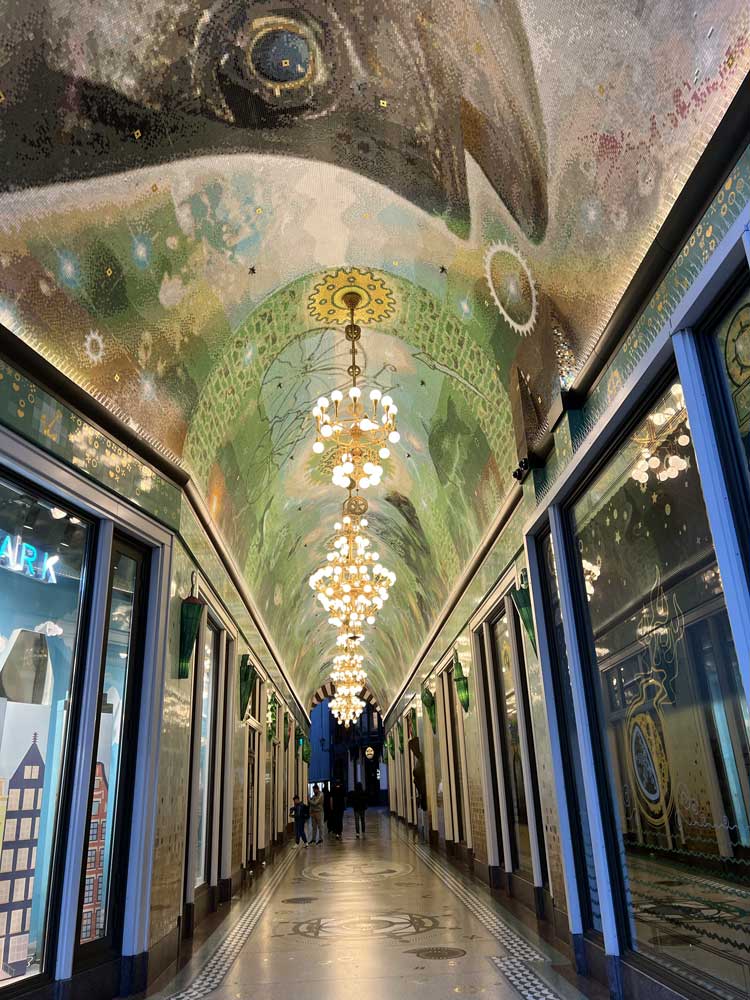 Komorbiditäten und MASLD
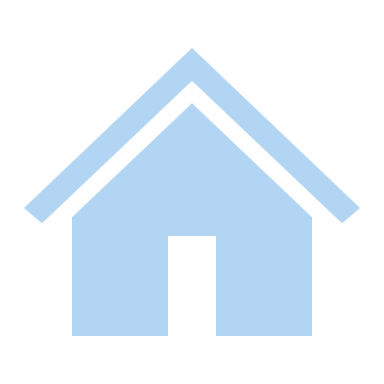 Extrahepatic Multimorbidity, Disease Clusters and Mortality in People with Steatitic Liver Disease in UK Biobank
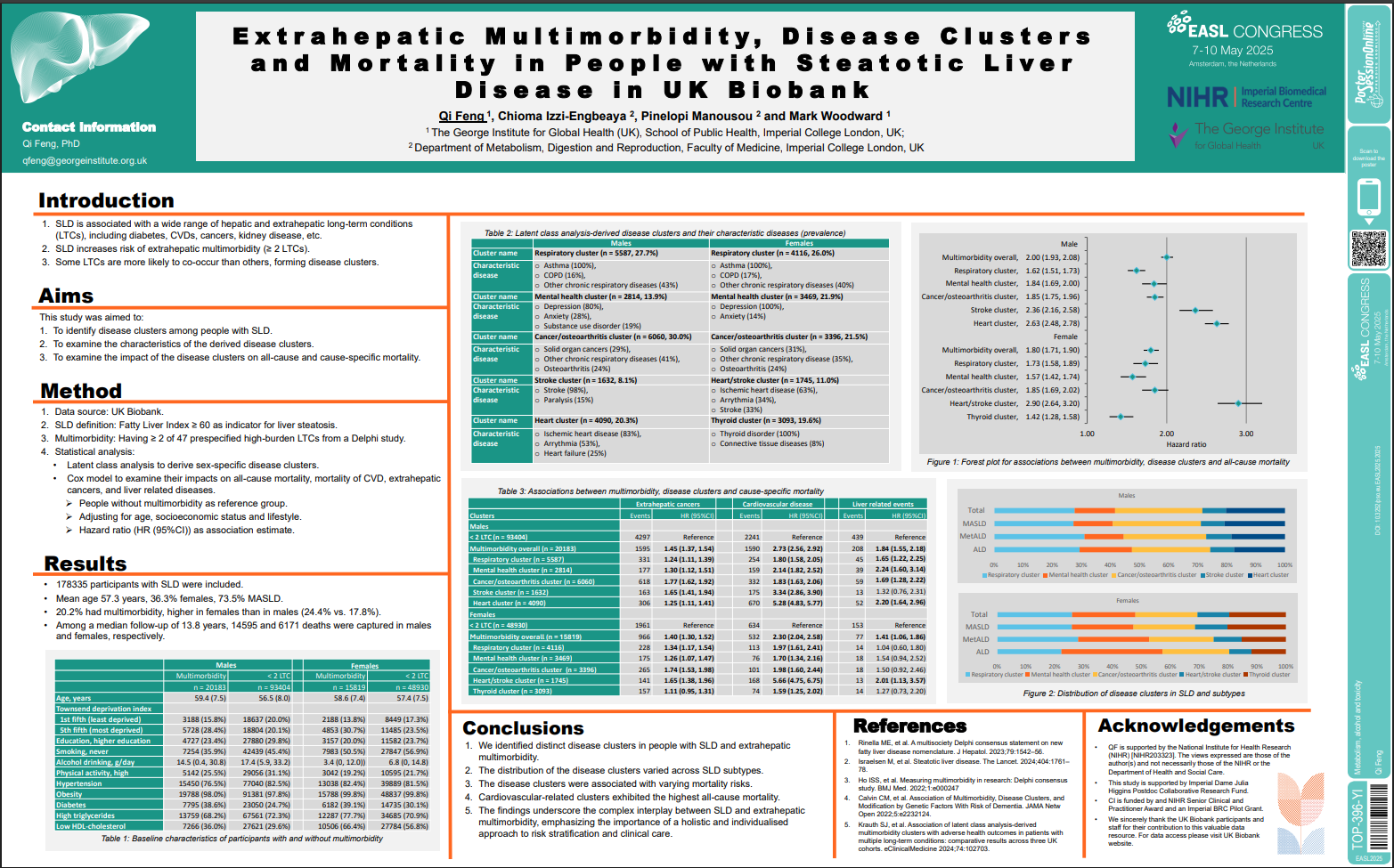 Feng, Q. et al.
ePoster (TOP-396-YI) vom EASL 2025, 07.-10. Mai 2025, Amsterdam.
Steatotische Lebererkrankungen sind mit extrahepatischen Komorbiditäten assoziiert
Analyse aus der UK-Biobank von Patienten mit Lebersteatose (FattyLiver-Index >60) und dem Vorliegen von Multimorbidität (mehr als 2 Begleiterkrankungen)
n=178.335 Patienten; davon 20,2 % mit Multimorbiditäten
Verteilung der Krankheitscluster bei steatotischer Lebererkrankung (SLD) und deren Subtypen
Männer
Gesamt
Krankheitscluster, abgeleitet durch Latent-Class-Analyse, und deren charakteristische Erkrankungen (Prävalenz)
MASLD
MetALD
ALD
100 %
60 %
70 %
90 %
80 %
40 %
30 %
0 %
50 %
20 %
10 %
Krebs/Osteoarthritis-Cluster
Kardiales Cluster
Respiratorisches Cluster
Schlaganfall-Cluster
Psychologisches Cluster
Frauen
Gesamt
MASLD
MetALD
ALD
100 %
60 %
70 %
90 %
80 %
40 %
30 %
0 %
50 %
20 %
10 %
Krebs/Osteoarthitis-Cluster
Schilddrüsen-Cluster
Respiratorisches Cluster
Schlaganfall-/Kardiales Cluster
Psychologisches Cluster
Grafiken von Novo Nordisk nach Daten von Feng Q. et al.ALD, alcohol-associated liver disease, Alkohol-assoziierte Lebererkrankung; COPD, chronic obstructive pulmonary disease, chronisch obstruktive Lungenerkrankung; CV, cardiovascular, kardiovaskulär; MASLD, metabolic dysfunction-associated steatotic liver disease, metabolische Dysfunktion-assoziierte steatotische Lebererkrankung; MetALD, metabolic and alcohol-associated liver disease, metabolische und Alkohol-assoziierte Lebererkrankungen; SLD, steatotic liver disease, steatotische Lebererkrankung.
Feng Q. et al. J Hepatol. 2025;82(Suppl.1):TOP-396-YI.
Krankheitscluster und deren Einfluss auf die Gesamtmortalität
Forest-Plot der Zusammenhänge zwischen Multimorbidität, Krankheitsclustern und Gesamtmortalität
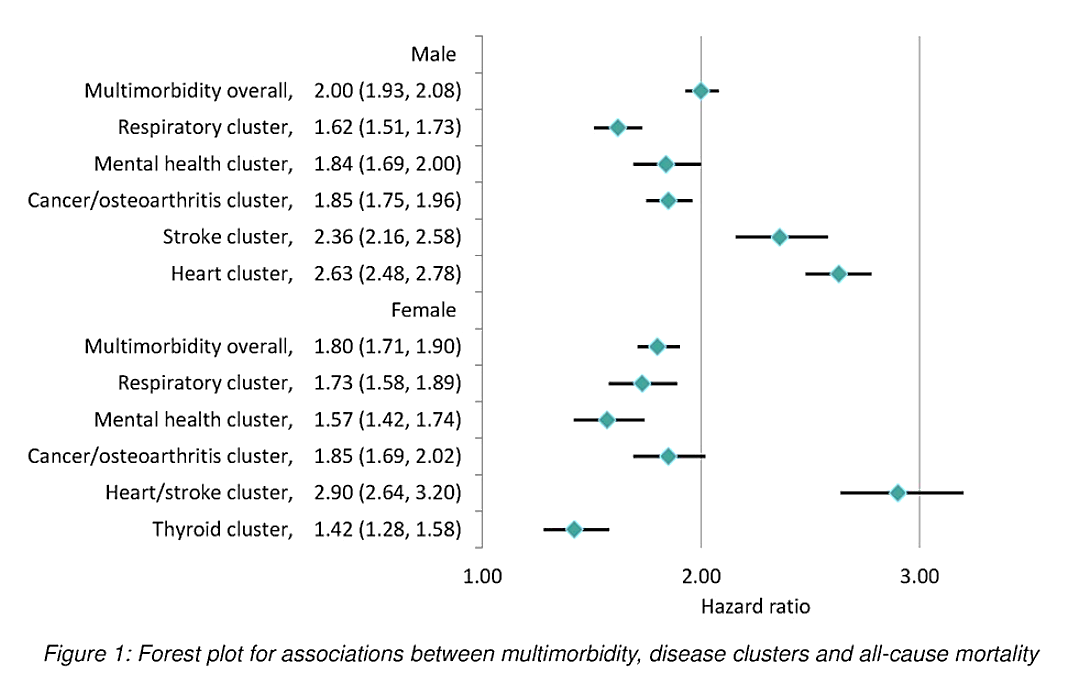 Männlich
Multimorbidität insgesamt, 2,00 (1,93, 2,08)
Atemwegscluster, 1,62 (1,51, 1,73)
Cluster für psychische Gesundheit, 1,84 (1,69, 2,00)
Krebs/Osteoarthritis-Cluster , 1,85 (1,75, 1,96)
Schlaganfall-Cluster, 2,36 (2,16, 2,58)
Herz-Cluster, 2,63 (2,48, 2,78)
Weiblich
Multimorbidität insgesamt, 1,80 (1,71, 1,90)
Atemwegscluster, 1,73 (1,58, 1,89)
Cluster für psychische Gesundheit, 1,57 (1,42, 1,74)
Krebs/Osteoarthritis-Cluster , 1,85 (1,69, 2,02)
Herz-/Schlaganfall-Cluster, 2,90 (2,64, 3,20)
Schilddrüsen-Cluster, 1,42 (1,28, 1,58)
1,00
2,00
3,00
Risikoquotient
Steatotische Lebererkrankungen sind mit verschiedenen extrahepatischen Erkrankungen assoziiert. 
Insbesondere kardiovaskuläre Erkrankungen gehen dabei mit einer erhöhten Mortalität einher.
Grafik von Novo Nordisk nach Daten von Feng Q. et al.
Feng Q. et al. J Hepatol. 2025;82(Suppl.1):TOP-396-YI.
Real-world assessment of clinical burden and healthcare resource utilisation among patients with metabolic dysfunction-associated steatohepatitis with additional cardiovascular, renal and metabolic comorbidities in Canada, France, Germany and Italy
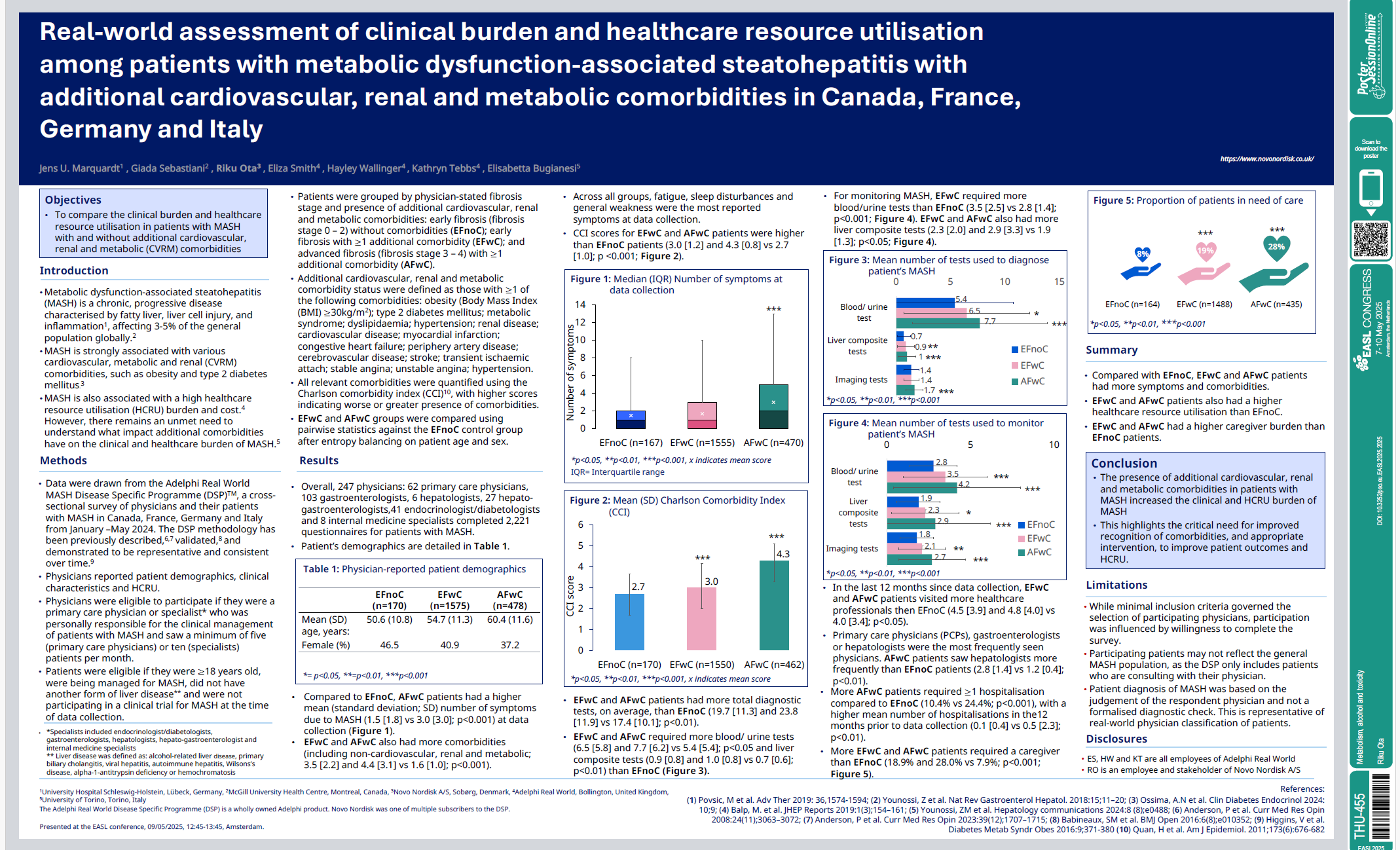 Ota, R. et al.
ePoster (THU-455) vom EASL 2025, 07.-10. Mai 2025, Amsterdam.
Belastung des Gesundheitssystems durch MASH und Komorbiditäten
Mittlerer (SD) Charlson-Komorbiditätsindex (CCI)
Durchschnittliche Anzahl von Tests
Adelphi Real World MASH Disease Specific Programme™ 
Real-World-Daten aus Kanada, Frankreich, Deutschland, Italien 
Vergleich von Patienten mit F0-F2-Fibrose, fortgeschrittener Fibrose (F3-F4) mit/ohne Komorbiditäten
a) zur Diagnose von MASH
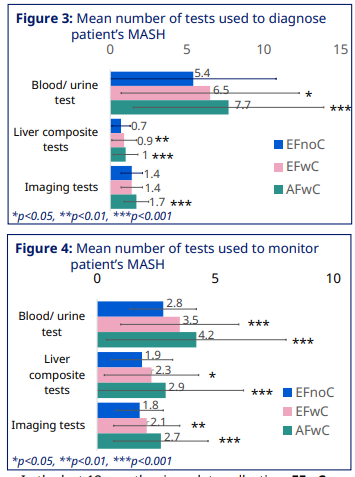 Mit Komorbiditäten
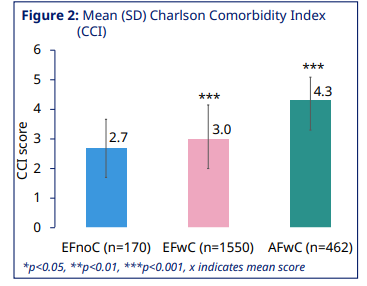 b) zur Überwachung von MASH
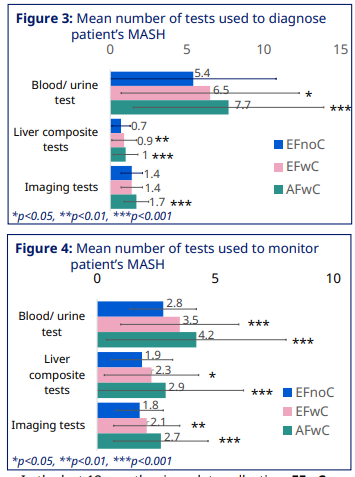 Vom Arzt gemeldete demografische Daten der Patienten
Häufige Komorbiditäten bei Patienten mit MASH verstärken die Belastung des Gesundheitssystems.
Grafiken von Novo Nordisk nach Daten von Ota R. et al. AF, advanced fibrosis, fortgeschrittene Fibrose; CCI, Charlson Comorbidity Index, Charlson-Komorbiditätsindex; EF, early fibrosis, Fibrose im Anfangsstadium; noC, no comorbidities, keine Komorbiditäten; MASH, Metabolische Dysfunktion-assoziierte Steatohepatitis; SD, standard deviation, Standardabweichung; wC, with comorbities, mit Komorbiditäten.
Ota R. et al. J Hepatol. 2025;82(Suppl.1):THU-455.
CKD und MASLD bei Patienten mit T2D und/oder Adipositas
Ziel der Studie: Assoziation zwischen chronischer Nierenerkrankung (CKD) und Schwere der MASLD bei Patienten mit T2D und/oder Adipositas
Zusammengesetzte hierarchische Risikostratifizierung von AF n=787
1. Durchgeführte Leberbiopsie n=61
Teilnehmer an der 
NAFLD-Care-Studie n=810
Histologisches Fibrosestadium 
≤F2 n=35
Histologisches Fibrosestadium 
≥F3 n=26
NEINn=726
Rücknahme der Zustimmung n=1
2. Wenn keine Leberbiopsie und MRT durchgeführt wurden n=118
Offene Diagnose einer Zirrhose oder MRE >3,6 kPa n=17
MRE <2,6 kPa n=76
2,6-3,6 kPan=25
Verteilung des Stadiums der chronischen Nierenerkrankung gemäß der KDIGO-Klassifikation, stratifiziert nach MASLD-Schweregrad
Bewertung n=809
3. Wenn keine Leberbiopsie und MRE durchgeführt wurden n=608
Fehlende Daten für KDIGO-Stadium n=22
Fehlende GFR n=4
uACR n=18
KDIGO-Kategorie
LSM <8 kPan=526
LSM 8-12 kPan=55
LSM ≥12 kPan=27
In die endgültige Analyse einbezogen n=787
Niedriges AF-Risikon=637 (80,94 %)
Mäßiges AF-Risikon=80 (10,17 %)
Hohes AF-Risikon=70 (8,89 %)
p=0,04
Grafiken von Novo Nordisk nach Daten von Ségrestin B. et al.AF, advanced fibrosis, fortgeschrittene Fibrose; CKD, chronic kidney disease, chronische Nierenerkrankung; KDIGO, Kidney Disease: Improving Global Outcomes; LSM, liver stiffness measure, Lebersteifigkeitsmessung; MASLD, metabolic dysfunction-associated steatotic liver disease, metabolische Dysfunktion-assoziierte steatotische Lebererkrankung; MRE, Magnetresonanz-Elastographie; NAFLD, non-alcoholic fatty liver disease, nichtalkoholische Fettlebererkrankung; T2D, Diabetes Typ 2.
Ségrestin B. et al. J Hepatol. 2025;82(Suppl.1):THU-389.
Zusammenhang von Fibrose und CKD bei Patienten mit T2D und/oder Adipositas
CKD-Risiko bei AF nach multivariabler Anpassung (Multivariable logistische Regression)
Faktoren die mit dem Auftreten von CKD assoziiert sind 
(Univariate logistische Regression)
Fortgeschrittene Fibrose ist mit einem 2,3-fach erhöhten Risiko für CKD bei Patienten mit T2D und/oder Adipositas assoziiert, unabhängig vom Alter, Geschlecht, T2D und BMI
AF, advanced fibrosis, fortgeschrittene Fibrose; BMI, Body-Mass-Index; CI, confidence interval, Konfidenzintervall; CKD, chronic kidney disease, chronische Nierenerkrankung; HbA1c, glykiertes Hämoglobin; HTN, Hypertonie; OR, odds ratio, Chancenverhältnis, Chancenverhältnis; T2D, Diabetes Typ 2.
Ségrestin B. et al. J Hepatol. 2025;82(Suppl.1):THU-389.
Outcomes and predictors of major adverse cardiovascular events after liver transplantation: a single center experience
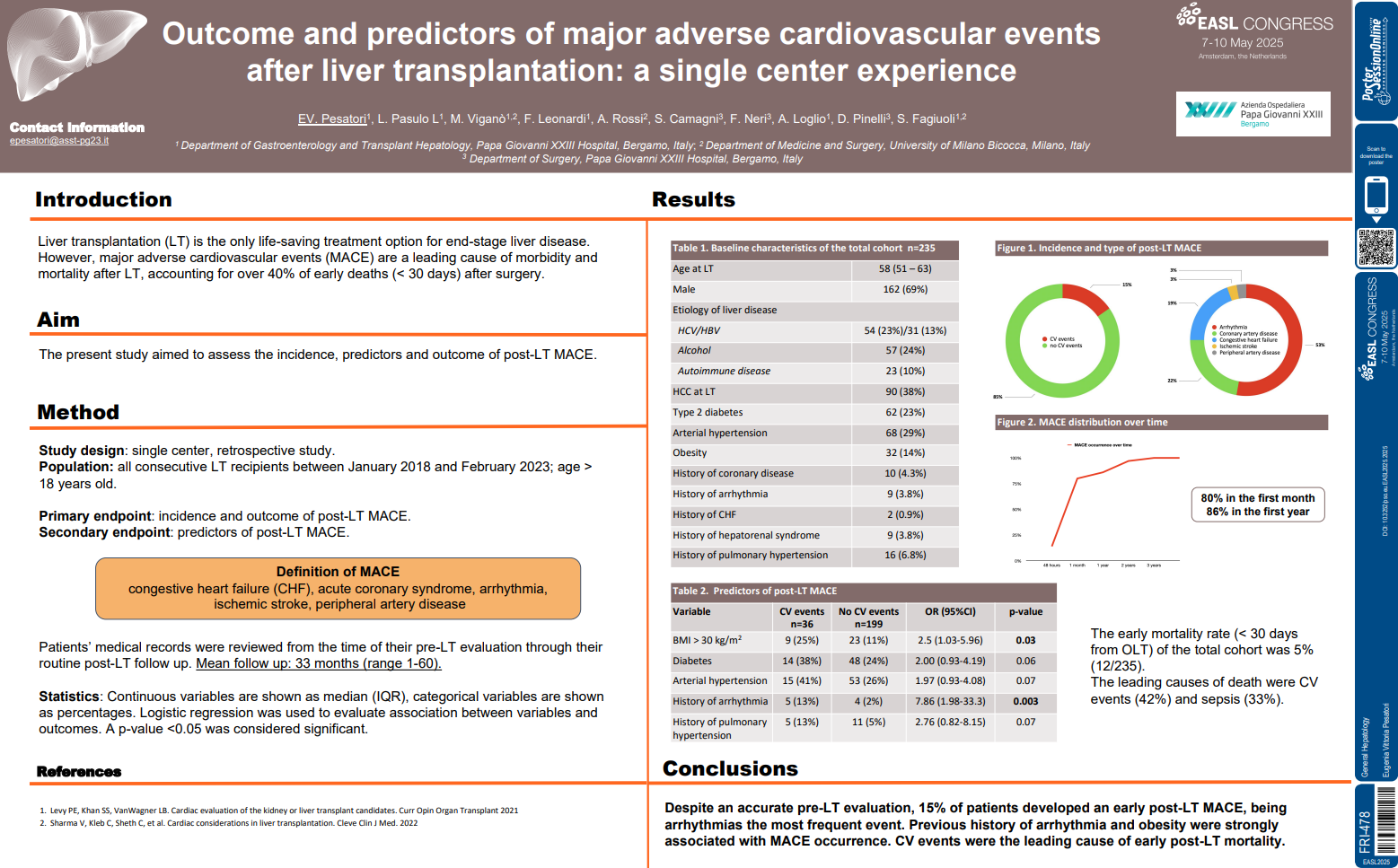 Pesatori, EV. et al.
ePoster (FRI-478) vom EASL 2025, 07.-10. Mai 2025, Amsterdam.
Auftreten von MACE-Events nach LTX
Primärer Endpunkt: Inzidenz und Ergebnis von post-LTX MACE (Herzinsuffizienz, ACS, Arrhythmie, Apoplex, pAVK)
Monozentrisch, retrospektiv
80 % im ersten Monat86 % im ersten Jahr
Grafiken von Novo Nordisk nach Daten von Pesatori EV. et al.ACS, acute coronary syndrom, akutes Koronarsyndrom; CV, cardiovascular, kardiovaskulär; LTX, Lebertransplantation; MACE, major adverse cardiac events, schwerwiegende unerwünschte kardiale Ereignisse; pAVK, periphere arterielle Verschlusskrankheit.
Pesatori  EV. et al. J Hepatol. 2025;82(Suppl.1):FRI-478.
Adipositas ist ein Risikofaktor für MACE nach LTX
Adipositas und vorbekannte Arrhythmie sind mit einem erhöhten Risiko für MACE assoziiert
Kardiovaskuläre Ereignisse (42%) als Haupttodesursache  
Fazit: Optimierung des CV-Risikoprofils auch nach LTX wichtig
BMI, Body-Mass-Index; CI, confidence interval, Konfidenzintervall; CV, cardiovascular, kardiovaskulär; LTX, Lebertransplantation; MACE, Major adverse cardiac events, schwerwiegende unerwünschte kardiale Ereignisse; OR, odds ratio, Chancenverhältnis.
Pesatori  EV. et al. J Hepatol. 2025;82(Suppl.1):FRI-478.
Zusammenfassung & Fazit
Patienten mit MASLD haben häufig extrahepatische Komorbiditäten
Insbesondere CV-Komorbiditäten sind mit einer erhöhten Mortalität assoziiert
Adipositas nach LTX als Risikofaktor für CV-Erkrankungen
Fortgeschrittene Leberfibrose ist bei Patienten mit T2D und/oder Adipositas mit einem erhöhten Risiko für CKD assoziiert
CKD, chronic kidney disease, chronische Nierenerkrankung; CV, cardio vascular, kardiovaskulär; LTX, Lebertransplantation; MASLD, metabolic dysfunction-associated steatotic liver disease, metabolische Dysfunktion-assoziierte steatotische Lebererkrankung; T2D, Diabetes Typ 2.
Pesatori  EV. et al. J Hepatol. 2025;82(Suppl.1):FRI-478.
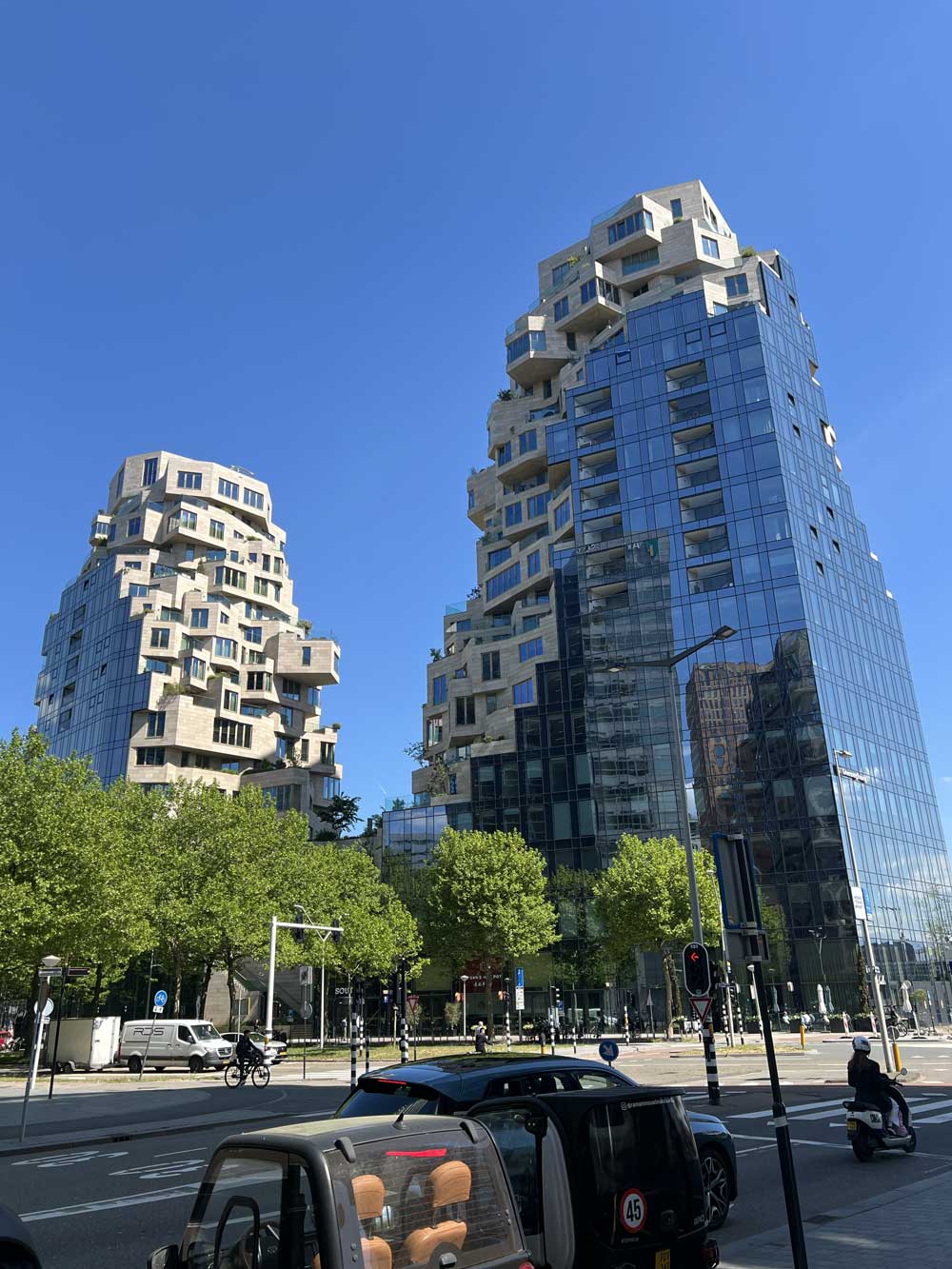 Neue medikamentöse Therapiestrategien der MASLD
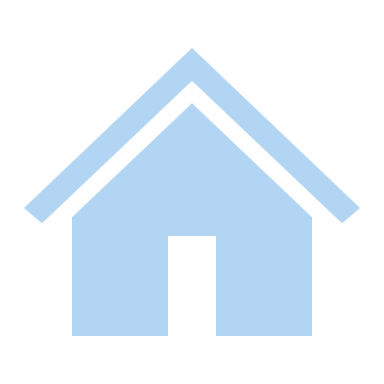 Therapie der MASLD
ASK1, Apoptose-Signal regulierende Kinase 1; FGF, fibroblast growth factor, Fibroblasten-Wachstumsfaktor; FXR, Farnesoid X Rezeptor; GLP-1R, Glucagon-like Peptid 1-Rezeptor; Insuline R, Insulin Rezeptor; MPC, mitochondrial pyruvate carrier, mitochondrialer Pyruvat-Träger; PPAR, Peroxisom-Proliferator-aktivierter Rezeptor; SCD1, Stearoyl-CoA-Desaturase 1; SGLT1/2, Sodium-Glucose Co-Transporter 1/2; THR, thyroid hormone receptor, Schilddrüsenhormonrezeptor.
Sangro P. et al. J Physiol Biochem. 2023;79(4):869-879.
Phase-2-Studie: Der duale Glucagon- und GLP-1-Rezeptor-Agonist Survodutid verbessert die Leberhistologie bei MASH-Patienten mit Fibrose
Noureddin, M. et al.
Vortrag (OS-098) vom EASL 2025, 07.-10. Mai 2025, Amsterdam.
Direkte Auswirkungen von Survodutid auf Leber-endpunkte über den Gewichtsverlust hinaus
Duale GCGR/GLP-1R-Agonisten beeinflussen den Energiehaushalt potenziell über zwei verschiedene Wege
GCG/GCGR:1,2
GLP-1/GLP-1R:3,4
↑ Insulinausschüttung	       ↓ Nahrungsaufnahme
↑ Energieaufwand (metabolische Rate)
Leber
Fettgewebe(indirekt)
Pankreas
GI-Trakt
Gehirn
Leber(indirekt)
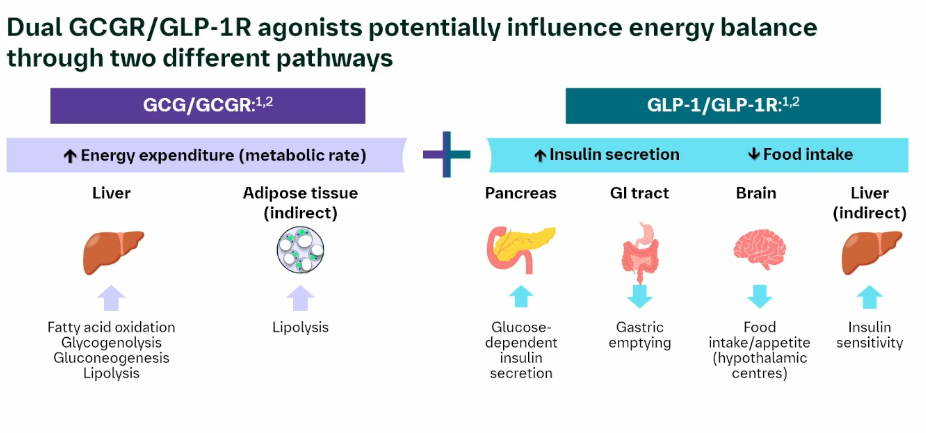 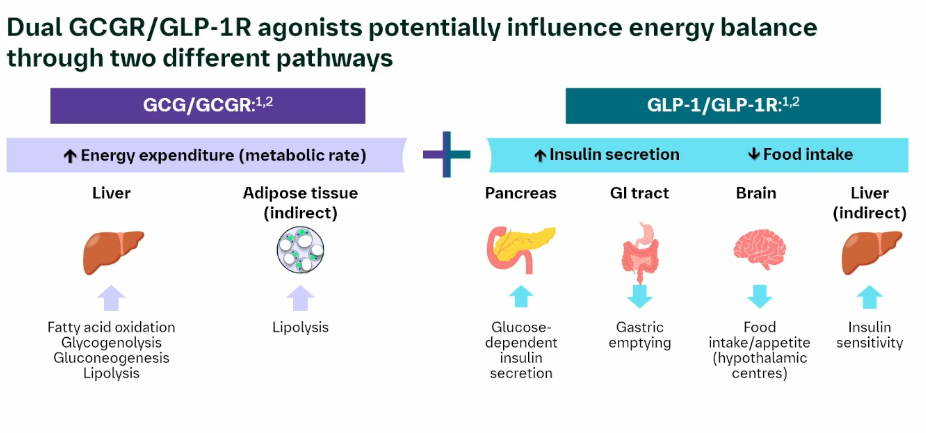 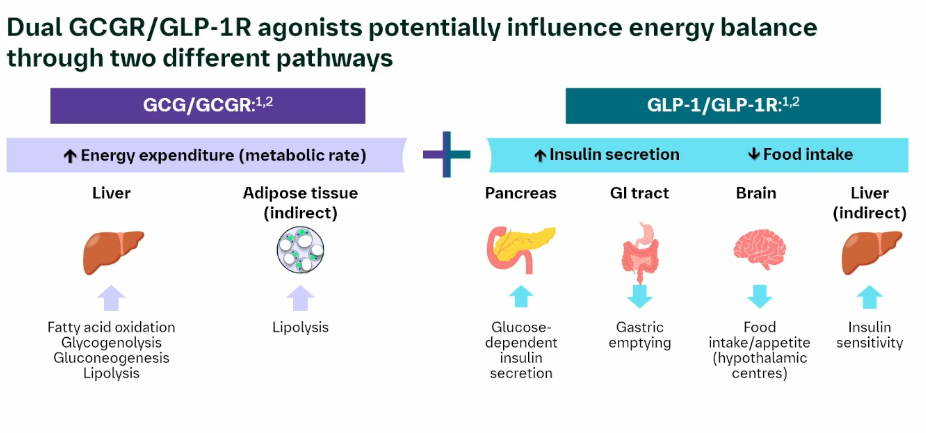 Fettsäureoxidation 
Glykogenolyse
Gluconeogenese
Lipolyse
Lipolyse
Glucose-abhängige Insulinausschüttung
Magenentleerung
Nahrungs-aufnahme/Appetit 
(hypothalamische Zentren)
Insulin-
sensitivität
Noureddin M. et al. J Hepatol. 2025:82(Suppl.1):OS-098;1 Del Prato S. et al. Obes Rev. 2022;23:213372; 2 Sancez-Garrido MA. et al. Diabetologia. 2017;60:1851-1861; 3 Blüher M. et al. Diabetologia. 2023;67:470-482; 4 Sanyal AJ. et al. N Eng J Med. 2024;391:311-319.
Grafiken von Novo Nordisk nach Daten von Noureddin M. et al.GCG, Glucagon; GCGR, Glucagon-Rezeptor; GLP-1 , Glucagon-like Peptid 1; GLP-1R, Glucagon-like Peptid 1-Rezeptor.
Randomisierte, doppelblinde Phase-2-Studie zur Bewertung von Survodutid
Survodutid 2,4 mg QW
0,3
0,6
0,9
1,2
1,8
2,1
2,4
Randomisierung
(1:1:1:1)
n=295
Erwachsene mit MASH und Fibrose (NAS ≥4 und Fibrose-Stadium 1-3)
BMI ≥25 kg/m²
Survodutid 4,8 mg QW
6,0
0,3
0,6
0,9
1,2
1,8
2,4
3,0
3,6
4,2
4,8
5,4
Survodutid 6.0 mg QW
0,3
0,6
0,9
1,2
1,8
2,4
3,0
3,6
4,2
4,8
Placebo
Follow-up
Screening
Dosiseskalation
Dosisfindung
52
4
0
48
24
28
20
8
12
16
-10
(MRT zu Visite 1, Biopsie vor der Randomisierung)
Studienende
MRT
Wochen
Primärer Endpunkt:
Histologische Verbesserung der MASH ohne Verschlimmerung der Fibrose nach 48 Wochen Behandlung
Ziel
Welchen Einfluss hat der Gewichtsverlust auf die Verbesserung der MASH?
Sekundäre Endpunkte:
LFC-Reduktion um ≥30 % gegenüber dem Ausgangswert (Feststellung durch MRI-PDFF)
Absolute und relative Veränderung des LFC gegenüber dem Ausgangswert (Feststellung durch MRI-PDFF)
Veränderung des NAS (Feststellung durch Leberbiopsie)
Verbesserung der Fibrose (Feststellung durch Leberbiopsie)
Grafiken von Novo Nordisk nach Daten von Noureddin M. et al.LFC, liver fat content, Leberfettgehalt; MASH, Metabolische Dysfunktion-assoziierte Steatohepatitis; MRI-PDFF, Magnetresonanztomographie-Protonendichte-Fettfraktion; NAFLD, non-alcoholic fatty liver disease, nichtalkoholische Fettlebererkrankung; NAS, NAFLD-Aktivitäts-Score; QW, wöchentlich.
Noureddin M. et al. J Hepatol. 2025:82(Suppl.1):OS-098.
Survodutid Phase-2-Studie: Ergebnisse
Einmal wöchentliche SC-Injektionen von Placebo oder Survodutid 2,4/4,8 oder 6,0 mg (eskaliert über ≤24 Wochen) bei 293 MASH F1-F3 Patienten, 1:1:1:1:1. Modifiziertes Intention-to-treat-Verfahren
Verbesserung der MASH ohne Verschlechterung der Fibrose
Verbesserung der Fibrose ≥1
Unerwünschte Ereignisse (AE)
Primärer Endpunkt nach 48 Wochen: ≥2 Punkte Abnahme des NAS-Scores mit ≥1 Punkt (Abnahme der Sub-Scores für lobuläre Entzündung oder Ballonbildung) ohne Verschlechterung der Fibrose
Sekundäre Endpunkte: Abnahme des Leberfettgehalts um ≥30% und durch Biopsie ermittelte Verbesserung (Verringerung) der Fibrose um ≥1 Stufe
Survodutid verbessert die Leberhistologie bei MASH-Patienten mit Fibrose 8 (F1-F3).
Grafiken von Novo Nordisk nach Daten von Noureddin M. et al.AE, adverse event, unerwünschtes Ereignis; GLP-1 , Glucagon-like Peptid 1; MASH, Metabolische Dysfunktion-assoziierte Steatohepatitis; NAFLD, non-alcoholic fatty liver disease, nichtalkoholische Fettlebererkrankung; NAS, NAFLD-Aktivitäts-Score; SC, subcutaneous, subkutan.
Noureddin M. et al. J Hepatol. 2025;82(Suppl.1):OS-098.
Verbesserte Endpunkte der Leberbiopsie in Bezug auf die Verbesserung/Rückbildung der MASH und Verbesserung der Fibrose
Ergebnisse der Behandlung mit Survodutid
102,26
(28,52)
95,77
(20,01)
103,15
(18,83)
Studienbeginn, mittlere Kg
(SD)
102,31
(23,21)
101,27
(20,60)
Gesamtes Survodutid,(n=31)
Reduktion des Körpergewichtes um 11,91 % über 48 Wochen
Survodutid,4,8 mg (n=44)
Placebo(n=54)
Survodutid,2,4 mg (n=41)
Survodutid,6,0 mg (n=31)
0
-1,18
-5
-9,76
Mittlere prozentuale Veränderung gegenüber dem Ausgangswert (%)
-10
-13,12
-11,91
-13,05
-15
-20
-25
Studienbeginn, Durchschnitt
(SD)
19,78
(7,63)
20,74
(8,10)
18,07
(5,91)
19,69
(7,42)
18,68
(7,26)
Reduktion der LFC um 58,15 % über 48 Wochen (nachgewiesen mittels MRT-PDFF)
Gesamtes Survodutid,(n=31)
Survodutid,2,4 mg (n=40)
Survodutid,4,8 mg (n=44)
Survodutid,6,0 mg (n=31)
Placebo(n=54)
0
-7,84
-25
Mittlere prozentuale Veränderung im Vergleich zum Ausgangswert(%)
-50,94
-50
-58,15
-60,51
-63,04
-75
-100
Grafiken von Novo Nordisk nach Daten von Noureddin M. et al.LFC, liver fat content, Leberfettgehalt; MASH, Metabolische Dysfunktion-assoziierte Steatohepatitis; MRI-PDFF, Magnetresonanztomographie-Protonendichte-Fettfraktion.
Noureddin M. et al. J Hepatol. 2025:82(Suppl.1):OS-098.
Gewichtsverlust triggert die Verbesserung der Steatose
Die Verbesserungen bei Fibrose, PRO-C3 und ELF-Score sind wahrscheinlich auf eine direkte Wirkung von Survodutid auf die Leber zurückzuführen und weitgehend unabhängig von der Gewichtsabnahme
50 %
Grafiken von Novo Nordisk nach Daten von Noureddin M. et al.ALT, Alanin-Aminotransferase; AST, Aspartat-Aminotransferase; CAP, controlled attenuation parameter, kontrollierter Abschwächungsparameter; CI, confidence interval, Konfidenzintervall; ELF, enhanced liver fibrosis, erweiterte Leberfibrose; FAST, FibroScan®-AST; Pro-C3, Prokollagen Typ III, LSM, liver stiffness measure, Lebersteifigkeitsmessung; MASH, Metabolische Dysfunktion-assoziierte Steatohepatitis; MRI-PDFF, Magnetresonanztomographie-Protonendichte-Fettfraktion; Pro-C3, Prokollagen Typ III.
Noureddin M. et al. J Hepatol. 2025:82(Suppl.1):OS-098.
Verbesserung von Inflammation und Fibrose durch direkten Glukagon-Effekt?
Die Verbesserungen bei Fibrose, PRO-C3 und ELF-Score waren wahrscheinlich auf eine direkte Wirkung von Survodutid auf die Leber zurückzuführen und weitgehend unabhängig von der Gewichtsabnahme
OR (95 % CI)
p-Wert
MASH-Auflösung ohne Verschlechterung der Fibrose
OR Gesamteffekt
14,70 (0,54; 28,85)
0,0580
0,1201
OR NDE
5,56 (-0,19; ,28,85)
OR NIE
2,65 (0,95; 4,34)
0,0577
Verbesserung der MASH ohne Verschlechterung der Fibrose
OR Gesamteffekt
13,88 (1,56; 26,19)
0,0404
OR NDE
4,63 (0,27; 8,99)
0,1024
0,0665
OR NIE
3,00 (0,86; 5,13)
Verbesserung der Fibrose ohne Verschelchterung der MASH
OR Gesamteffekt
3,68 (0,90; 6,45)
0,0590
0,1668
OR NDE
2,70 (0,29; 5,12)
0,3010
OR NIE
1,36 (0,68; 2,04
Direkter Glukagoneffekt bewirkt eine Verbesserung der Fibrose und Inflammation.
-10
-5
0
5
10
15
20
25
30
OR (95 % CI)
Grafiken von Novo Nordisk nach Daten von Noureddin M. et al.CI, confidence interval, Konfidenzintervall; MASH, Metabolische Dysfunktion-assoziierte Steatohepatitis; NDE, natürlicher direkter Effekt; NIE, natürlicher indirekter Effekt; OR, odds ratio, Chancenverhältnis.
Noureddin M. et al. J Hepatol. 2025:82(Suppl.1):OS-098.
Die einmal monatliche Behandlung mit Efimosfermin alfa verbessert die Kollagen-Biomarker-Profile und bewirkt in einer 24-wöchigen Phase-2-Studie eine rasche Rückbildung der histologischen Fibrose bei Patienten mit MASH-Fibrose im Stadium F2-F3
Loomba, R. et al.
Vortrag (OS-012) vom EASL 2025, 07.-10. Mai 2025, Amsterdam.
Hintergrund und Ziel
Bei MASH-Patienten ist die Fibrose ein wichtiger Prädiktor für schlechtere Ergebnisse, da das Risiko leberbezogener Ereignisse und der Sterblichkeit mit fortschreitendem Schweregrad steigt
Fibrose ist das Ergebnis eines gestörten Umbaus der extrazellulären Matrix (ECM), bei dem das streng regulierte Zusammenspiel von Kollagensynthese und -abbau gestört ist, was zu einer übermäßigen Matrixanhäufung führt
Typ-III- und Typ-VI-Kollagene sind fibrilläre und netzwerkbildende Proteine, die mit der Bildung von fibrotischem Gewebe in Verbindung stehen 
Als Hauptbestandteil der ECM werden diese aus Kollagen gewonnenen Peptide als Biomarker zur Überwachung der Fibrogenese (Pro-C3, Pro-C6) oder Fibrolyse (CTX-3) verwendet
CTX, C-terminales Telopeptid Typ 3; ECM, extracellular matrix, extrazelluläre Matrix; MASH, Metabolische Dysfunktion-assoziierte Steatohepatitis; Pro-C3, Prokollagen Typ III; Pro-C6, Prokollagen Typ VI.
Loomba M. J Hepatol. 2025;82(Suppl.1):OS-012.
[Speaker Notes: Typ-III- und Typ-VI-Kollagene sind fibrilläre und netzwerkbildende Proteine, die mit der Bildung von fibrotischem Gewebe in Verbindung stehen. Als Hauptbestandteil der ECM werden diese aus Kollagen gewonnenen Peptide als Biomarker zur Überwachung der Fibrogenese (Pro-C3, Pro-C6) oder Fibrolyse (CTX-3) verwendet]
Hintergrund und Ziel
In einer kürzlich durchgeführten Phase-2-Studie hat sich gezeigt, dass Efimosfermin alfa (ehemals BOS-580), ein einmal monatlich verabreichtes FGF21-Analogon, bei Teilnehmern mit F2-/F3-MASH nach 24 Wochen Behandlung eine antifibrotische Wirkung aufweist.
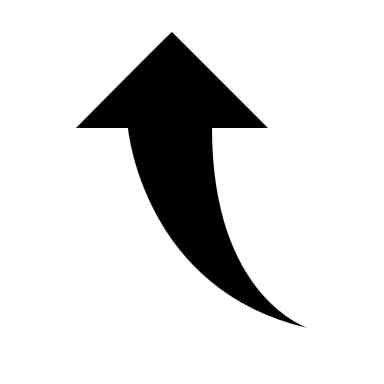 Fibrogenese
Fibrolyse
Ungleichgewicht
Pro-C3
Pro-C6
CTX-3
Kollagen-Bildung
Kollagenabbau
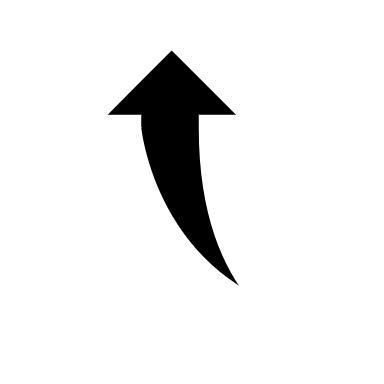 Ungleichgewicht
Ziel der Studie: Analyse der Veränderungen zirkulierender Kollagen-Biomarker, um den ECM-Umsatz und die fibrotische Aktivität bei Teilnehmern mit MASH zu bewerten, die mit Efimosfermin im Vergleich zu Placebo behandelt wurden.
Grafik von Novo Nordisk nach Daten von Loomba M. et al.CTX-3, C-terminales Telopeptid Typ 3; ECM, extracellular matrix, extrazelluläre Matrix; FGF21, fibroblast growth factor 21, Fibroblasten-Wachstumsfaktor 21; MASH, Metabolische Dysfunktion-assoziierte Steatohepatitis; Pro-C3/C6, Prokollagen Typ III/Typ VI.
Loomba M. J Hepatol. 2025;82(Suppl.1):OS-012.
Efimosfermin alfa (BOS-580)
Fc-FGF21-Analogon mit verbesserter Stabilität
Verlängerte Halbwertszeit von 21 Tagen im Vergleich zu endogenem FGF21 mit einer Halbwertszeit von <2 Stunden
Einmal monatlich zu verabreichendes FGF21-Analogon mit verlängerter Halbwertszeit und ausgewogener pharmakologischer Aktivität
Hergestellt in einer Säugetierzelllinie für humanähnliche Glykolyse 
Geringe Immunogenitätsraten in Studien bis zu 24 Wochen1 
Efimosfermin wird als einmal monatlich zu verabreichendes Therapeutikum für die Behandlung von MASH entwickelt
Zusätzliche Disulfidbindungen verbessern die thermo-dynamische Stabilität und verringern die proteolytische Labilität
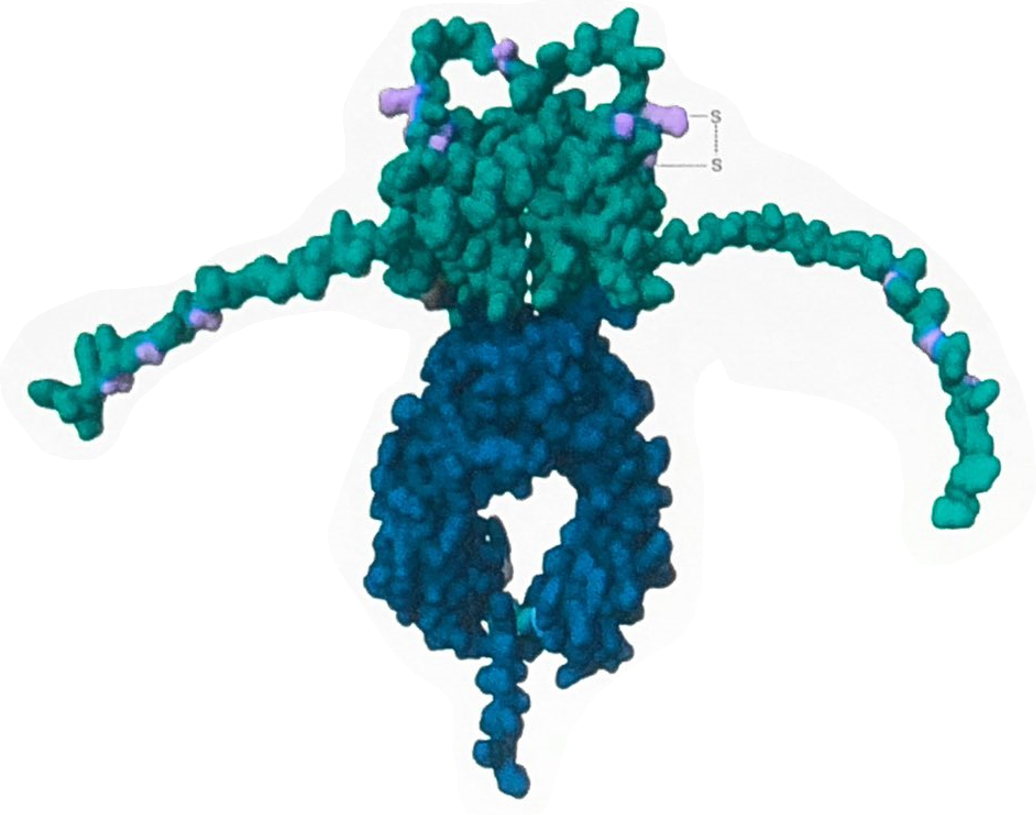 Punktmutationen erhöhen die proteolytische Resistenz und verhindern die Proteinaggregation
LALA-Mutation reduziert Fc-vermittelte Effektor-Funktionen (ADCC, CDC)
Humanes FGF21
Humane IgG1-Fc-Domäne
Grafik von Novo Nordisk nach Daten von Loomba M. et al.ADCC, Antibody-dependent cellular cytotoxicity, Antikörper-abhängige zelluläre Zytotoxizität; CDC, Complement-dependent cytotoxiticy, antikörperabhängige komplementvermittelte Zytotoxizität; FGF21, fibroblast growth factor 21, Fibroblasten-Wachstumsfaktor 21; IgG1, Immunglobulin G1.
Loomba M. J Hepatol. 2025;82(Suppl.1):OS-012; 1Noureddin M. et al. DDW. 2025 (Abstract ID 723), Theoretical model of efimosfermin alfa (BOS-580).
Phase 2: Studiendesign und -ziel
Efimosfermin: lang wirksames FGF21-Analogon
Efimosfermin 300 mg Q4W(Rekrutierung abgeschlossen)
Efimosfermin 300 mg Q4W
Randomisierung 1:1
Screening
Placebo
Leberbiopsie
MRI-PDFF
+ Blutmarker
Woche16
Woche
24
Woche28
Woche
40
Woche
48
Woche
52
Ziel dieser Studie: Bewertung des ECM-Umsatzes und der fibrotischen Aktivität bei Teilnehmern mit MASH, die mit Efimosfermin im Vergleich zu Placebo behandelt wurden.
Grafiken von Novo Nordisk nach Daten von Loomba M. et al. AST, Aspartat-Aminotransferase; BMI, Body-Mass-Index; ECM, extracellular matrix, extrazelluläre Matrix; FGF21, fibroblast growth factor 21, Fibroblasten-Wachstumsfaktor 21; MASH, Metabolische Dysfunktion-assoziierte Steatohepatitis; MRI-PDFF, Magnetresonanztomographie-Protonendichte-Fettfraktion; NAFLD, non-alcoholic fatty liver disease, nichtalkoholische Fettlebererkrankung; NAS, NAFLD-Aktivitäts-Score; Q4W, alle 4 Wochen.
Loomba M. J Hepatol. 2025;82(Suppl.1):OS-012.
Phase 2: Baseline und demographische Daten
*Alle Teilnehmenden wiesen entweder Fibrosestadium 2 (F2) oder Stadium 3 (F3) auf.**Ausgangswerte stammen aus dem vollständigen Analysekollektiv (Placebo n = 40, Efimosfermin n = 43). ***Ausgangswerte stammen aus dem modifizierten vollständigen Analysekollektiv (Placebo n = 35, Efimosfermin n = 35).BMI, Body-Mass-Index; ELF, enhanced liver fibrosis, erweiterte Leberfibrose; HbA1c, glykiertes Hämoglobin; LSM, liver stiffness measure, Lebersteifigkeitsmessung; NAS, NAFLD-Aktivitäts-Score; NAFLD, Non-Alcoholic Fatty Liver Disease, nicht-alkoholische Fettlebererkrankung; MRI-PDFF, Magnetresonanztomographie-Protonendichte-Fettfraktion; Pro-C3, Prokollagen Typ III; VCTE, vibration controlled transient elastography, vibrationsgesteuerte transiente Elastographie.
Loomba M. J Hepatol. 2025;82(Suppl.1):OS-012.
Ergebnis I: Verbesserte Fibrose nach 24 Wochen
Monatlich verabreichtes Efimosfermin zeigte nach 24-wöchiger Behandlung eine höhere Ansprechrate in der Leberhistologie
Fibroseverbesserung ≥1 Stufe ohne Verschlechterung der MASH*
Fibroseverbesserung ≥1 Stadium 
und MASH-Auflösung
Auflösung der MASH** 
ohne Verschlechterung der Fibrose
Anteil der Teilnehmer in Woche 24, %
Anteil der Teilnehmer in Woche 24, %
Anteil der Teilnehmer in Woche 24, %
Δ 39 %
p=0,002
Δ 24 %
Δ 21 %
p=0,066
p=0,038
Placebo
(n=34)
Placebo
(n=34)
Efimosfermin 300 mg
 Q4Q (n=31)
Efimosfermin 300 mg
 Q4Q (n=31)
Efimosfermin 300 mg
 Q4Q (n=31)
Placebo
(n=34)
Grafiken von Novo Nordisk nach Daten von Loomba M. et al.*Verbesserung der Leberfibrose ≥ 1 Stufe und keine Verschlechterung der Stealohepatitis (definiert als keine Zunahme der NAS für Ballonierung, Inflammation oder Steatose). **NAS-Score von 0 für Ballonierung und 0-1 für Inflammation.MASH, Metabolische Dysfunktion-assoziierte Steatohepatitis; NAS, NAFLD-Aktivitäts-Score; Q4W, alle 4 Wochen
Loomba M. J Hepatol. 2025;82(Suppl.1):OS-012.
[Speaker Notes: VORLAGE]
Ergebnis II: Efimosfermin verbessert Fibrose-Biomarker
Monatliche Gabe von Efimosfermin führte bei mehr Teilnehmern zu einer messbaren Verbesserung nicht-invasiver Fibrosemarker
Schnelle und signifikante Reduktion des Pro-C3/CTX-3-Verhältnisses deutet auf einen fortschreitenden Übergang vom fibrogenen in einen fibrolytischen Zustand hin
Pro-C3 Reduktion ≥20 %
ELF-Score Reduktion ≥0,5
Pro-C3 Reduktion ≥20 % & ELF-Score Reduktion ≥0,5
Placebo (n=33-40)
Efimosfermin 300 mg Q4W (n=31-36)
p<0,001
10 %
p=0,056
p=0,019
0 %
-10 %
Anteil an Patienten in Woche 24 (%)
**
LS-Mittel (SE) Veränderung von Studienbeginn (%)
**
-2 0%
*
-30 %
-40 %
-50 %
0
4
8
12
16
20
24
Wochen
Efimosfermin verbessert Kollagen-Biomarker und zeigt einen frühzeitigen Beginn der Fibrolyse.
Grafiken von Novo Nordisk nach Daten von Loomba M. et al.                                                                                                                       CTX, C-terminales Telopeptid Typ 3; ELF, enhanced liver fibrosis, erweiterte Leberfibrose; LS, least squares, Methode der kleinesten Quadrate (MKQ); Pro-C3, Prokollagen Typ III; SE, standard error, Standardfehler; Q4W, alle 4 Wochen.
Loomba M. J Hepatol. 2025;82(Suppl.1):OS-012.
Zusammenfassung & Fazit
Efimosfermin, einmal monatlich verabreicht, verbesserte die Histopathologie bei einem signifikanten Anteil der Teilnehmer mit bioptisch bestätigter F2/F3-MASH-Fibrose nach 24 Wochen im Vergleich zu Placebo: 
Verbesserung der Fibrose um ≥1 Stufe ohne Verschlechterung der MASH
Auflösung der MASH ohne Verschlechterung der Fibrose
Kollagen-Biomarker bestätigen die antifibrotische Wirkung von Efimosfermin und spiegeln den verbesserten Umsatz von Typ-III- und Typ-VI-Kollagenen wider 
Eine signifikante Verringerung des Pro-C3:CTX-3-Verhältnisses deutet auf eine frühe und dynamische Verschiebung von Fibrogenese zu Fibrolyse während des Umbaus der extrazellulären Matrix hin 
Längere Behandlungsstudien könnten zu einer höheren Rate an Fibroseverbesserungen mit einer stärkeren Verringerung der ECM-Umsatzmarker führen, was die weitere Entwicklung von einmal monatlich verabreichtem Efimosfermin als vielversprechende Behandlung für MASH rechtfertigt
CTX, C-terminales Telopeptid Typ 3; ECM, extracellular matrix, extrazelluläre Matrix;  MASH, Metabolische Dysfunktion-assoziierte Steatohepatitis.
Loomba M. J Hepatol. 2025;82(Suppl.1):OS-012.
ALG-055009, a novel thyroid hormone receptor beta agonist, demonstrated significant reductions in atherogenic lipids/lipoproteins, including lipoprotein (a), in patients with presumed metabolic dysfunction-associated steatohepatitis in the Phase 2a HERALD Study
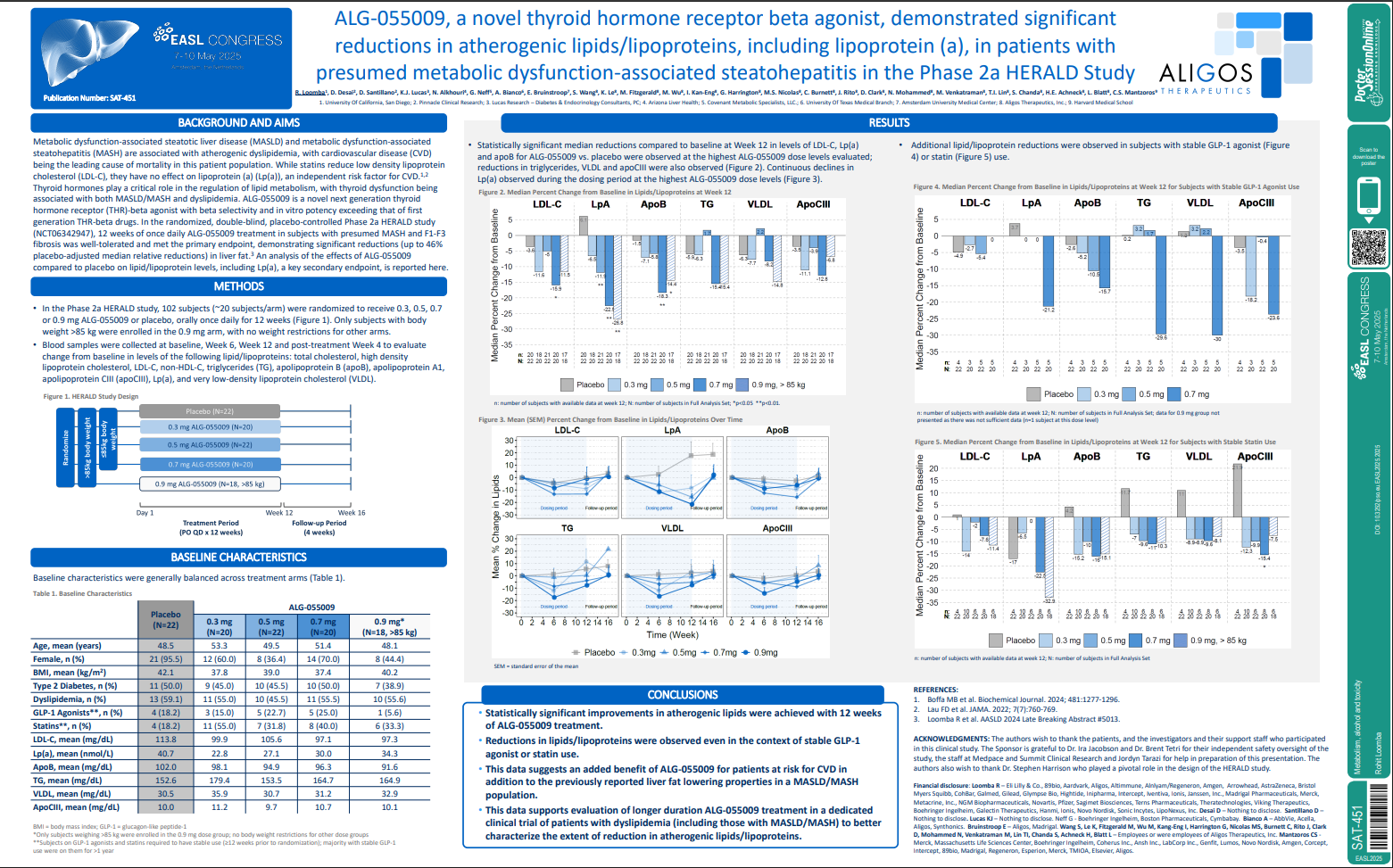 Loomba, R. et al.
ePoster (SAT-451) vom EASL 2025, 07.-10. Mai 2025, Amsterdam.
Wirksamkeit und Pharmakodynamik
Die Phase-2a-Studie HERALD (NCT06342947) war eine randomisierte, doppelblinde, placebokontrollierte Studie. 102 Probanden (~20 Probanden/Arm) wurden randomisiert und erhielten 12 Wochen lang einmal täglich oral 0,3, 0,5, 0,7 oder 0,9 mg ALG-055009 oder Placebo (Abbildung 1). 

Nur Probanden mit einem Körpergewicht von mehr als 85 kg wurden in den 0,9-mg-Arm aufgenommen, während es für die anderen Arme keine Gewichtsbeschränkungen gab. Die Probanden wurden in einem Nachbeobachtungszeitraum von 4 Wochen nach Abschluss der Behandlung überwacht.

Zu den wichtigsten Auswahlkriterien gehörten 18-75 Jahre alt, ein BMI von ≥25 kg/m2, F1-F3-MASH basierend auf einer historischen Leberbiopsie (innerhalb von 6 Monaten des Screenings) oder ≥2 Kriterien des metabolischen Syndroms sowie ein FibroScan®-Score von 7-20 kPa, MRT-PDFF ≥10 %. Zu den wichtigsten Ausschlusskriterien gehörten Hinweise auf eine Zirrhose, eine Nicht-MASLD-Lebererkrankung und Hinweise auf eine Hyper-/Hypothyreose.

Der primäre Endpunkt war die relative Veränderung des Leberfettgehalts mittels MRI-PDFF in Woche 12 gegenüber dem Ausgangswert. Zu den sekundären Endpunkten gehörten Sicherheit/Verträglichkeit, PK und Veränderungen der Lipid-/Lipoproteinwerte, des sexualhormonbindenden Globulins und der MASH-/Fibrose-Biomarker.

Hier sind die endgültigen, unverblindeten Ergebnisse dargestellt, nachdem alle Probanden die Behandlung und den Nachbeobachtungszeitraum abgeschlossen hatten.
WIRKSAMKEIT
PHARMAKODYNAMIK
Die ALG-055009-Dosisgruppen erreichten den primären Endpunkt mit einer statistisch signifikanten placebobereinigten medianen relativen Verringerung des Leberfetts um bis zu 46,2 % in Woche 12 bei einer Dosisansprache zwischen 0,3-0,7 mg (Abbildung 2).
Signifikante Verringerungen der atherogenen Lipide (LDL-C, Lipoprotein (a) und Apolipoprotein B) im Vergleich zum Ausgangswert wurden in Woche 12 beobachtet (Abbildung 4).
Abb. 2: Median der relativen Veränderung des Leberfetts in Woche 12, angepasst an Placebo
Abb. 4: Median der prozentualen Veränderung von Lipiden/ Lipoproteinen gegenüber dem Ausgangswert in Woche 12
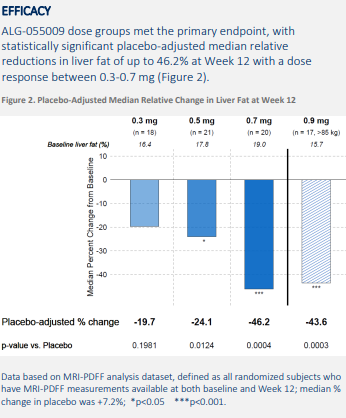 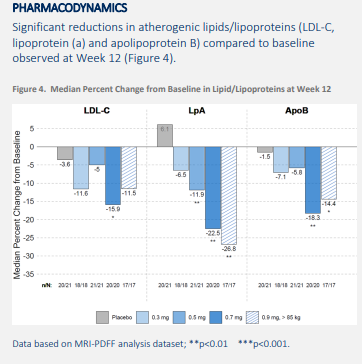 HERALD Studiendesign
Die Daten basieren auf dem MRI-PDFF-Analysedatensatz, definiert als alle randomisierten Probanden, für die sowohl zu Studienbeginn als auch in Woche 12 MRI-PDFF-Messungen verfügbar waren; die mediane prozentuale Veränderung gegenüber Placebo betrug +7,2 %;      *p<0,05       ***p<0,001.
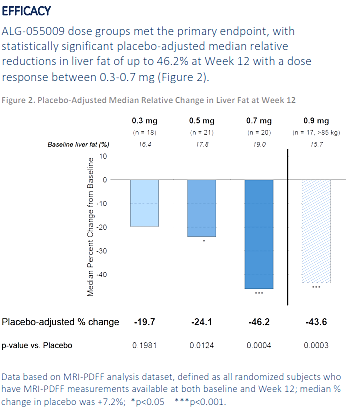 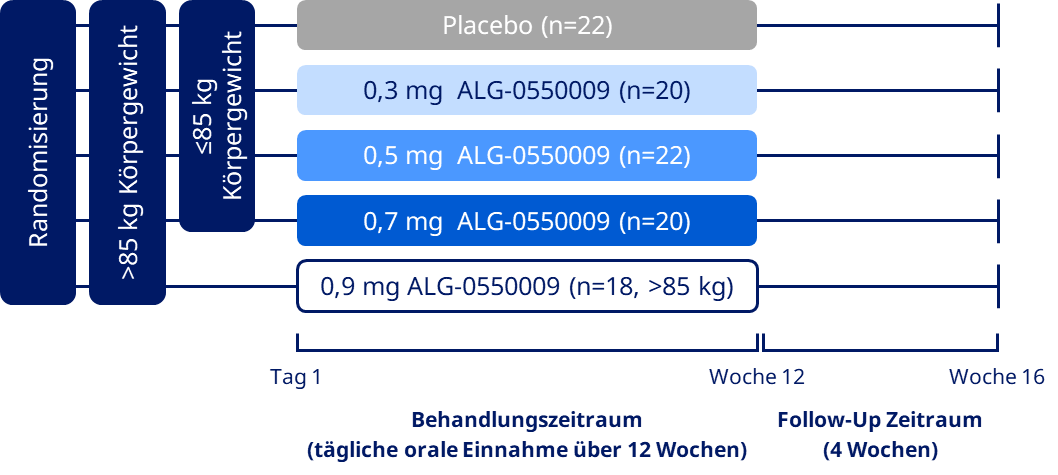 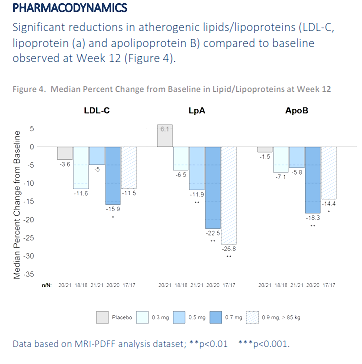 Die Daten basieren auf dem MRI-PDFF-Analyse-Datensatz; **p<0,01 ***p<0,001.
Primärer Endpunkt erreicht: bis zu 40 % Reduktion der Lebersteatose
Verbesserung des Lipidprofils
Safe, GI-Events
BMI, Body-Mass-Index; MASH, Metabolische Dysfunktion-assoziierte Steatohepatitis; MASLD, metabolic dysfunction-associated steatotic liver disease, metabolische Dysfunktion-assoziierte steatotische Lebererkrankung; MRI-PDFF, Magnetresonanztomographie-Protonendichte-Fettfraktion; SHBG, sexualhormonbindendes Globulin.
Loomba R. et al. J Hepatol. 2025;82(Suppl.1):SAT-451.
ALG-055009 senkt atherogene Lipide inklusive LpA bei vermuteter MASH (Phase 2a HERALD)
Median der prozentualen Veränderung der Lipide/Lipoproteine gegenüber dem Ausgangswert in Woche 12
Mittlere (SEM) prozentuale Veränderung der Lipide/Lipoproteine gegenüber dem Ausgangswert im Zeitverlauf
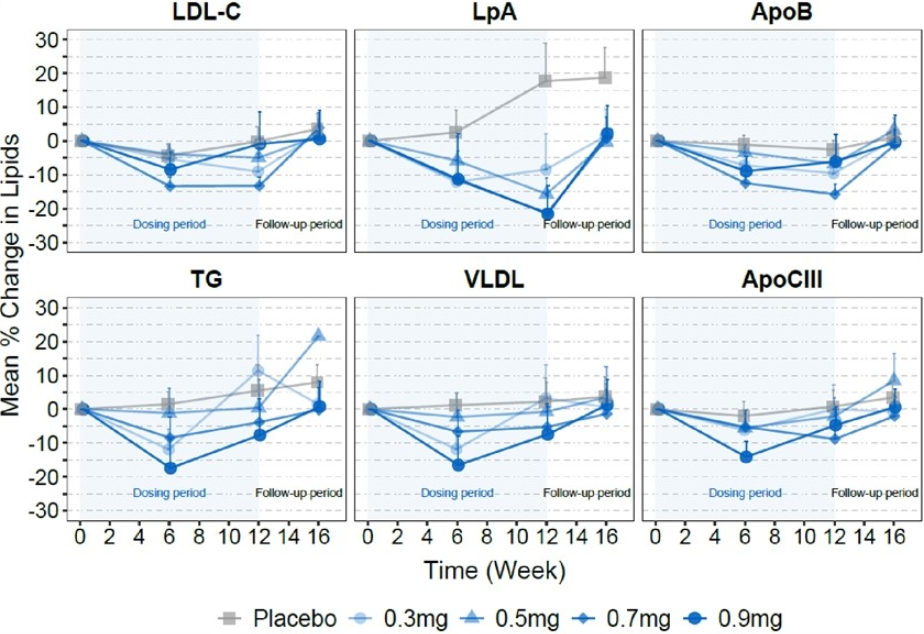 n: Anzahl der Probanden mit verfügbaren Daten in Woche 12; N: Anzahl der Probanden im vollständigen Analysekollektiv; *p<0,05 **p<0,01.
In Woche 12 wurden bei den höchsten untersuchten ALG-055009-Dosierungen statistisch signifikante mediane Reduktionen gegenüber dem Ausgangswert bei den Spiegeln von LDL-C, LpA und ApoB im Vergleich zu Placebo beobachtet
Ebenfalls wurden Reduktionen bei Triglyzeriden, VLDL und ApoCIII festgestellt 
Während des gesamten Dosierungszeitraums wurden bei den höchsten ALG-055009-Dosierungen kontinuierliche Rückgänge von LpA beobachtet
ApoB, Apolipoprotein B; ApoCIII, Apolipoprotein CIII; LDL-C, Lipoprotein-Cholesterin niederer Dichte; LpA, Lipoprotein A; SEM, standard error of the mean, Standardfehler des Mittelwertes; TG, Triglycerid; VLDL, Lipoprotein niederer Dichte
Loomba R. et al. J Hepatol. 2025;82(Suppl.1):SAT-451.
Individuelles Management + Kombinationstherapie
Kombinationstherapie für MASH
Ansprechrate erhöhen
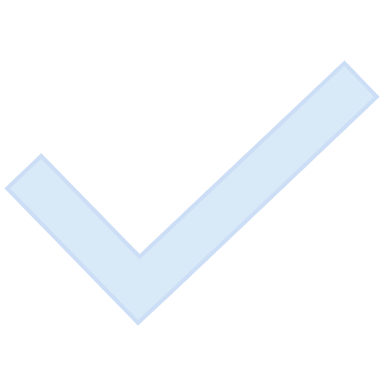 Anti-steatotisch
Anti-inflammatorisch
Anti-fibrotisch
Wirksamkeit steigern
Verbesserte Verträglichkeit
Antwort maximieren
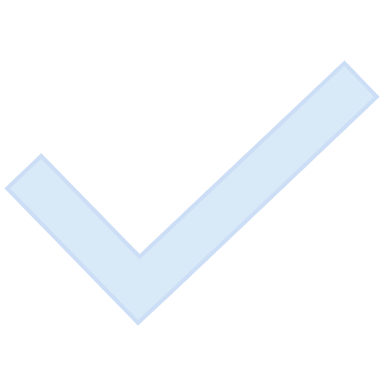 Wirkverlust reduzieren
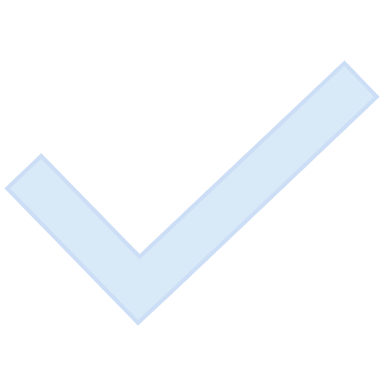 Grafiken von Novo Nordisk nach Daten von Dufour JF .et al. MASH, Metabolische Dysfunktion-assoziierte Steatohepatitis.
Dufour JF. et al. Gut. 2020;69:1877-1884.
Vielen Dank für Ihre Aufmerksamkeit!